Calculus
F 17 February 2012
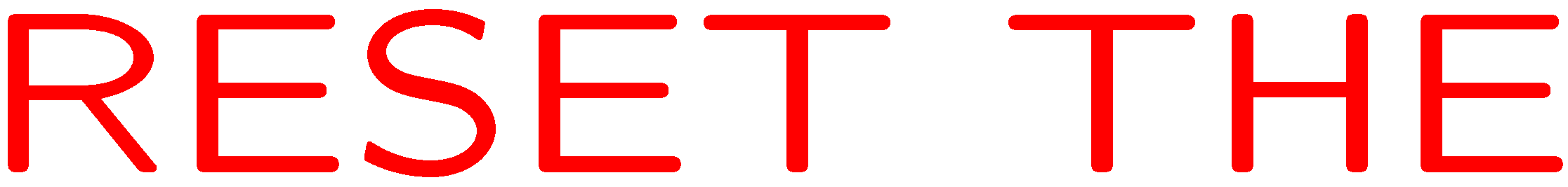 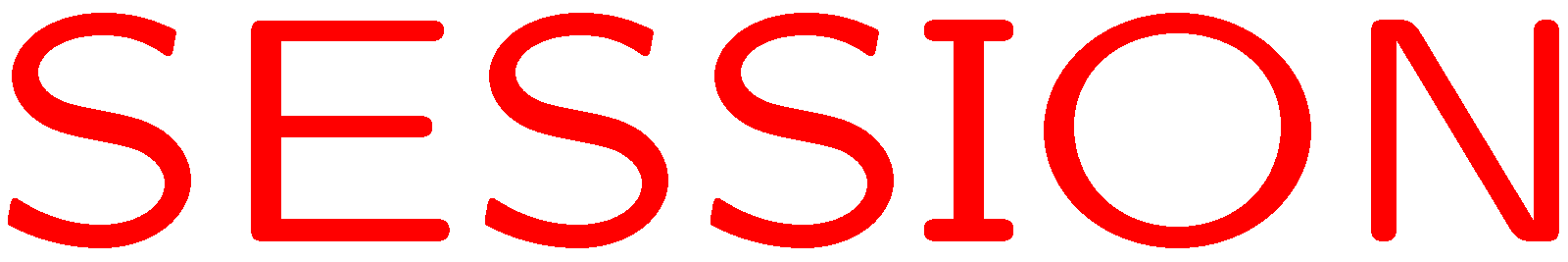 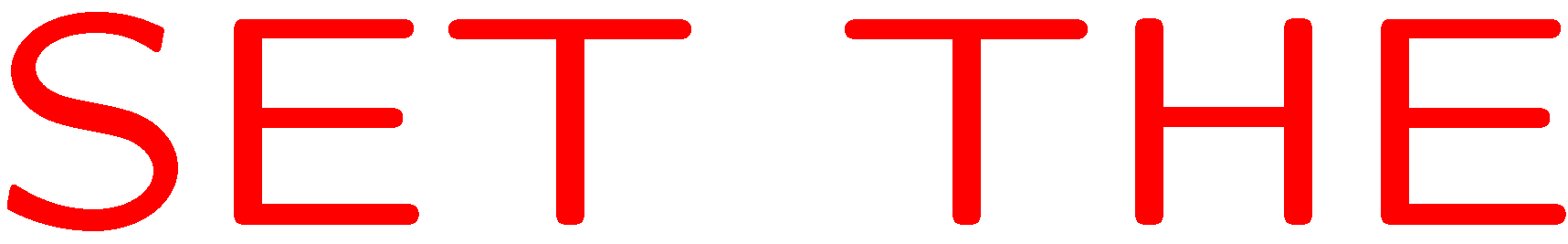 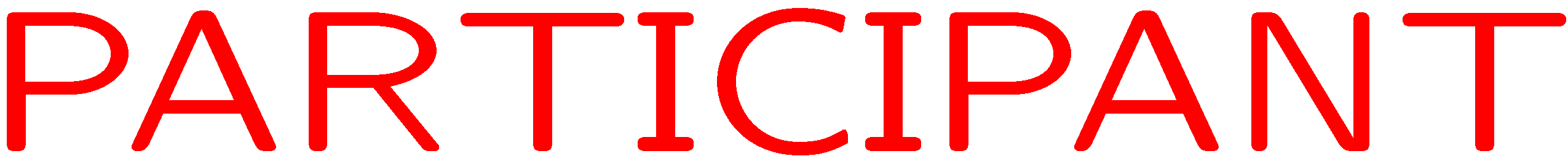 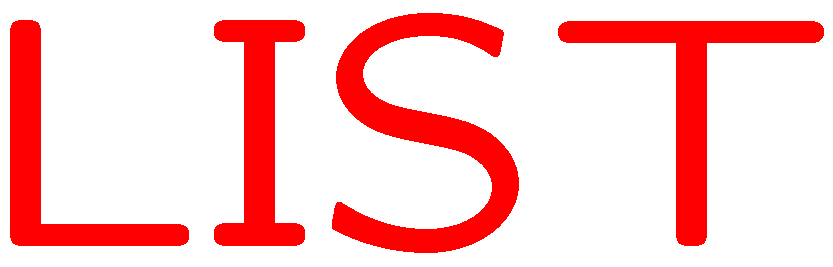 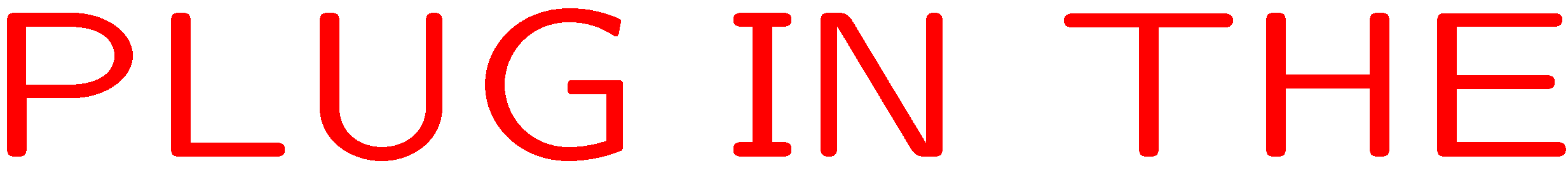 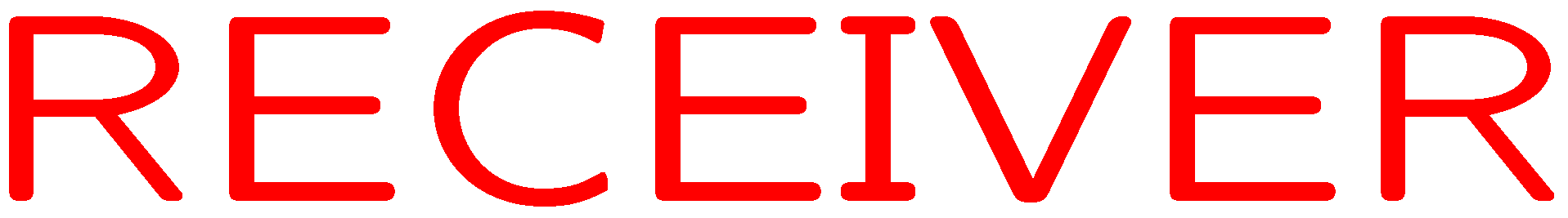 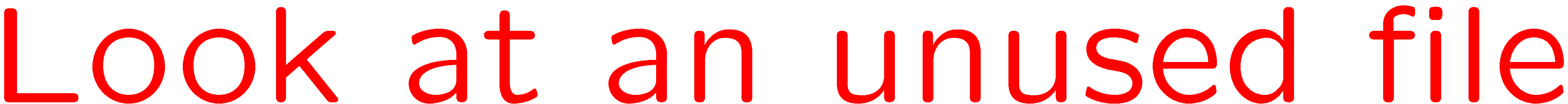 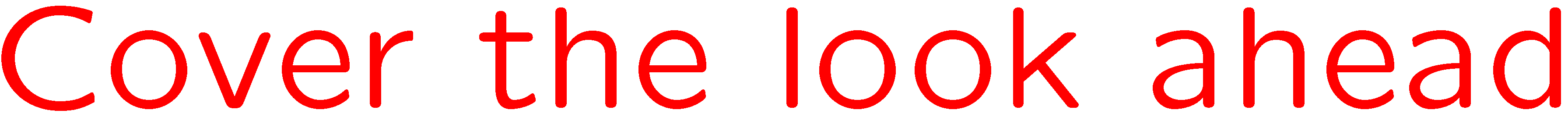 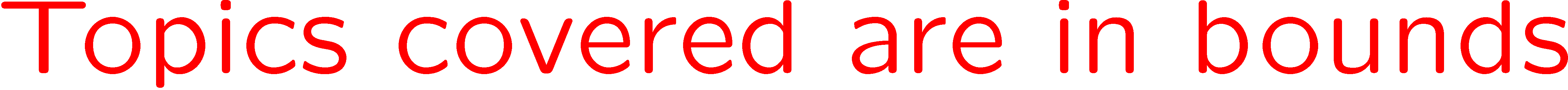 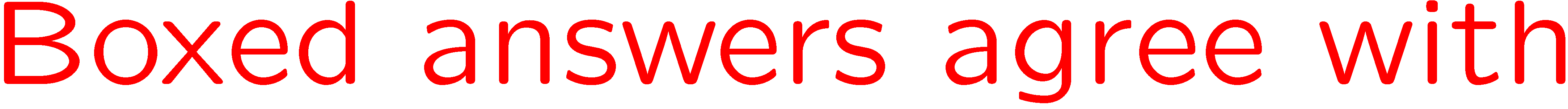 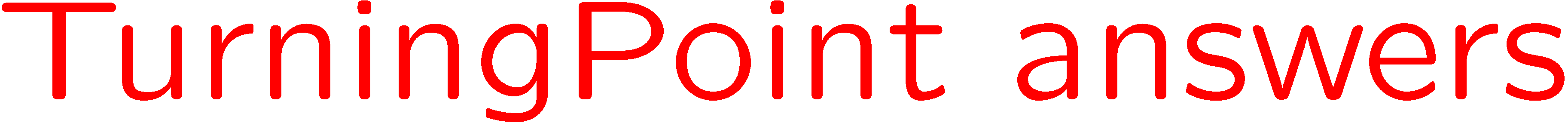 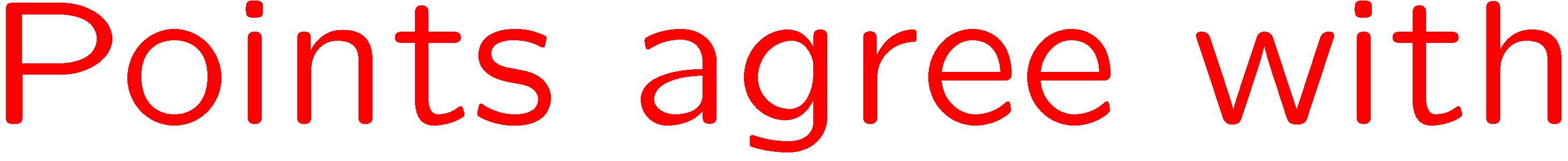 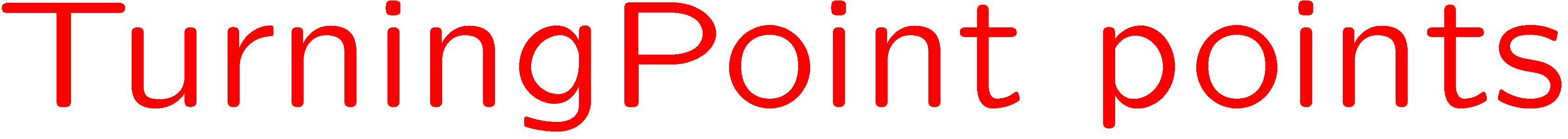 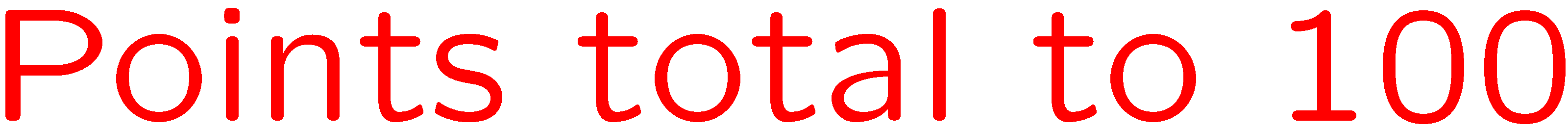 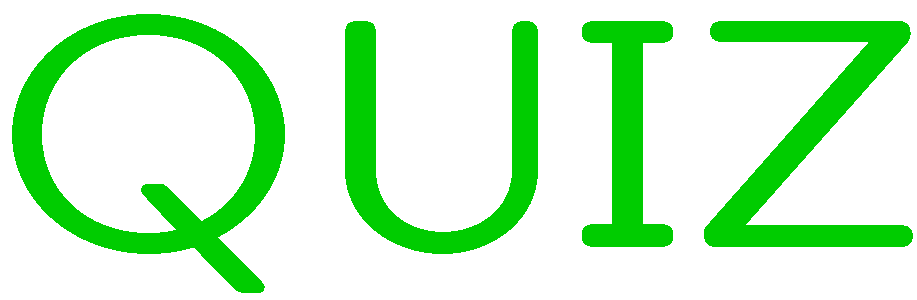 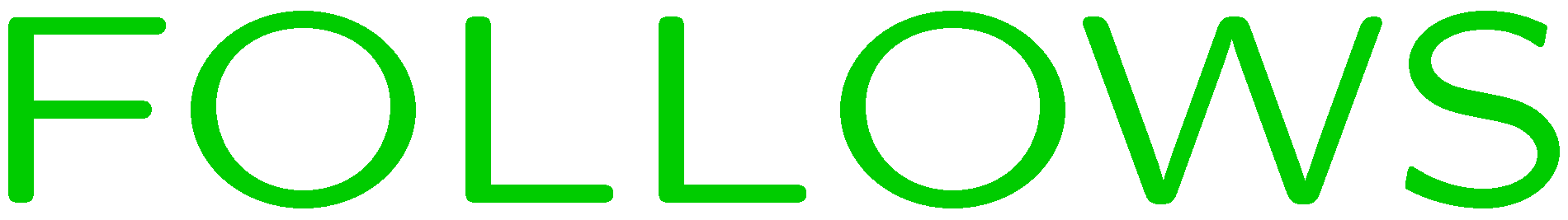 0 of 5
1+1=
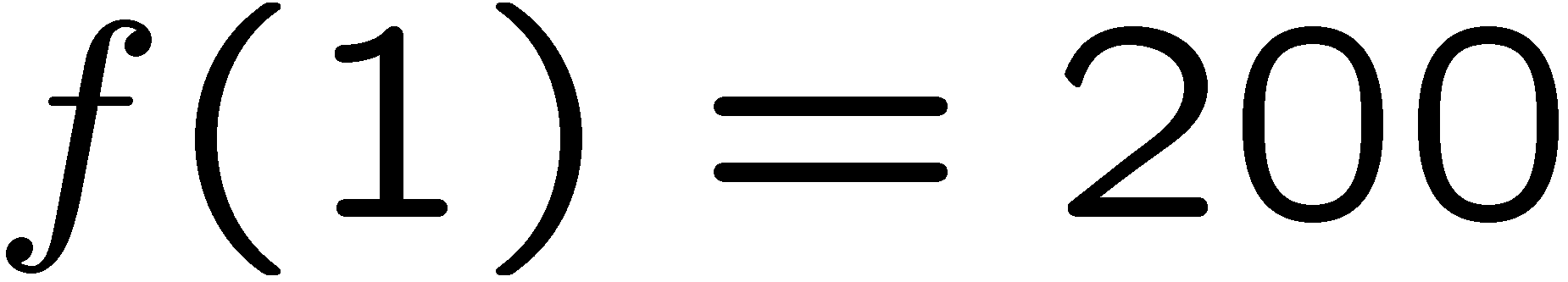 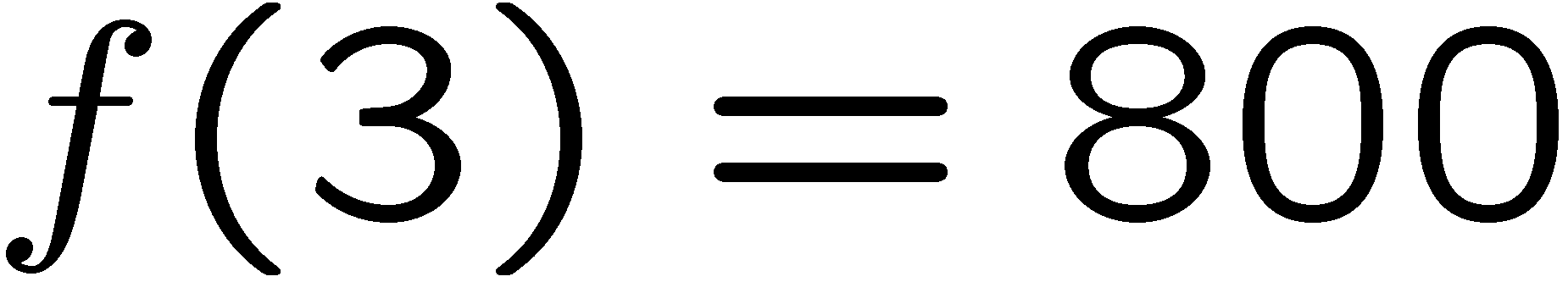 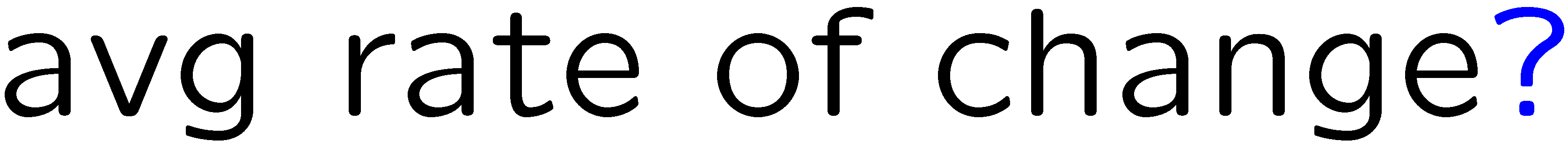 1
2
3
4
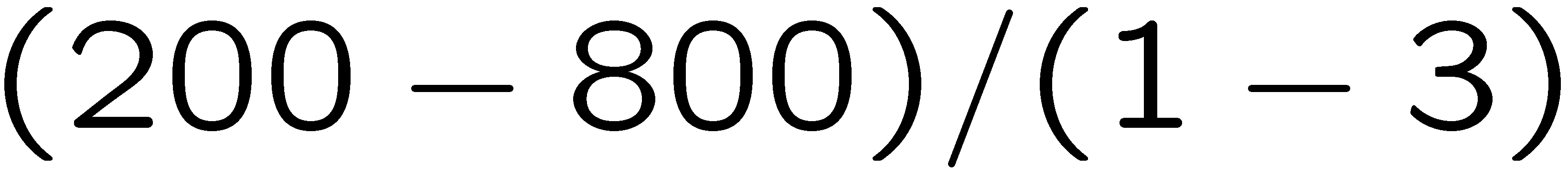 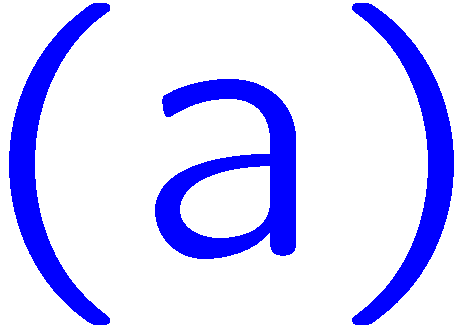 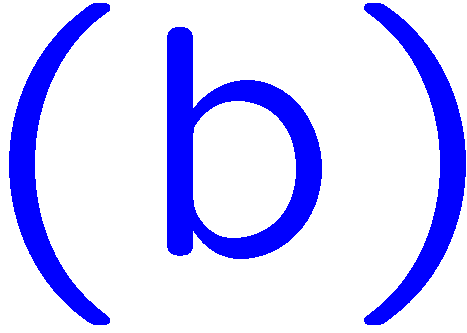 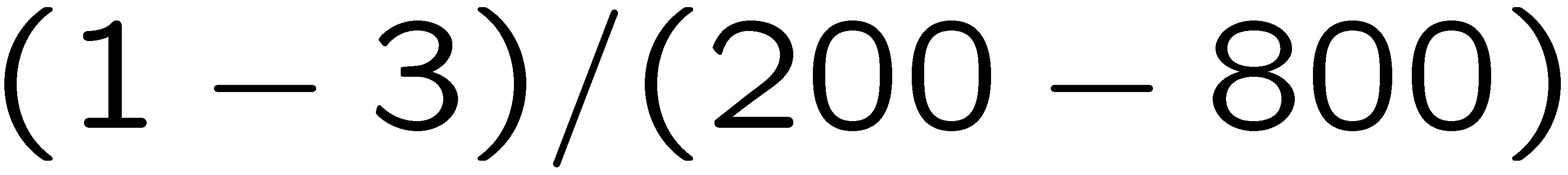 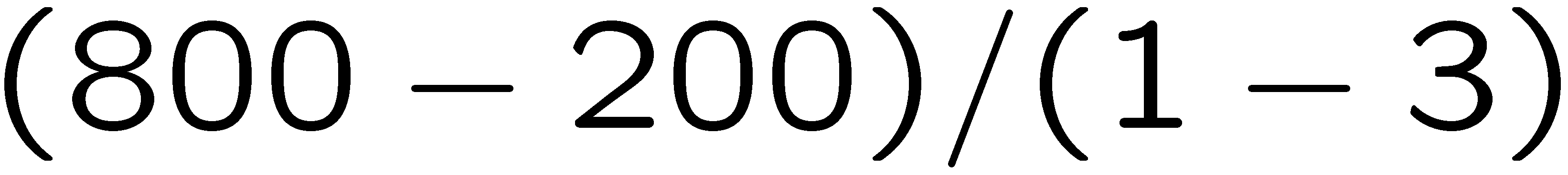 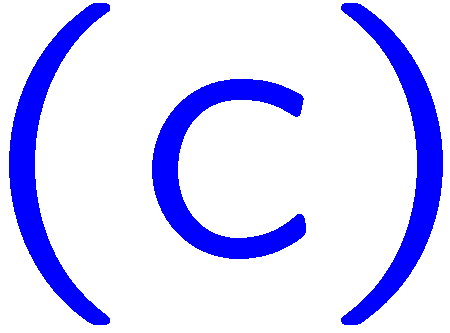 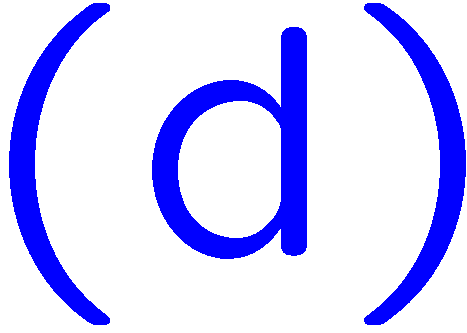 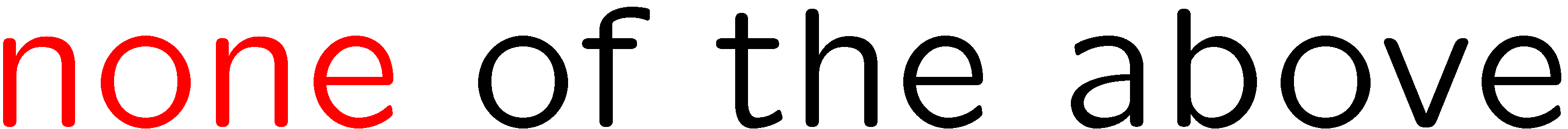 5
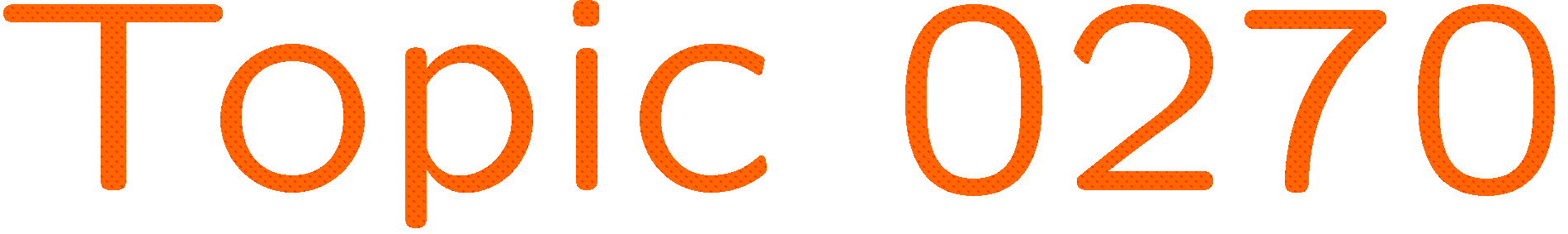 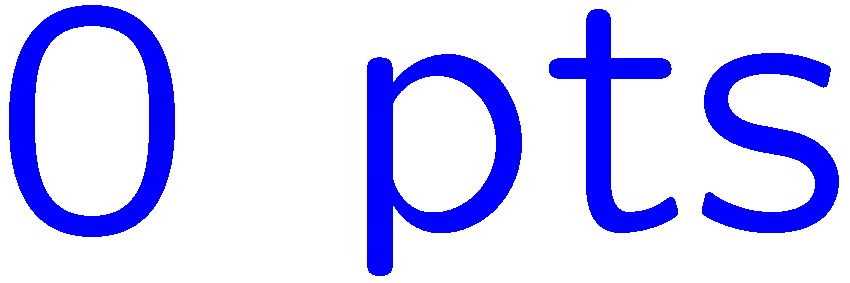 0 of 5
1+1=
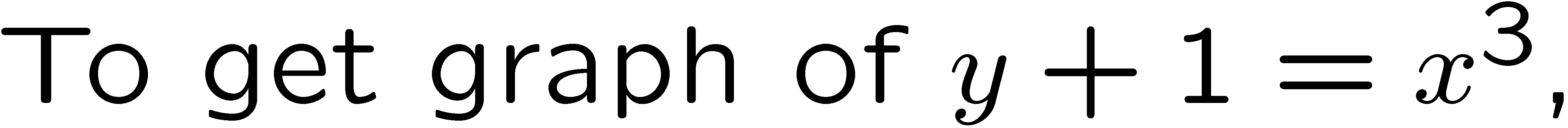 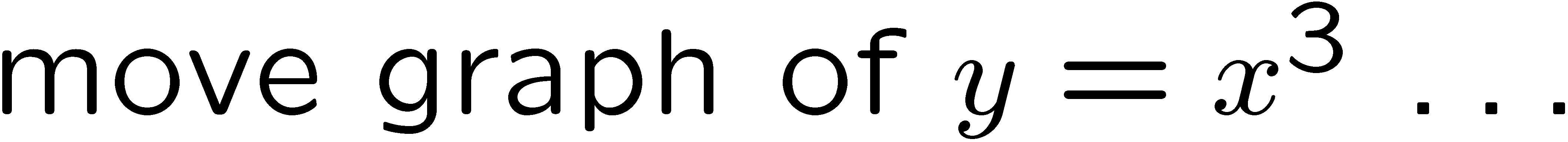 1
2
3
4
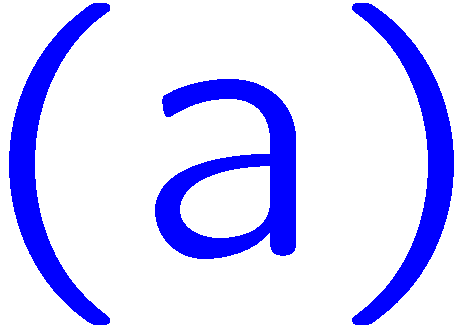 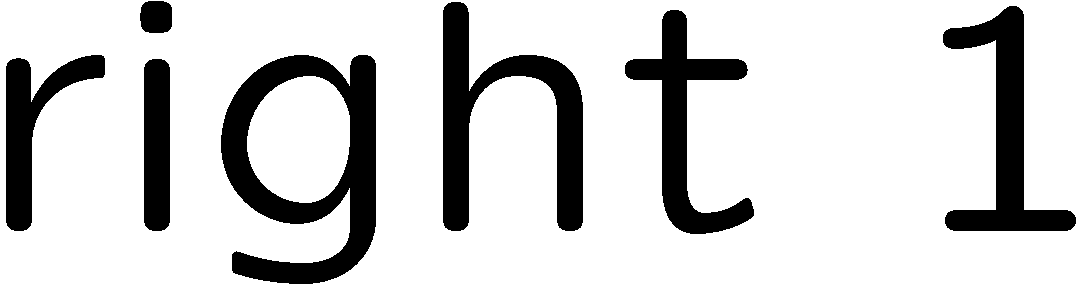 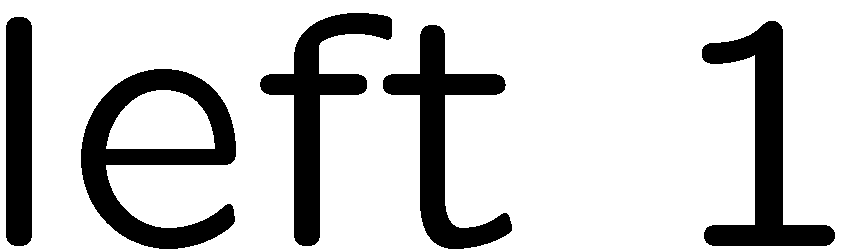 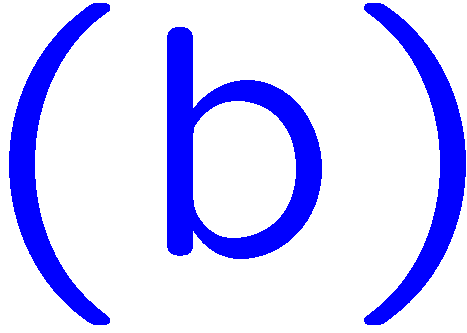 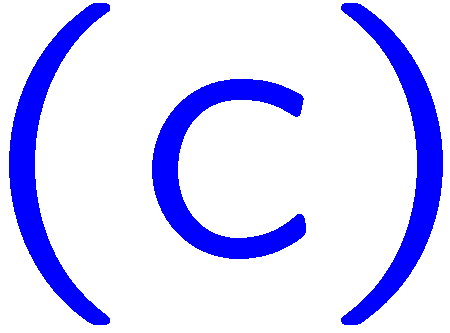 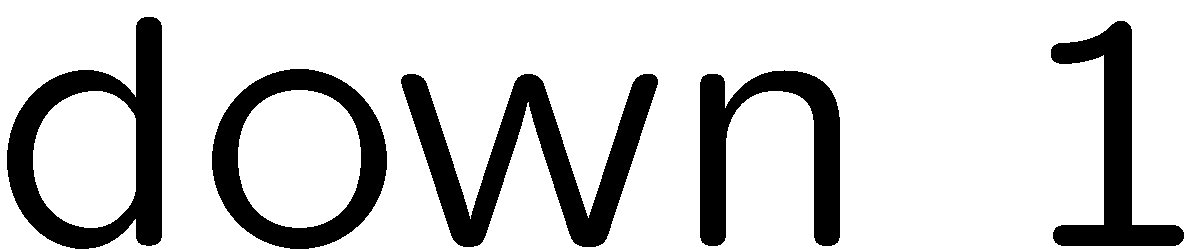 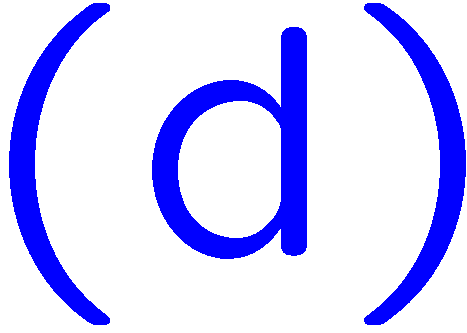 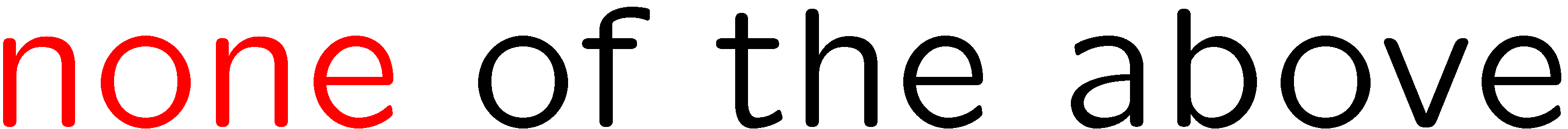 6
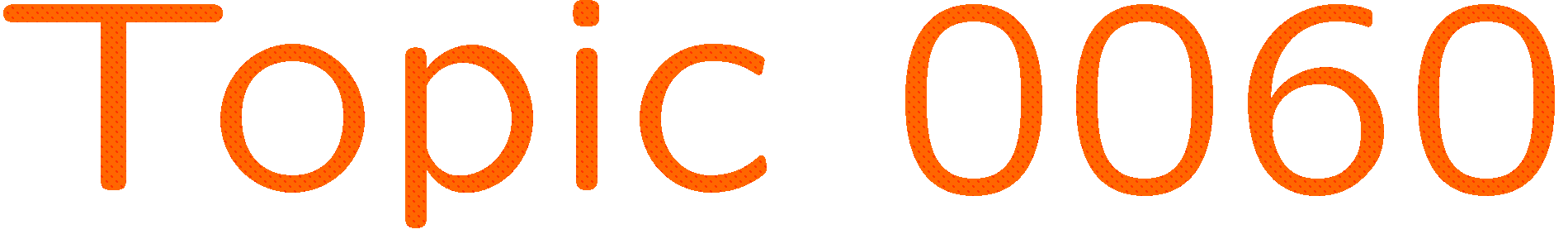 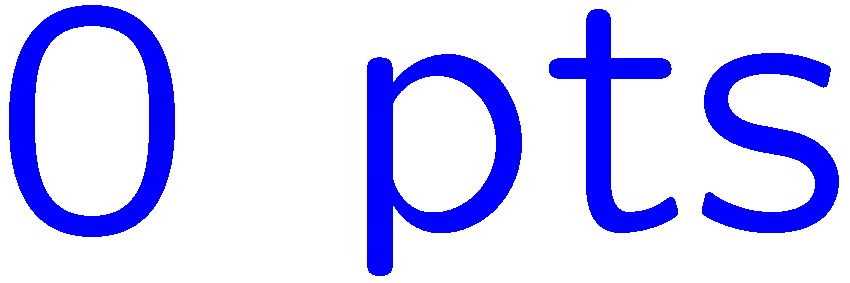 0 of 5
1+1=
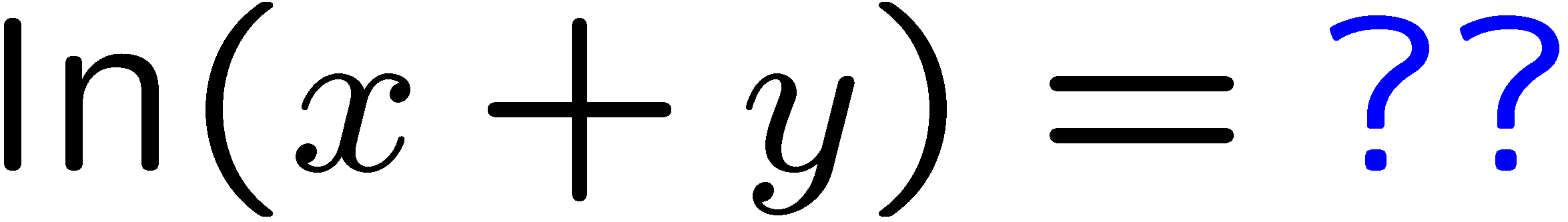 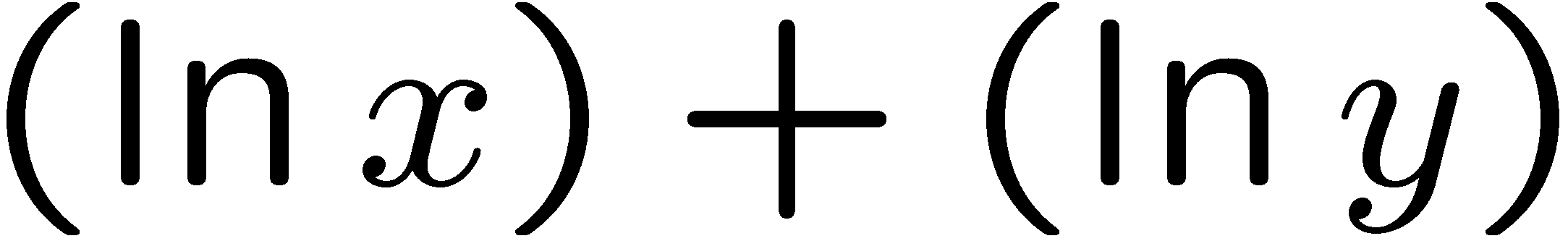 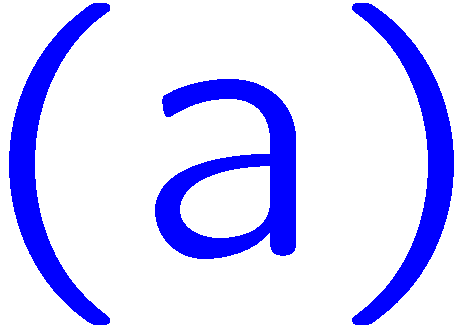 1
2
3
4
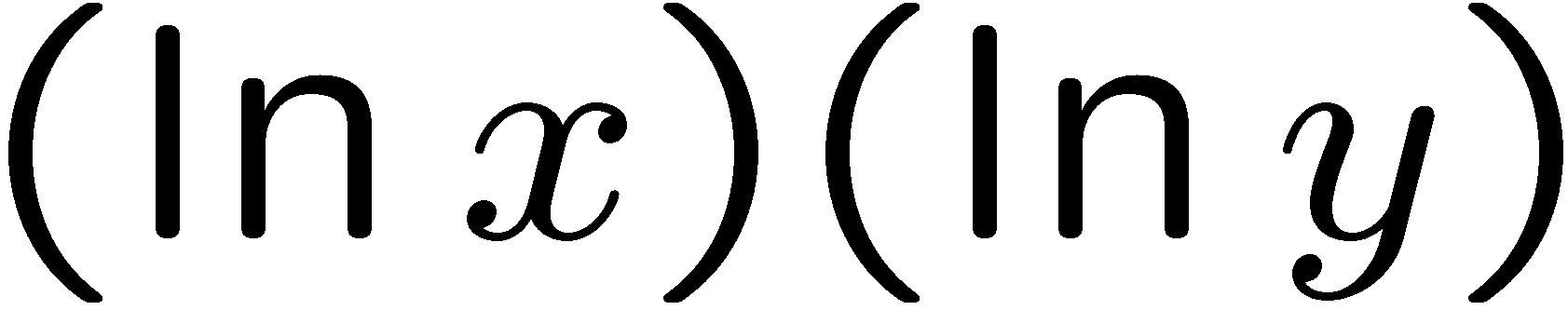 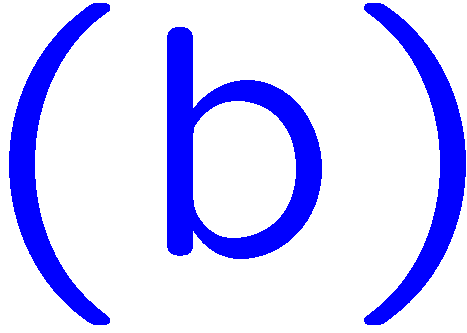 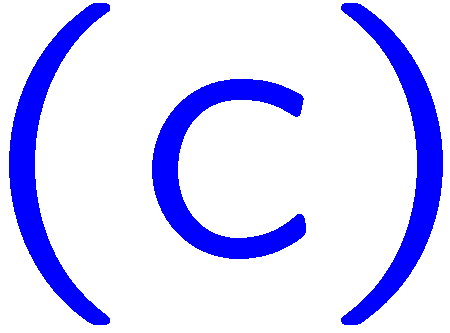 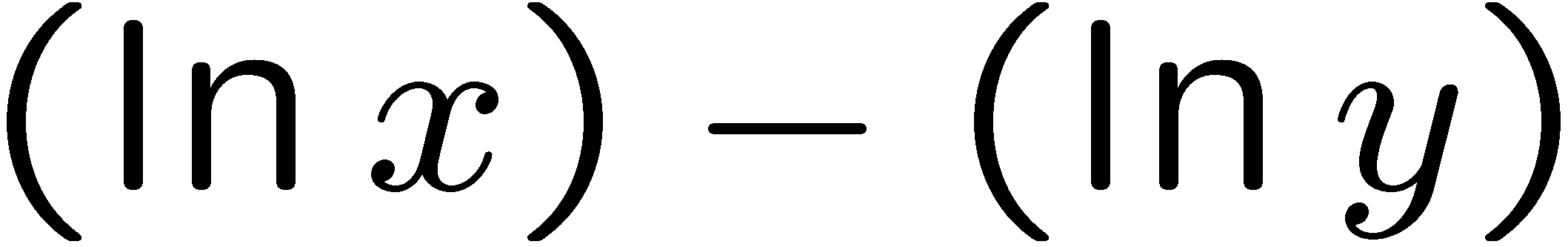 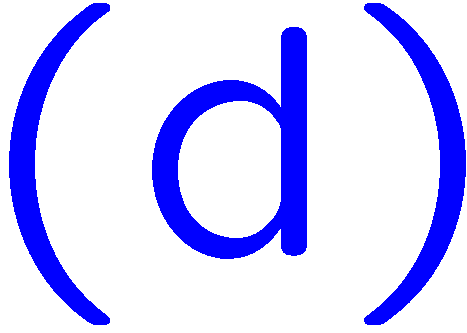 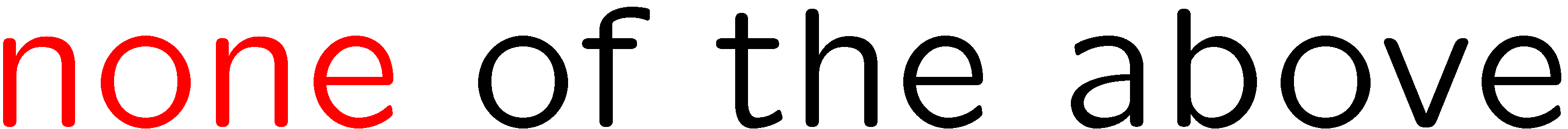 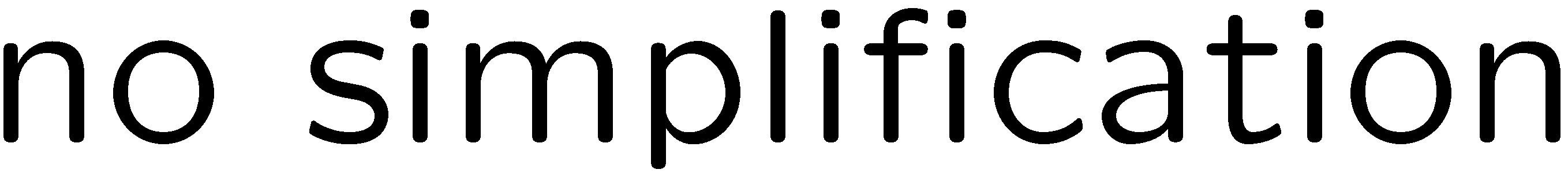 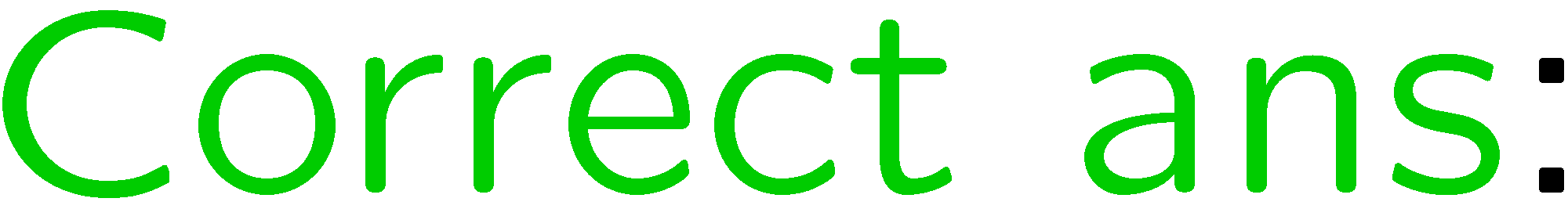 7
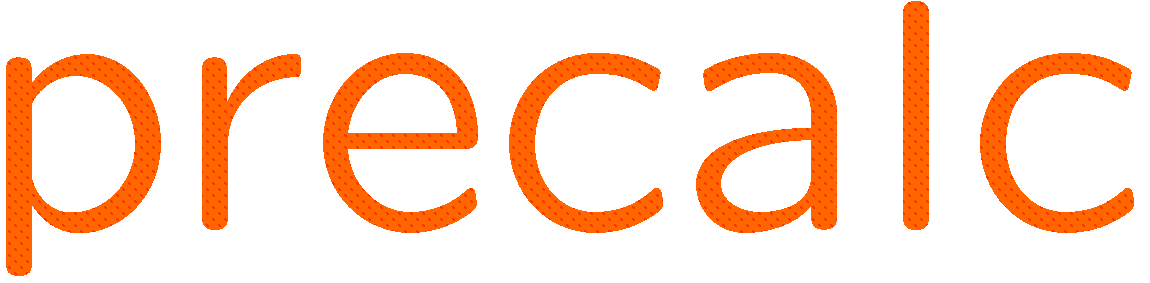 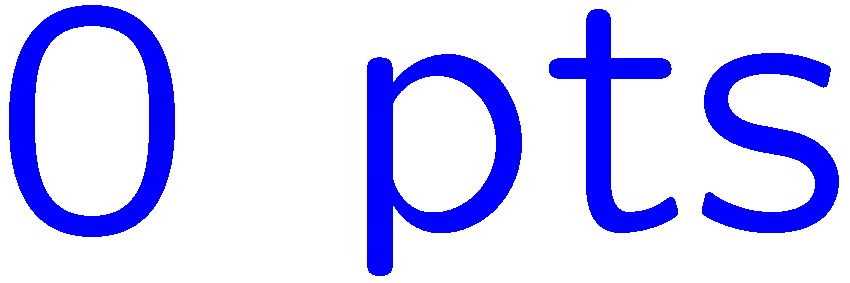 0 of 5
1+1=
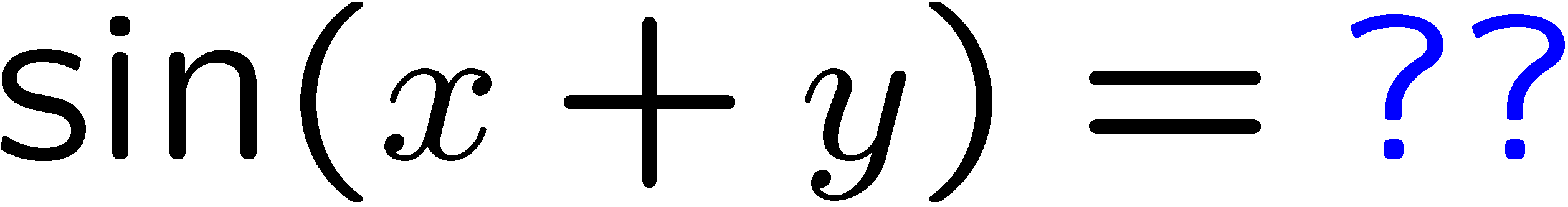 1
2
3
4
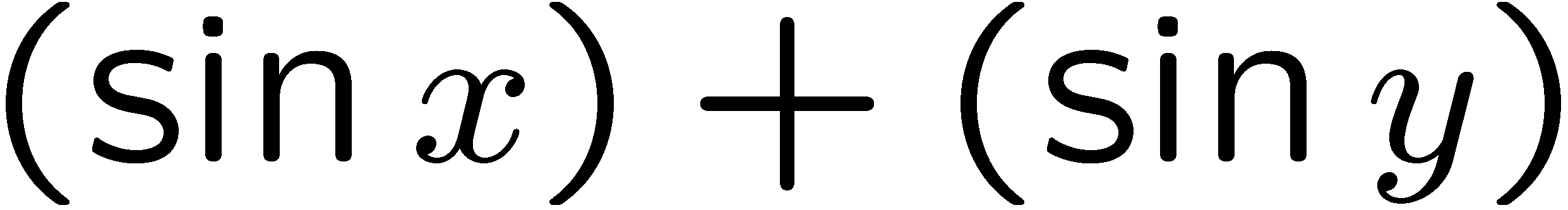 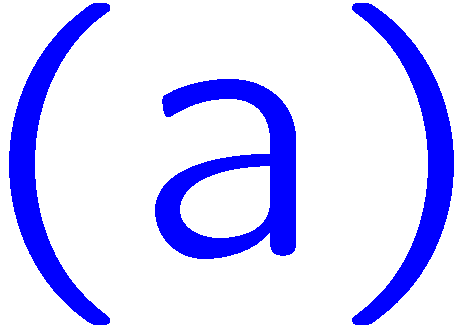 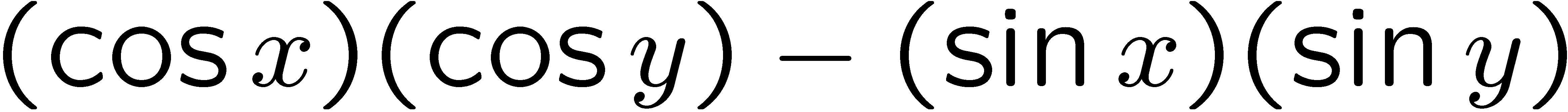 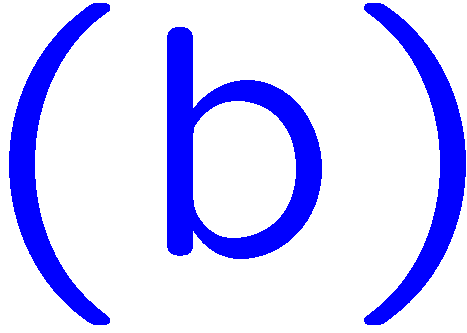 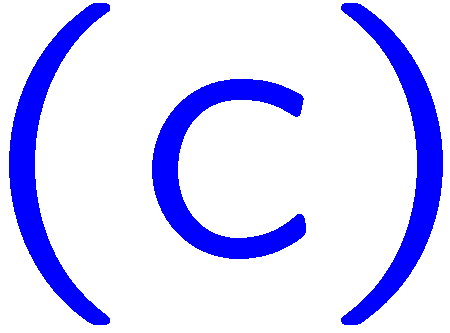 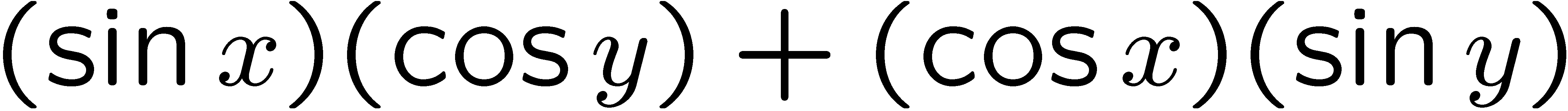 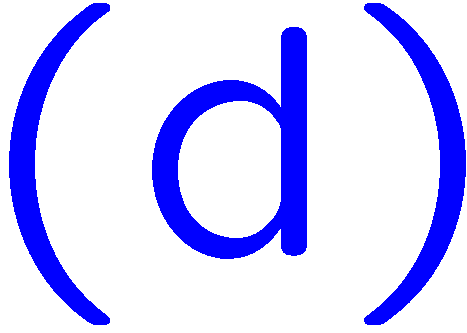 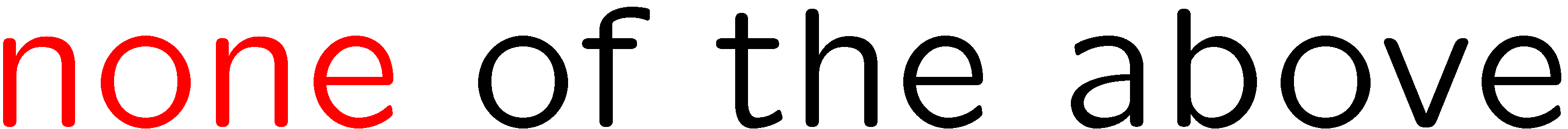 8
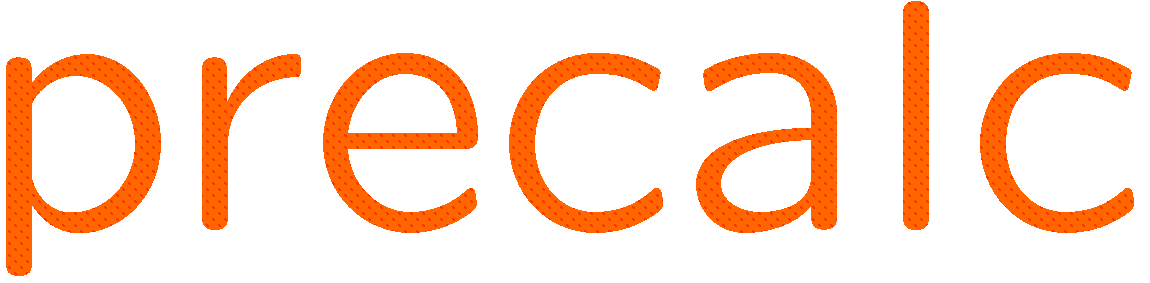 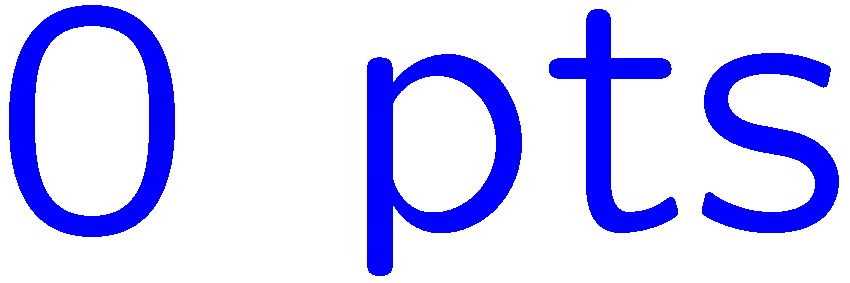 0 of 5
1+1=
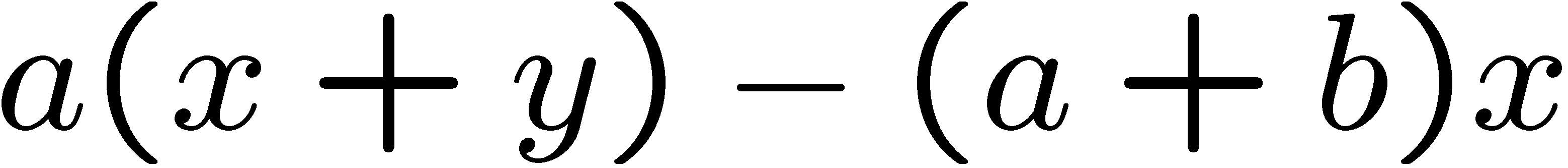 1
2
3
4
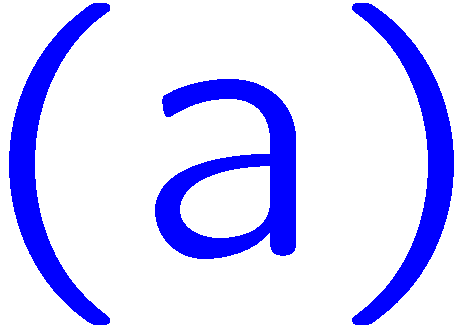 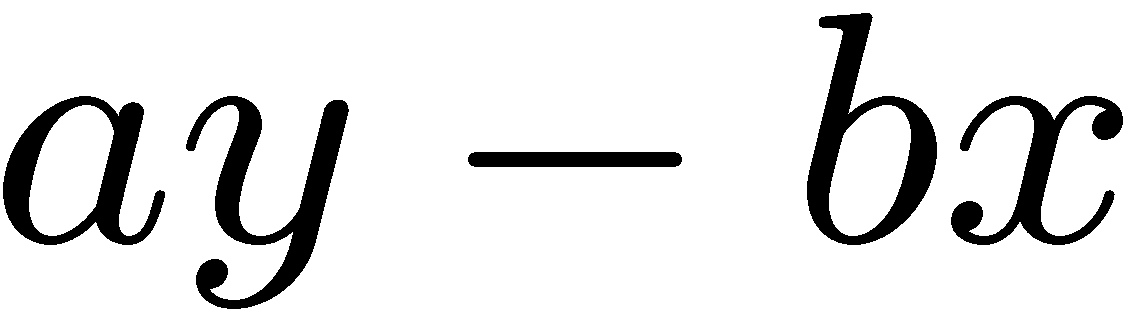 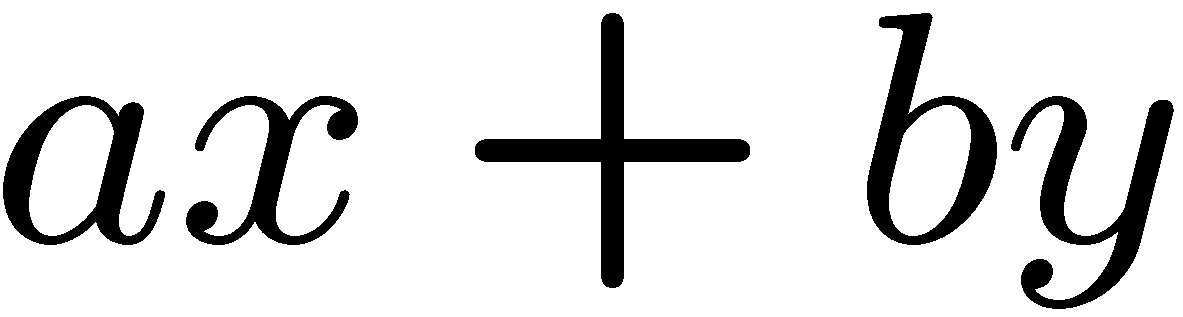 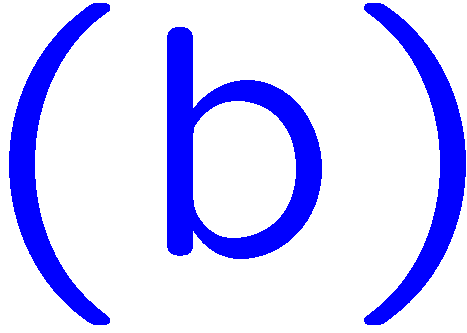 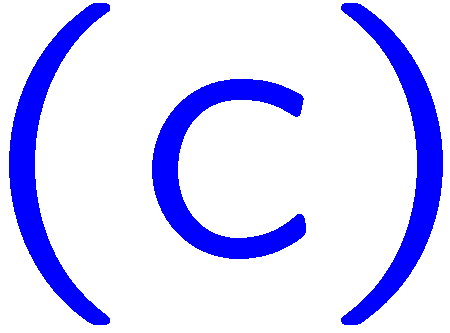 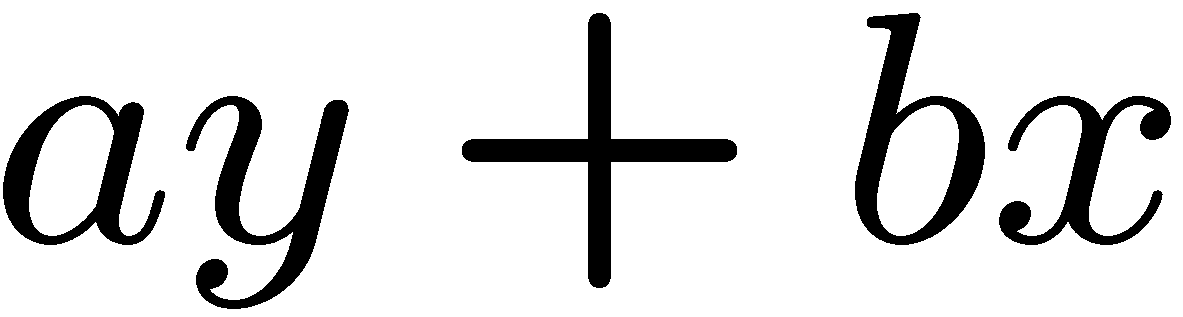 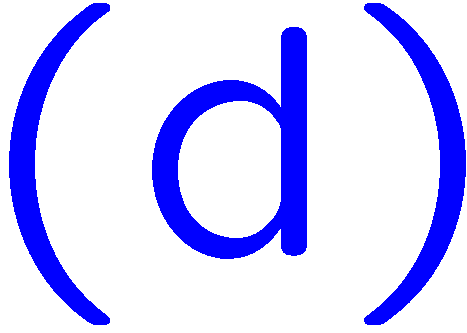 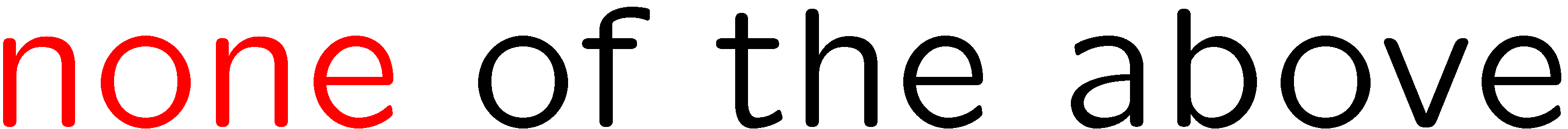 9
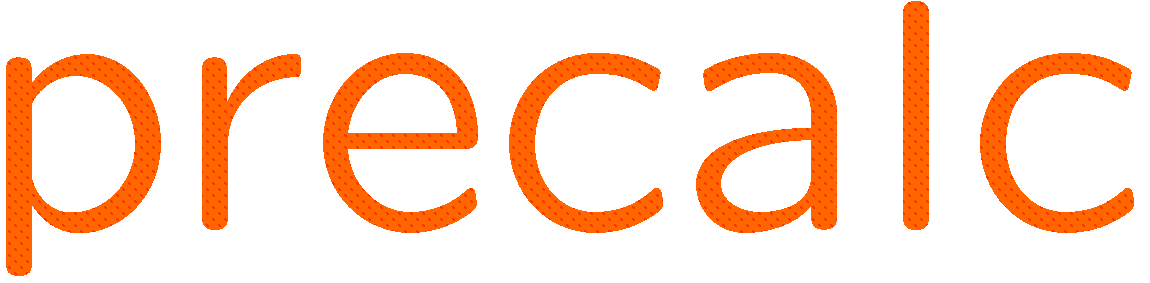 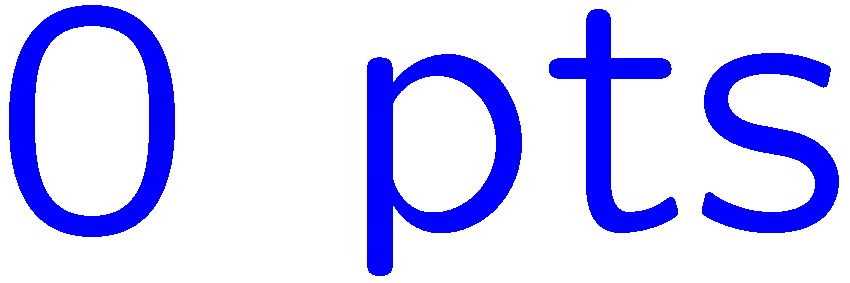 0 of 5
1+1=
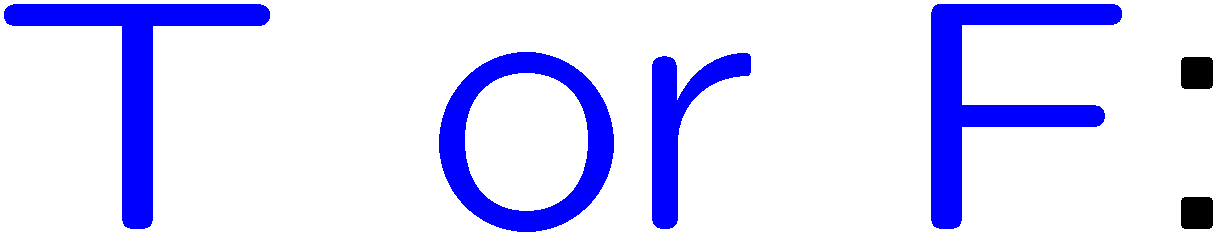 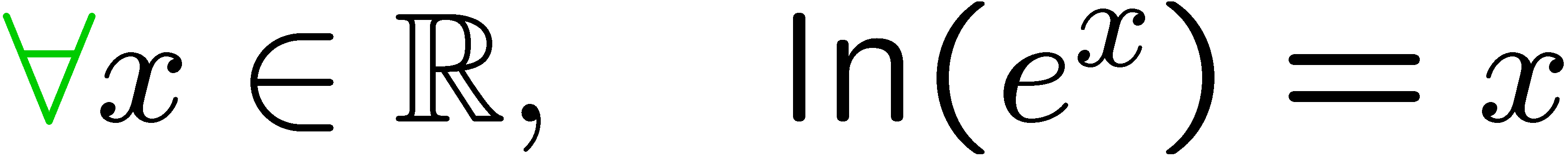 1
2
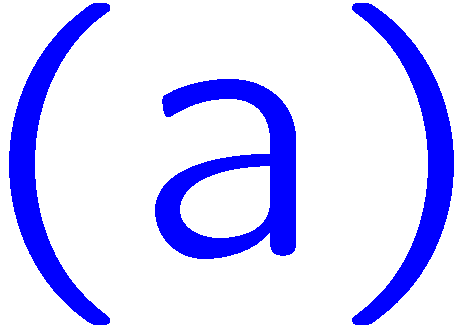 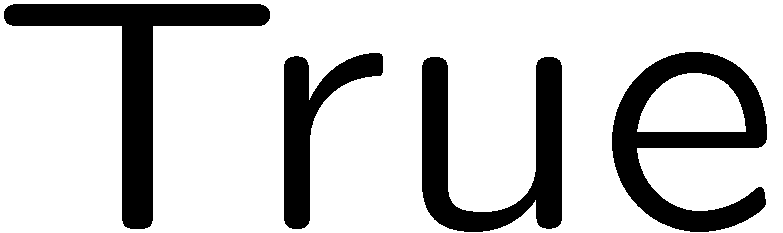 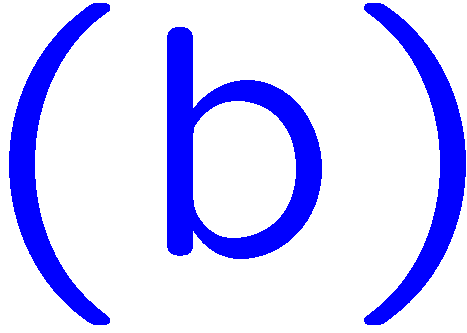 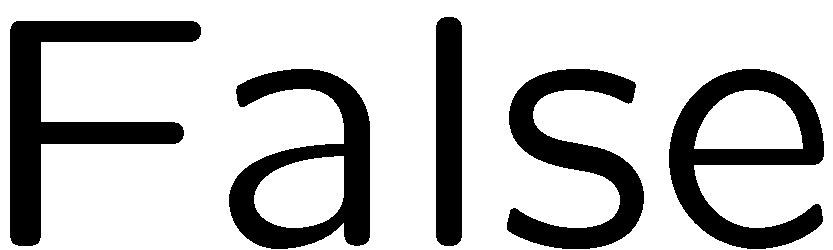 10
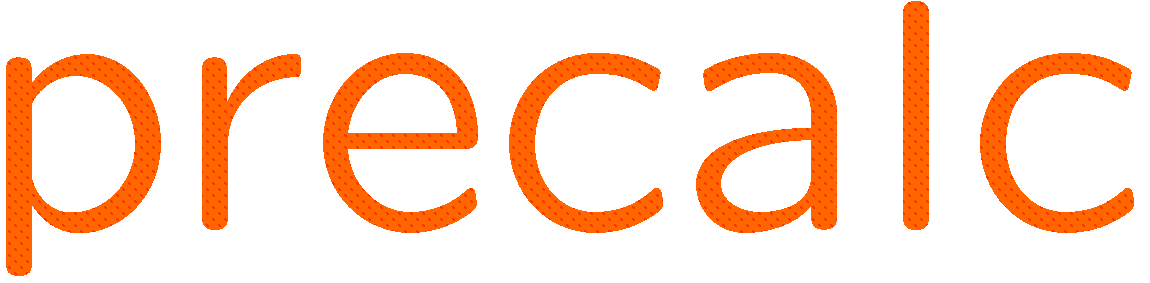 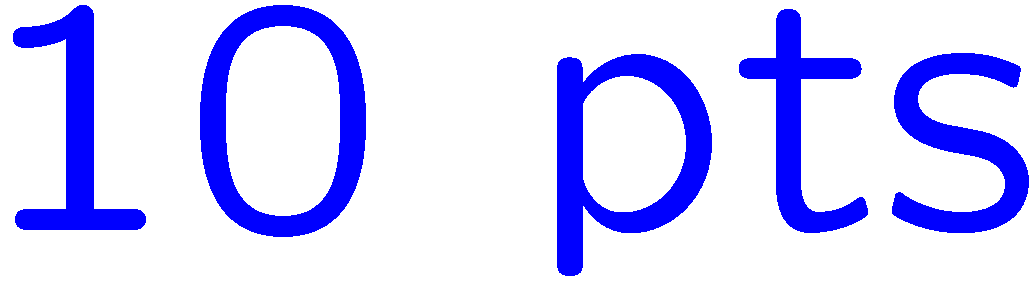 0 of 5
1+1=
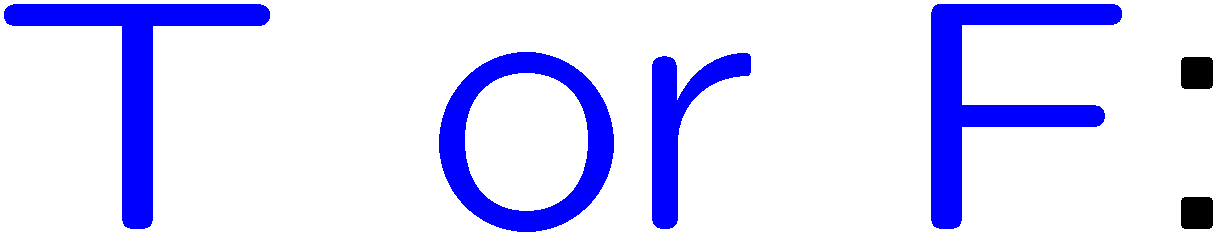 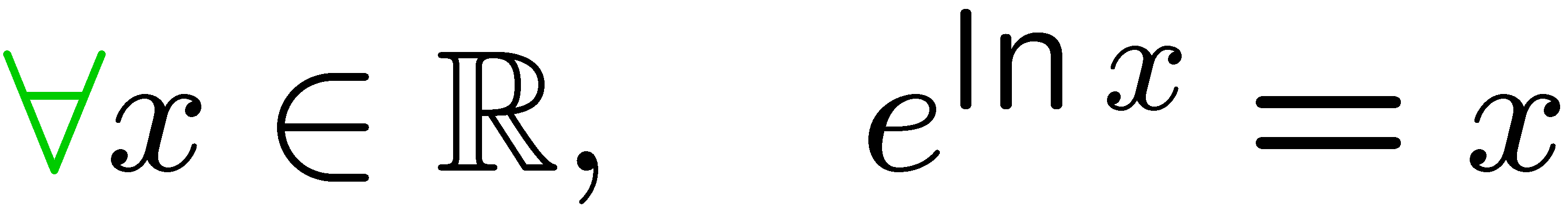 1
2
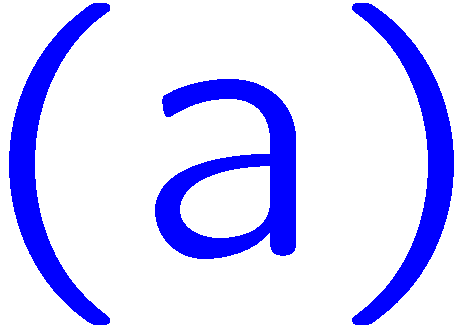 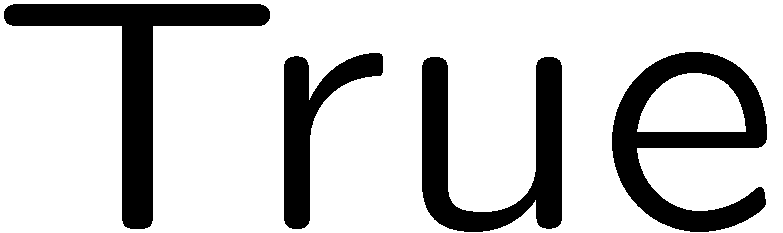 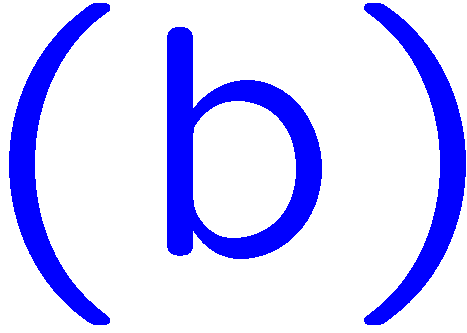 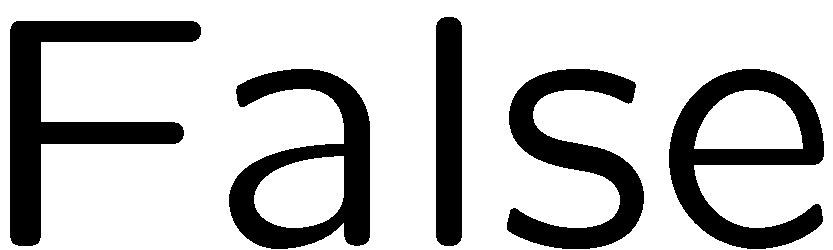 11
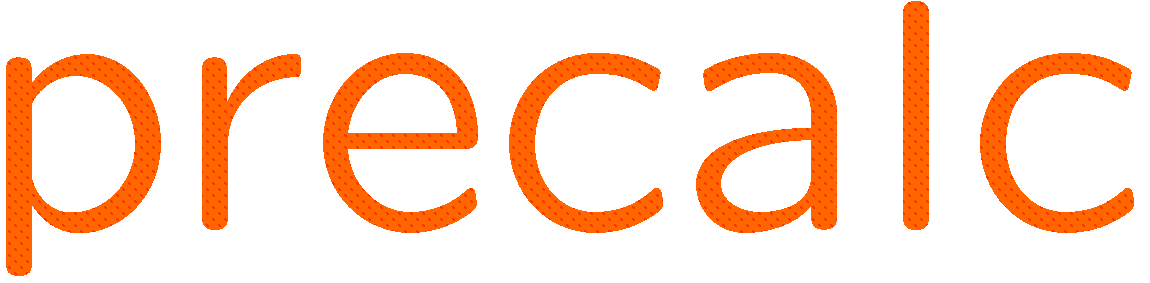 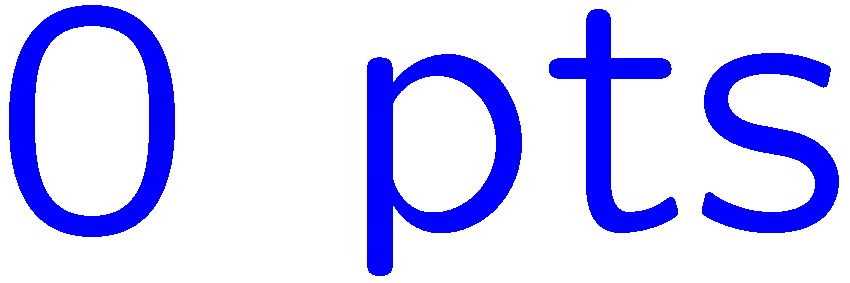 0 of 5
1+1=
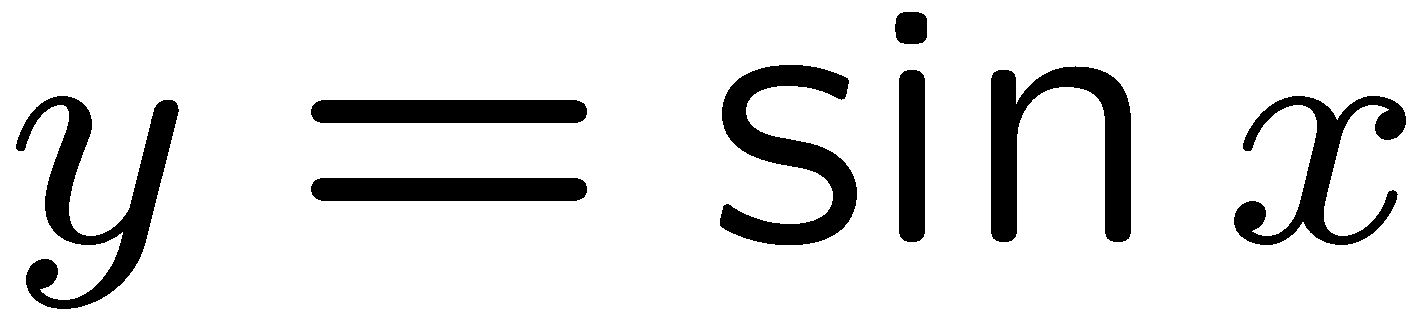 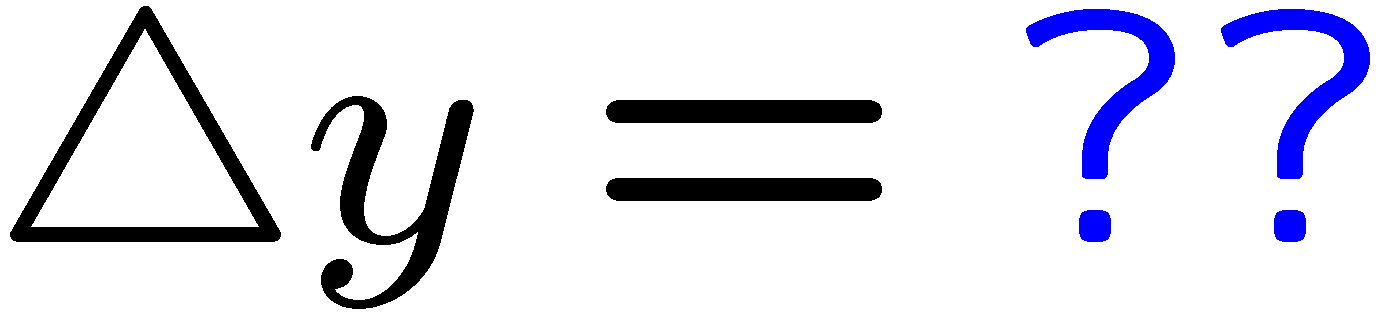 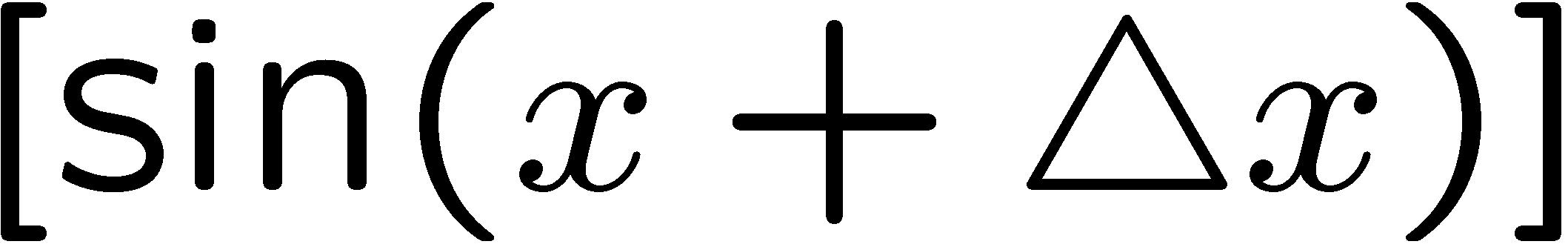 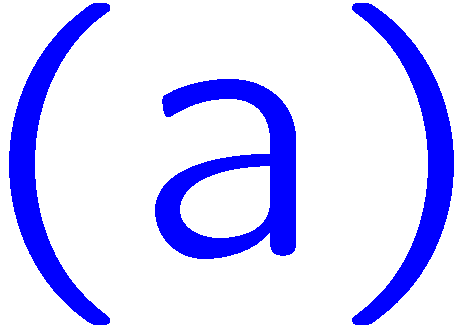 1
2
3
4
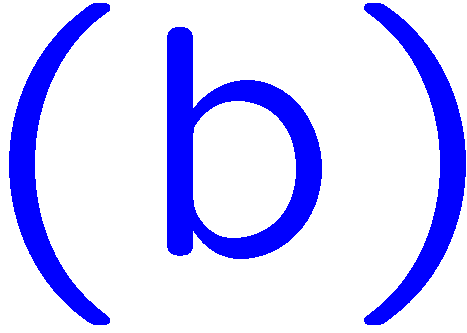 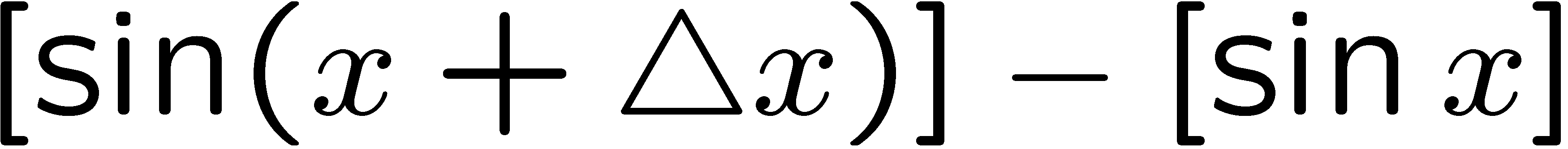 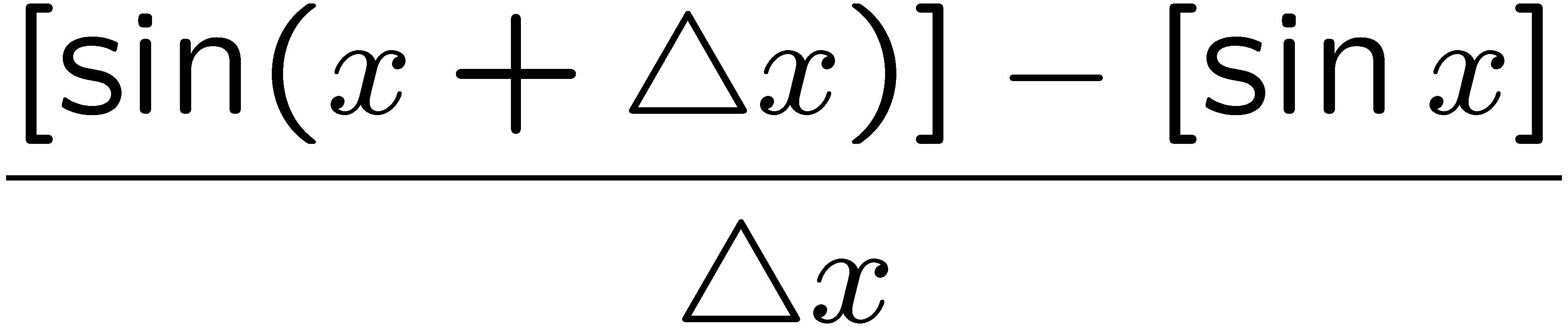 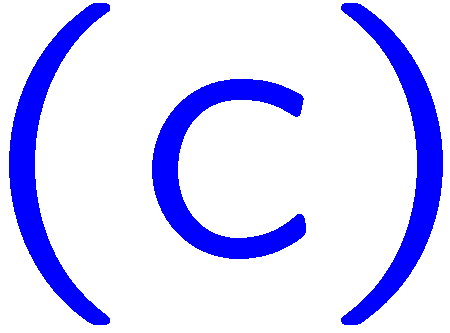 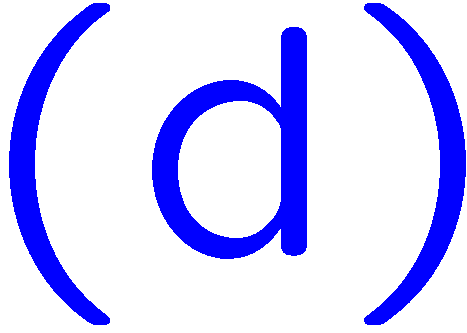 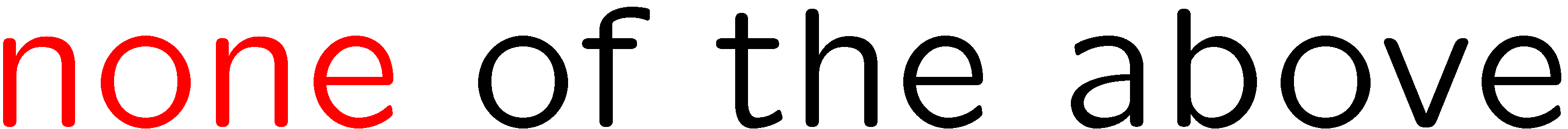 12
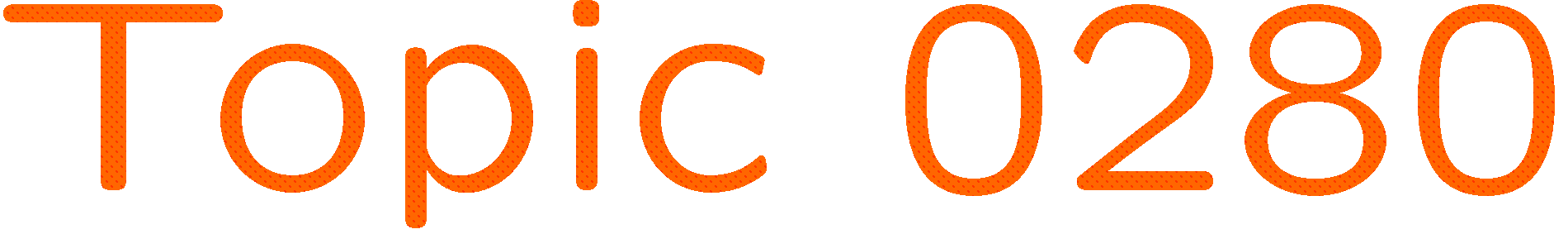 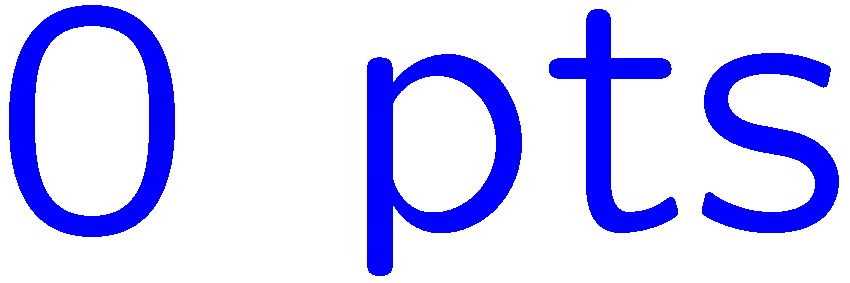 0 of 5
1+1=
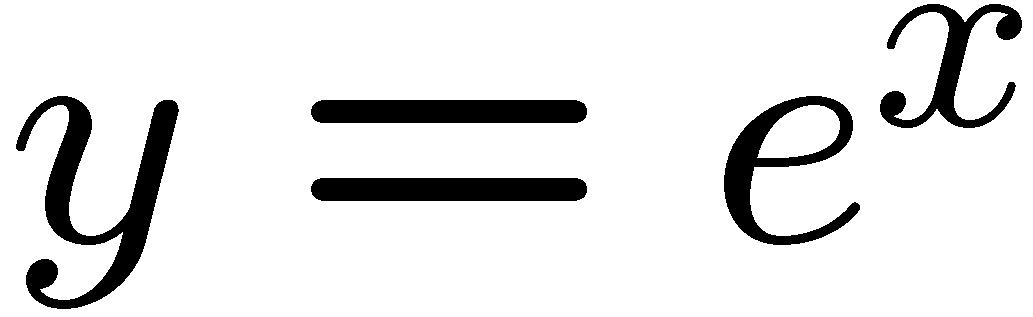 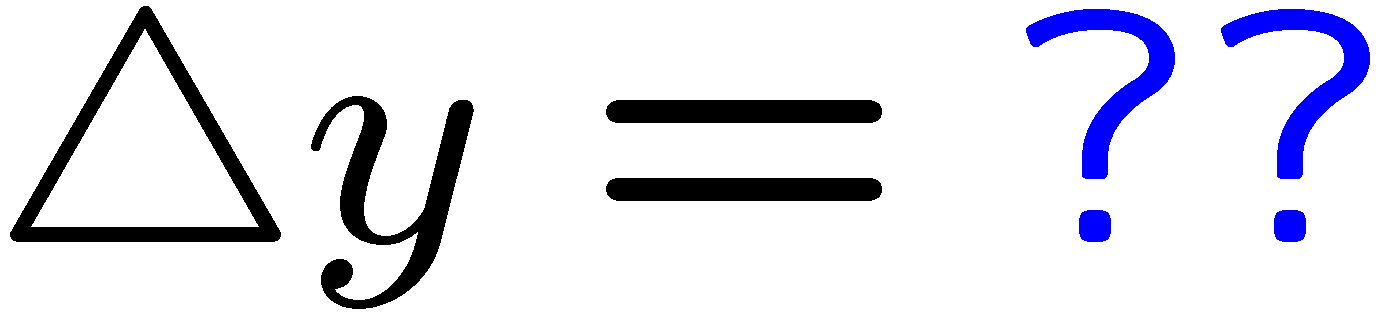 1
2
3
4
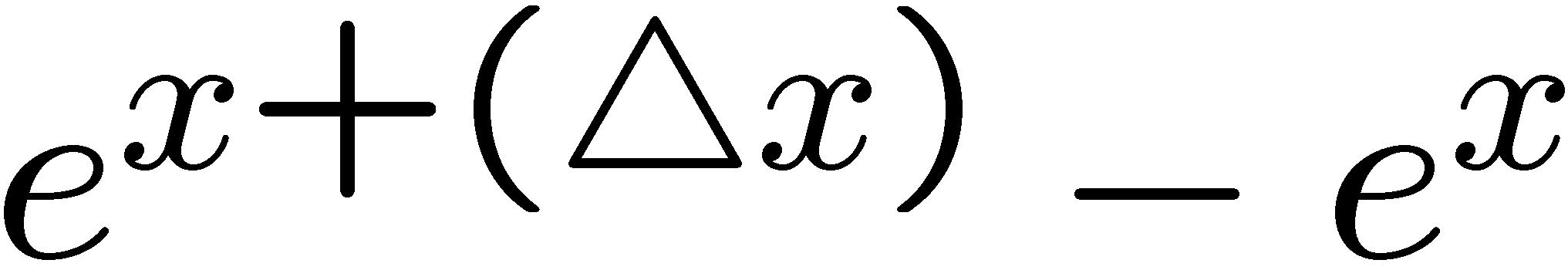 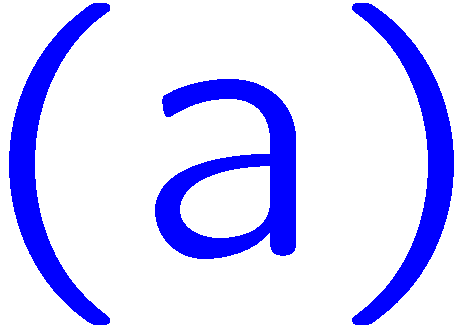 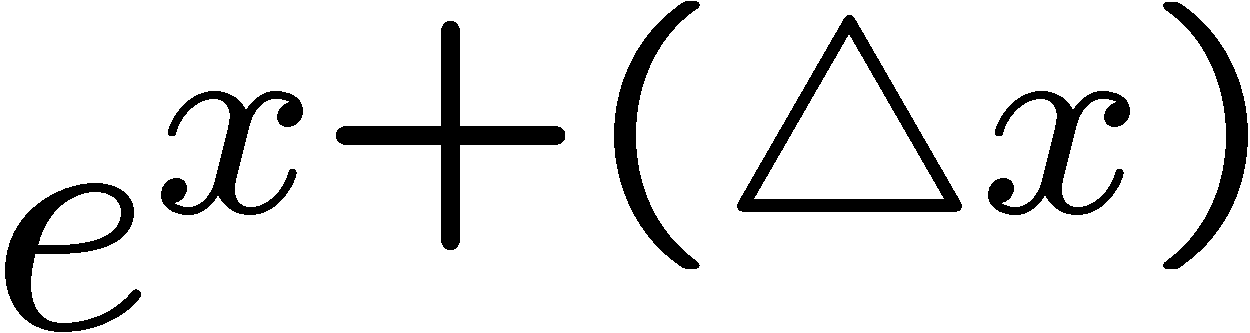 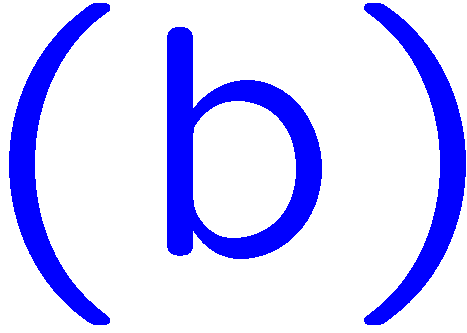 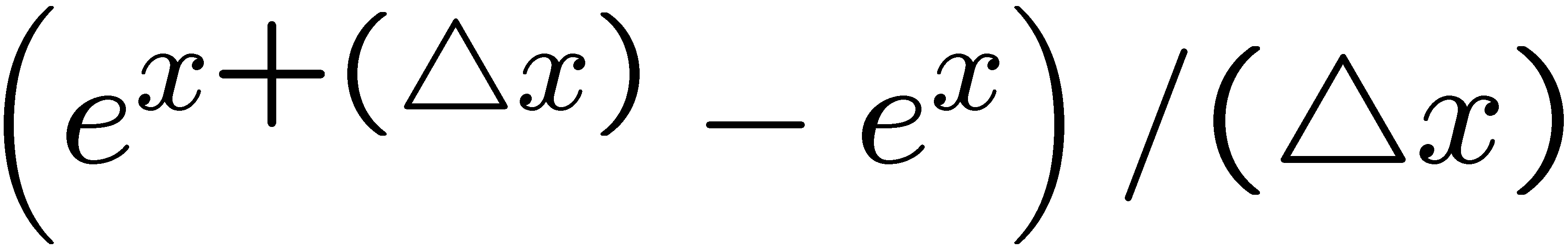 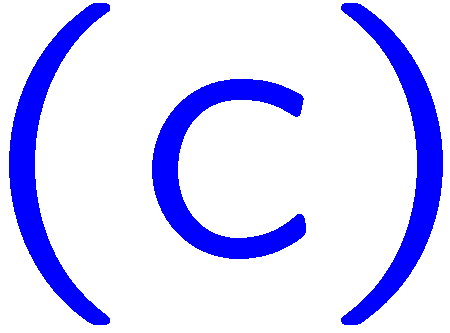 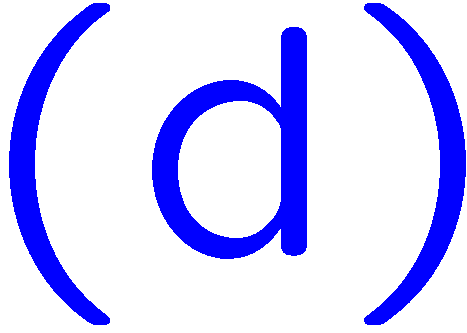 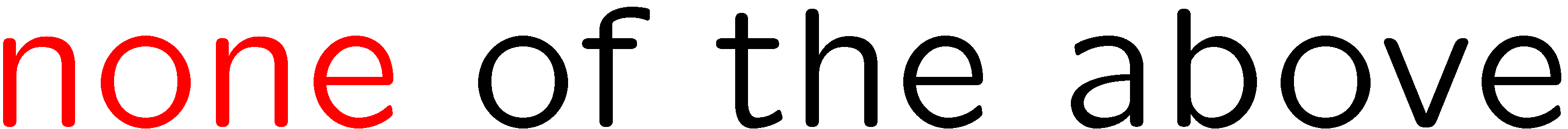 13
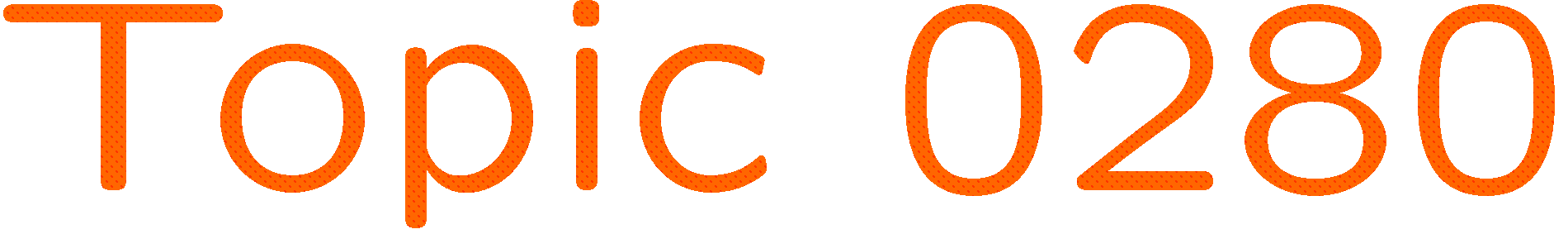 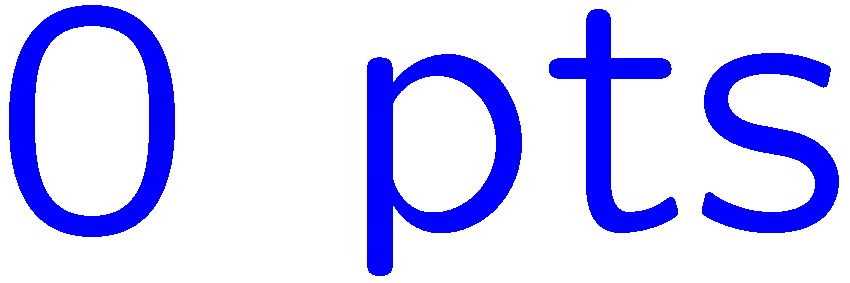 0 of 5
1+1=
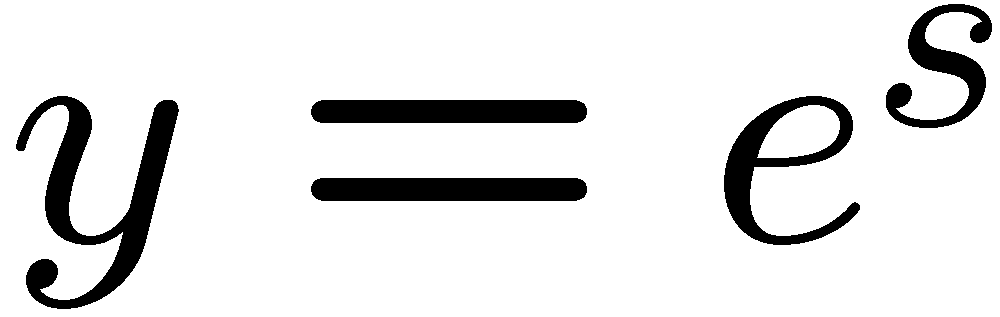 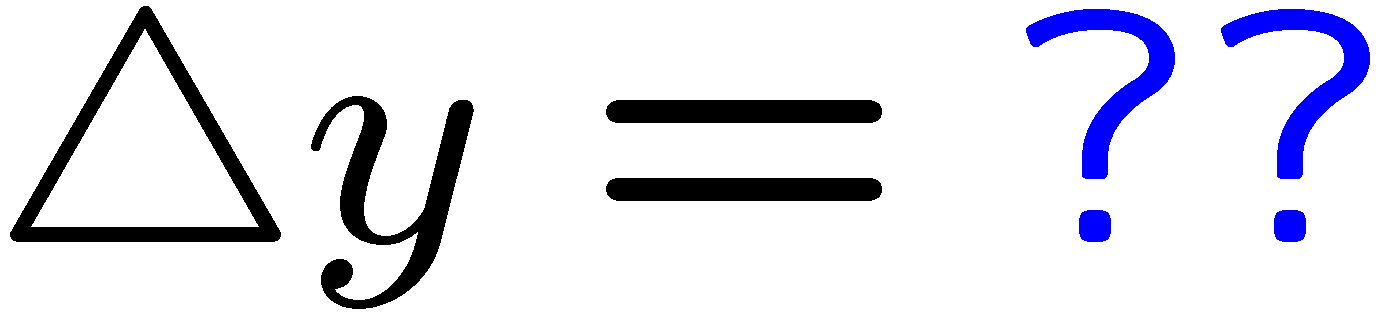 1
2
3
4
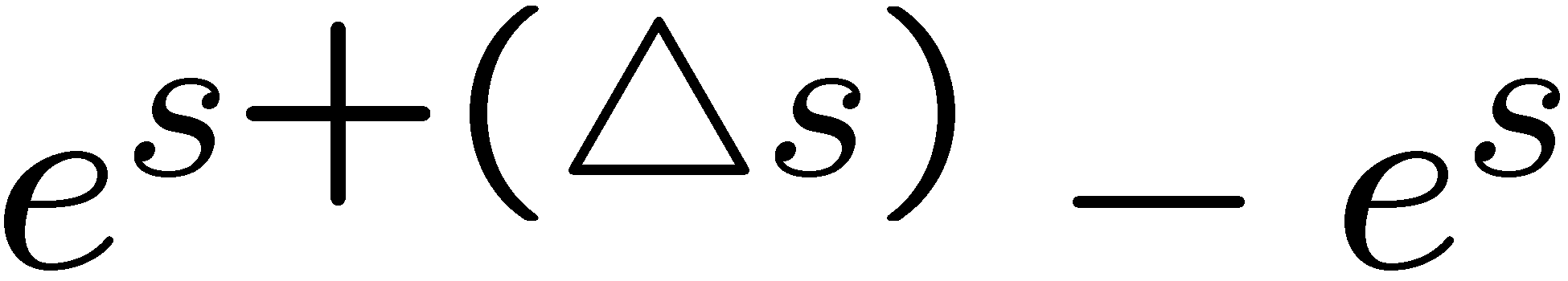 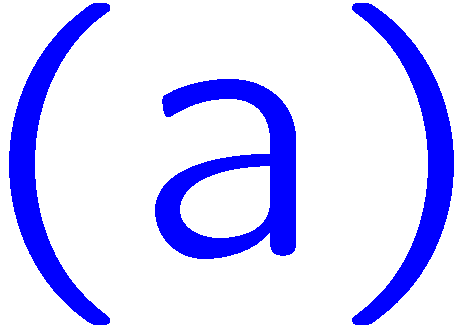 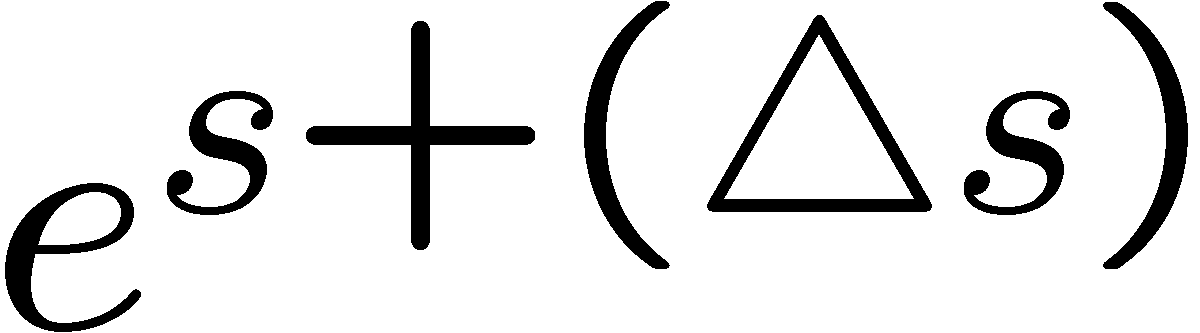 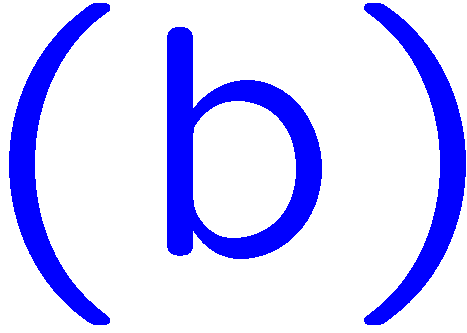 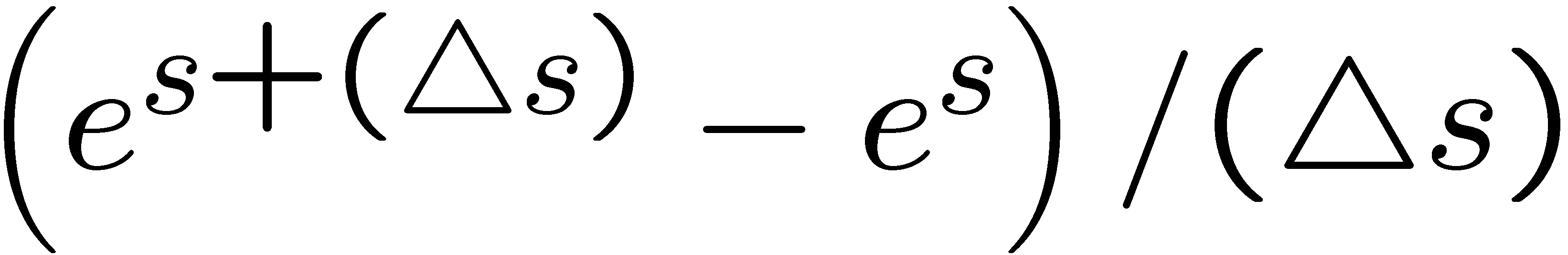 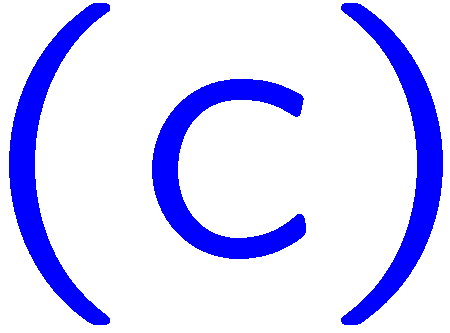 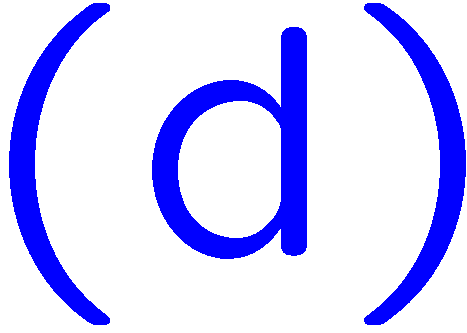 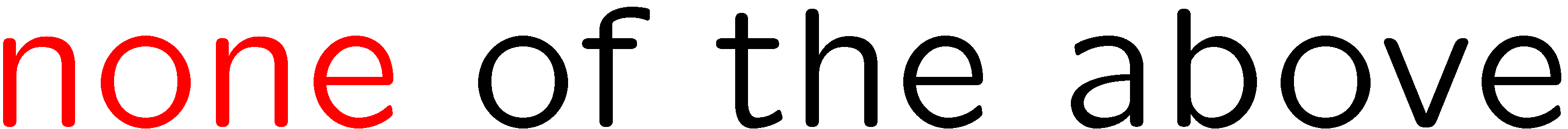 14
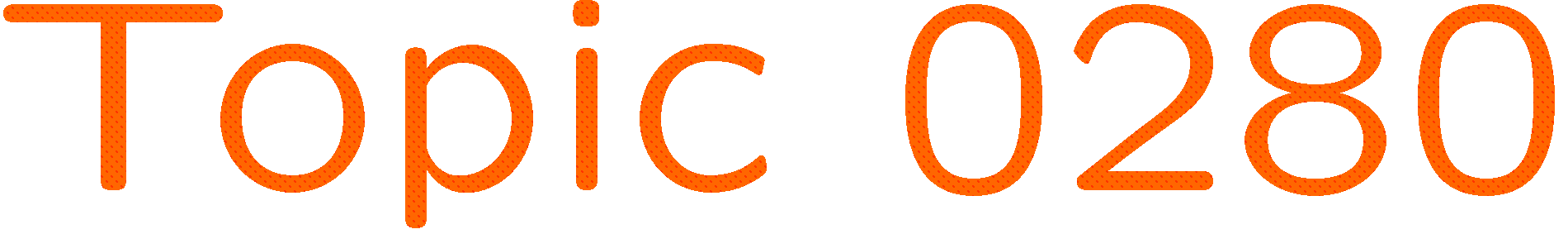 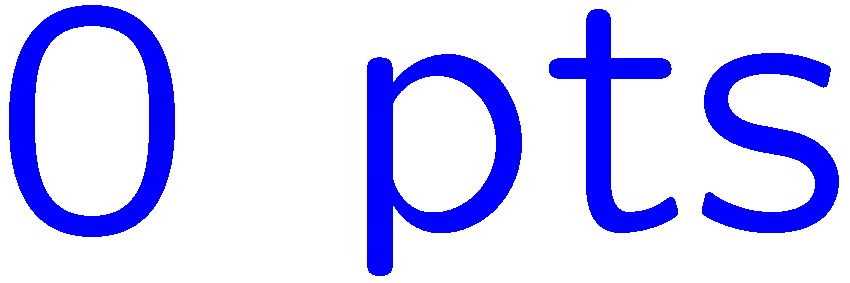 0 of 5
1+1=
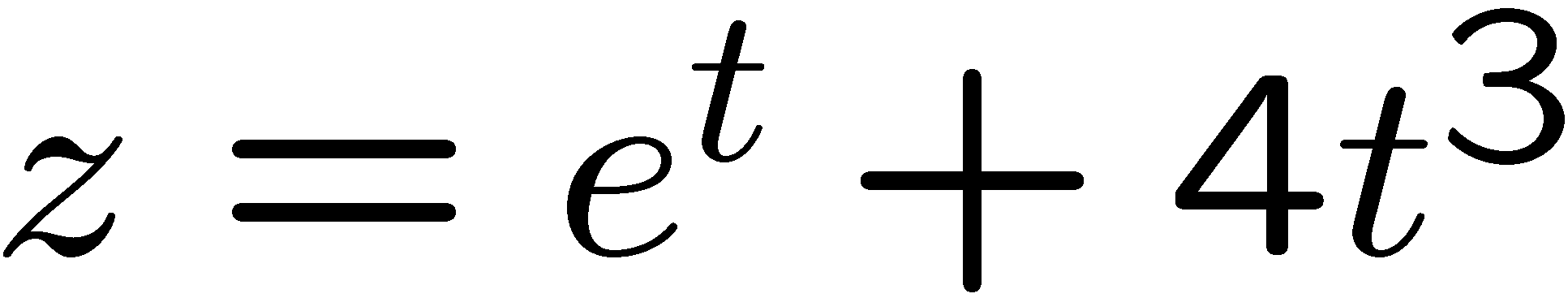 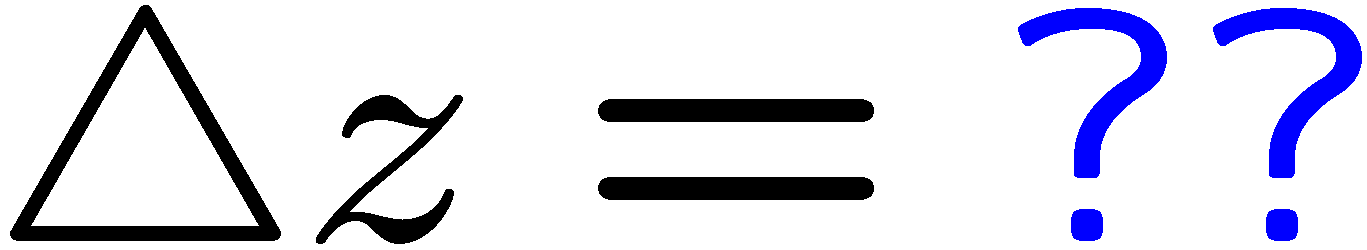 1
2
3
4
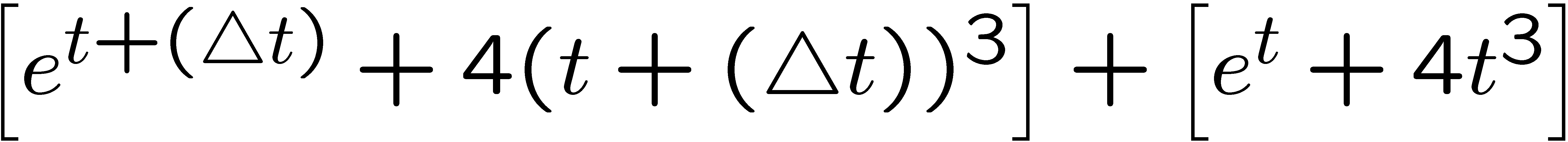 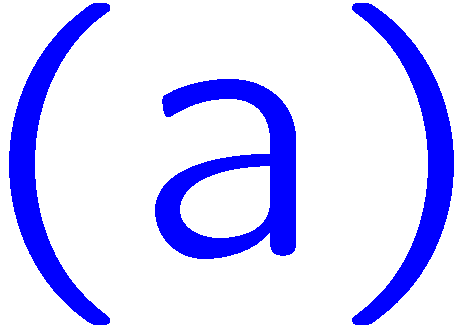 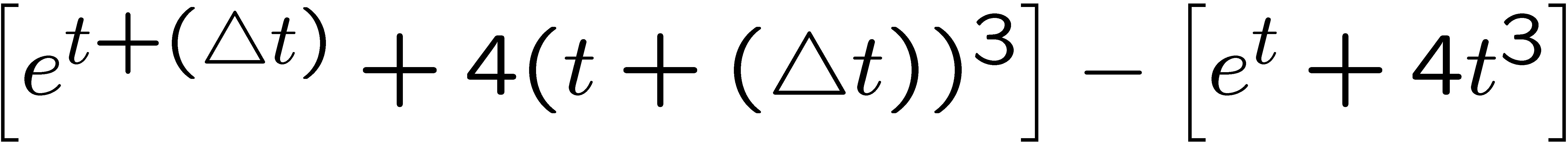 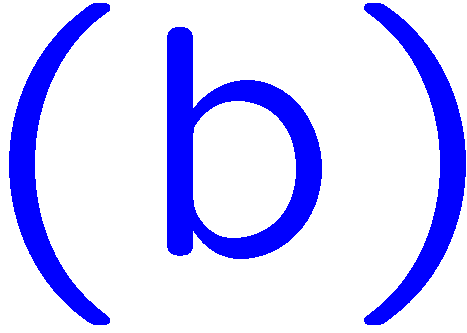 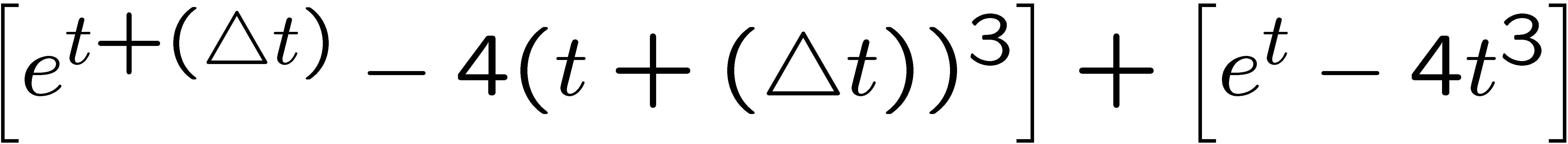 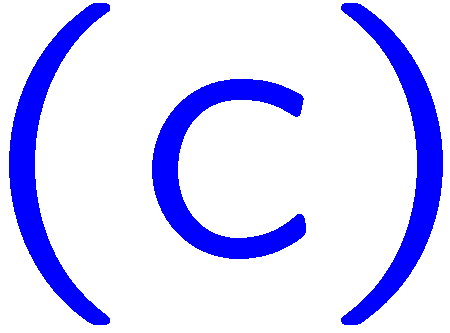 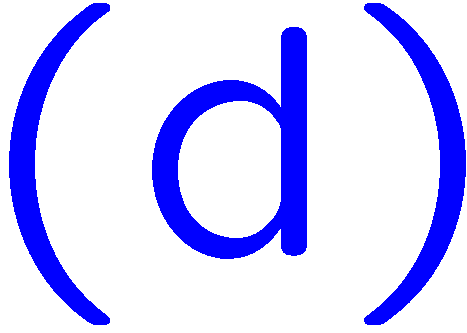 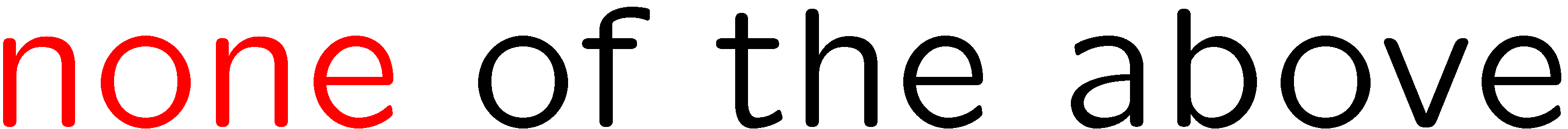 15
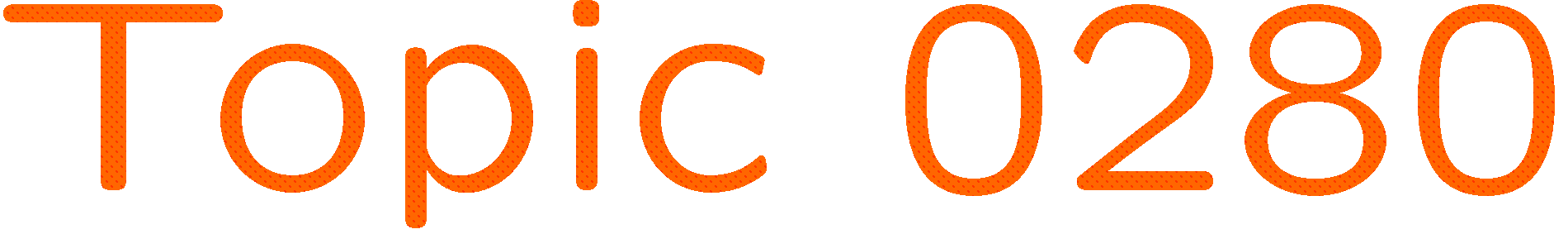 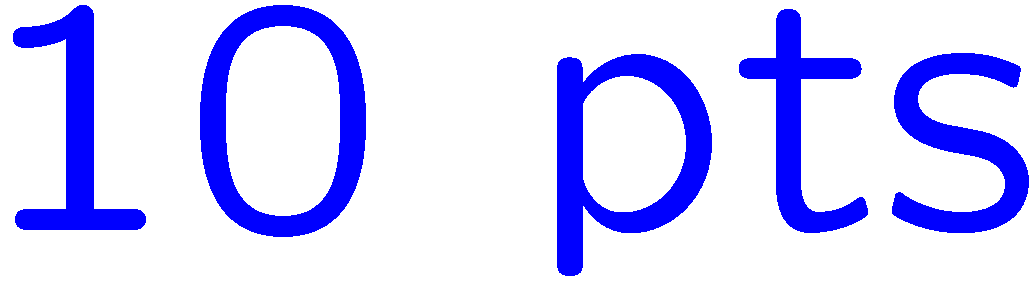 0 of 5
1+1=
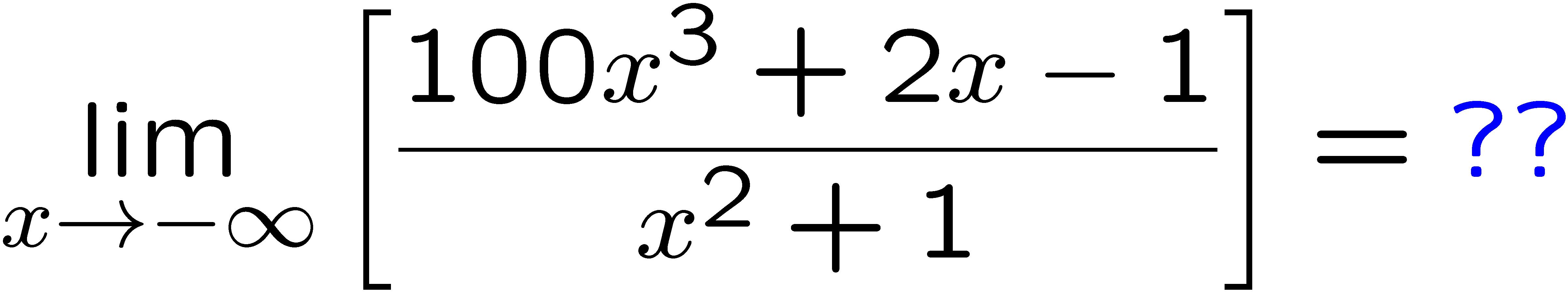 1
2
3
4
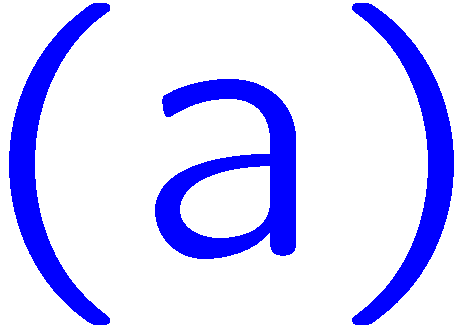 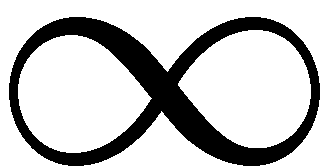 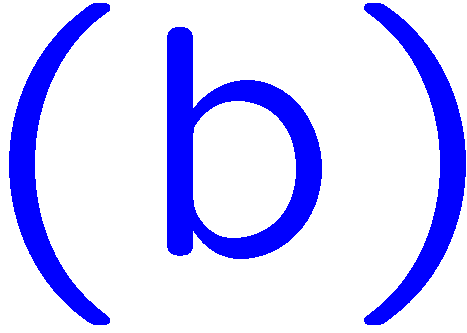 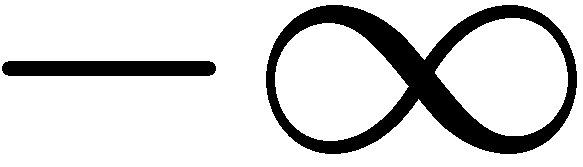 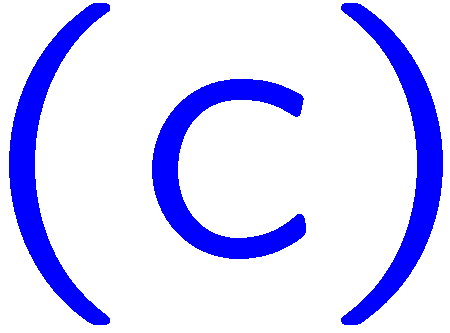 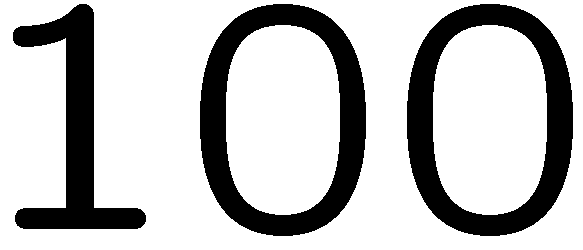 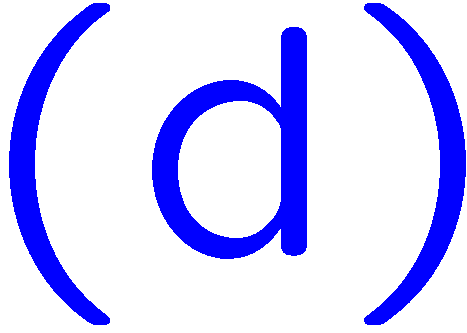 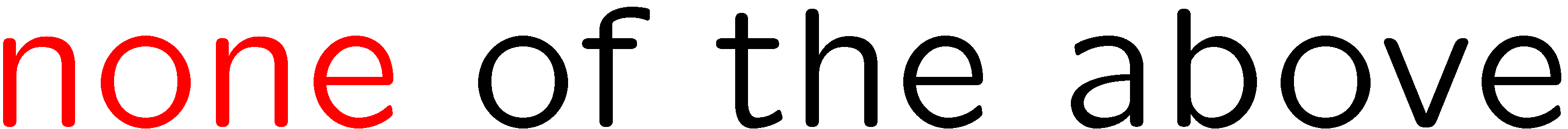 16
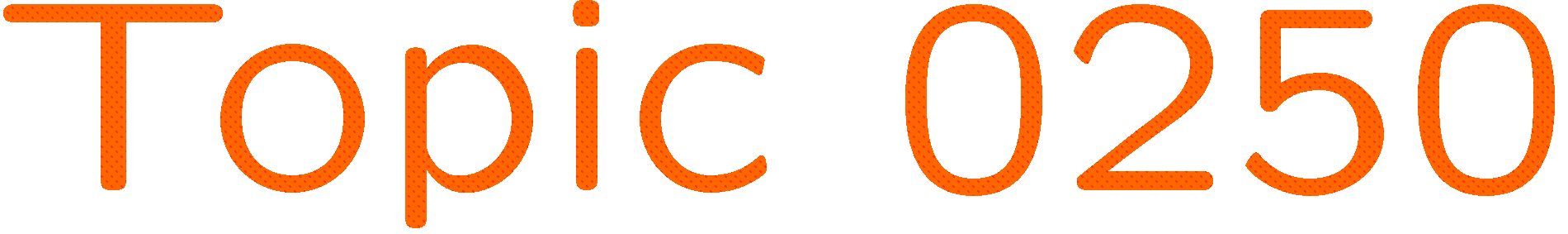 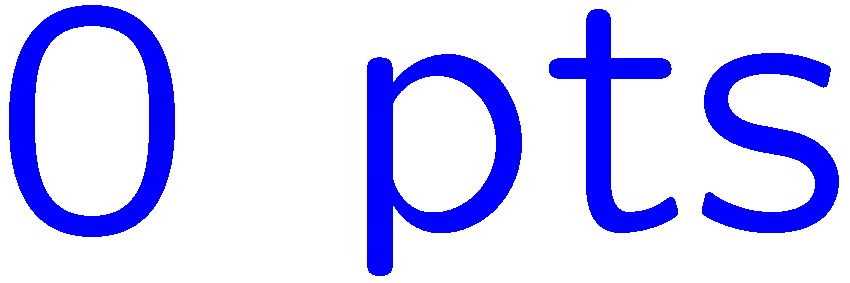 0 of 5
1+1=
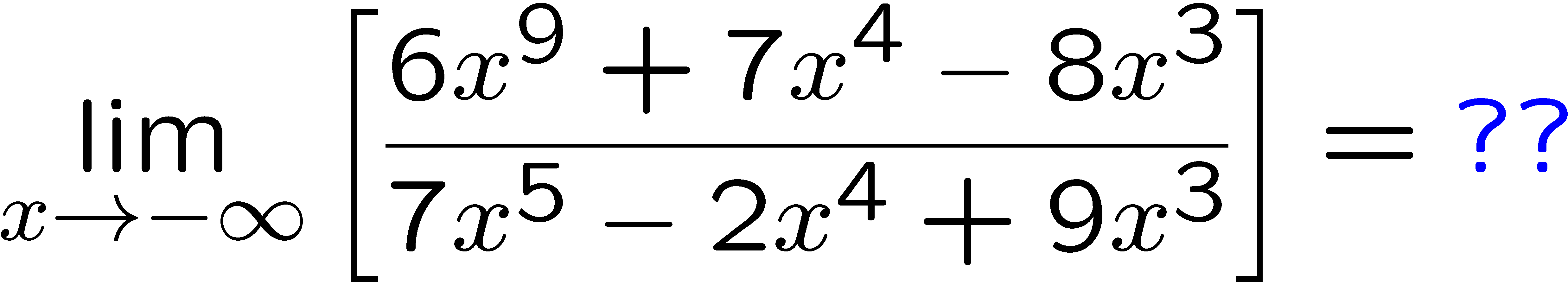 1
2
3
4
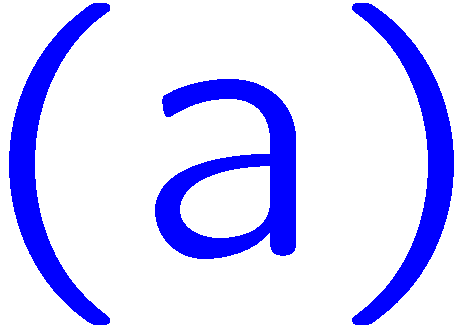 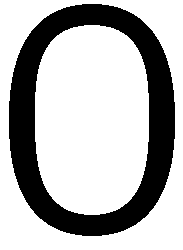 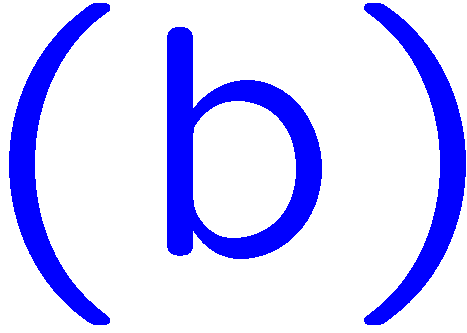 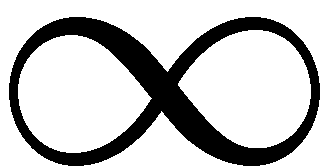 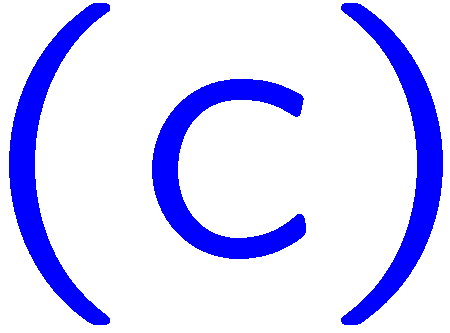 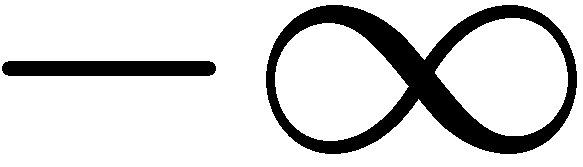 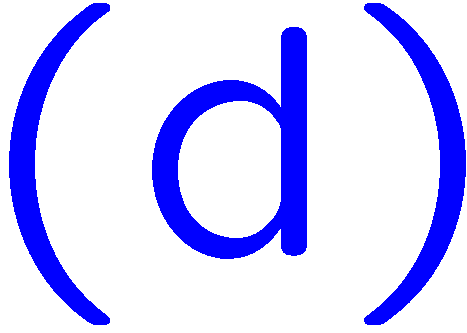 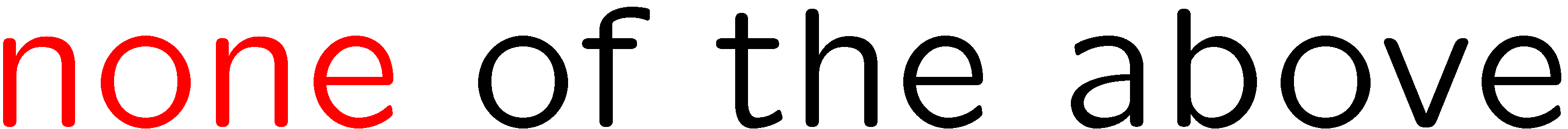 17
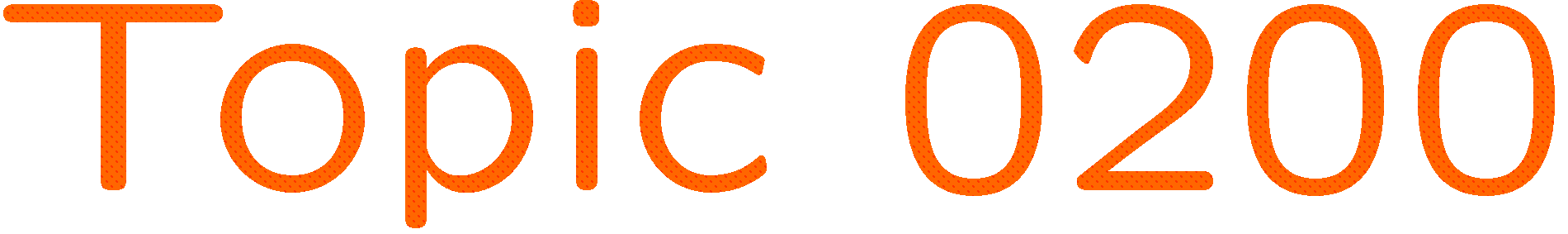 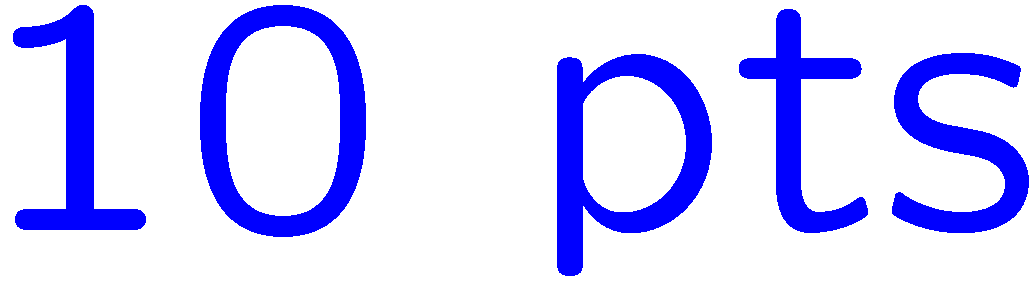 0 of 5
1+1=
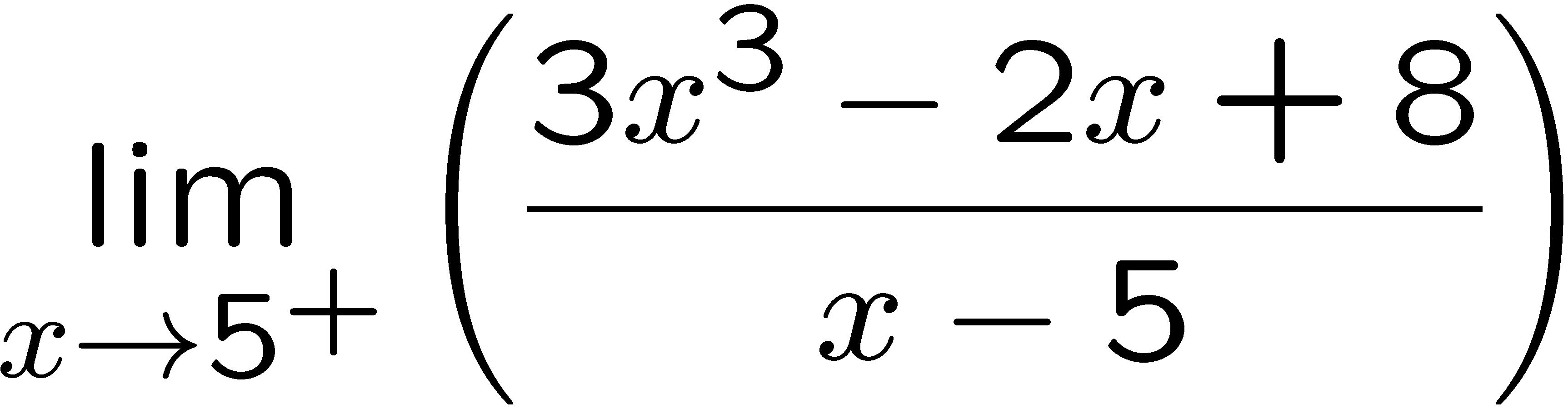 1
2
3
4
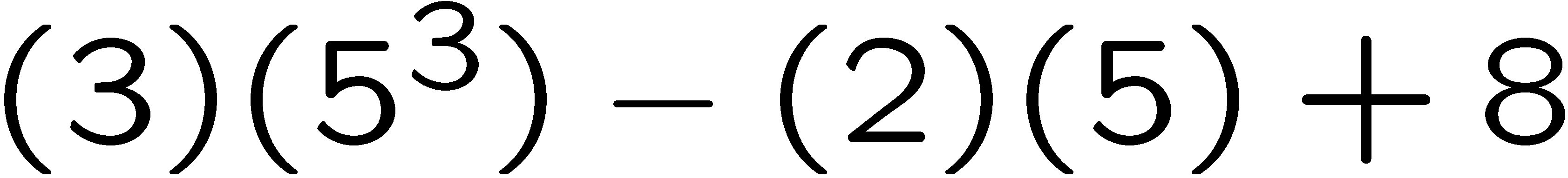 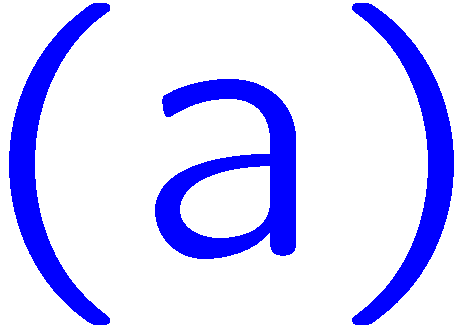 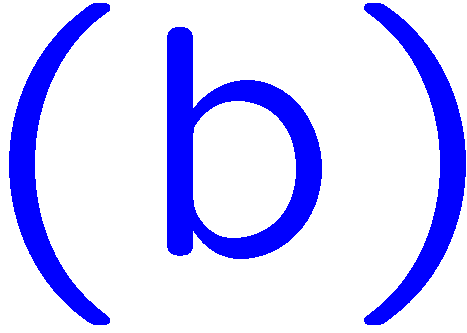 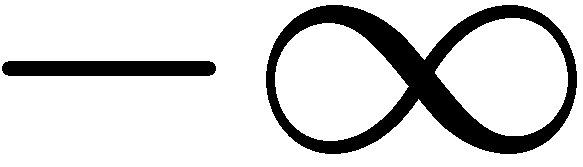 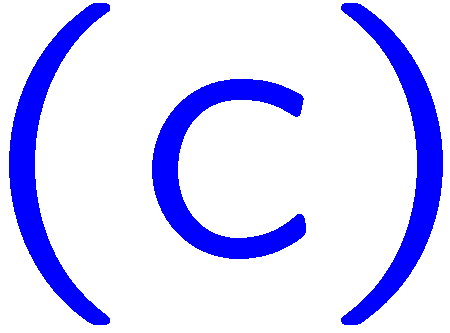 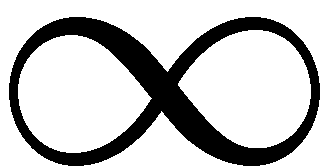 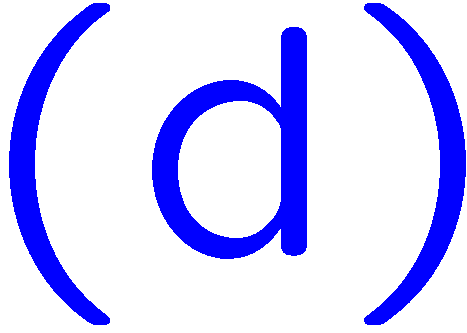 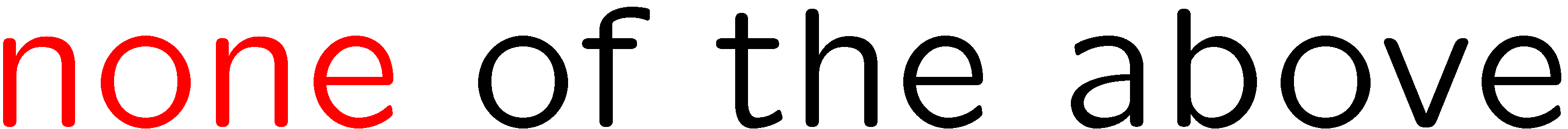 18
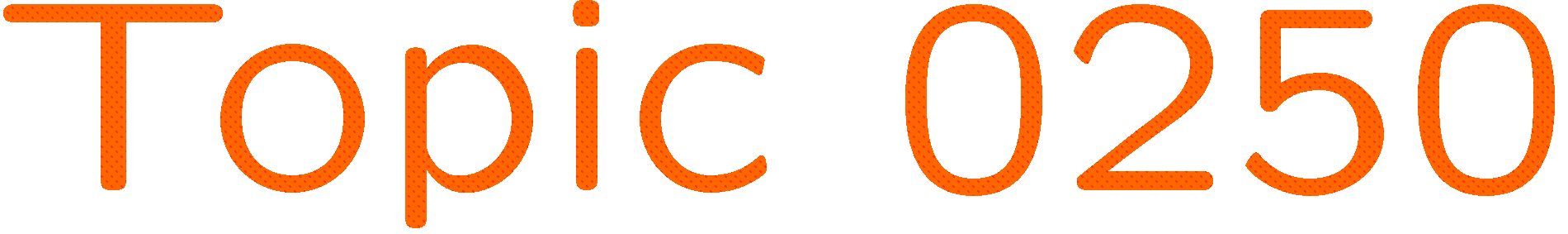 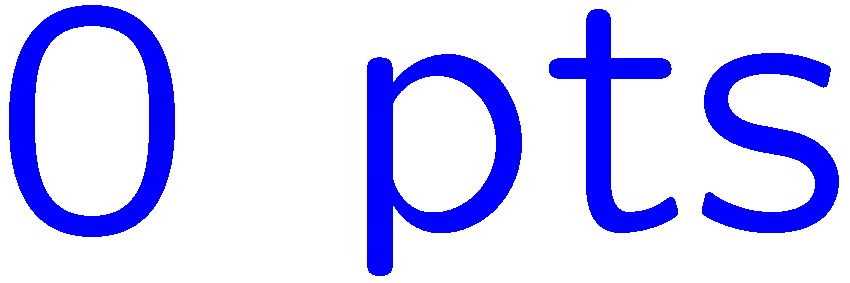 0 of 5
1+1=
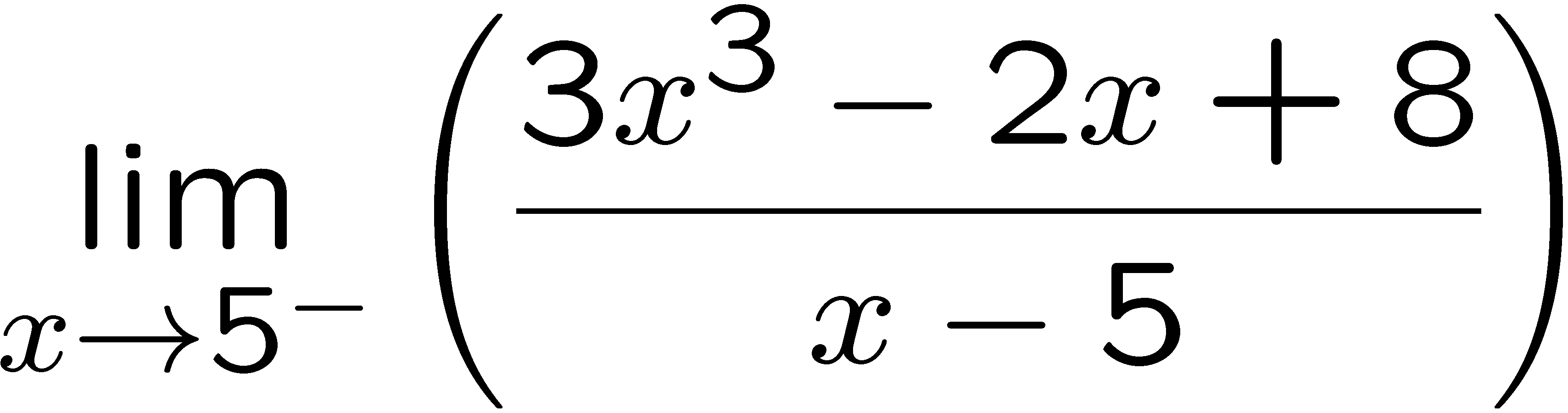 1
2
3
4
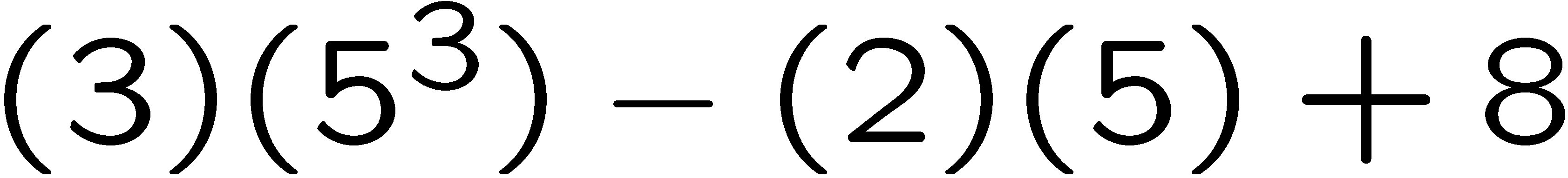 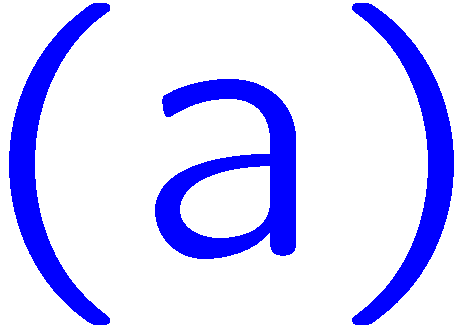 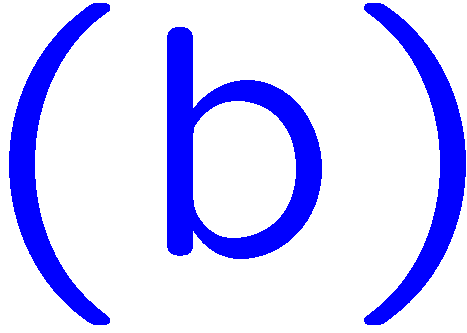 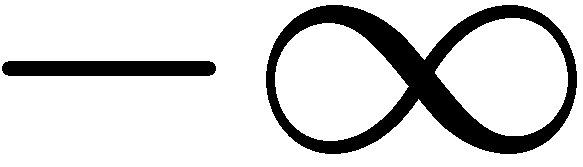 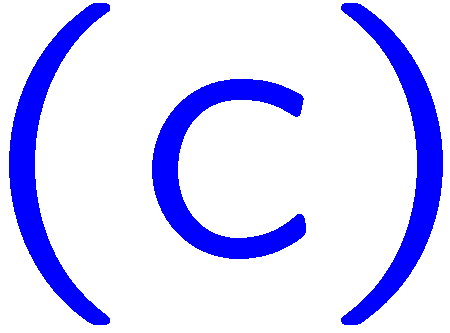 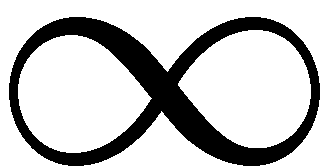 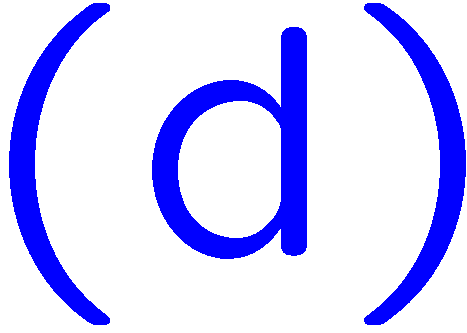 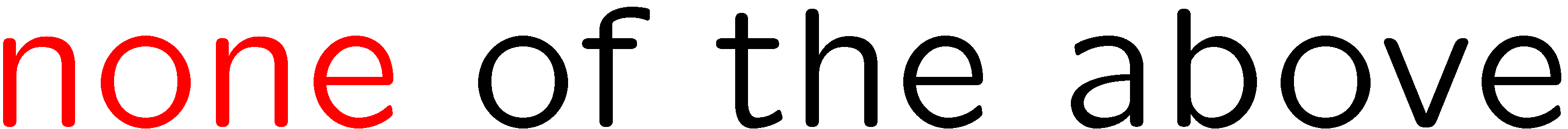 19
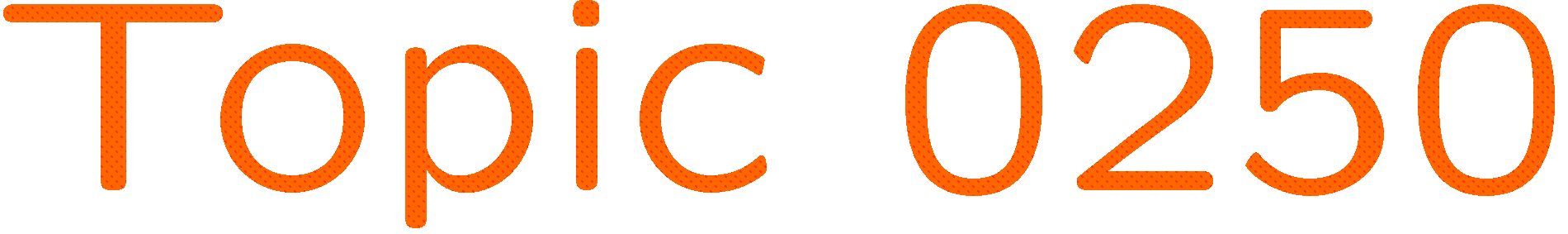 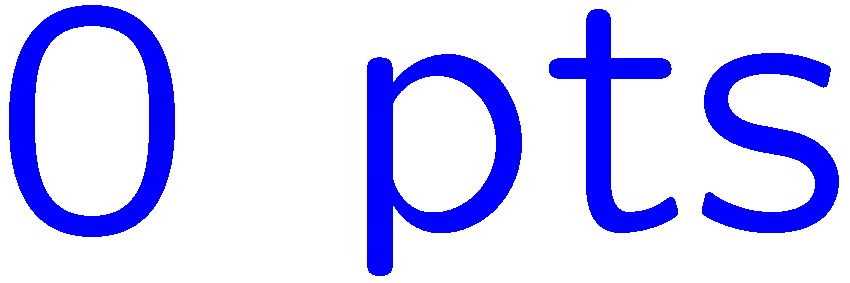 0 of 5
1+1=
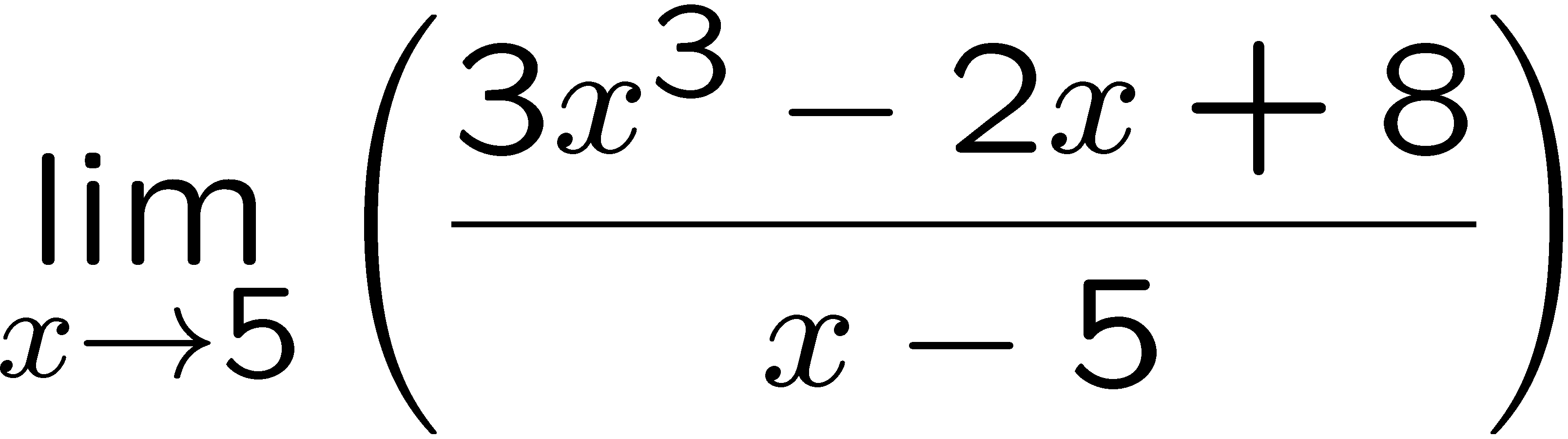 1
2
3
4
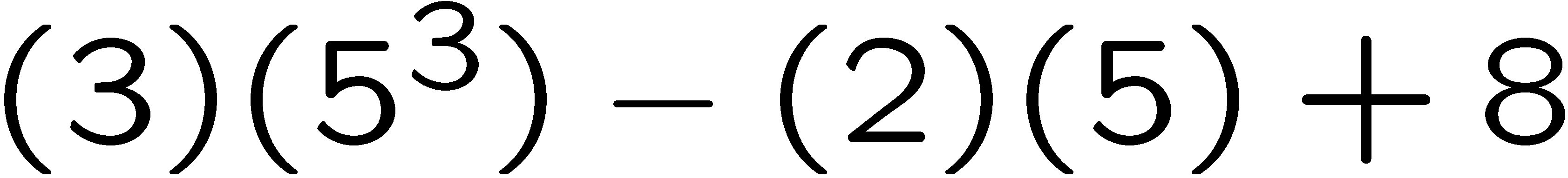 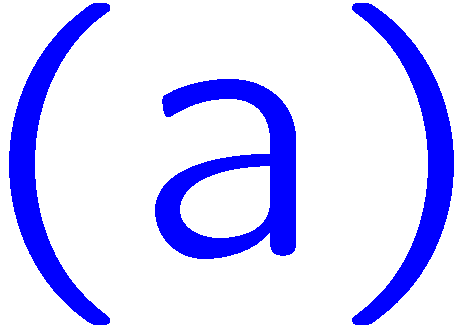 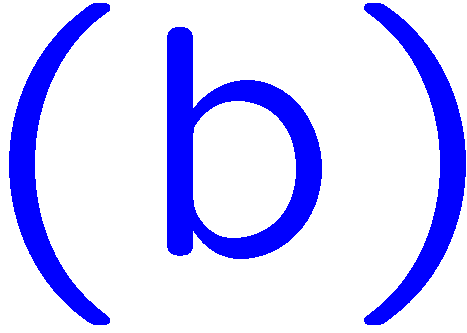 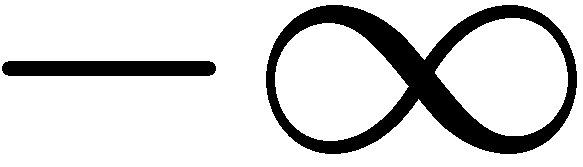 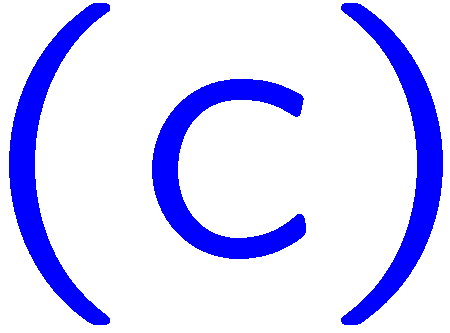 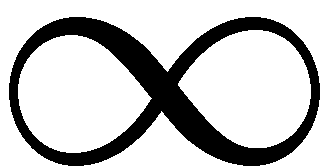 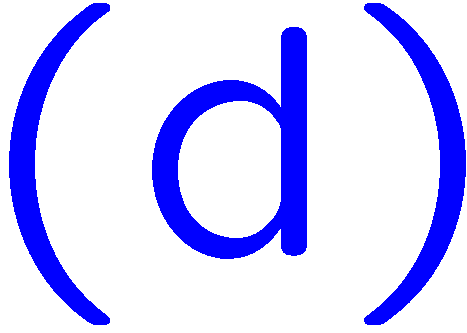 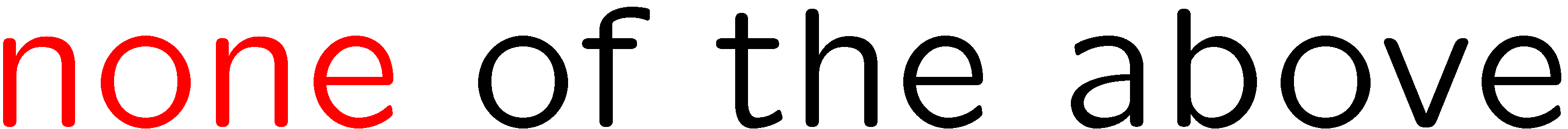 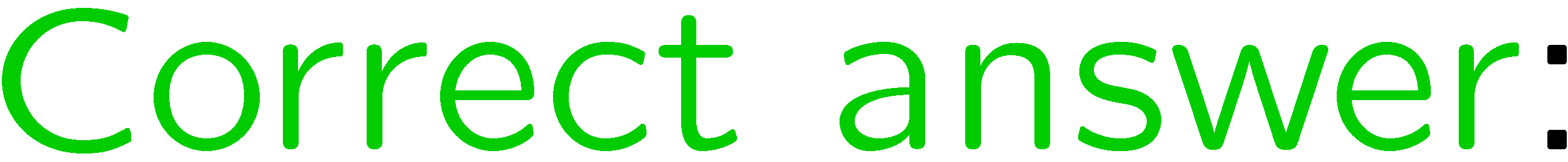 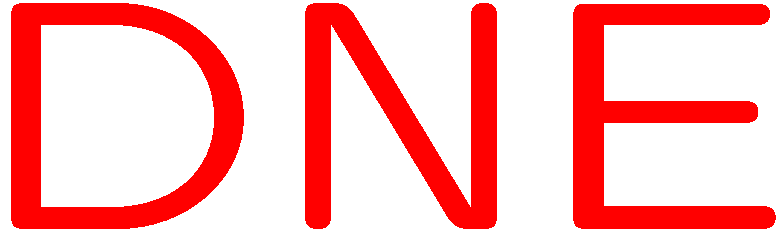 20
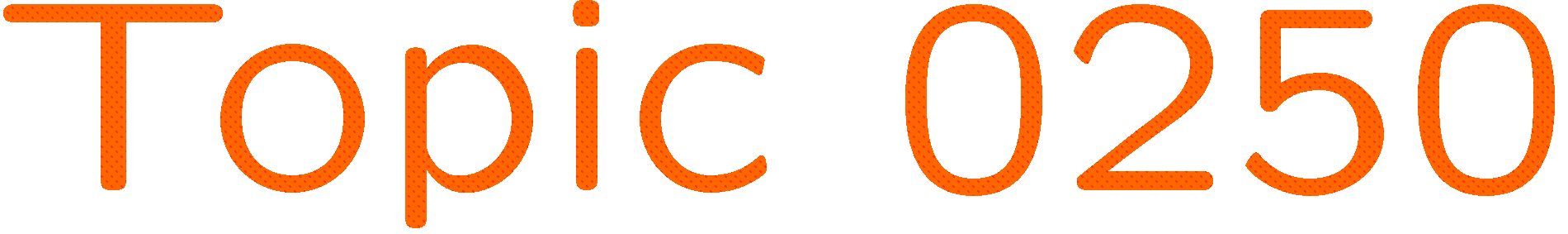 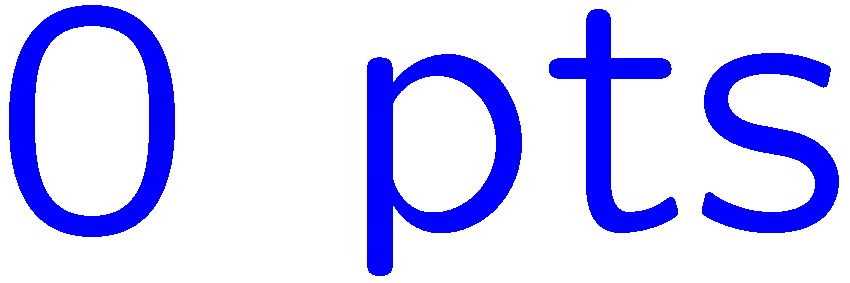 0 of 5
1+1=
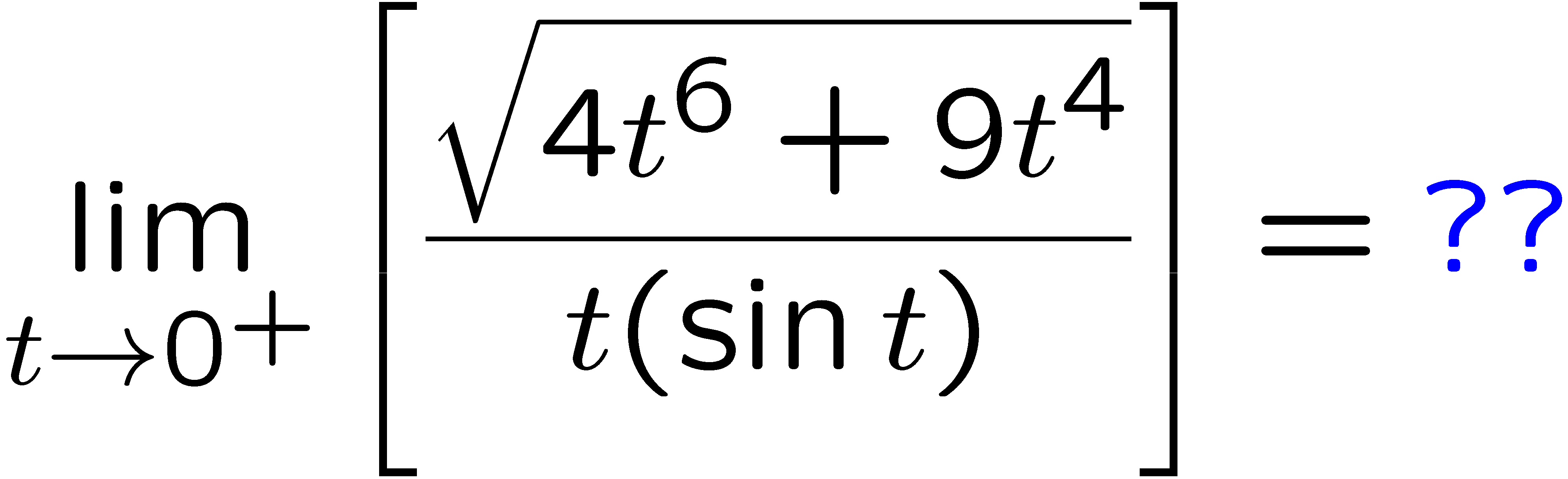 1
2
3
4
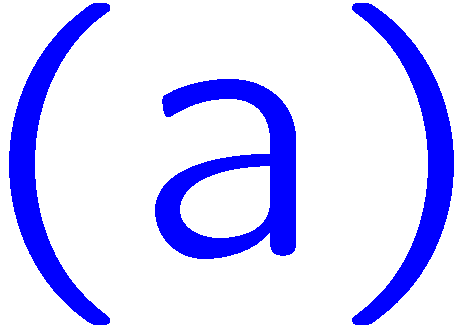 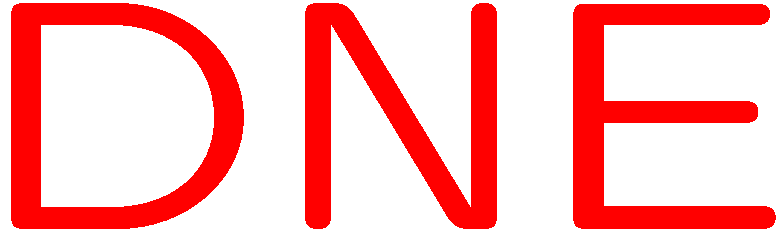 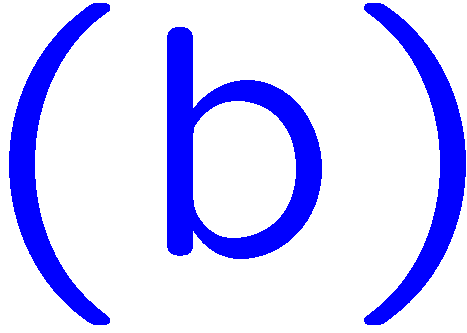 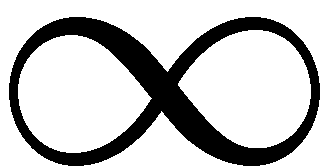 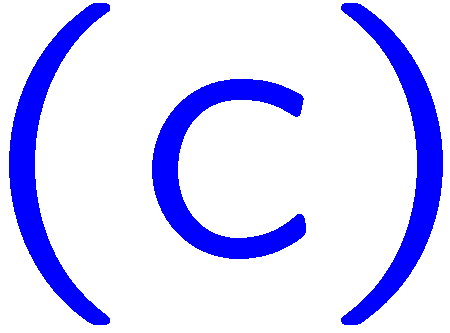 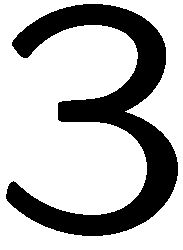 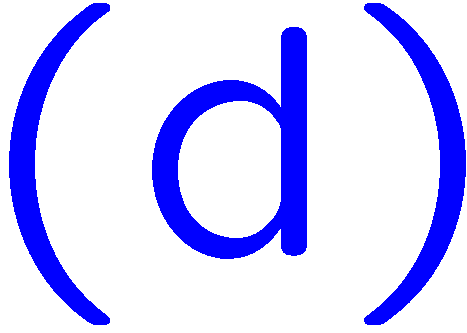 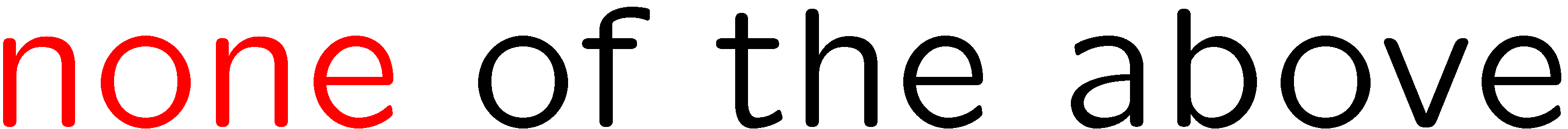 21
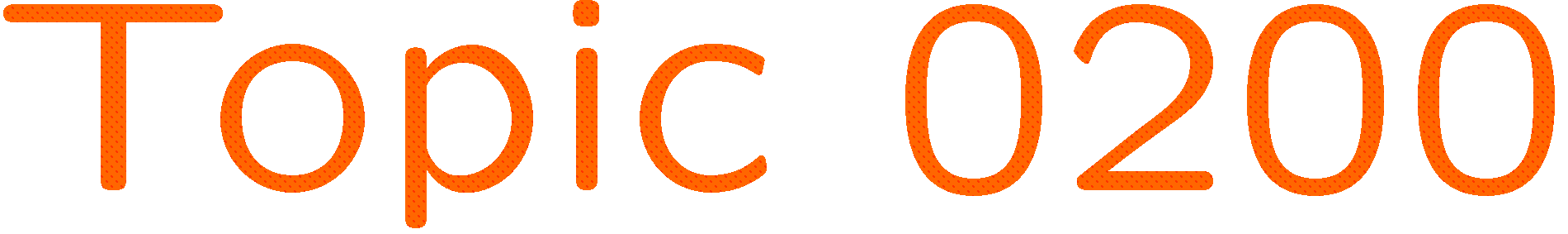 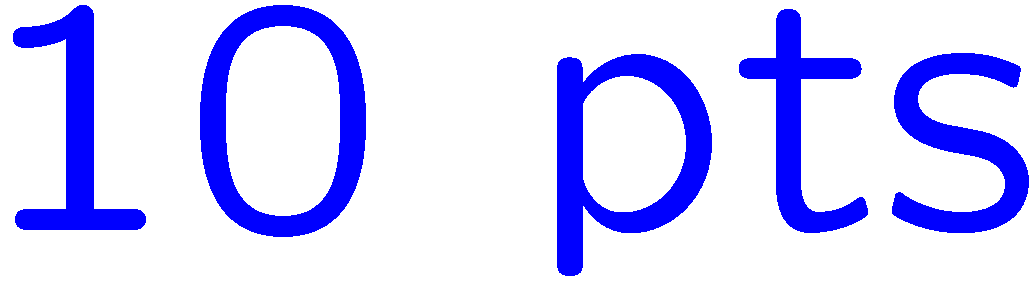 0 of 5
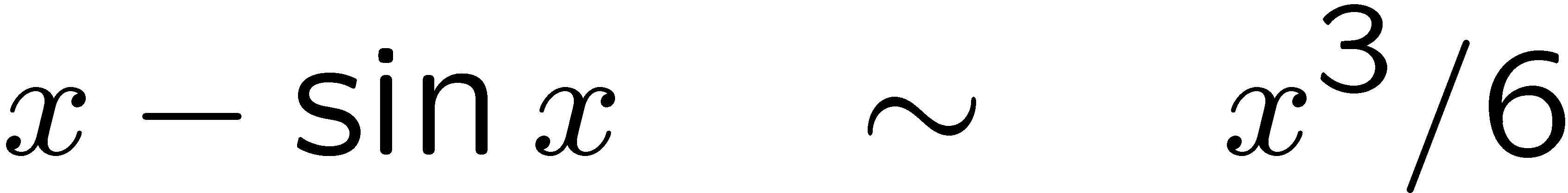 1+1=
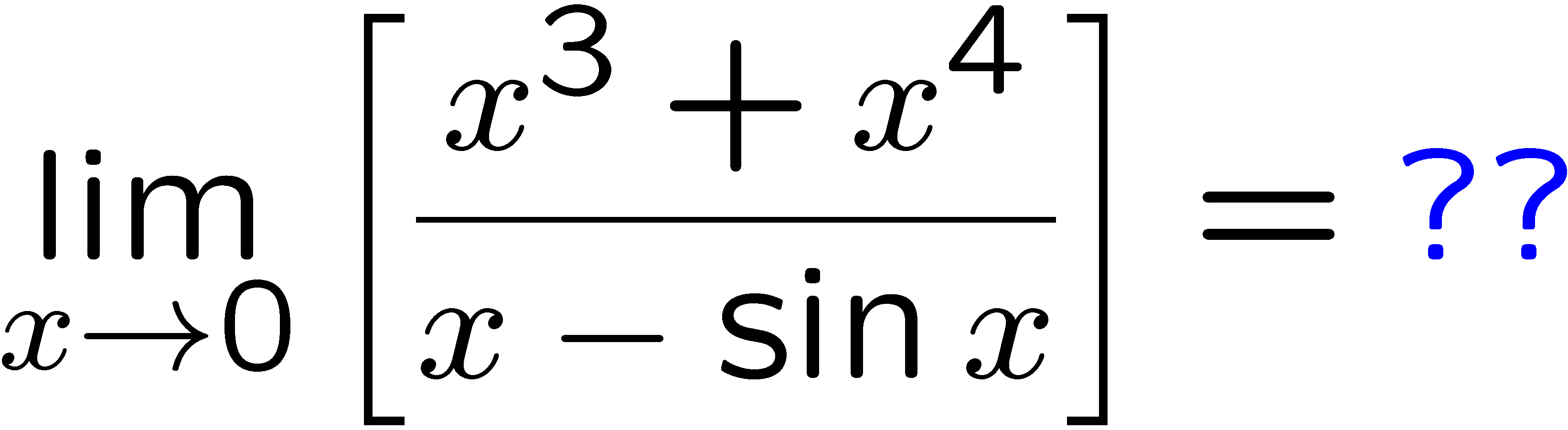 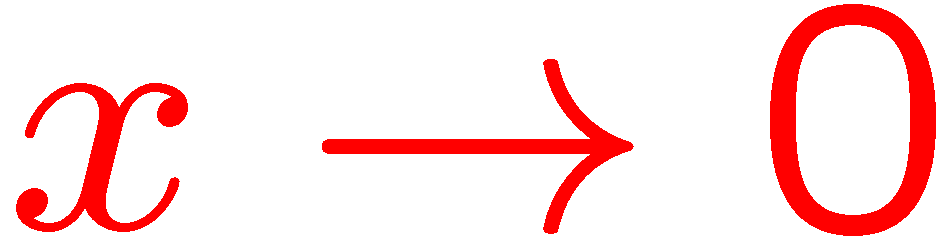 1
2
3
4
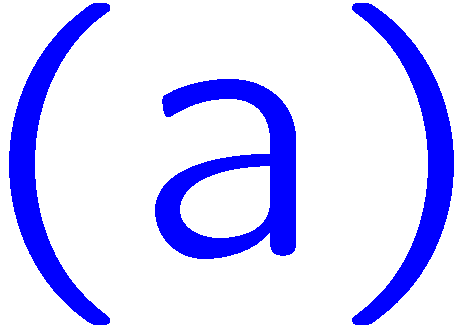 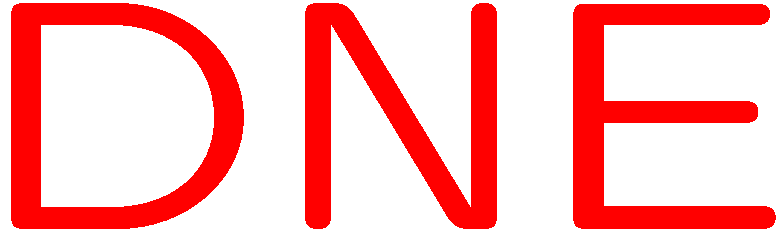 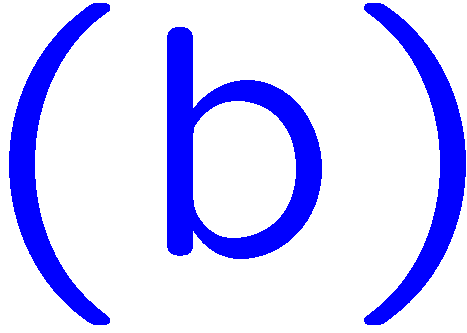 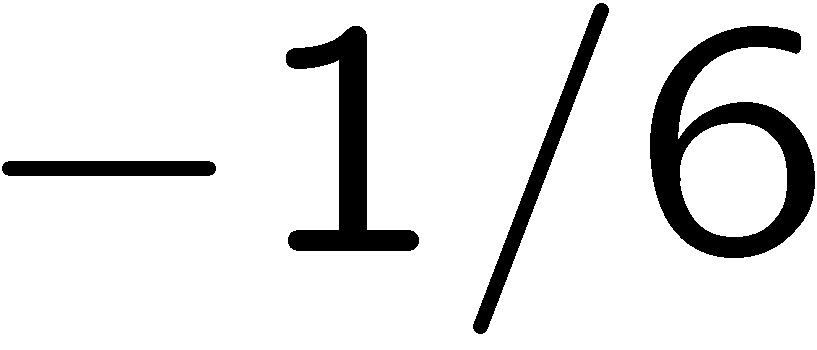 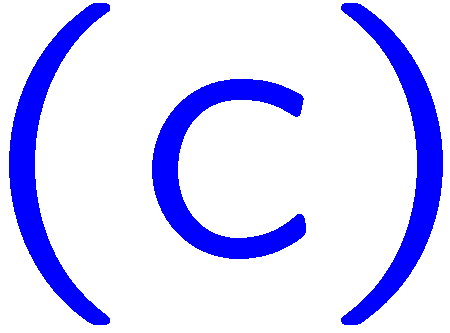 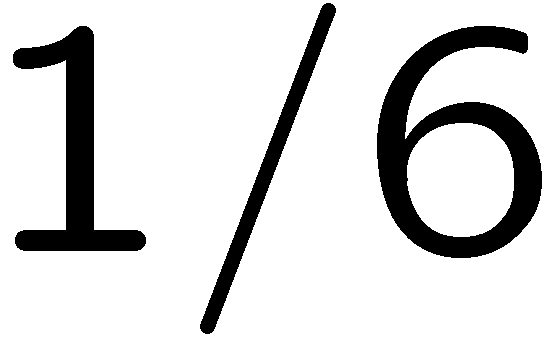 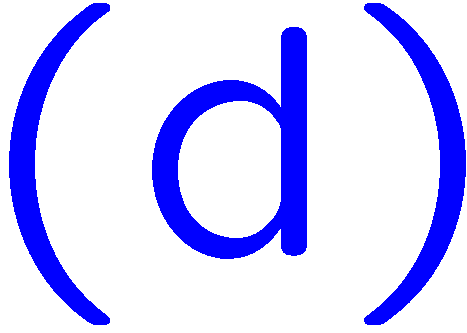 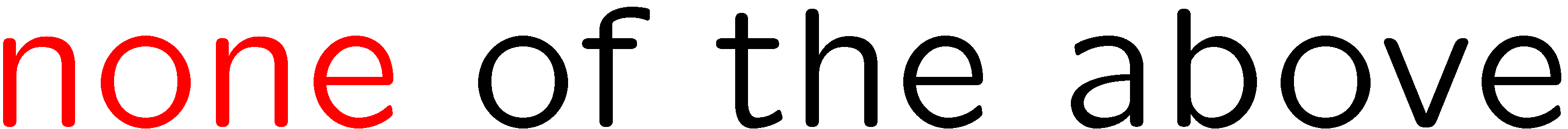 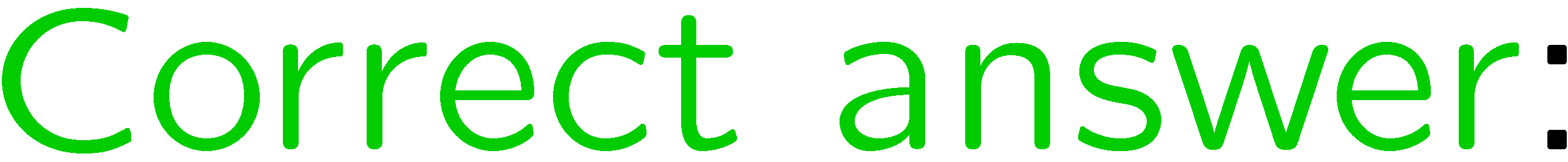 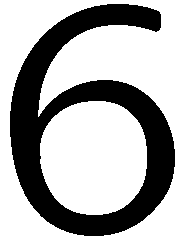 22
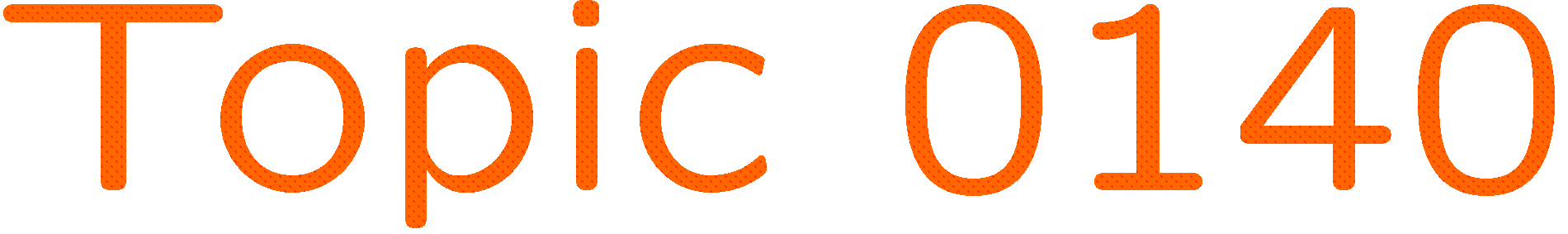 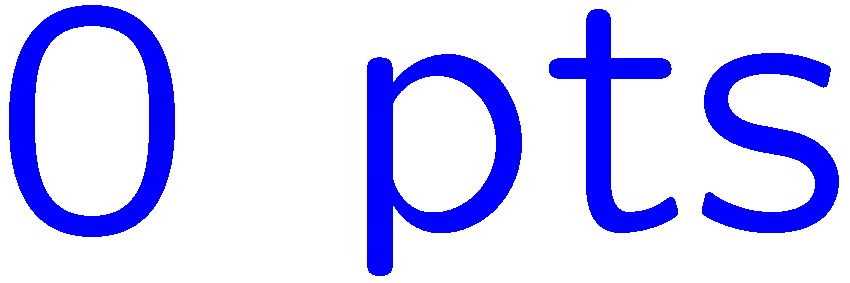 0 of 5
1+1=
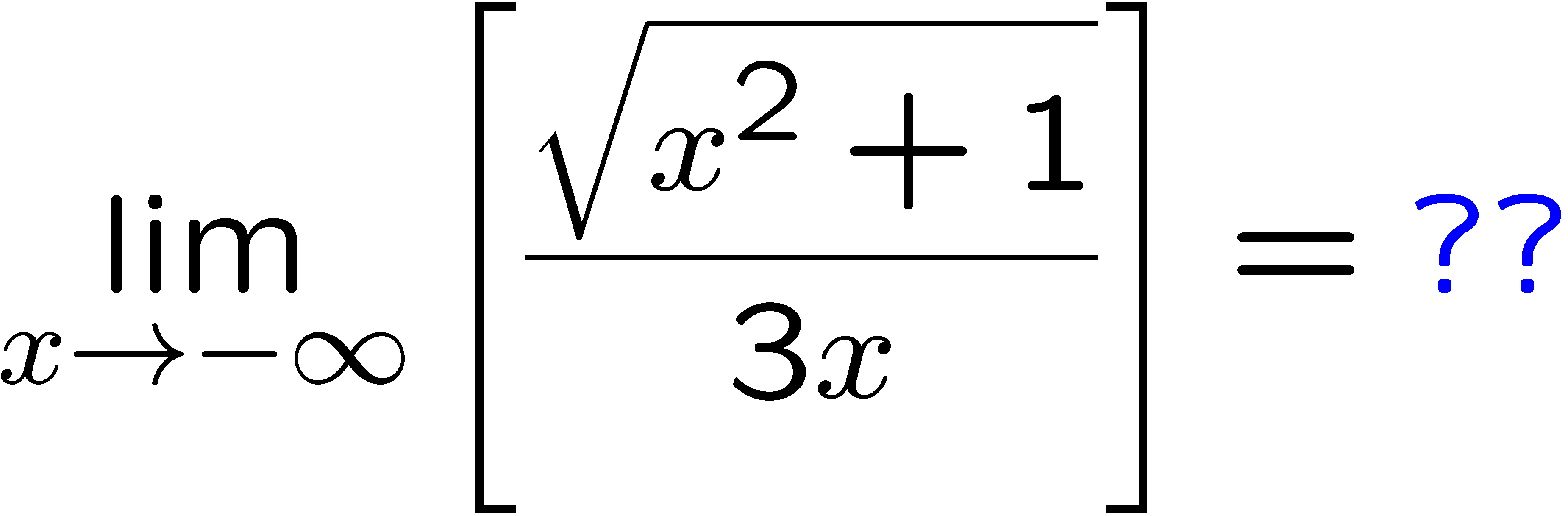 1
2
3
4
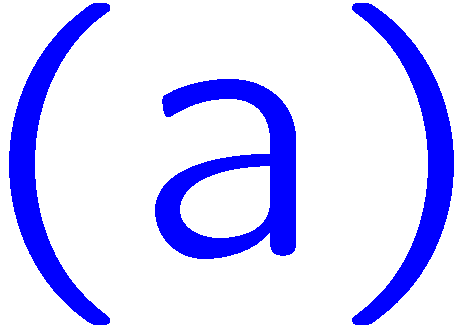 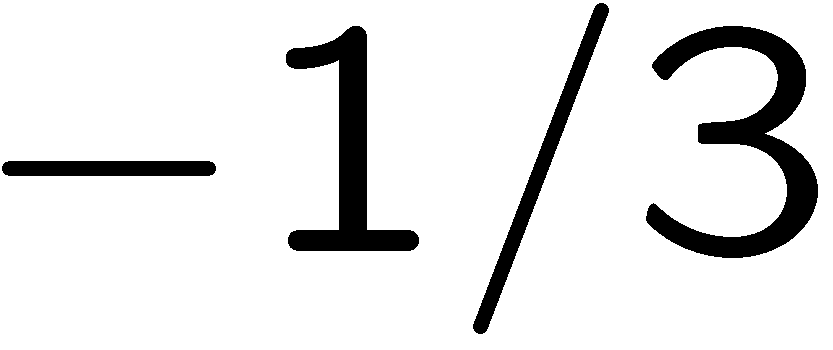 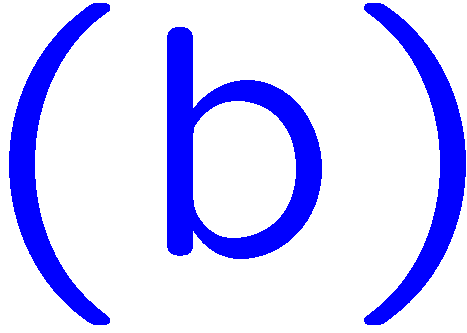 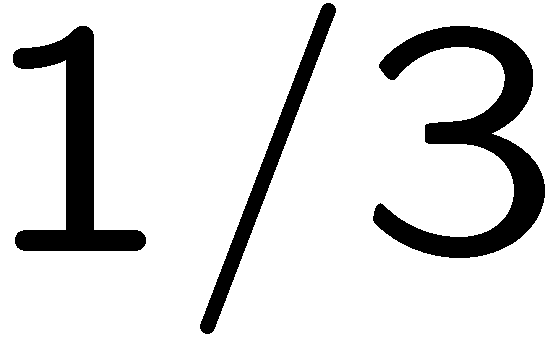 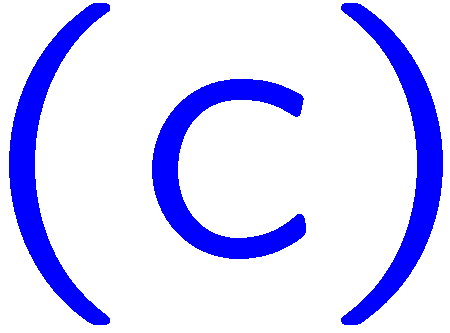 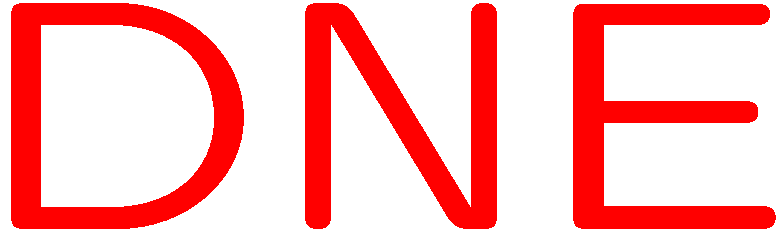 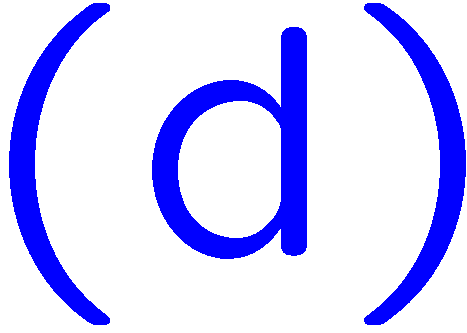 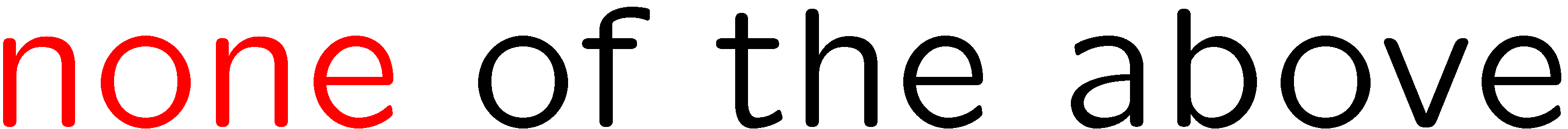 23
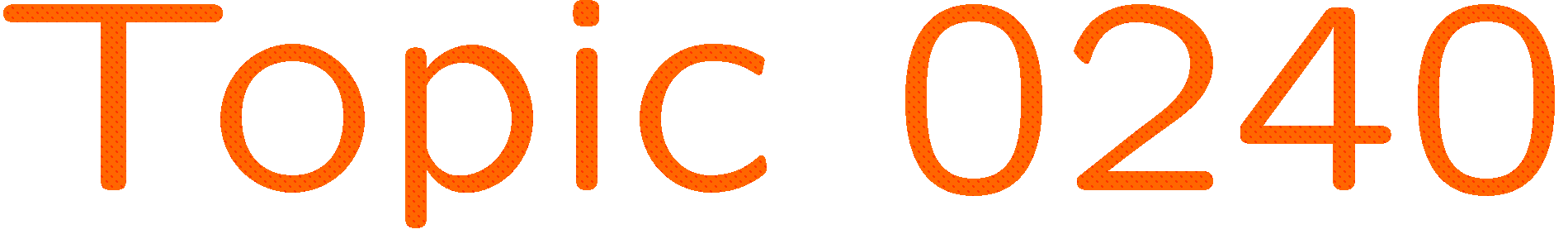 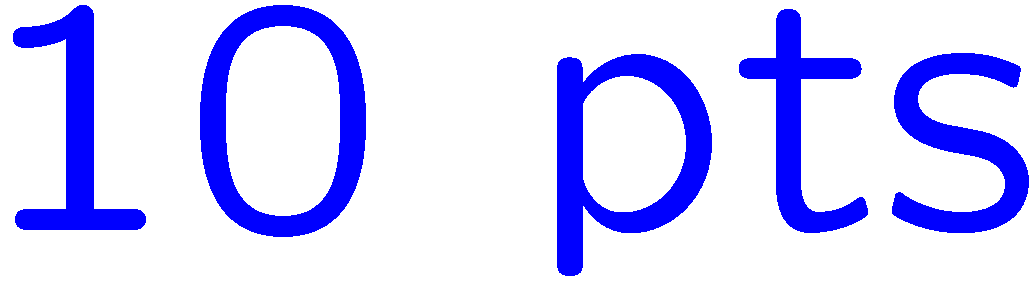 0 of 5
1+1=
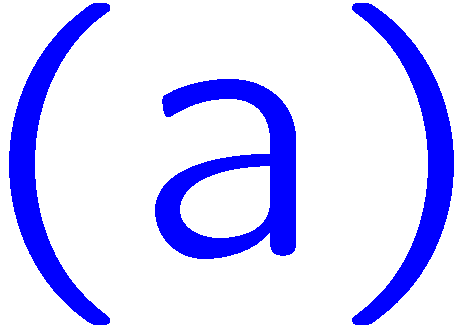 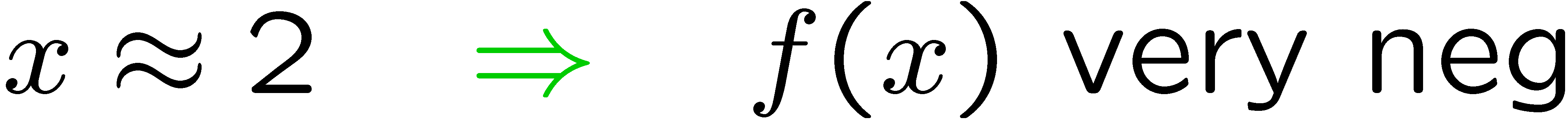 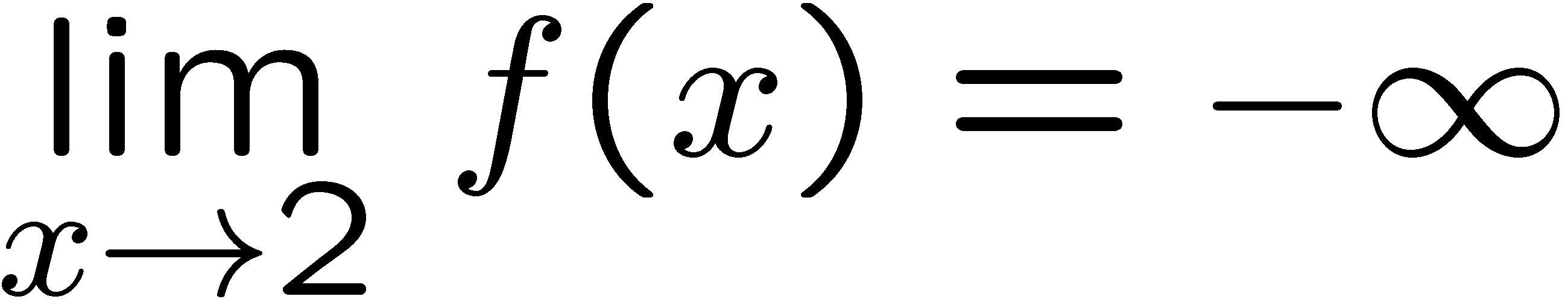 1
2
3
4
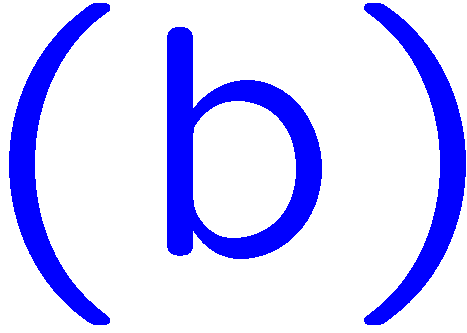 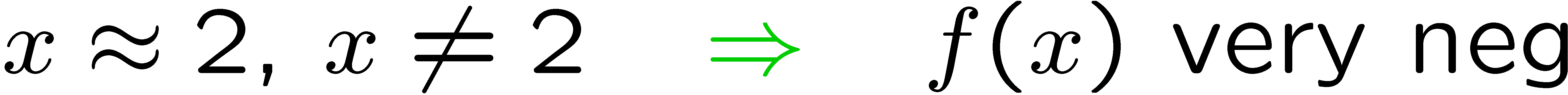 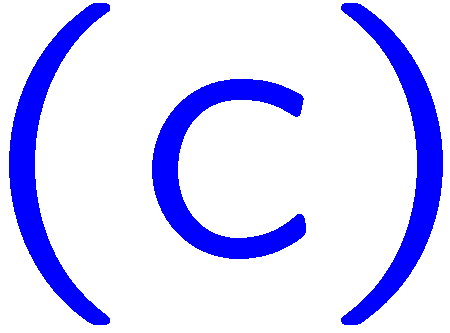 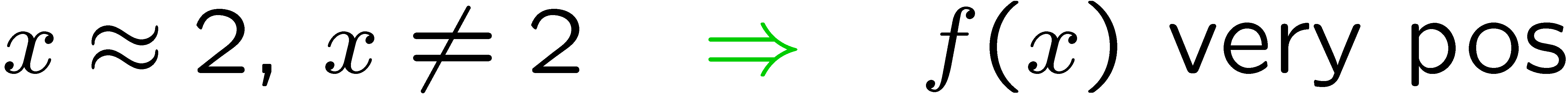 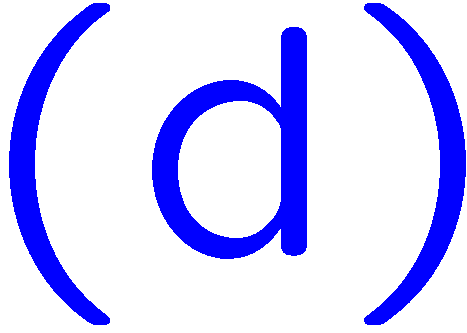 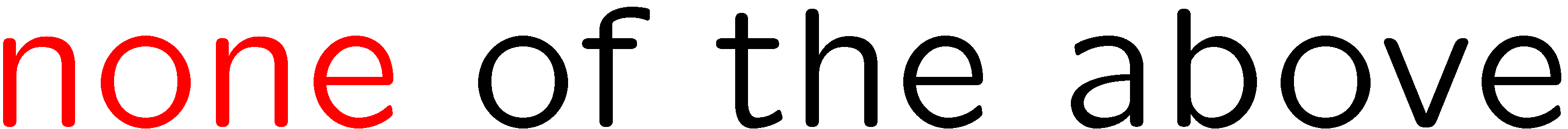 24
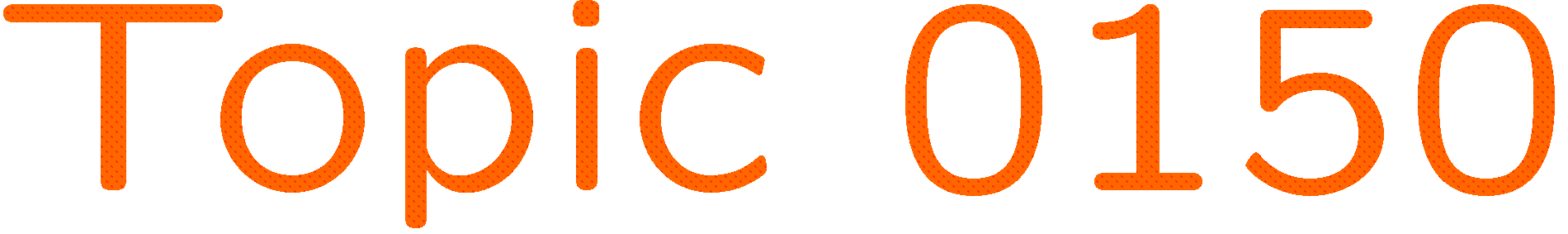 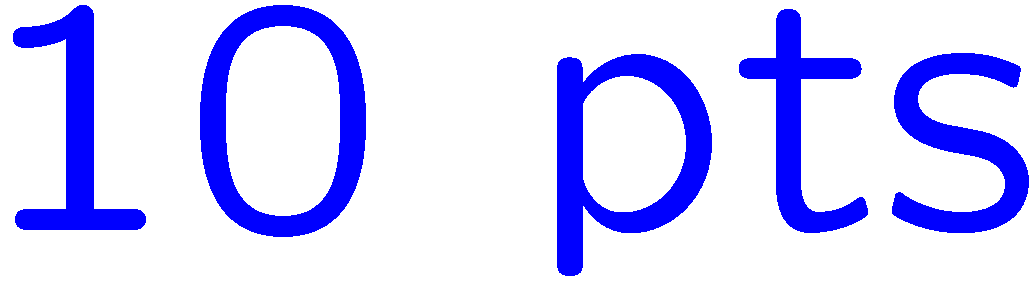 0 of 5
1+1=
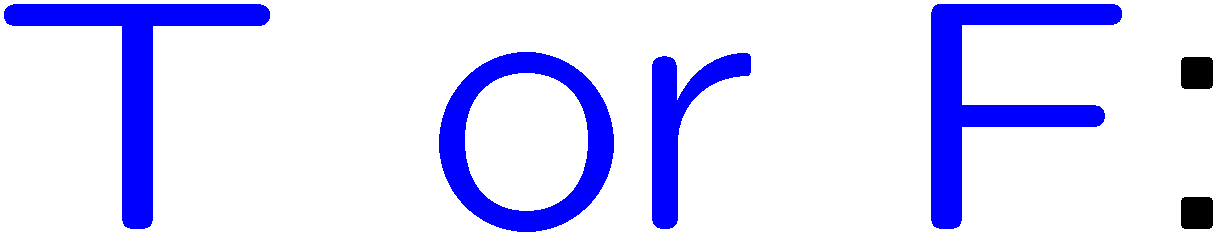 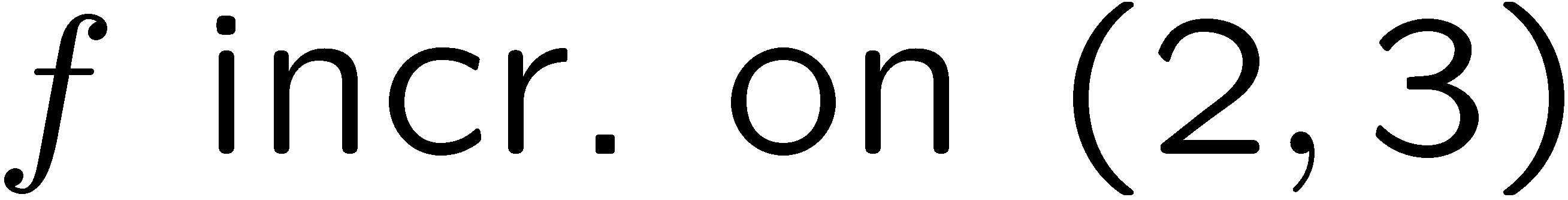 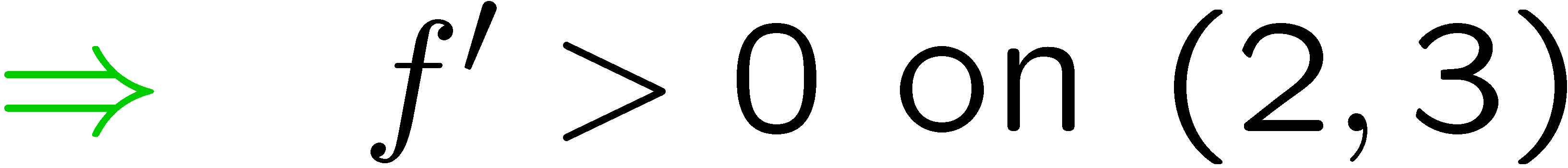 1
2
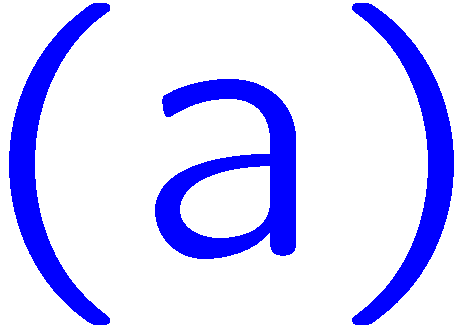 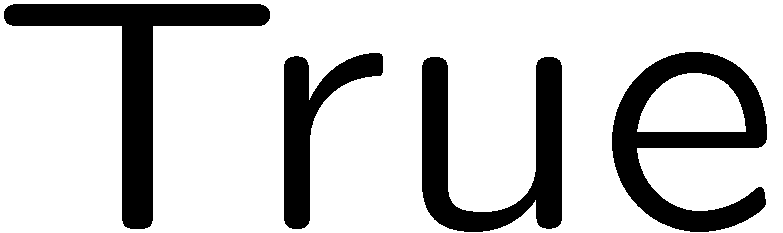 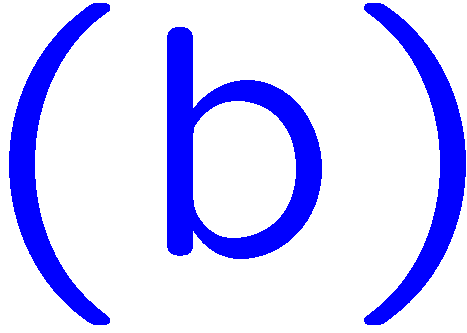 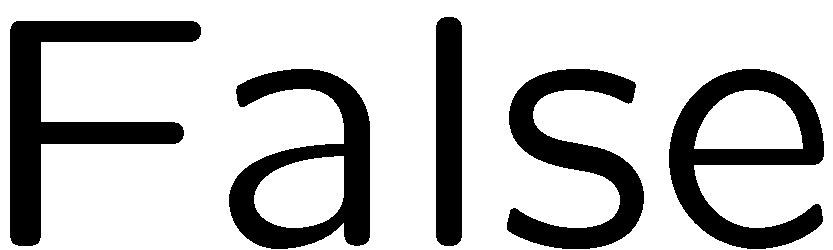 25
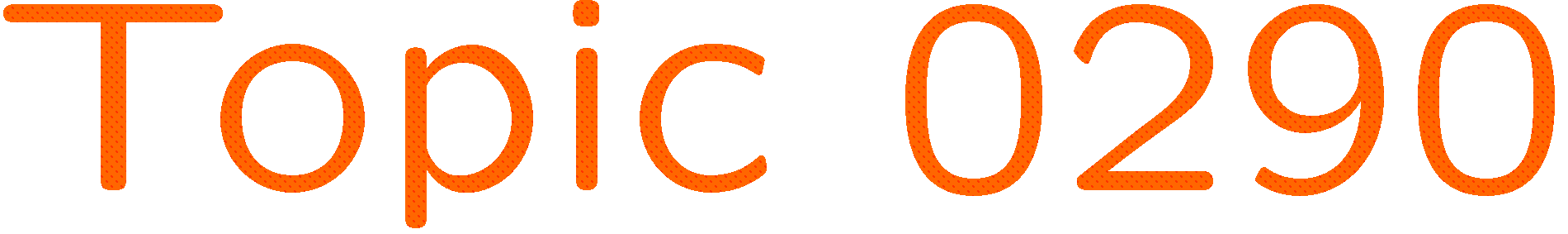 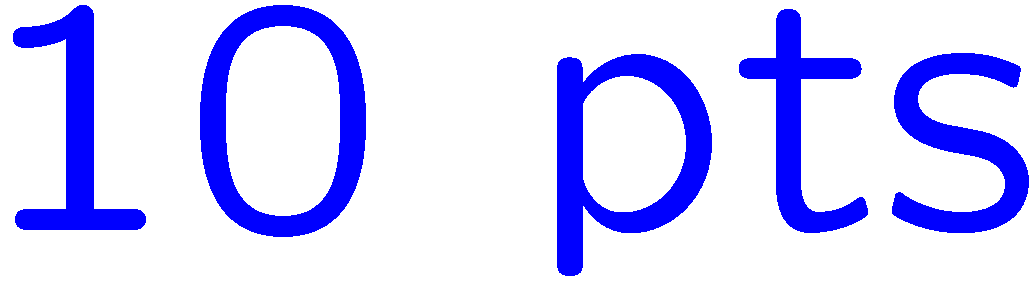 0 of 5
1+1=
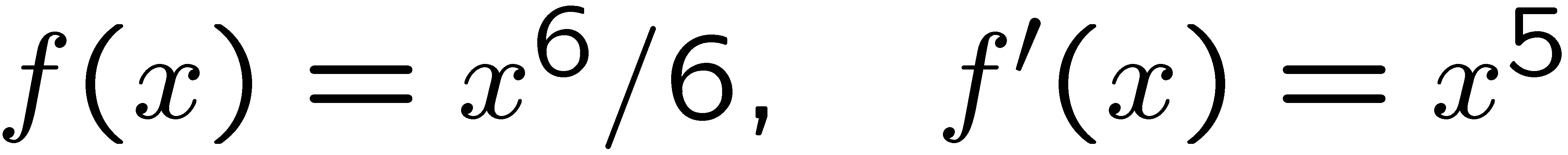 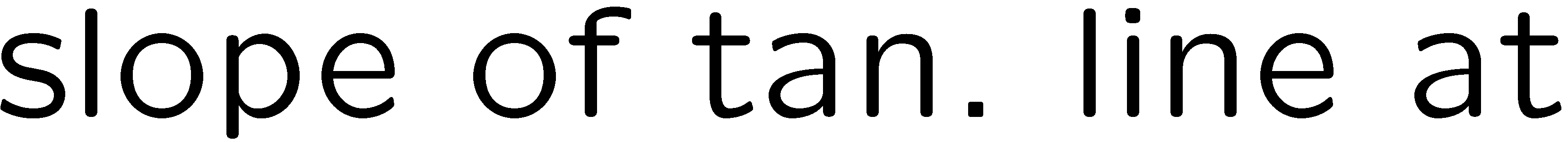 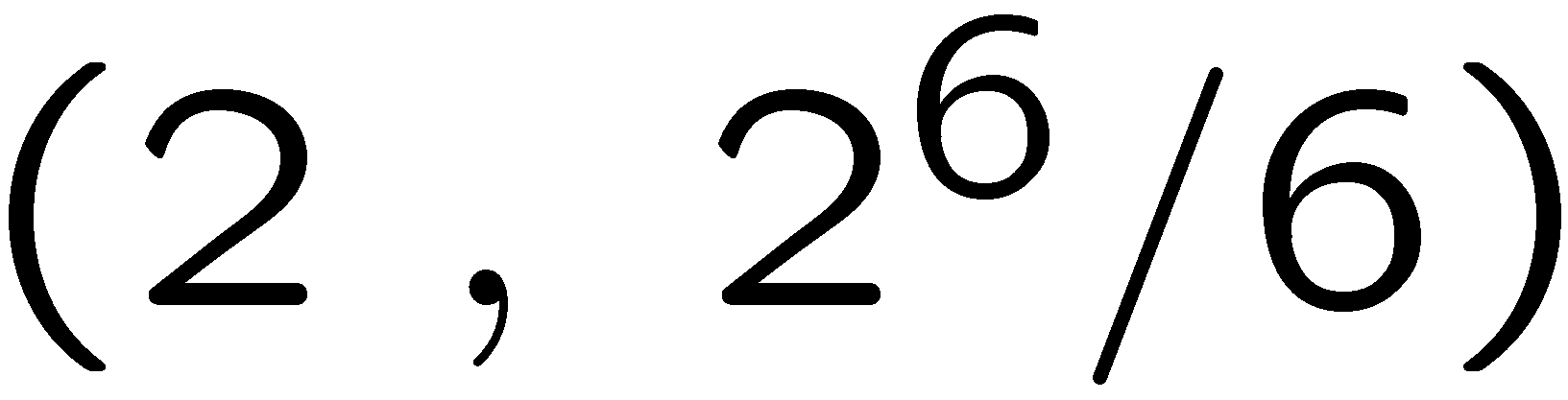 1
2
3
4
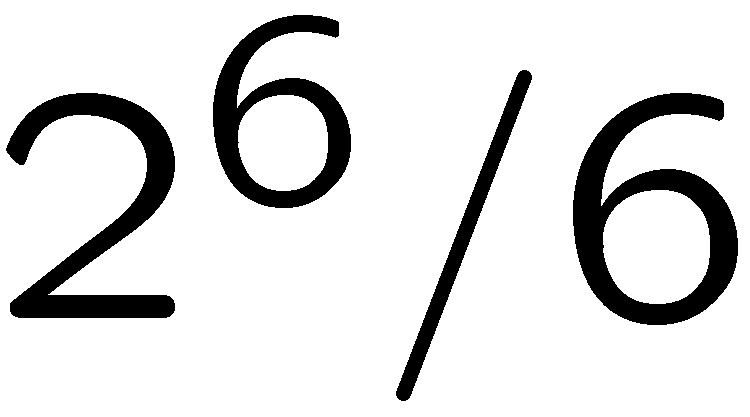 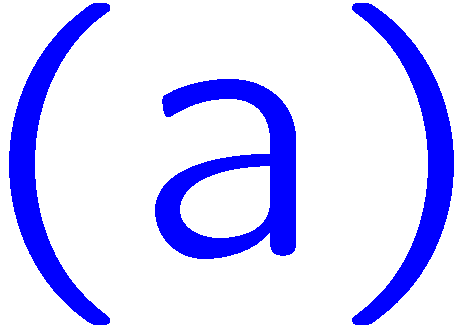 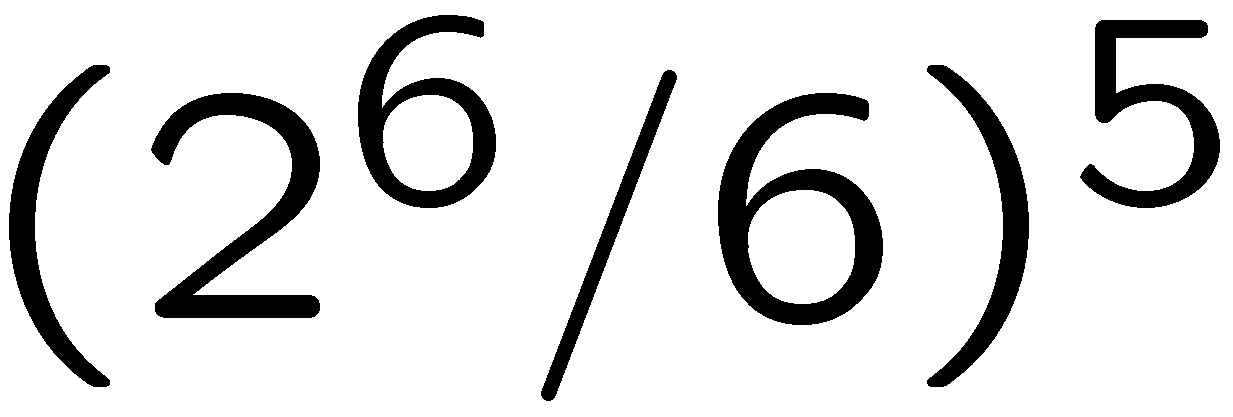 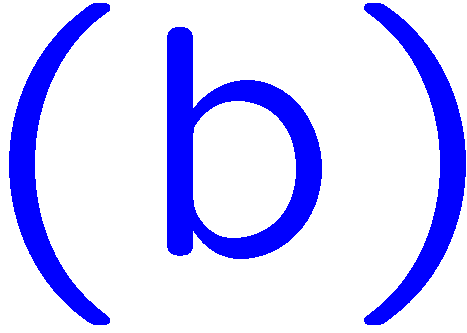 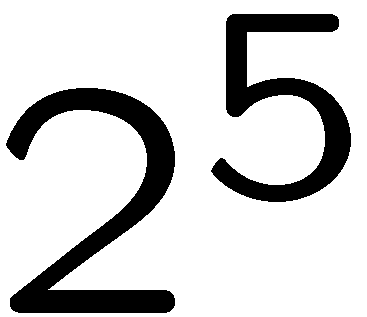 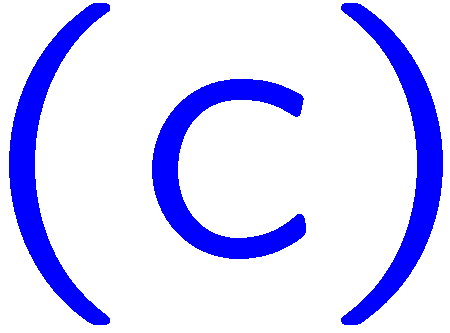 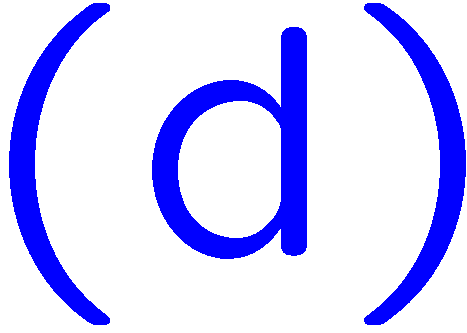 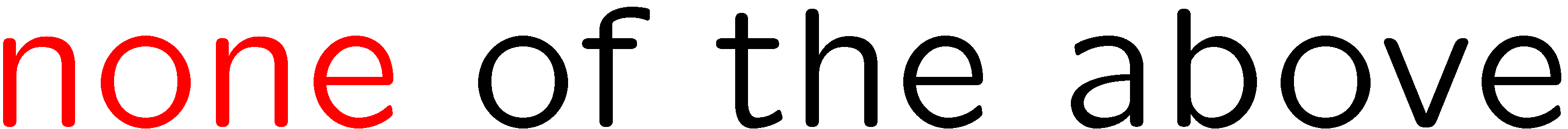 26
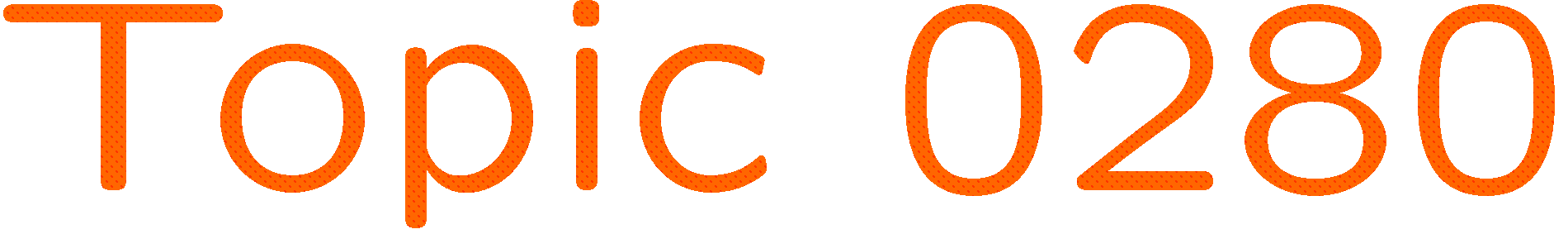 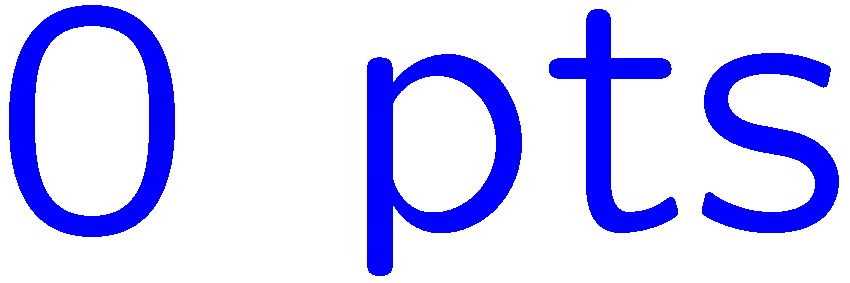 0 of 5
1+1=
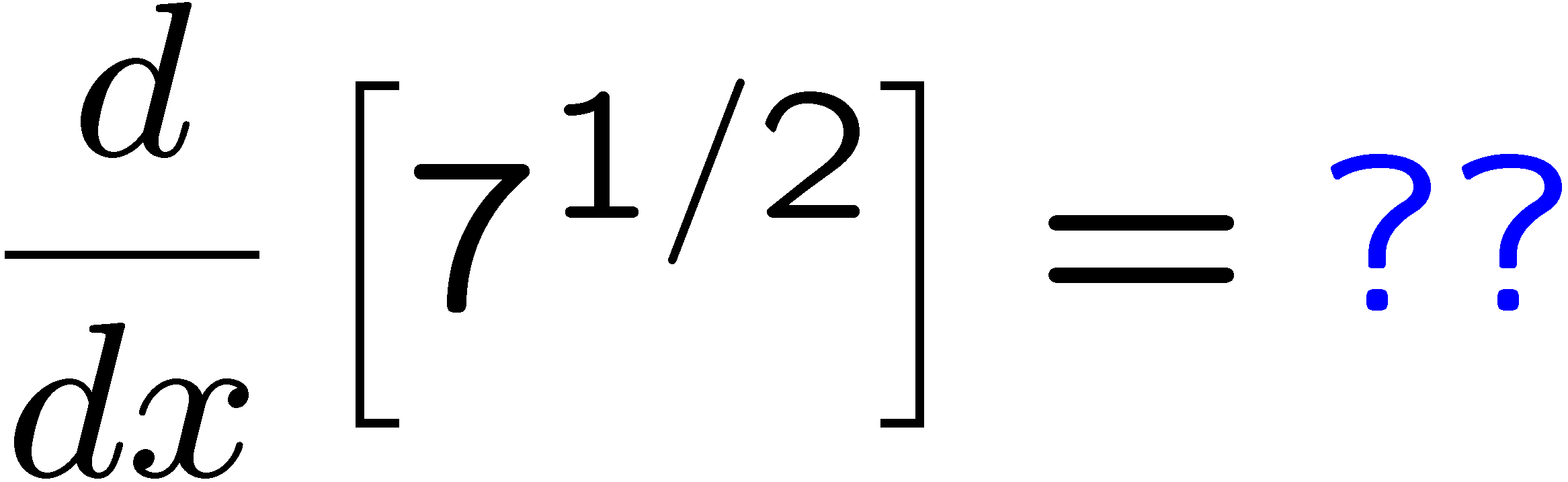 1
2
3
4
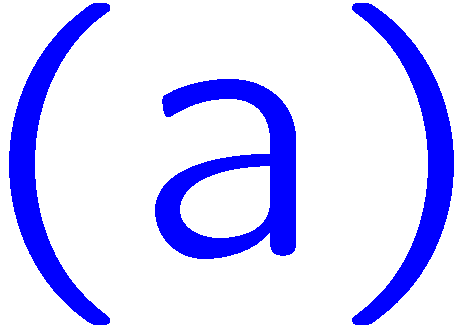 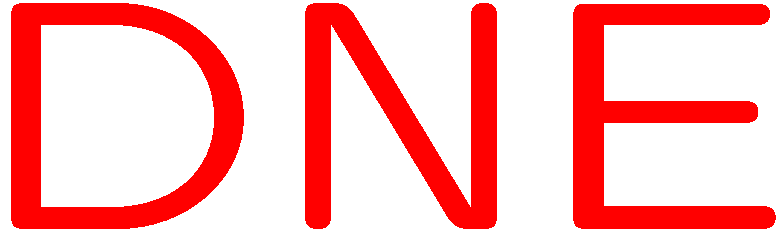 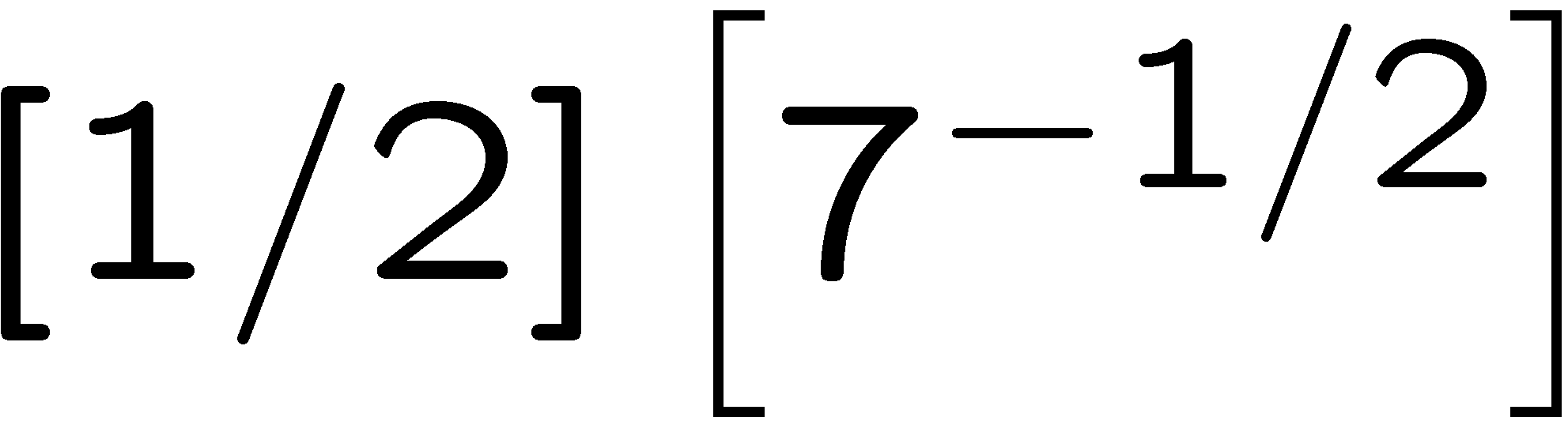 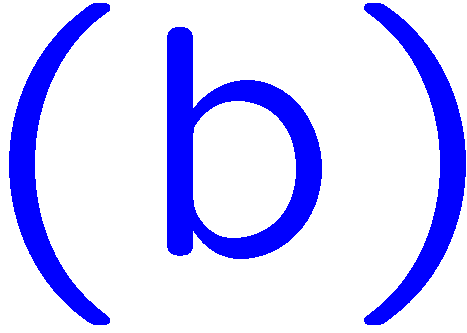 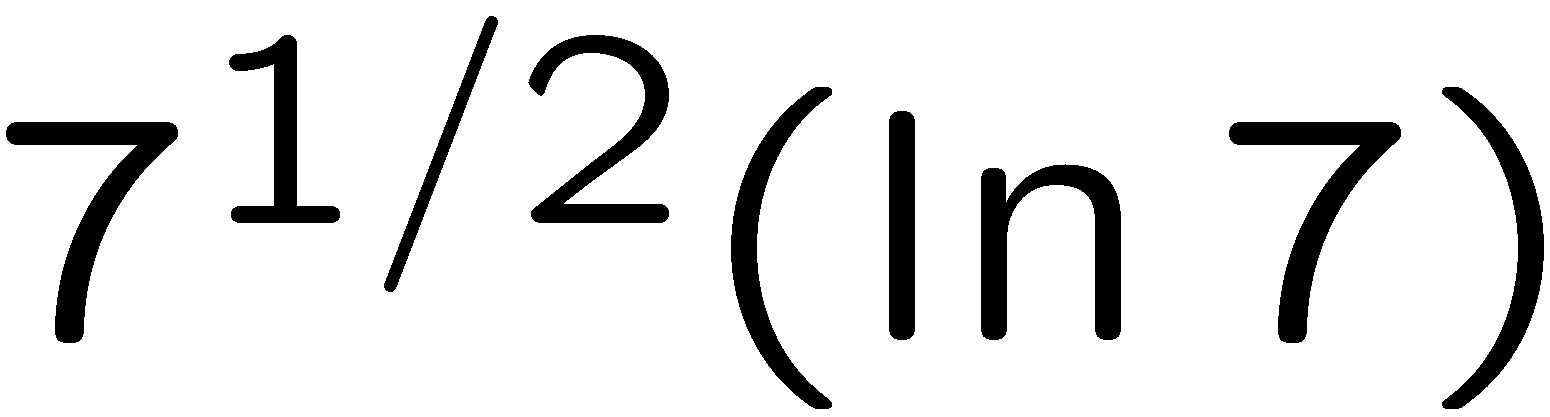 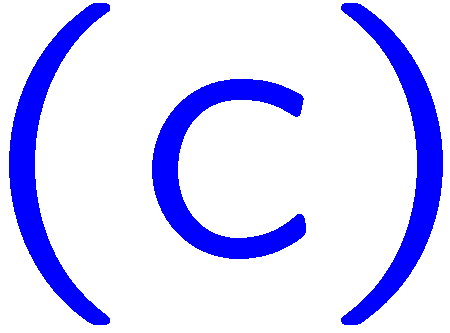 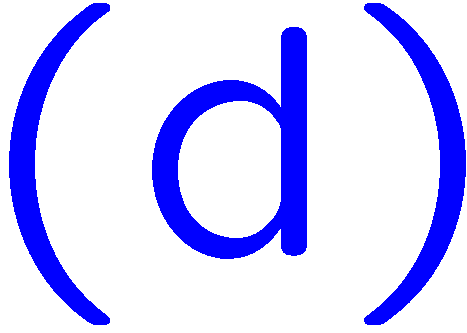 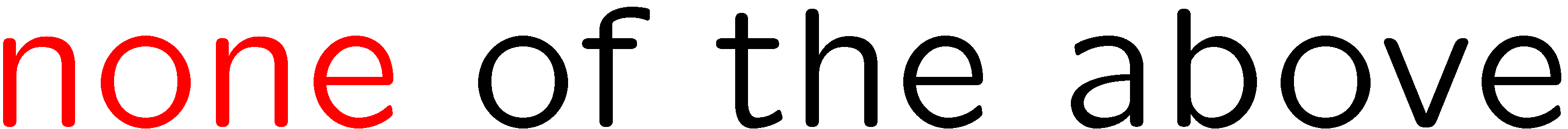 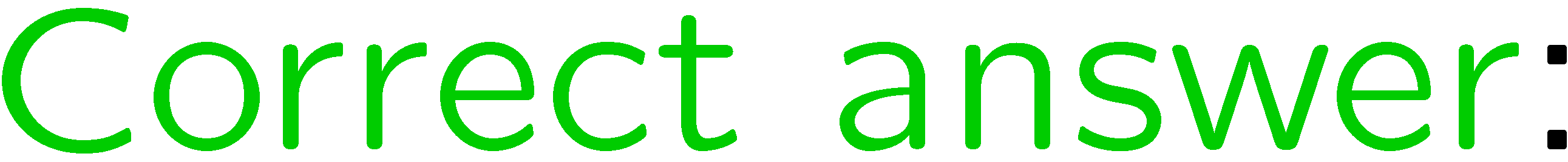 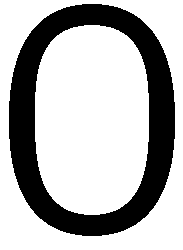 27
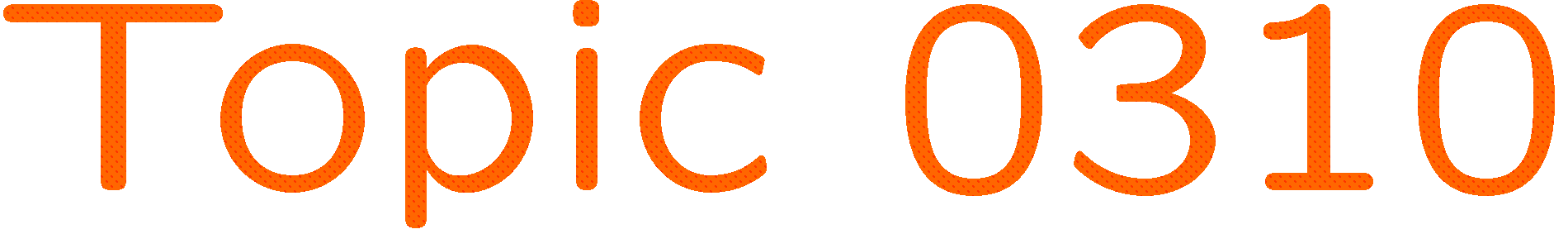 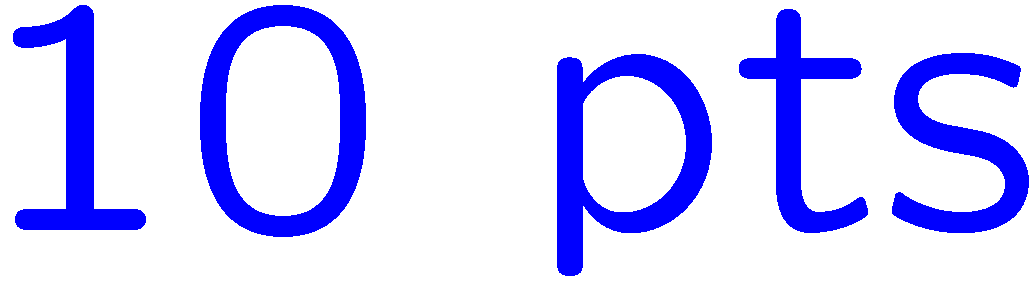 0 of 5
1+1=
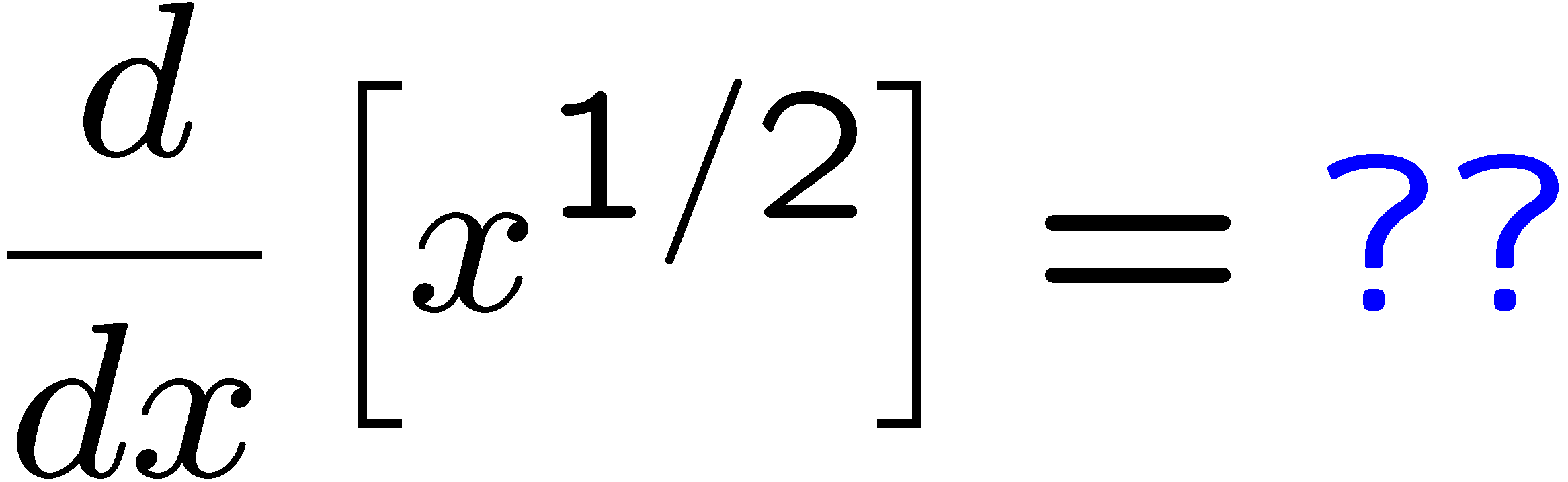 1
2
3
4
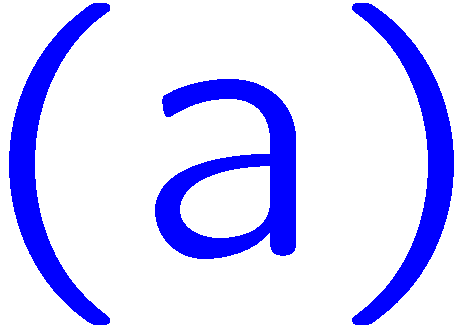 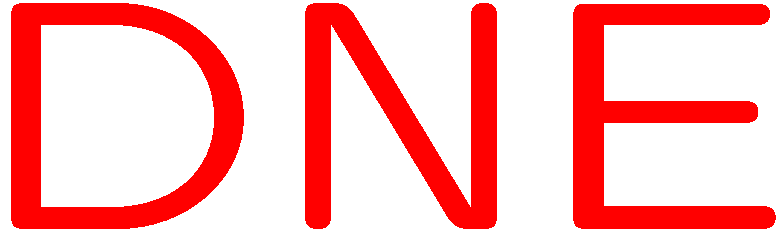 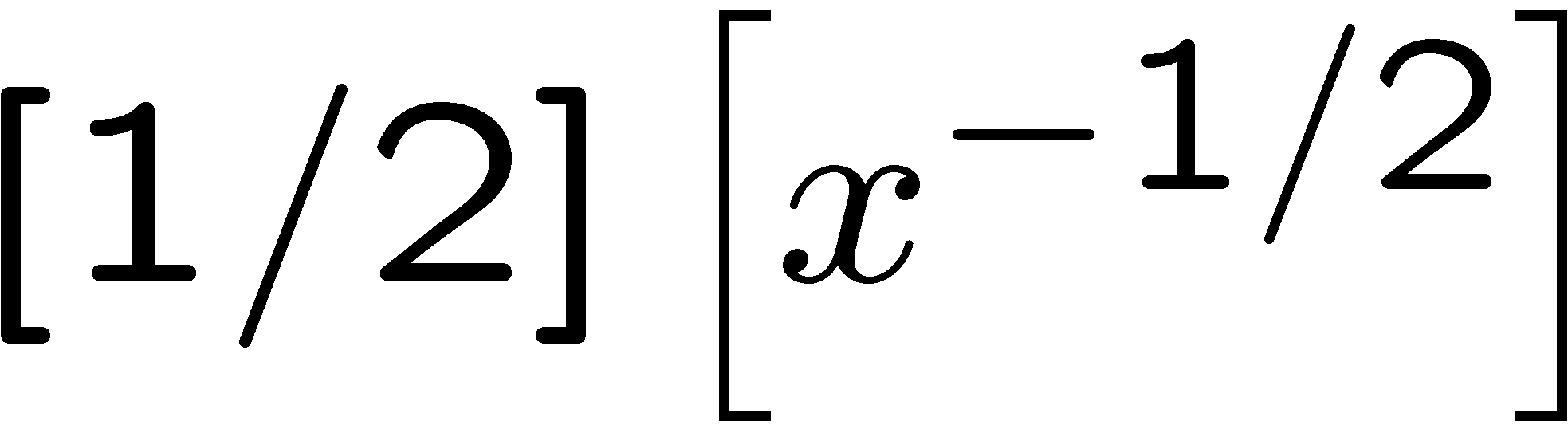 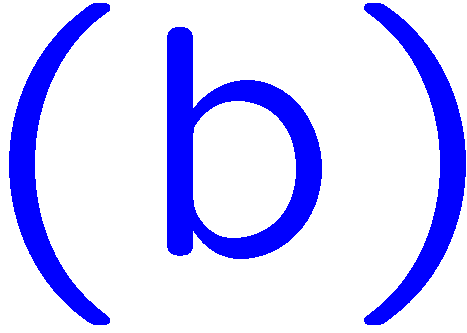 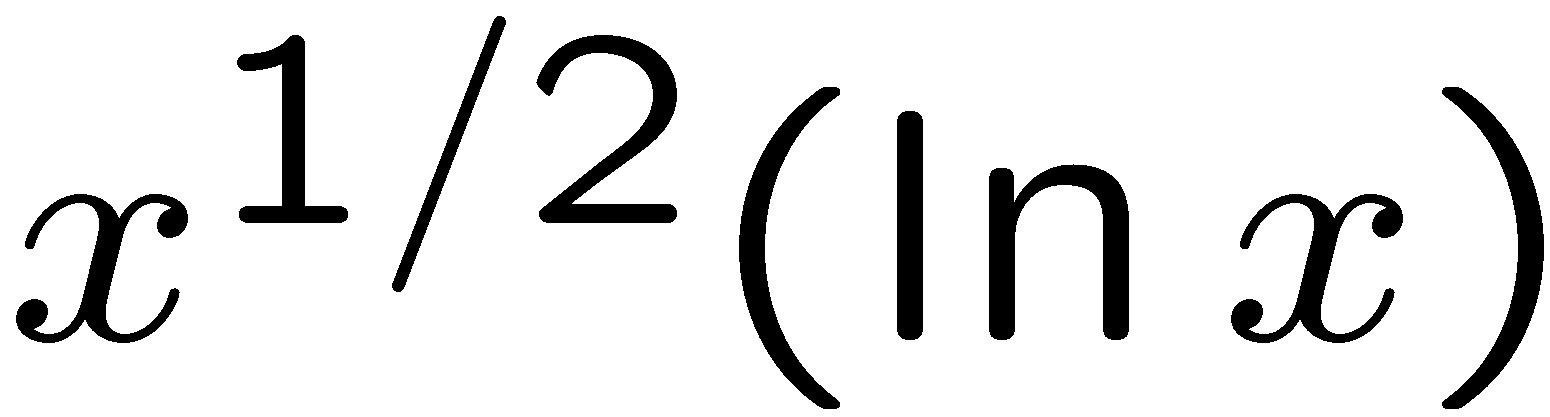 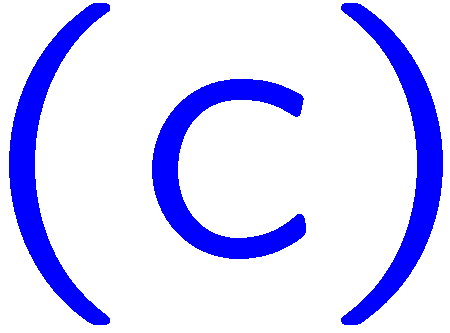 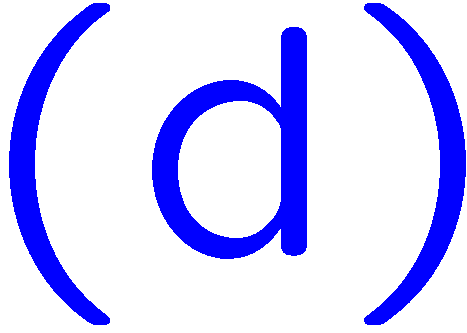 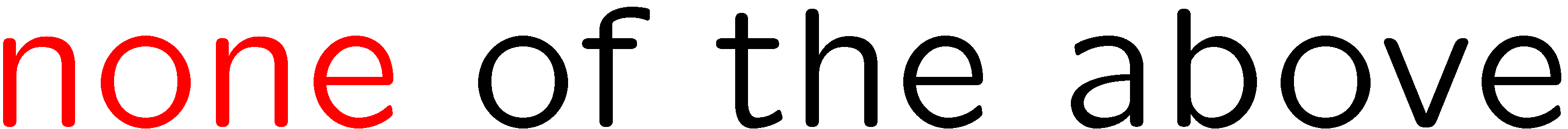 28
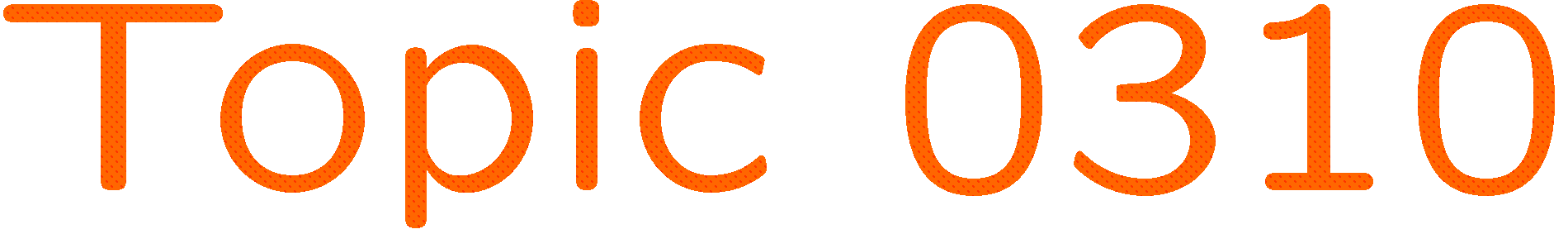 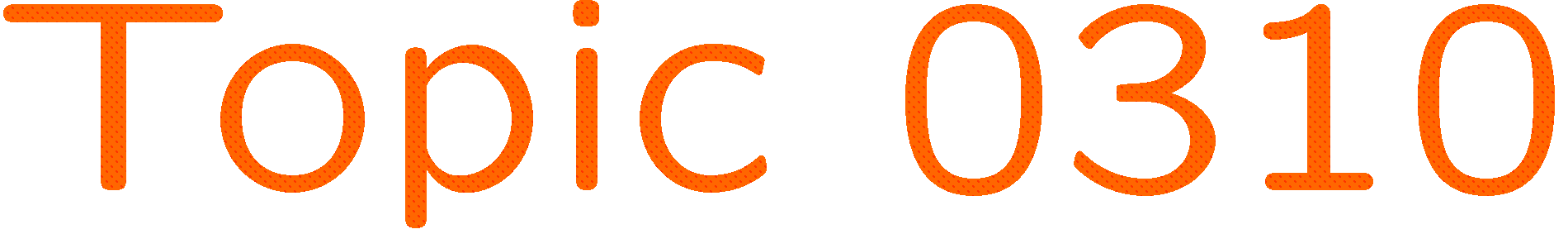 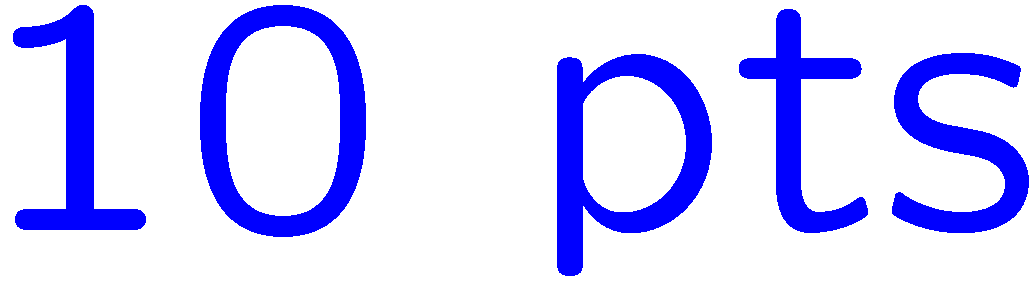 0 of 5
1+1=
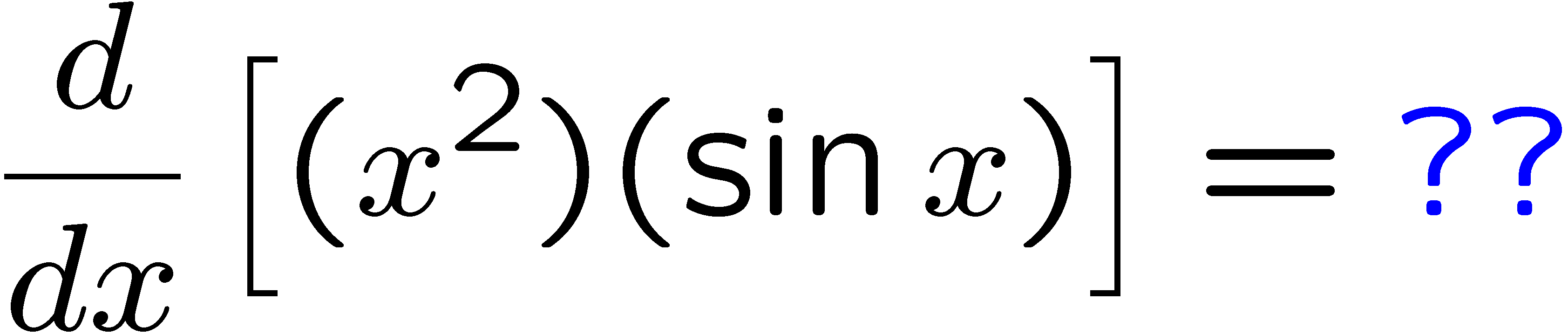 1
2
3
4
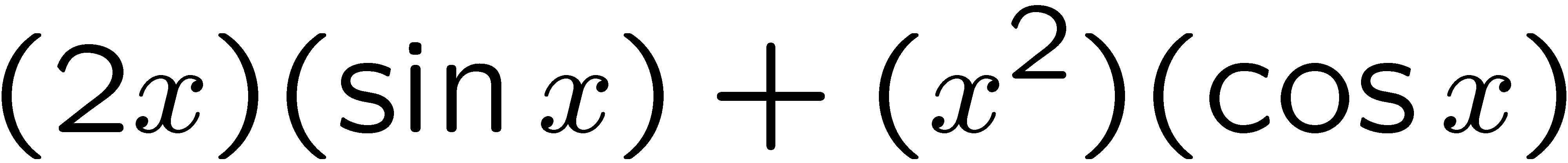 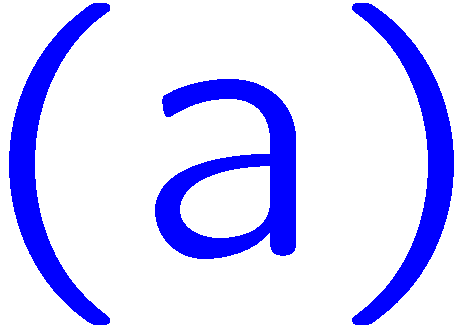 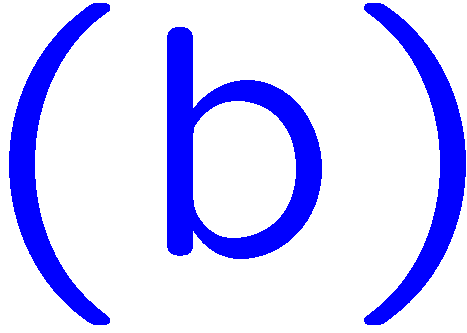 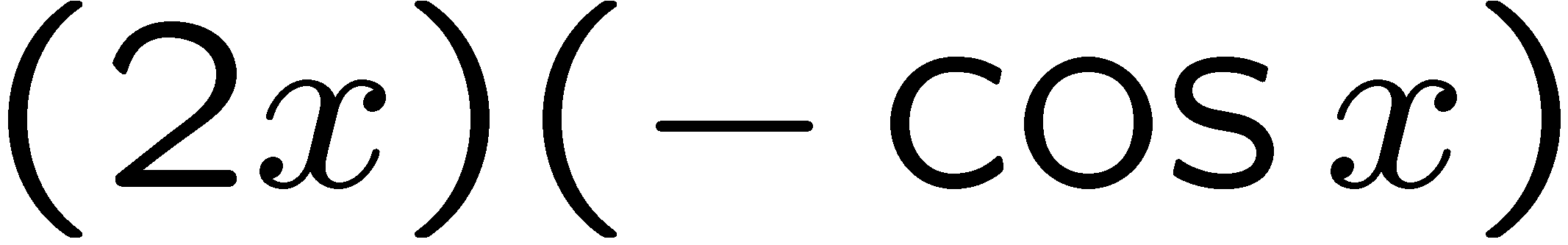 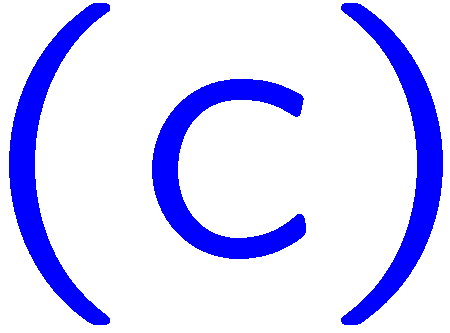 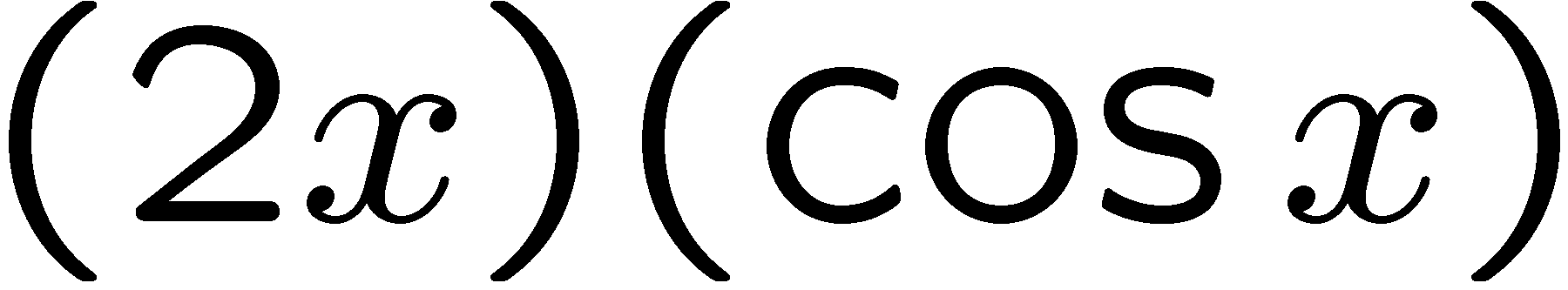 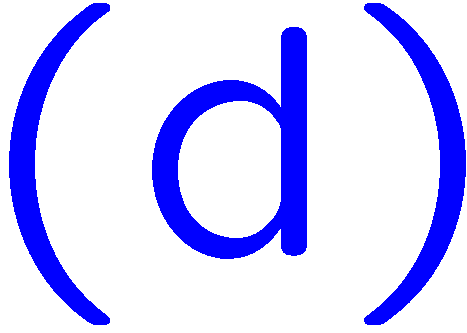 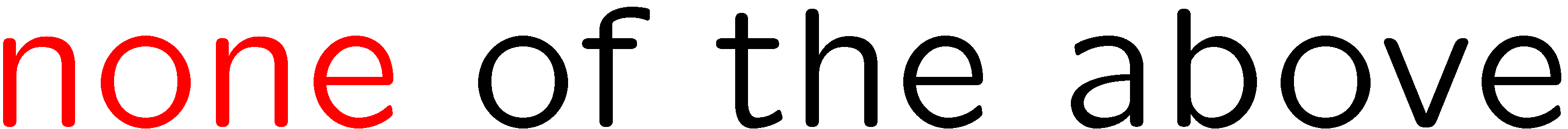 29
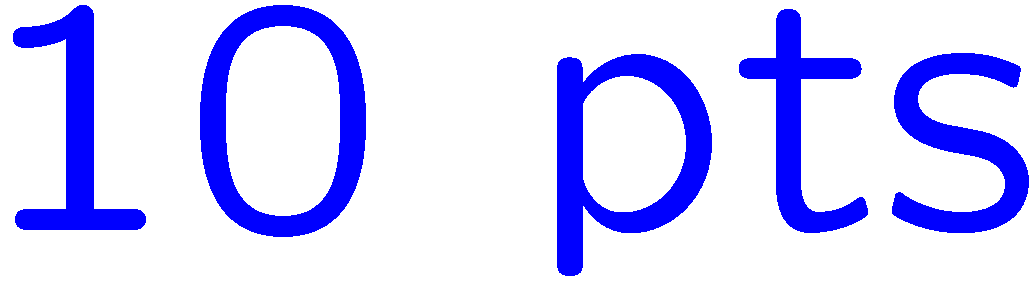 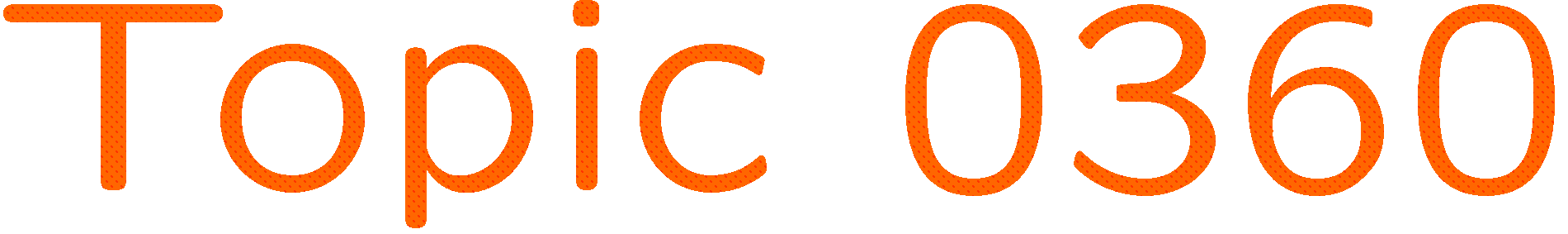 0 of 5
1+1=
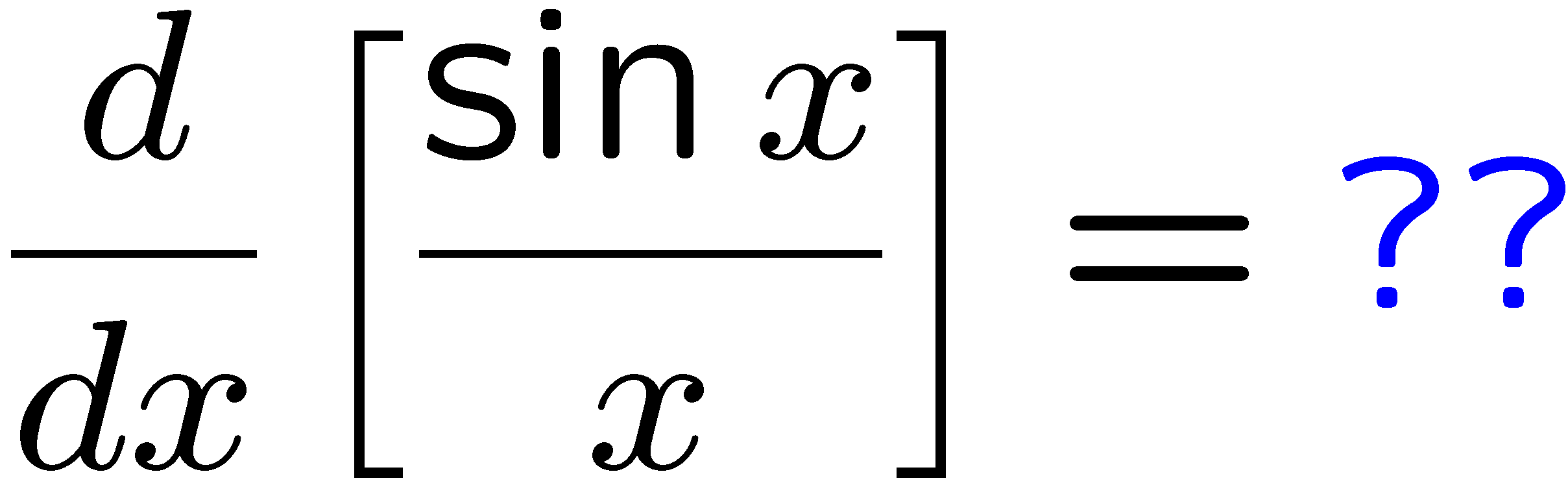 1
2
3
4
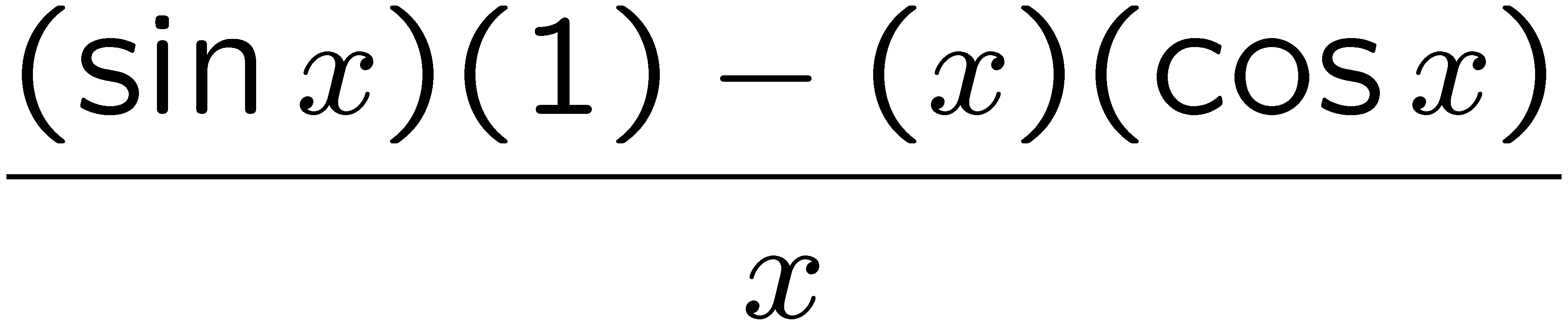 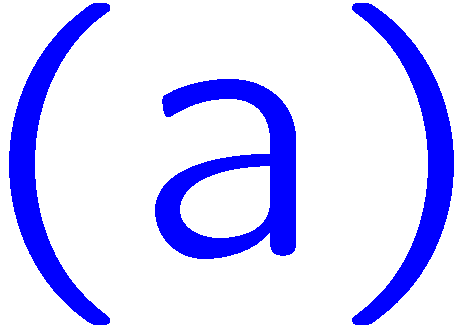 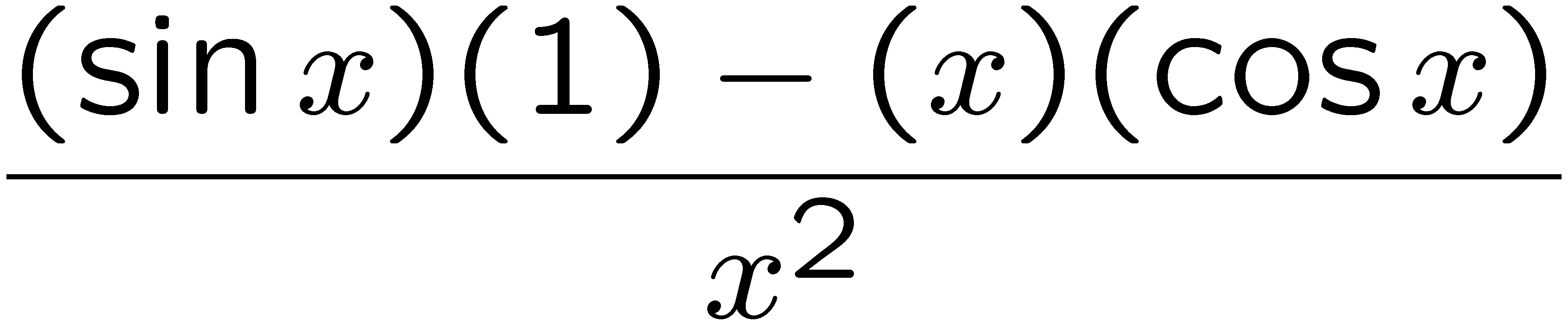 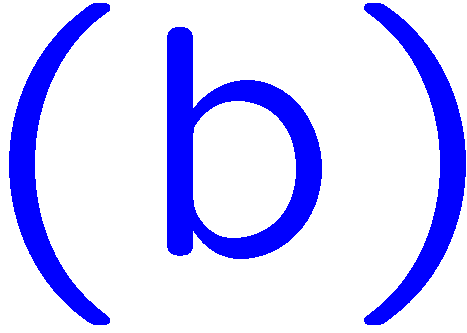 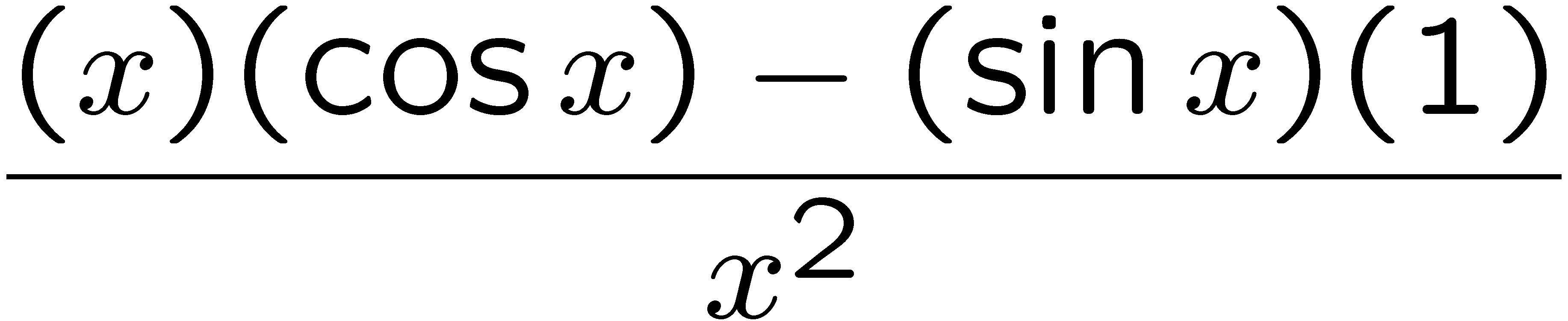 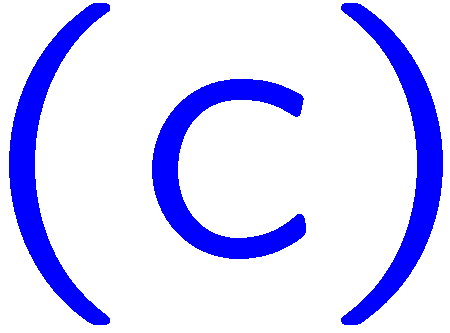 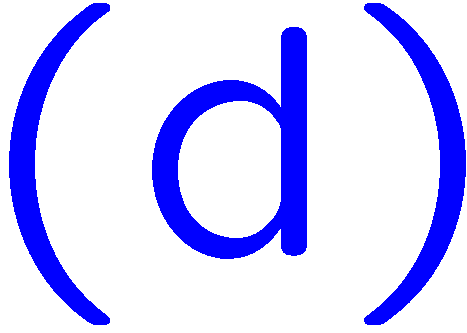 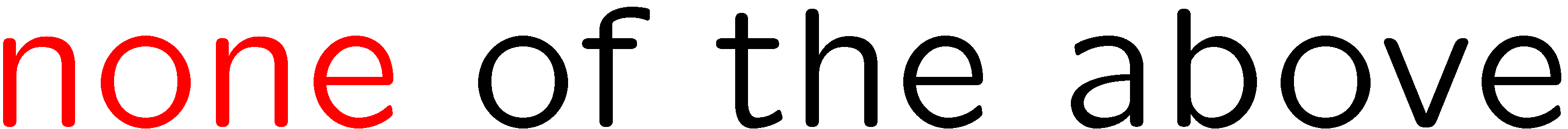 30
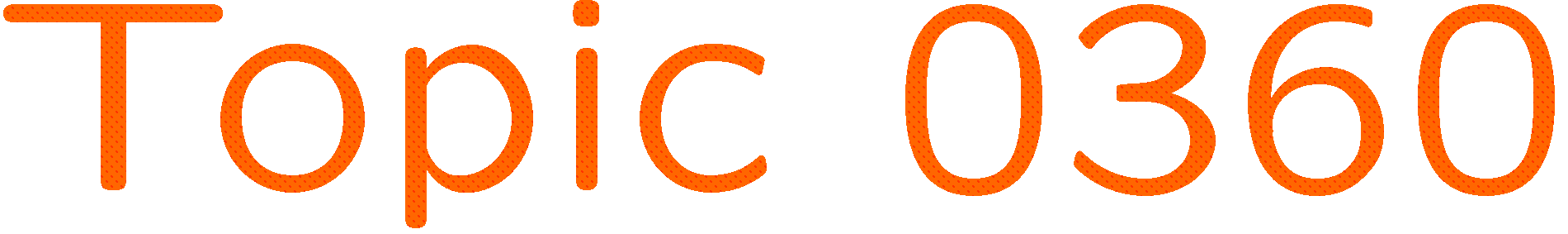 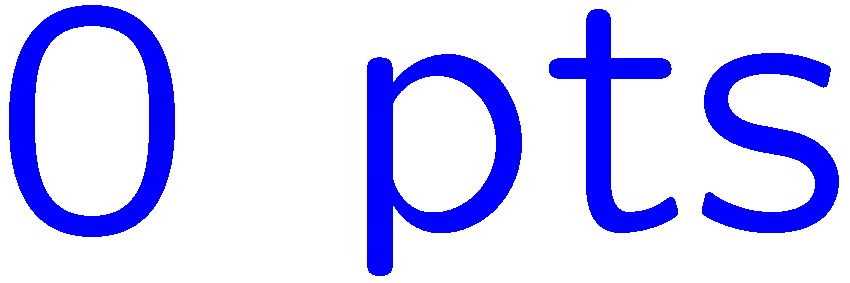 0 of 5
1+1=
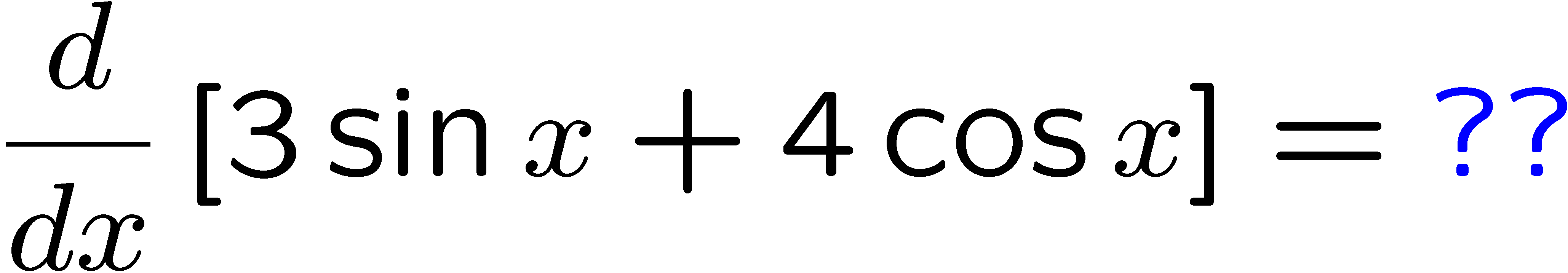 1
2
3
4
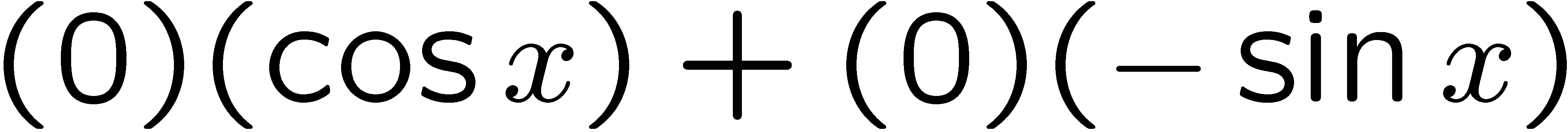 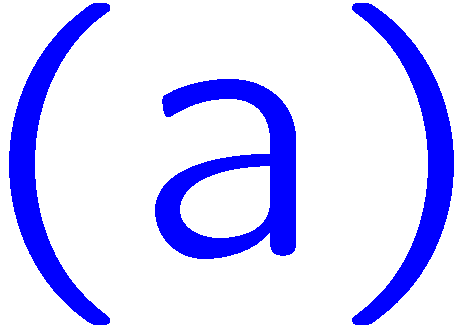 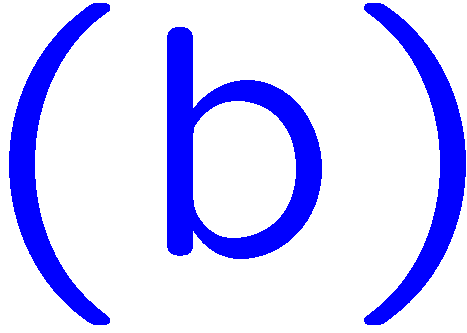 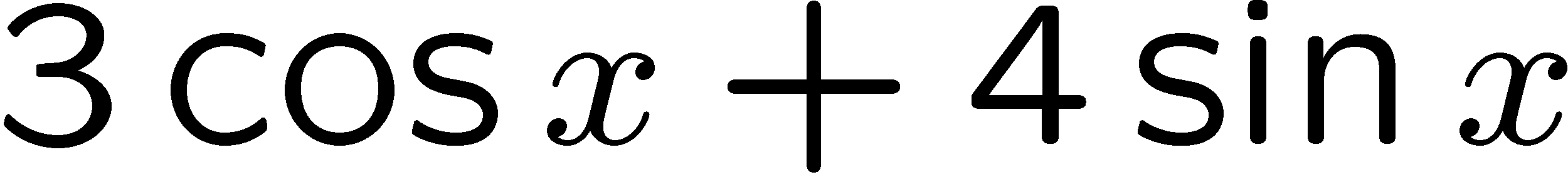 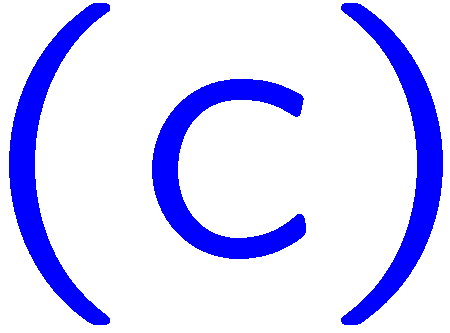 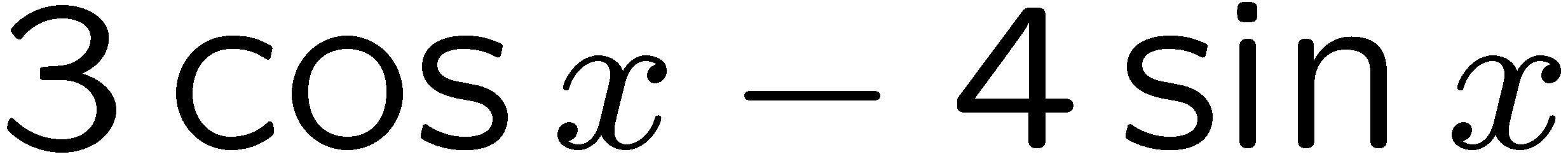 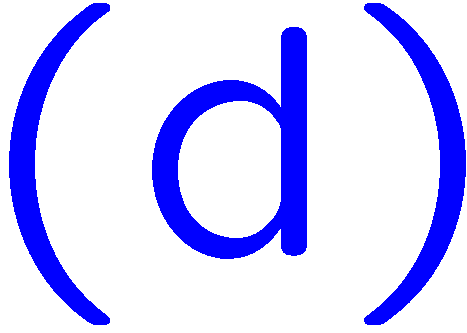 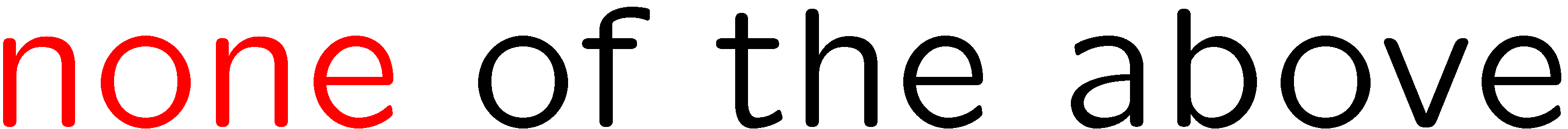 31
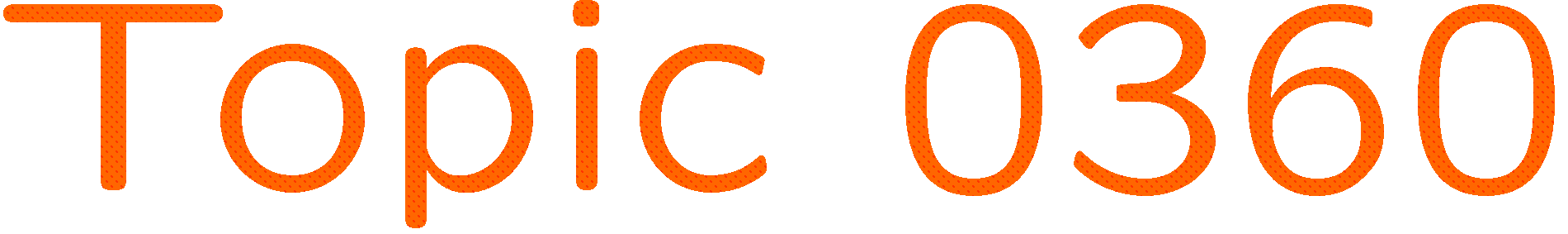 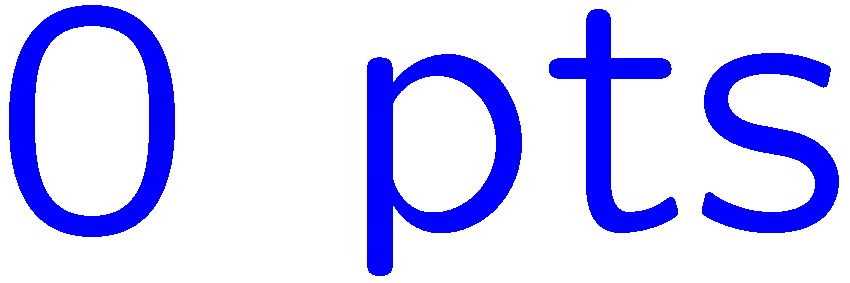 0 of 5
1+1=
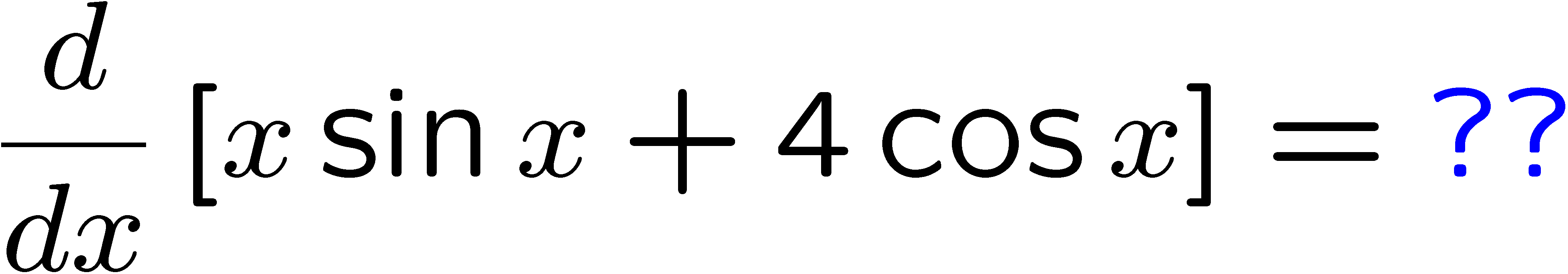 1
2
3
4
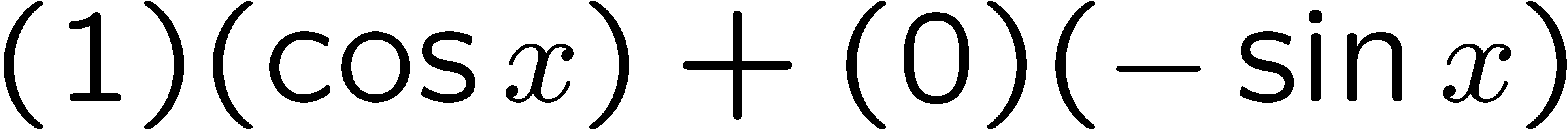 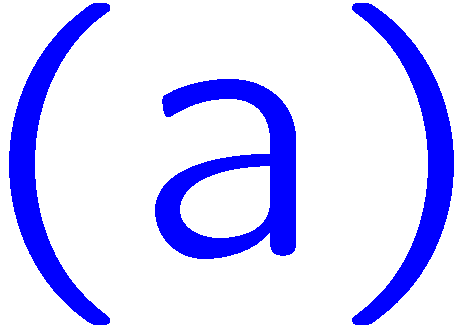 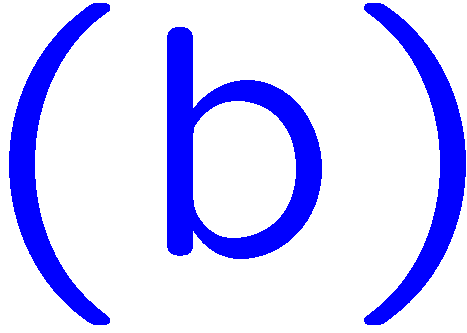 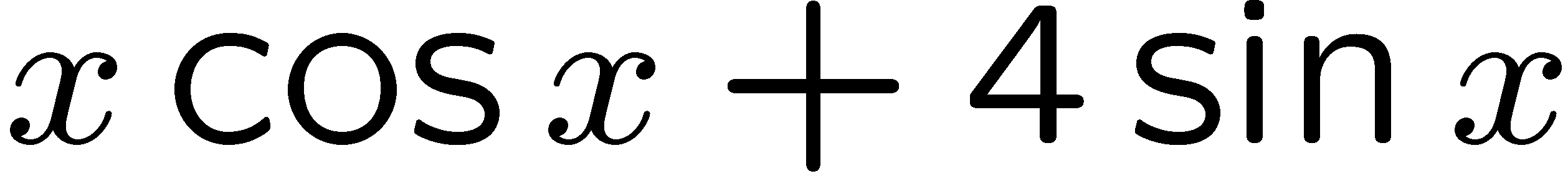 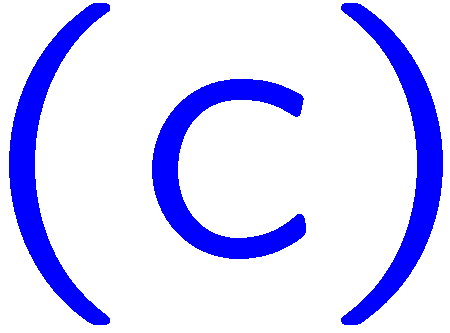 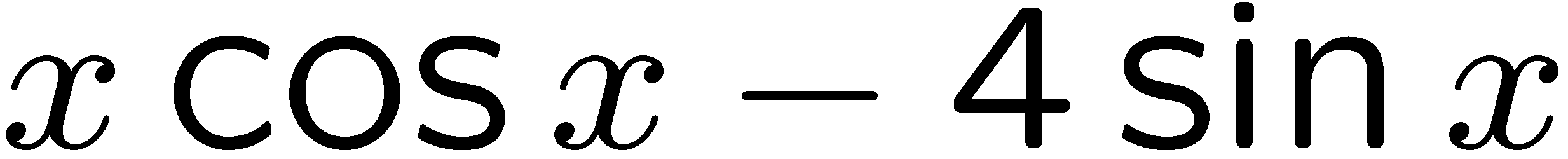 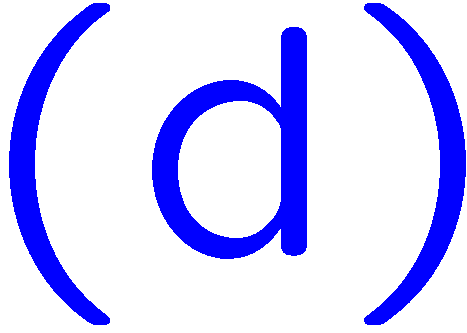 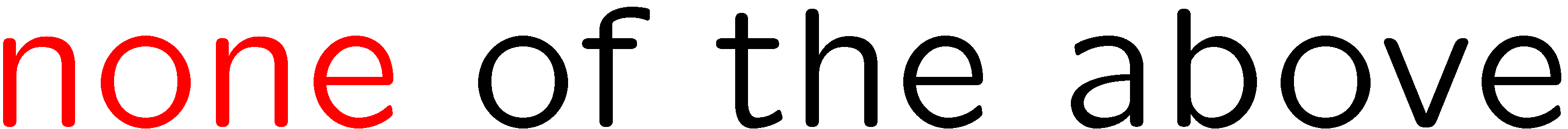 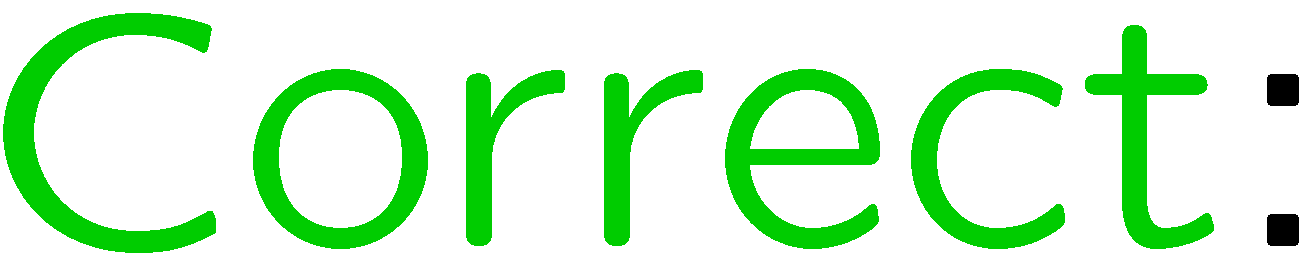 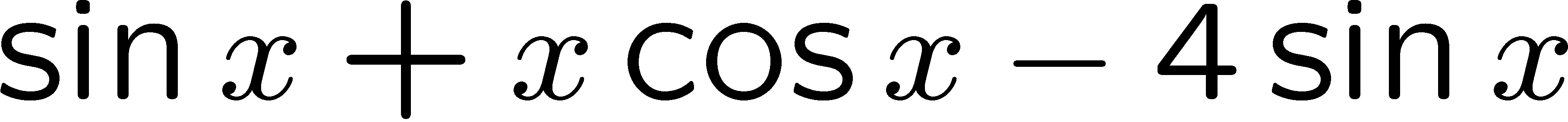 32
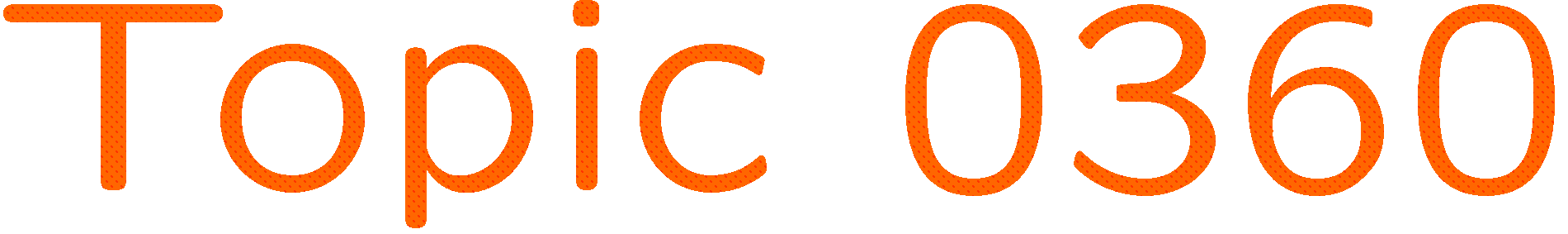 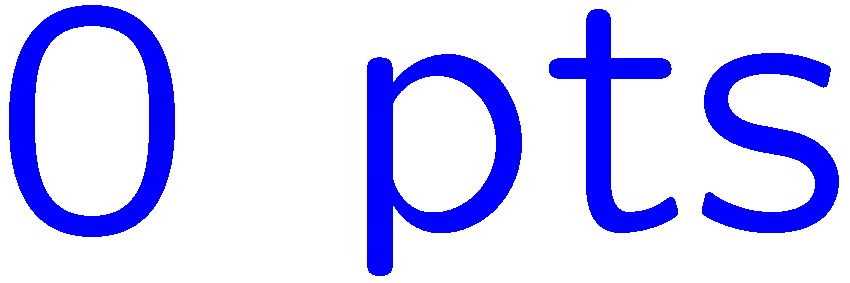 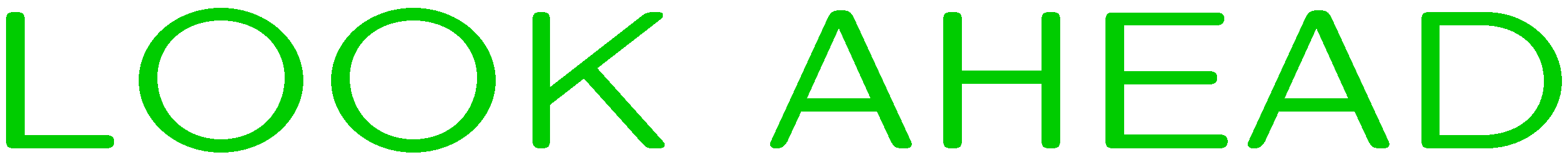 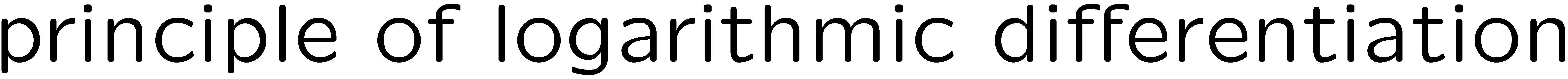 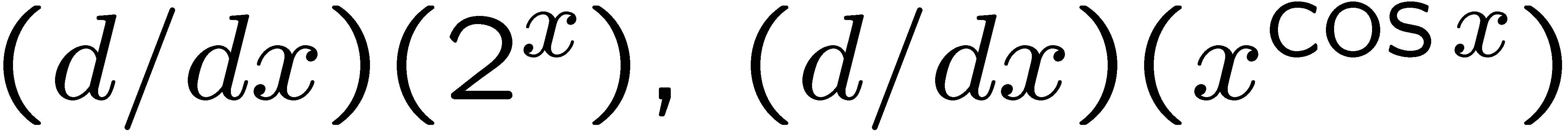 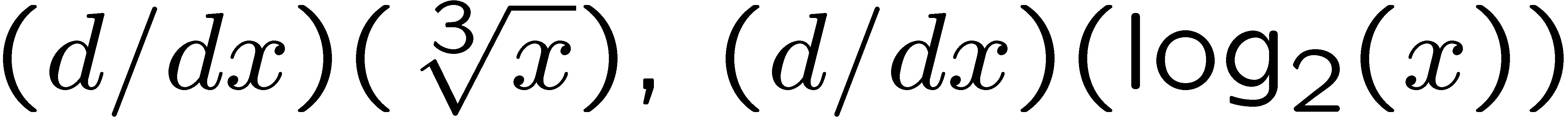 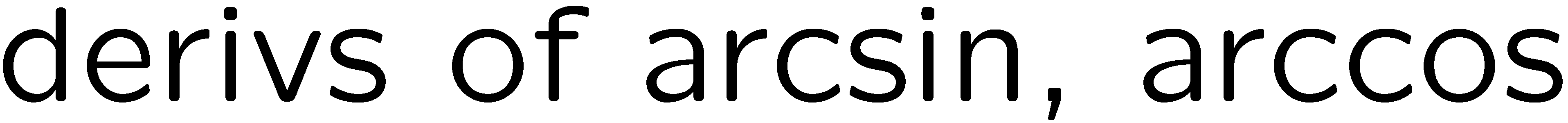 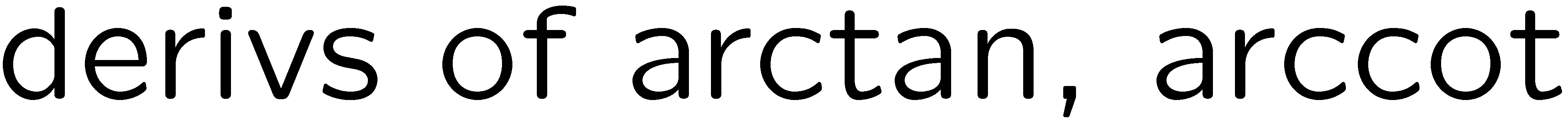 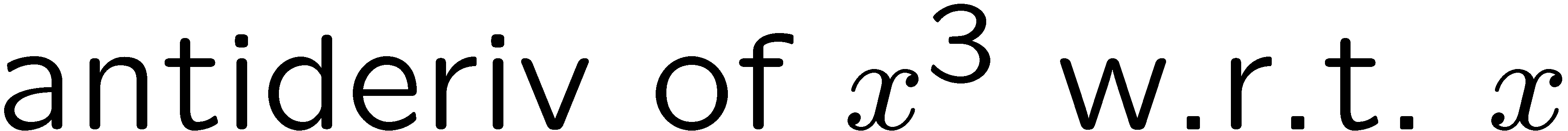 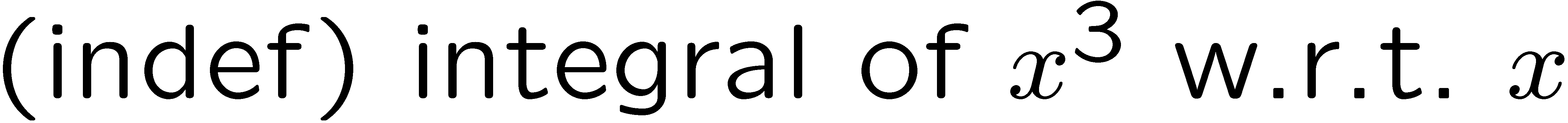 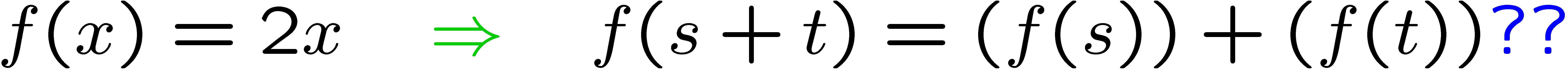 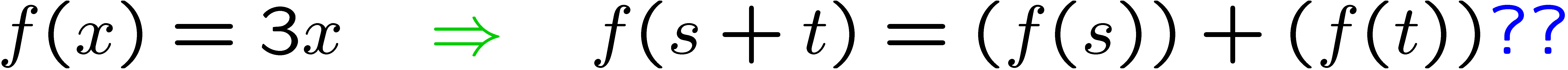 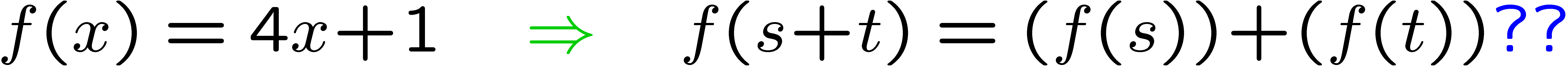 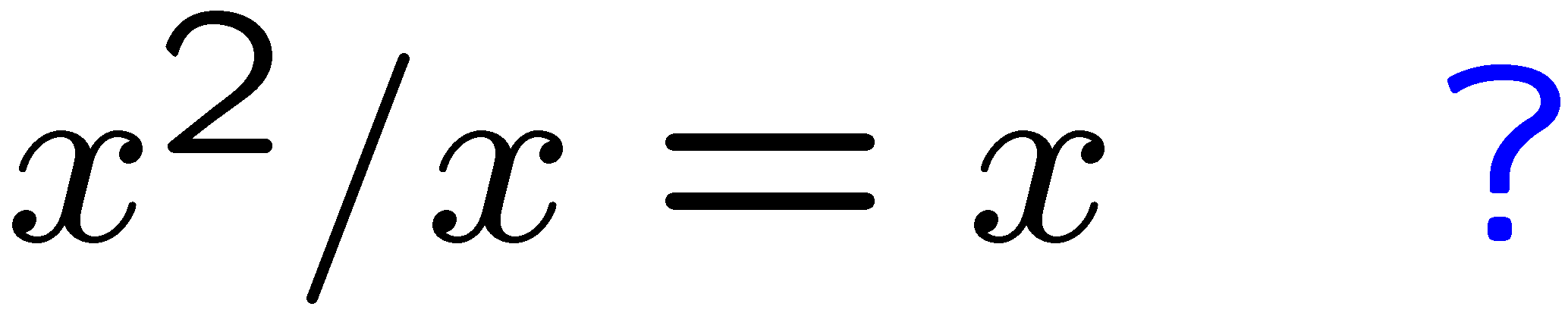 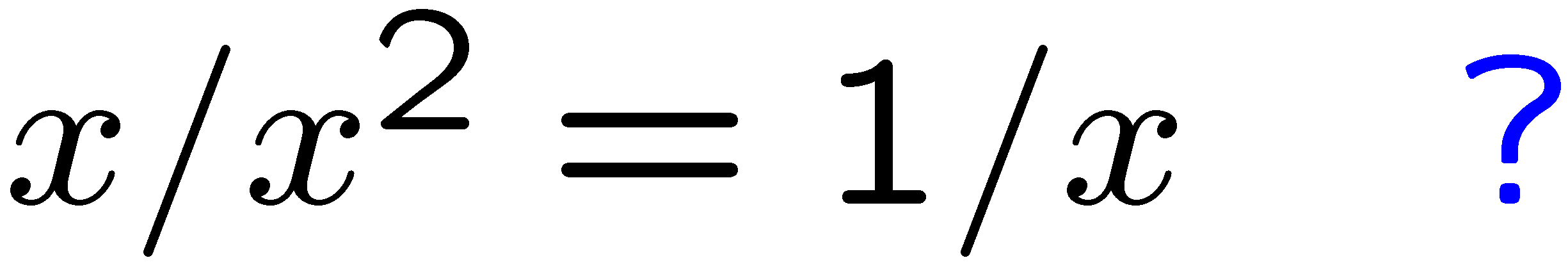 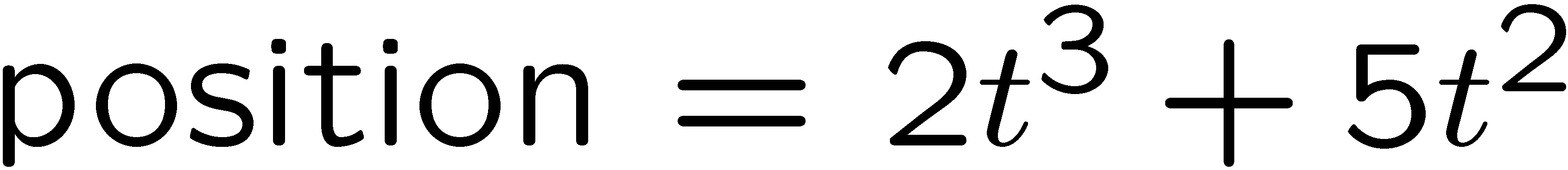 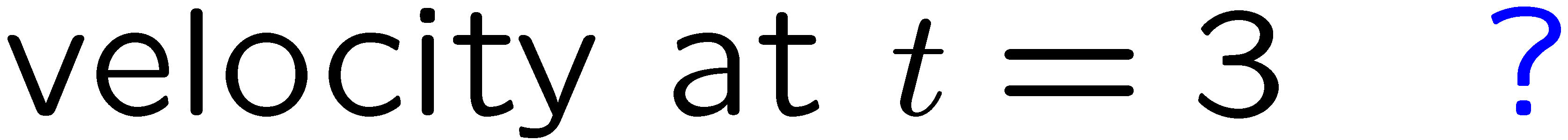 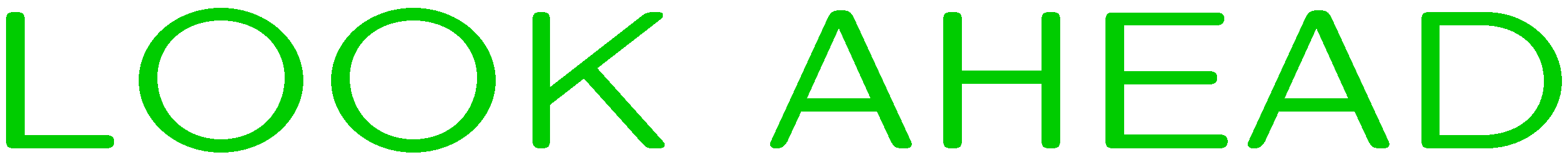 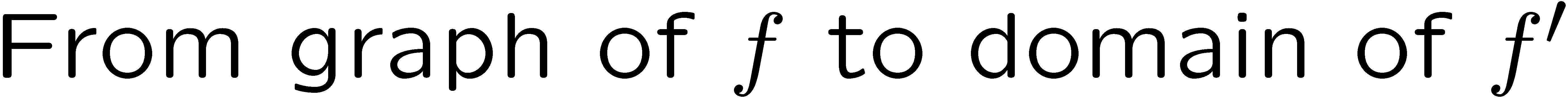 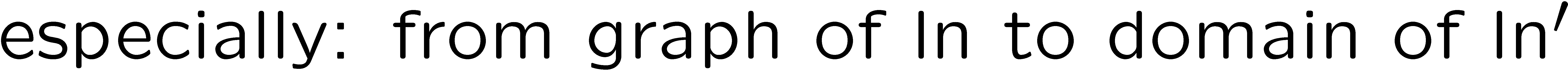 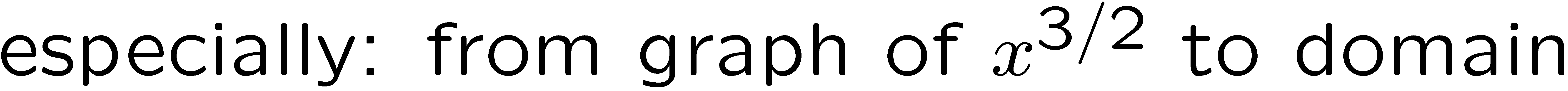 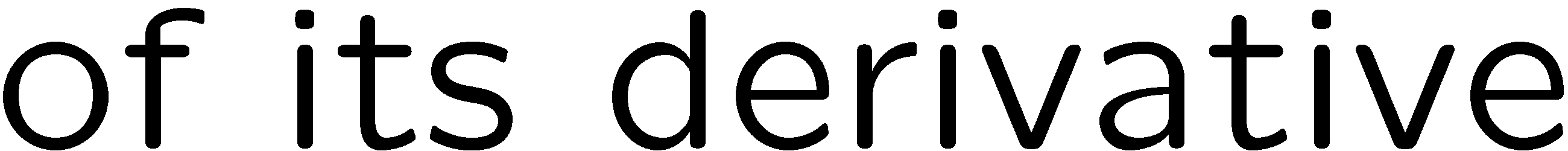 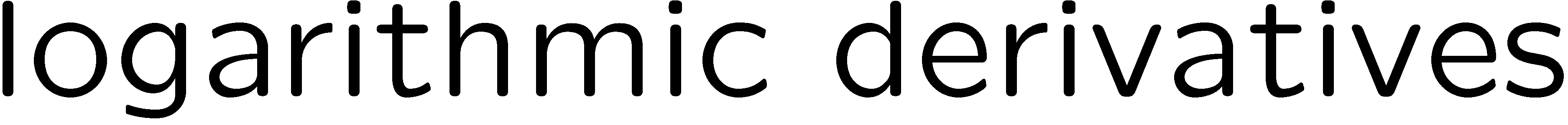 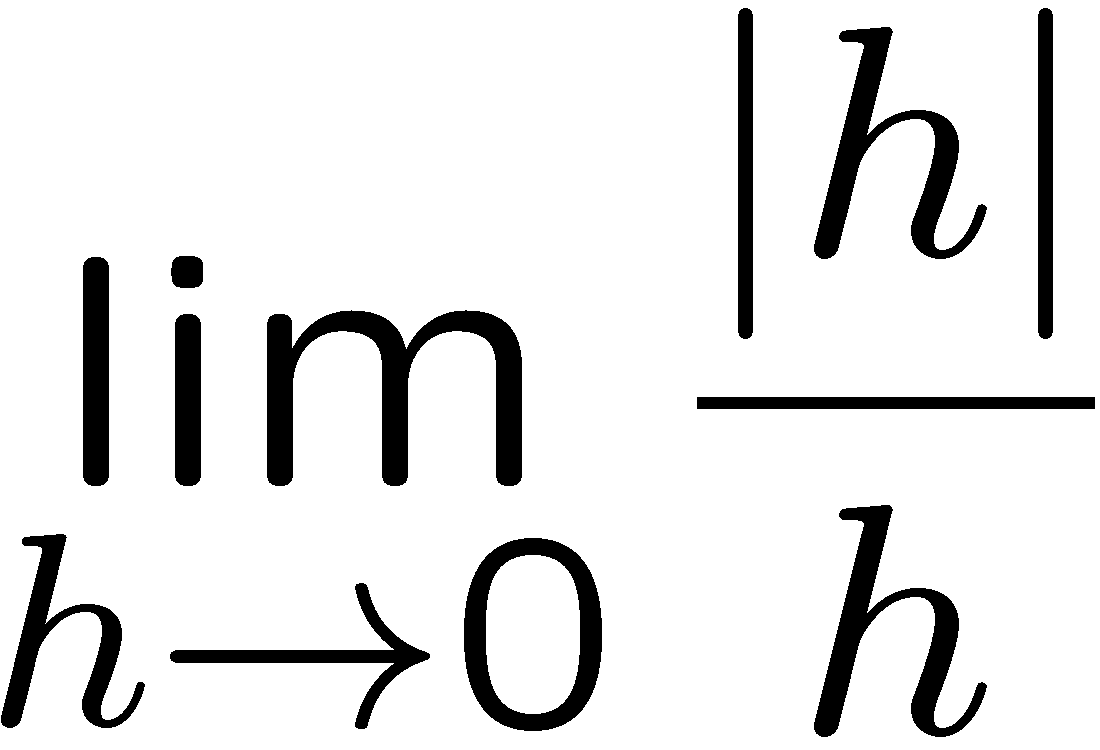 35
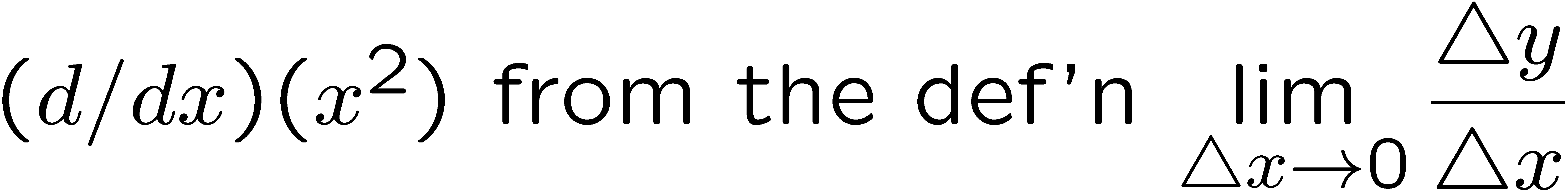 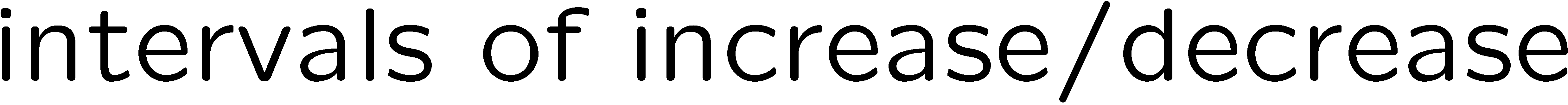 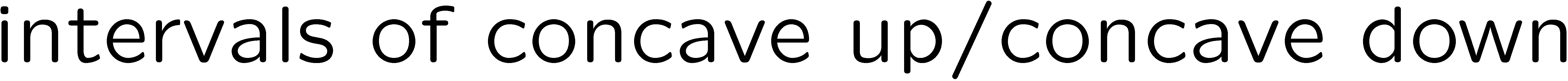 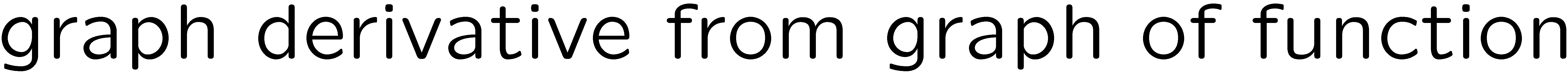 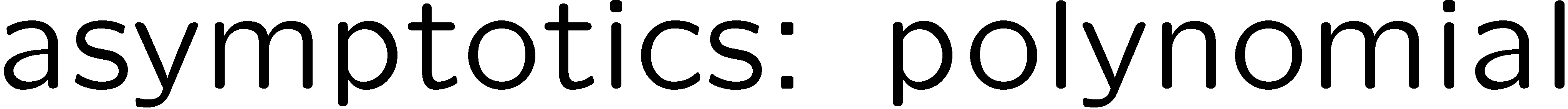 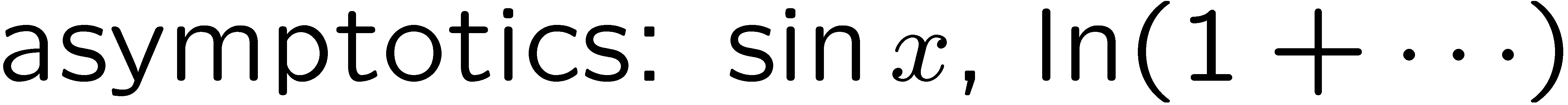 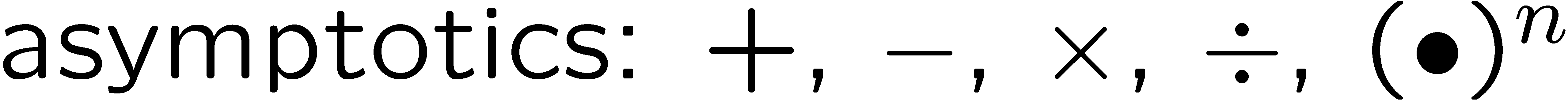 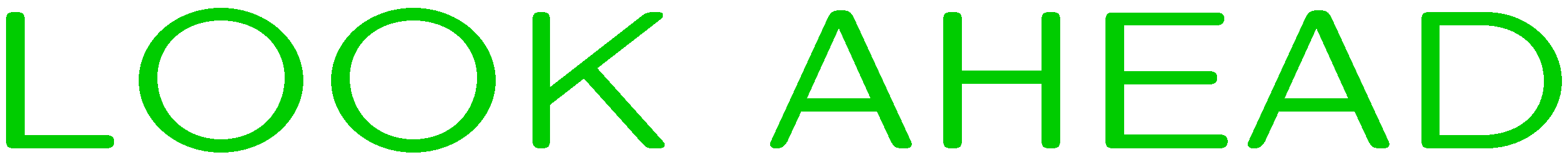 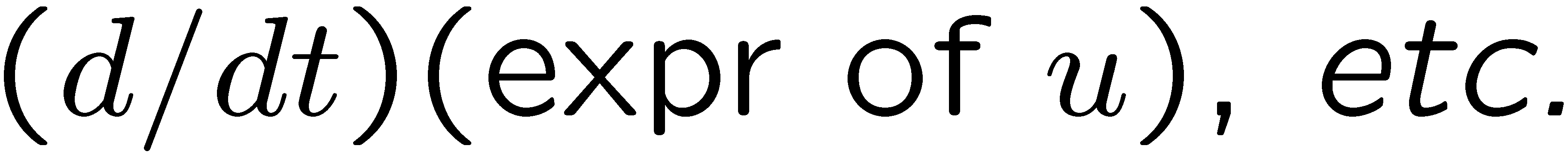 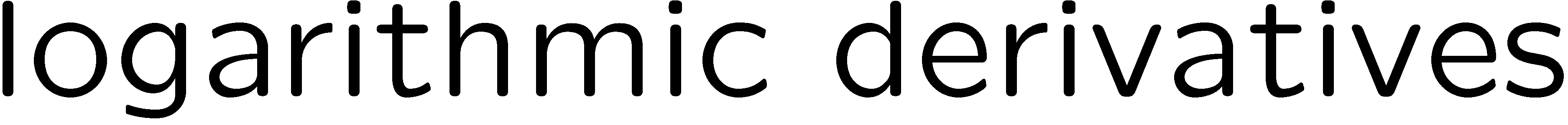 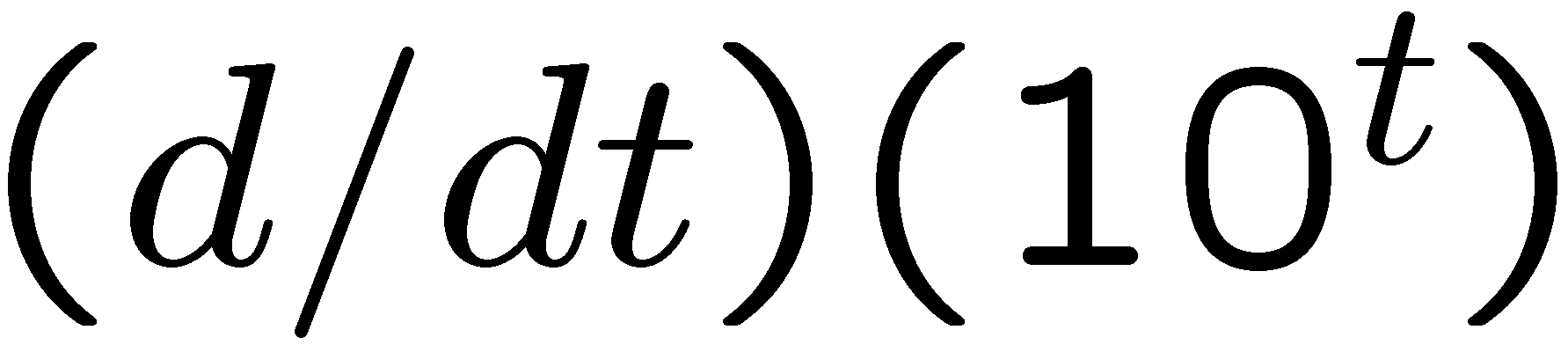 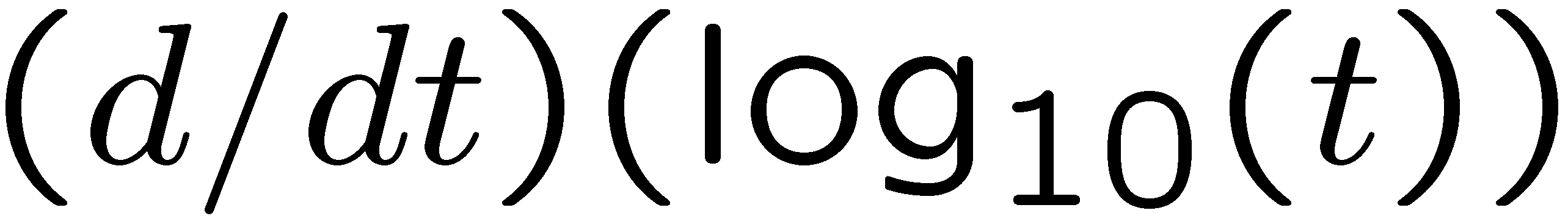 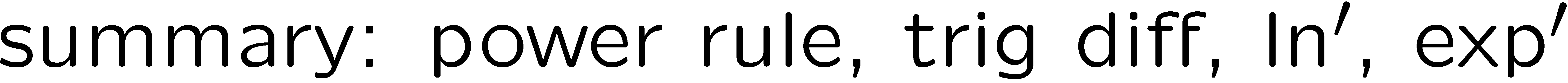 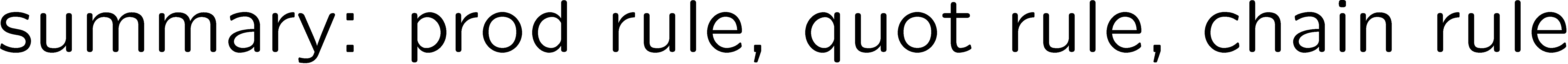 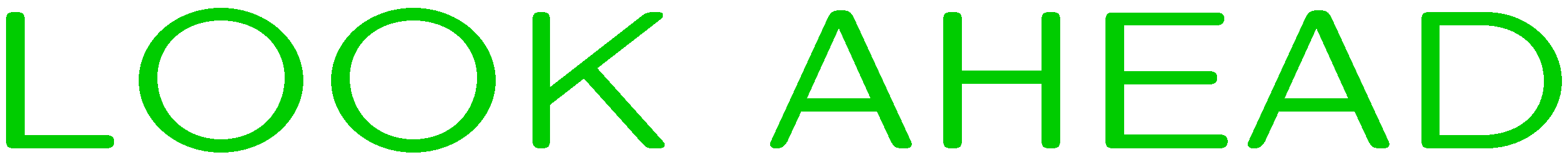 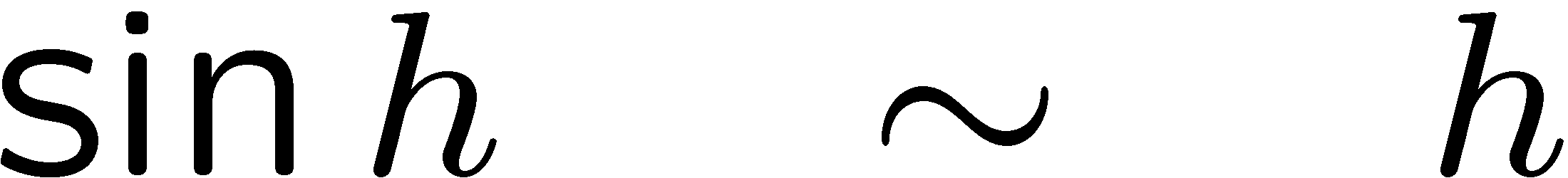 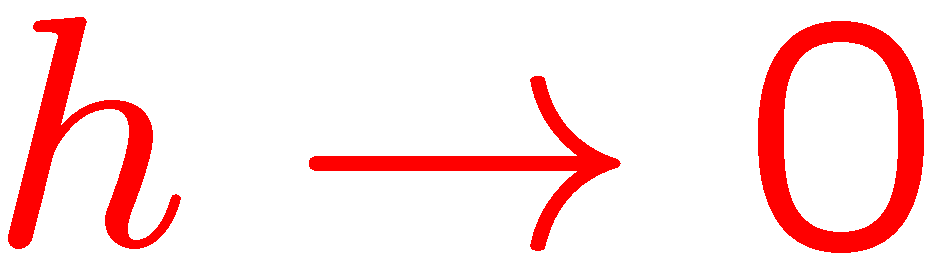 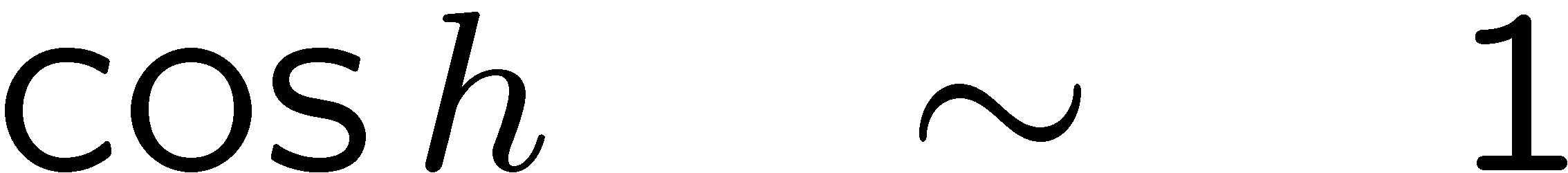 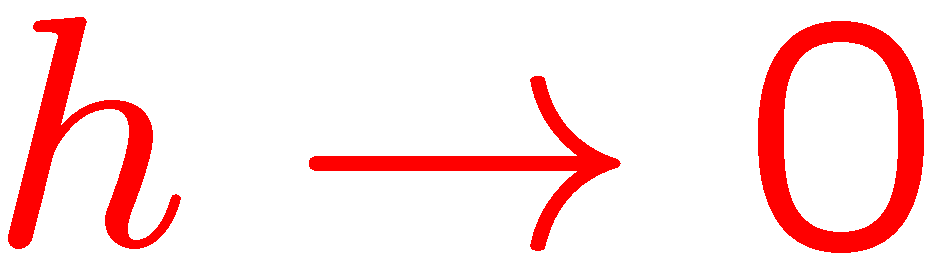 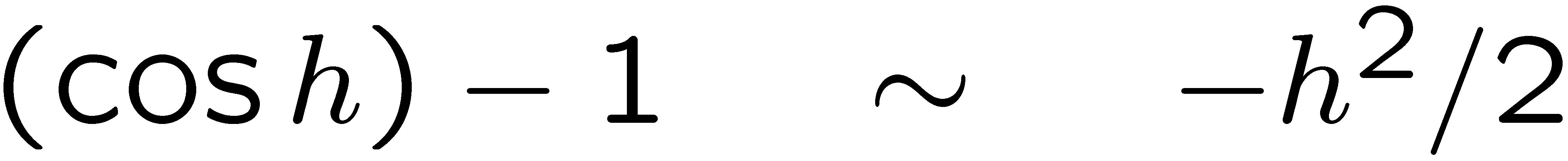 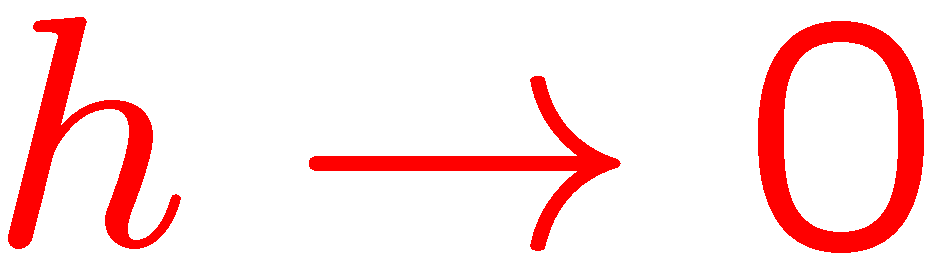 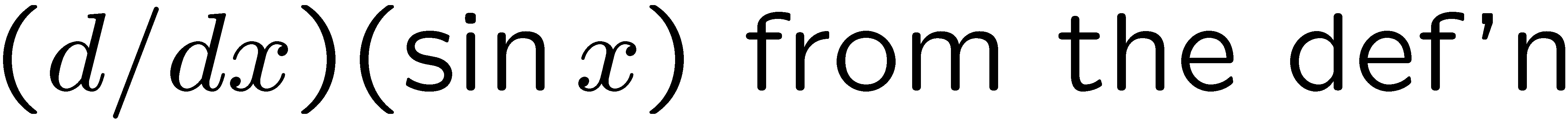 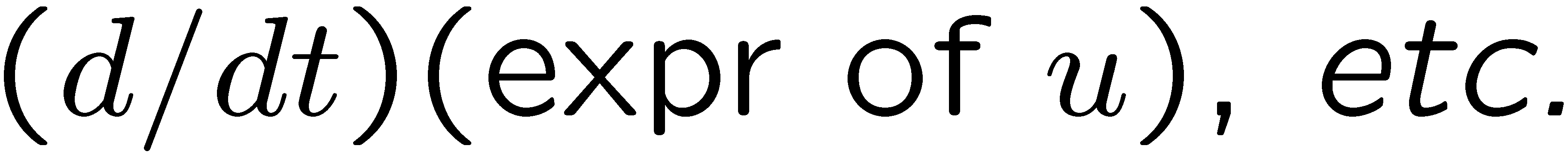 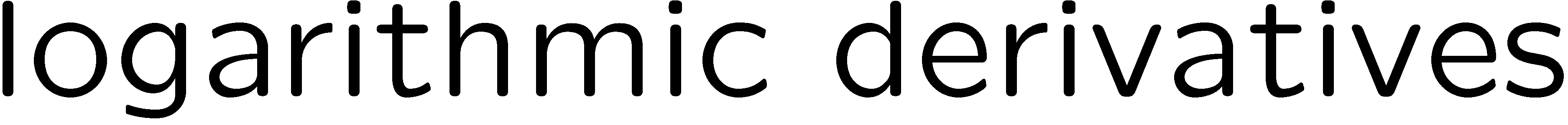 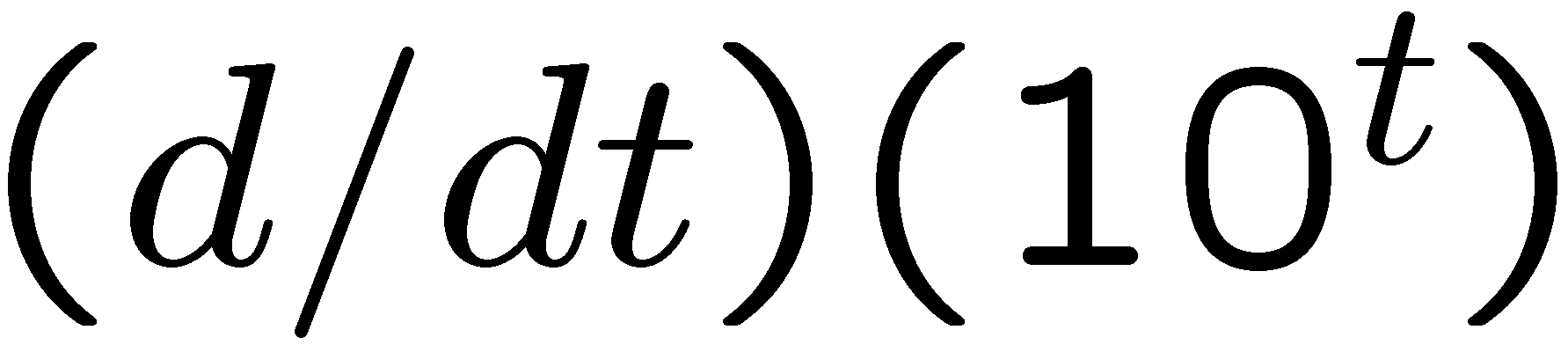 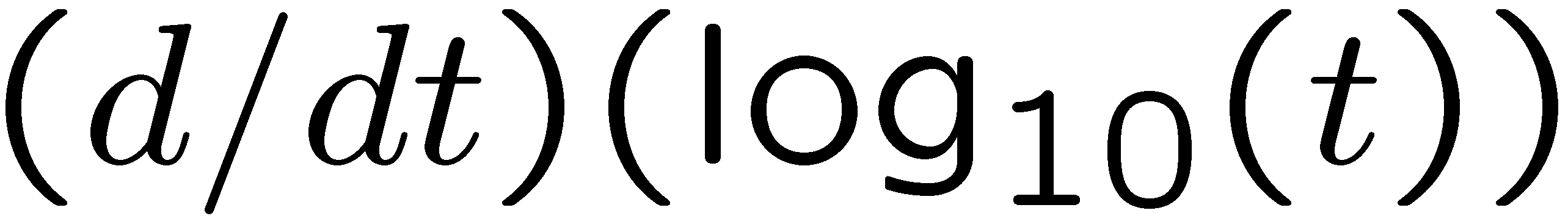 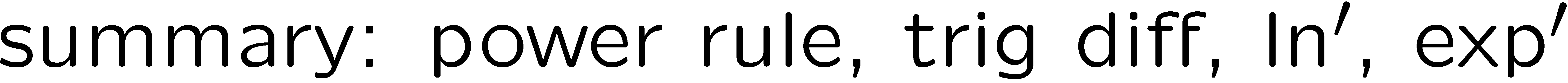 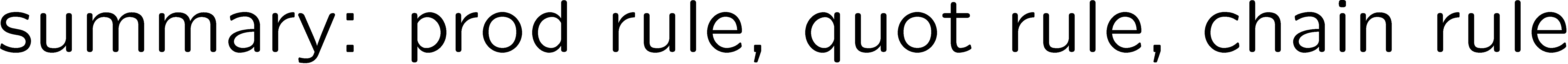 0 of 5
1+1=
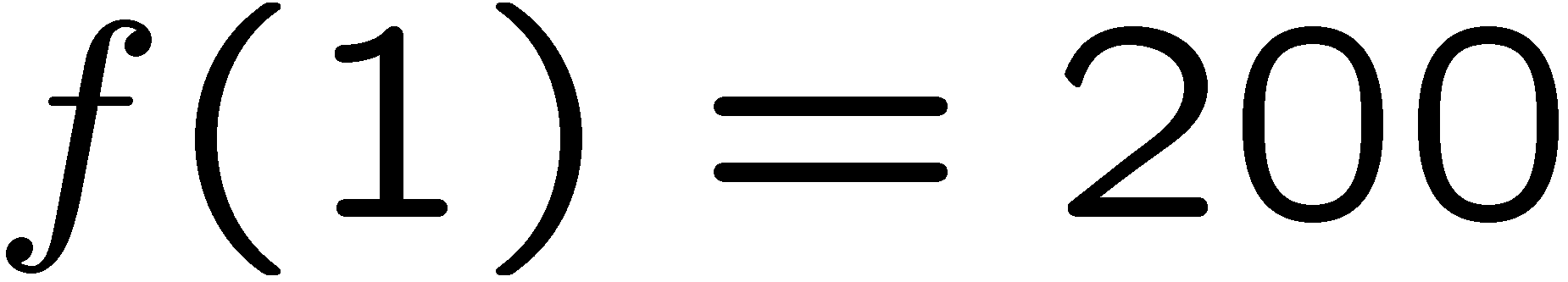 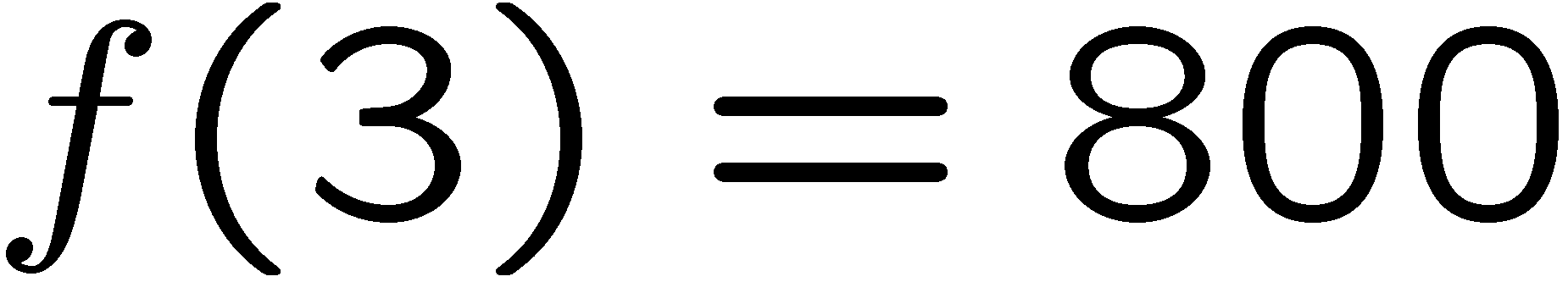 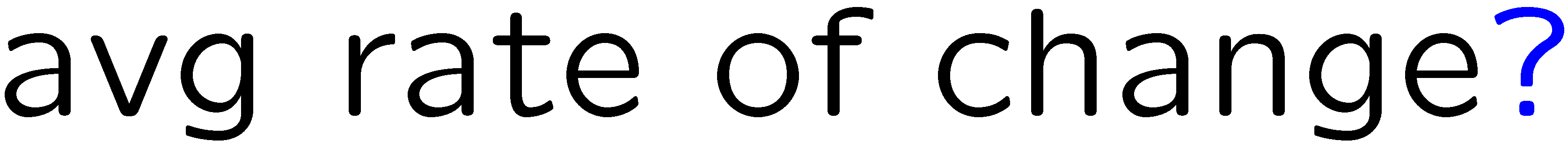 1
2
3
4
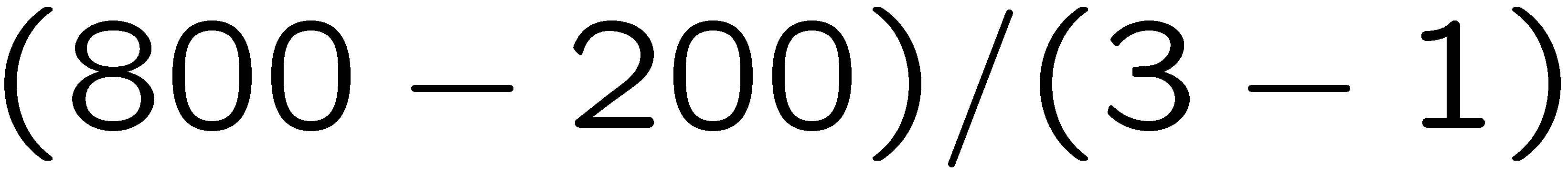 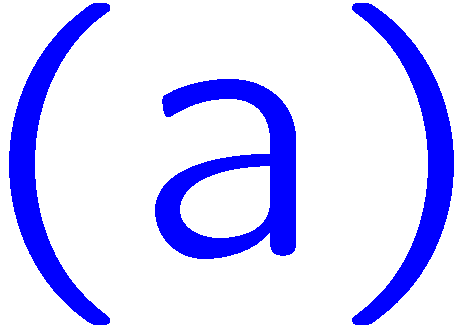 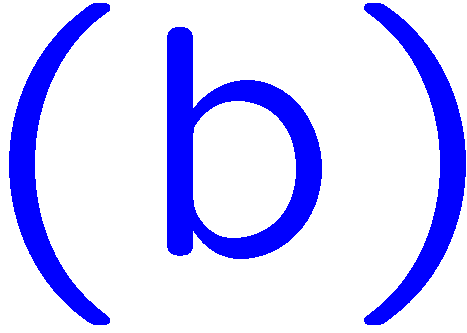 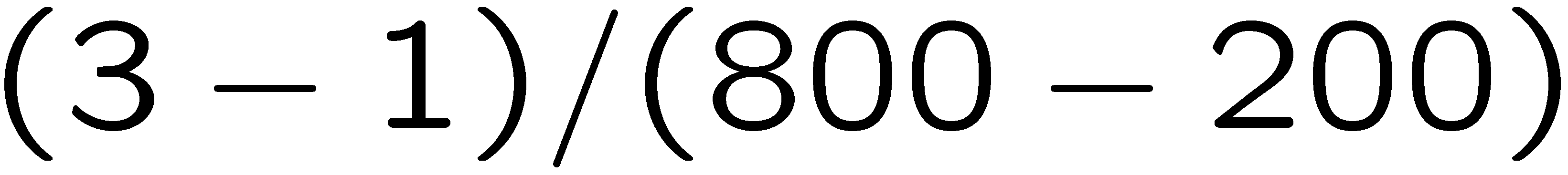 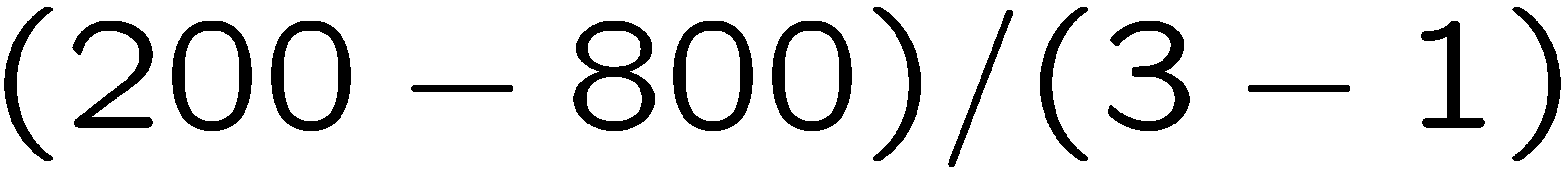 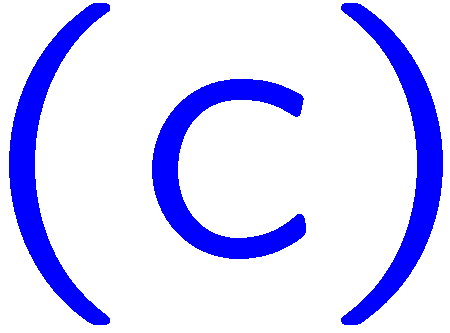 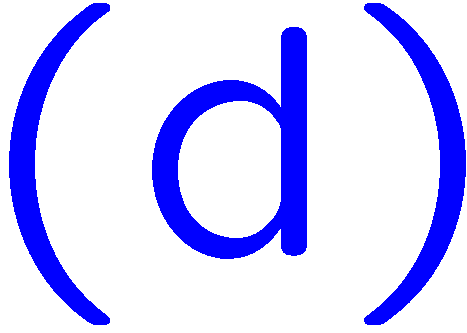 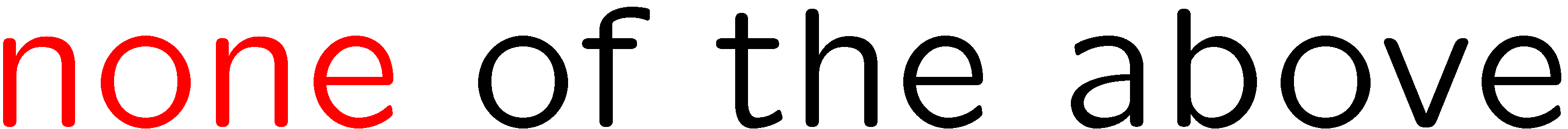 38
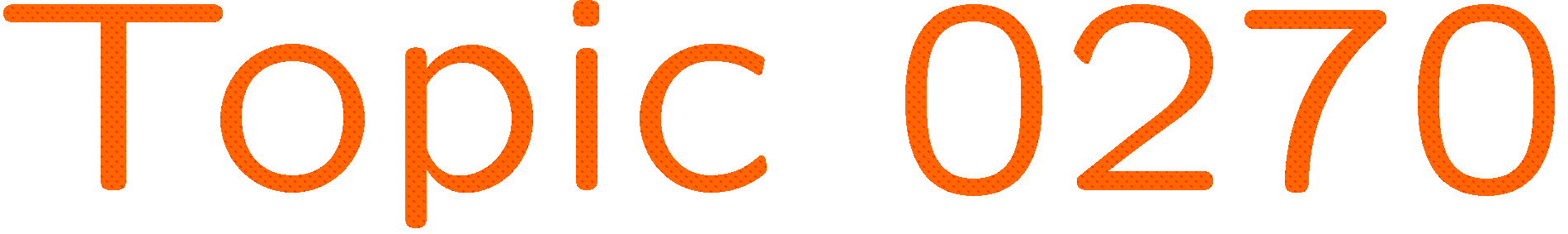 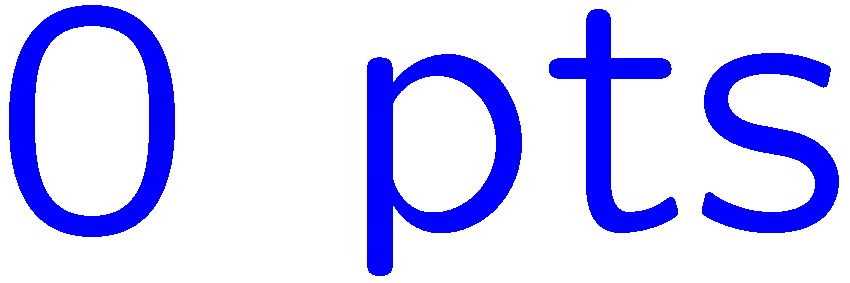 0 of 5
1+1=
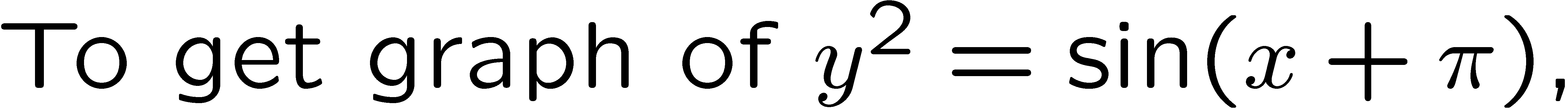 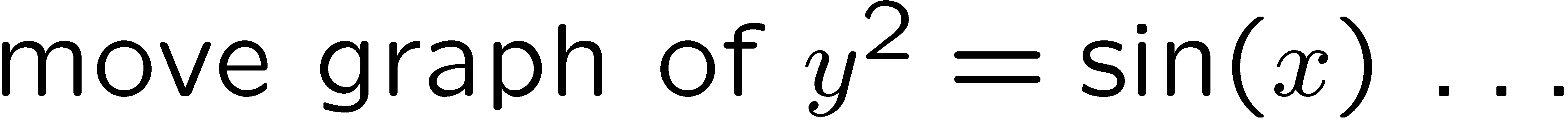 1
2
3
4
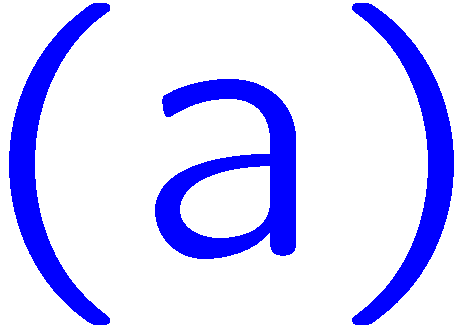 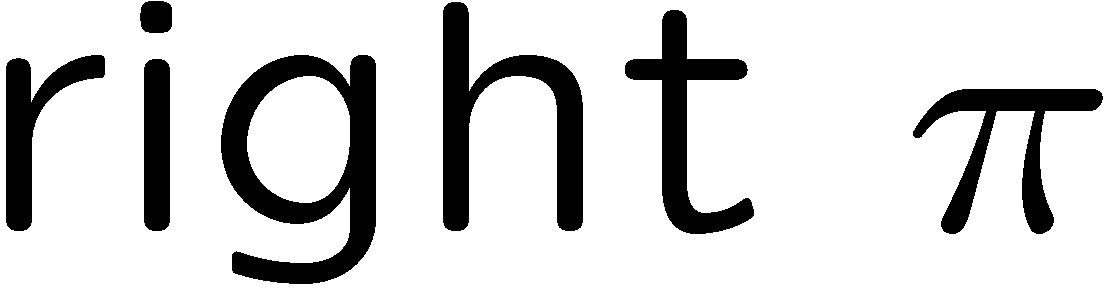 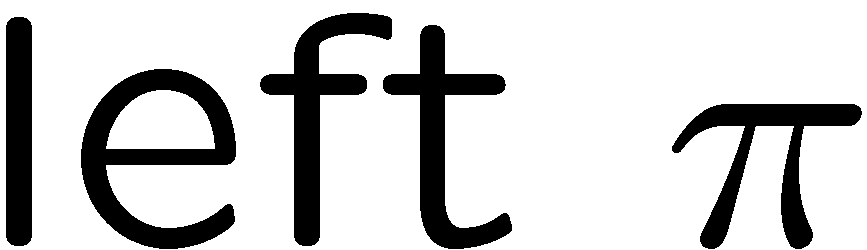 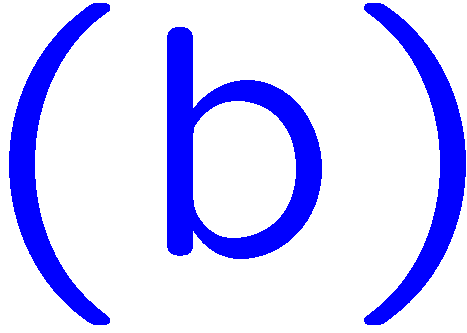 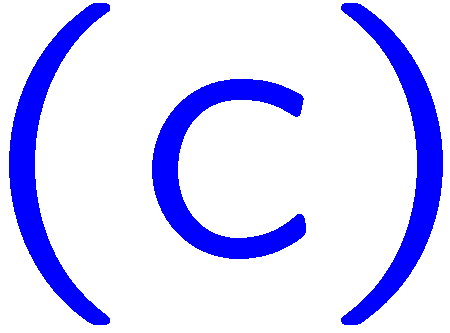 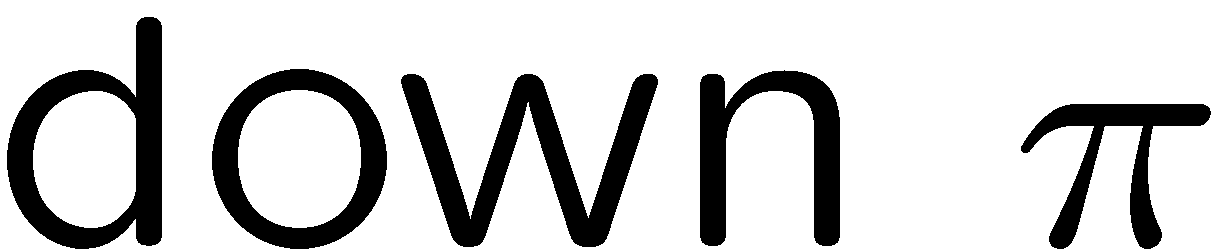 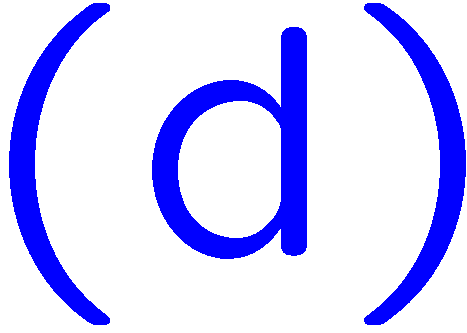 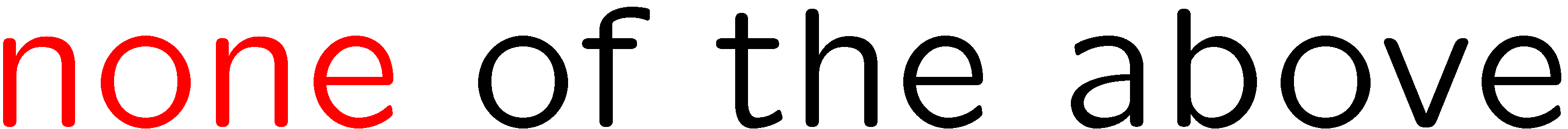 39
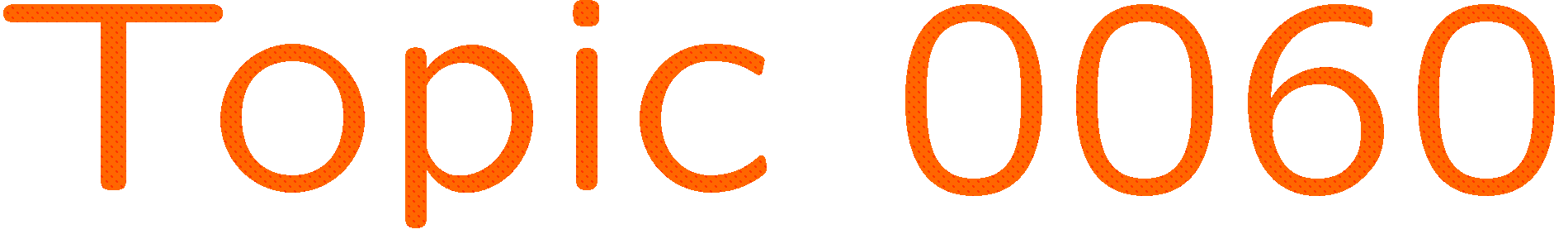 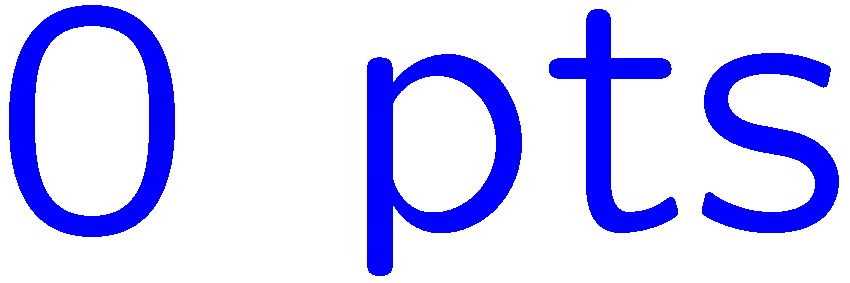 0 of 5
1+1=
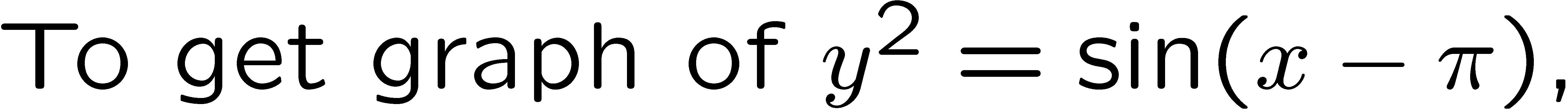 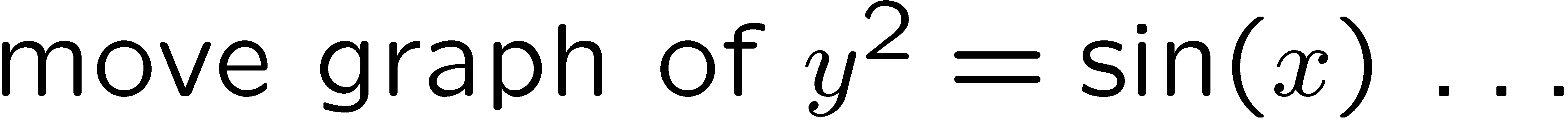 1
2
3
4
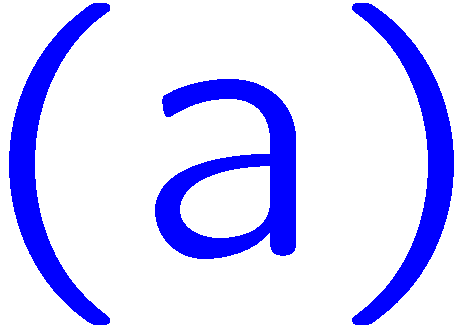 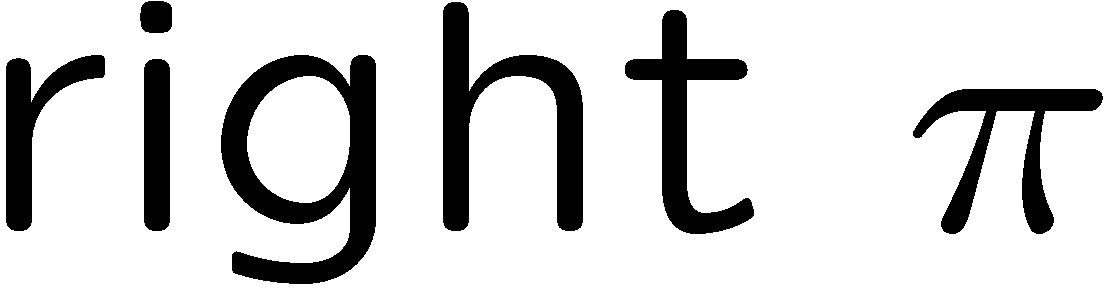 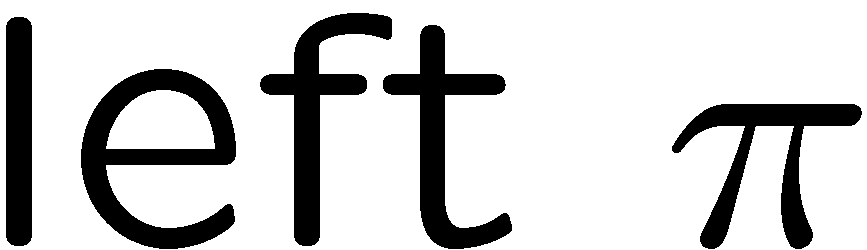 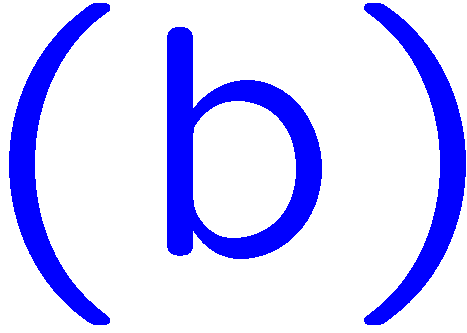 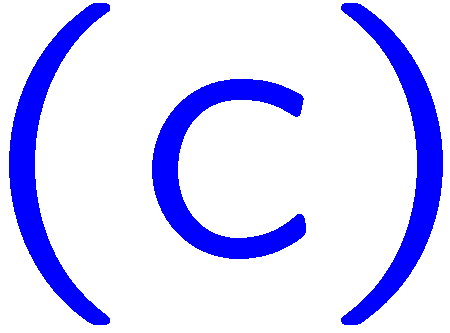 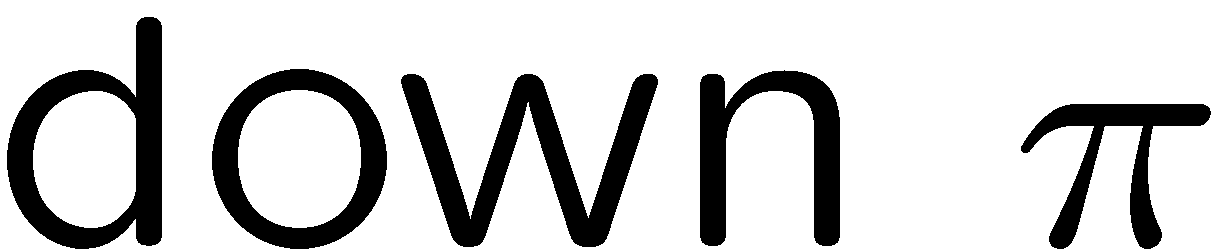 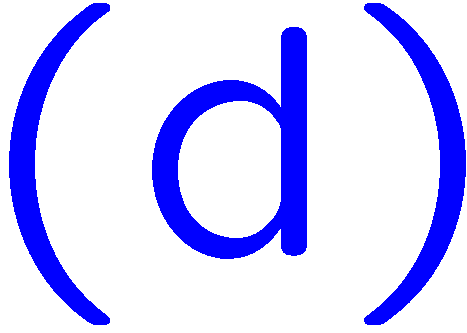 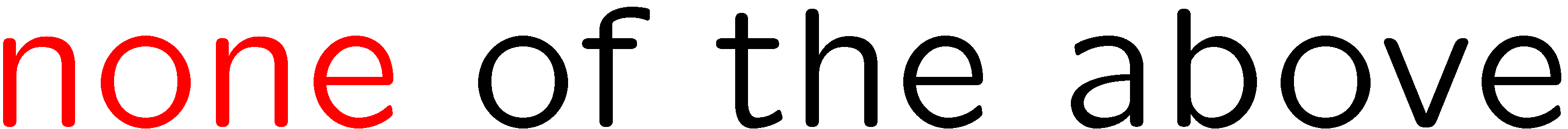 40
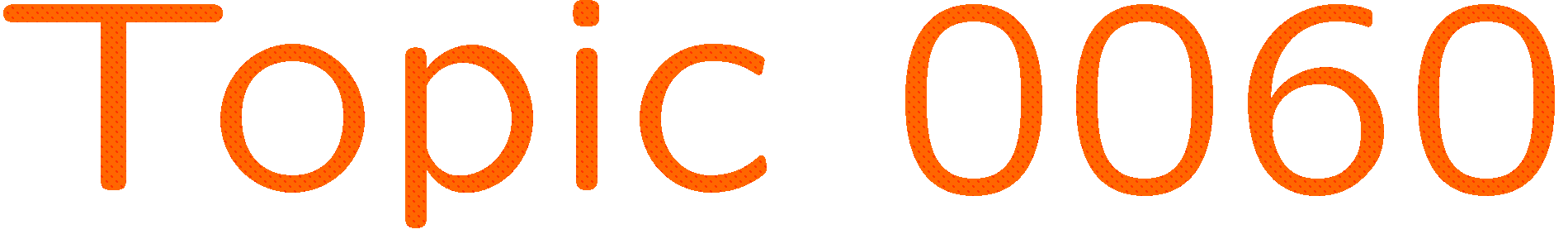 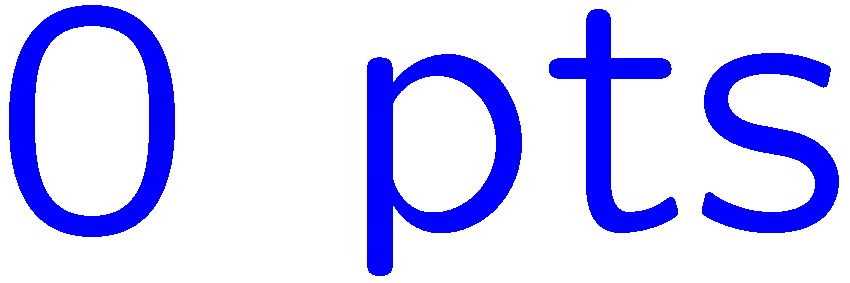 0 of 5
1+1=
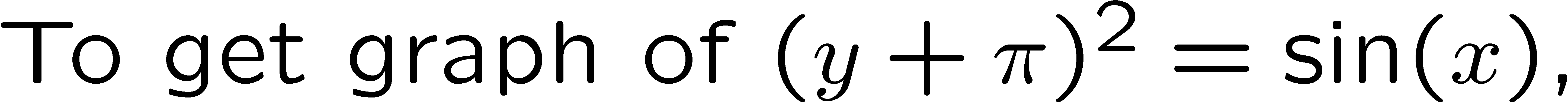 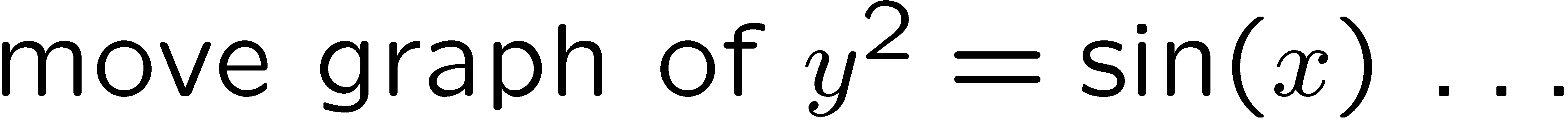 1
2
3
4
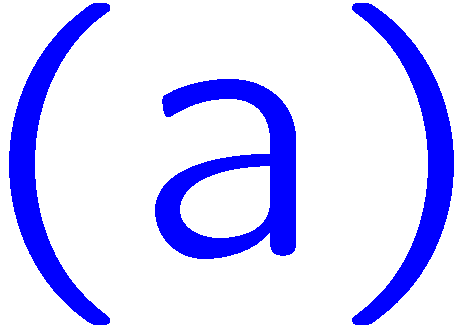 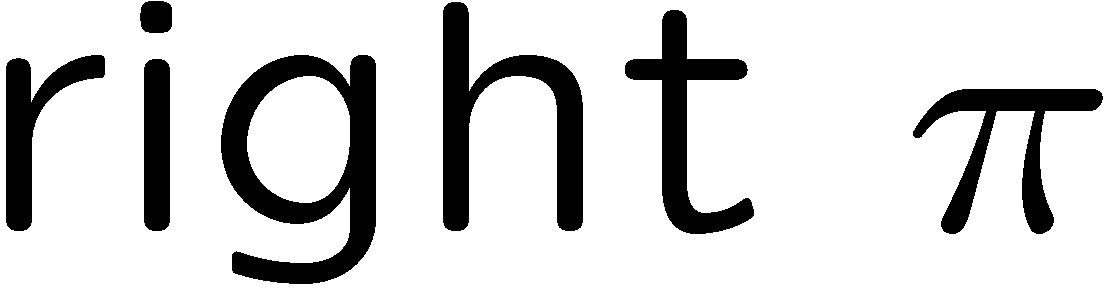 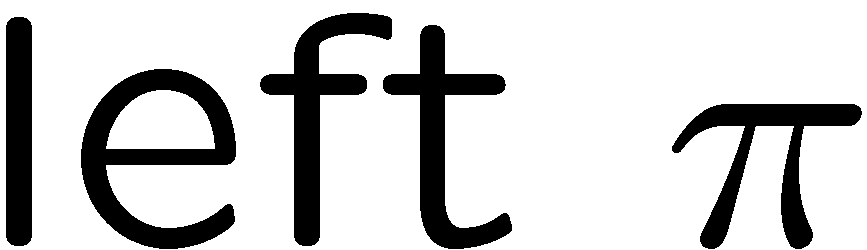 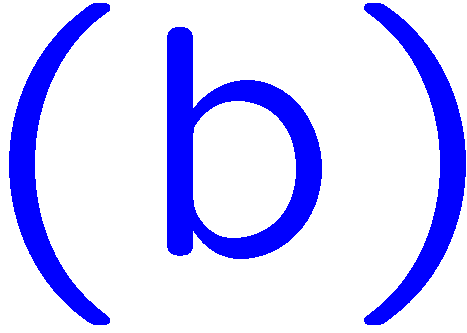 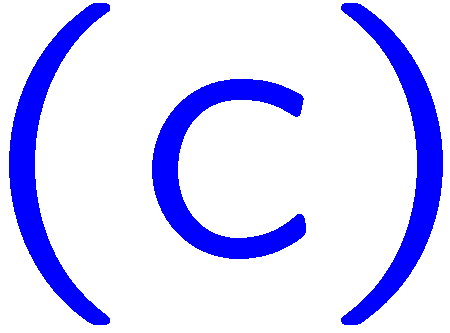 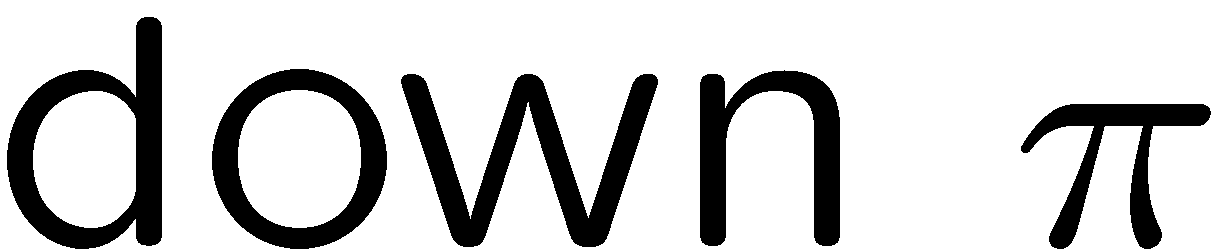 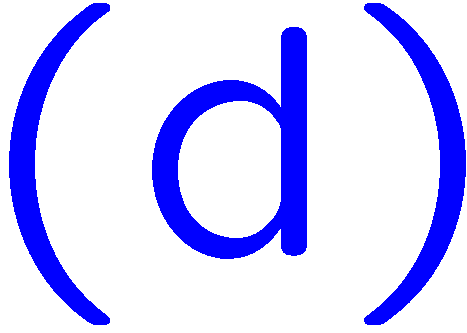 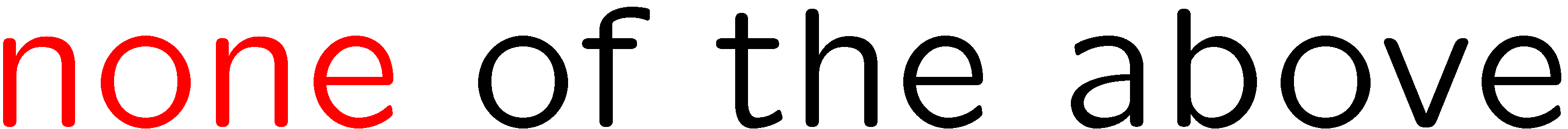 41
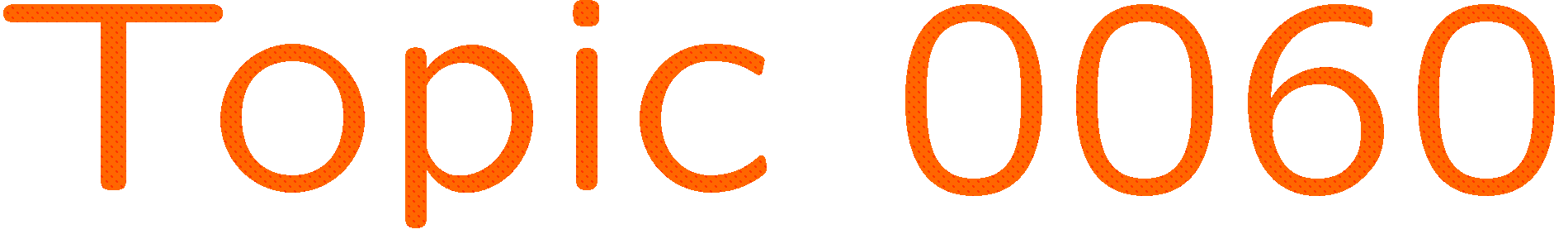 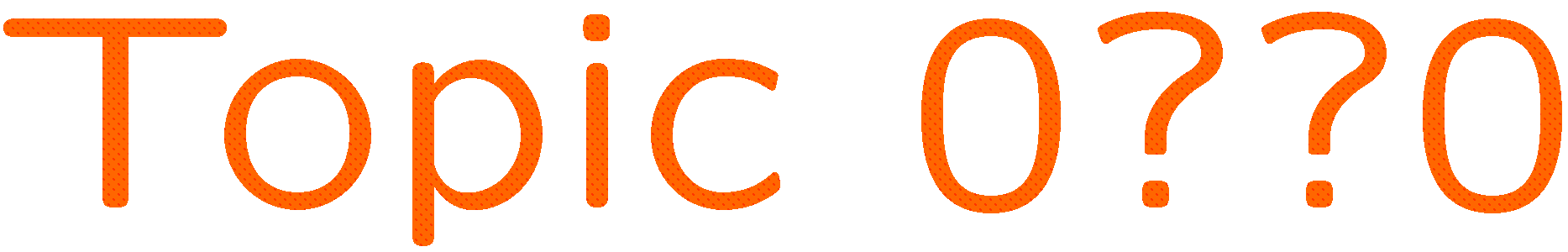 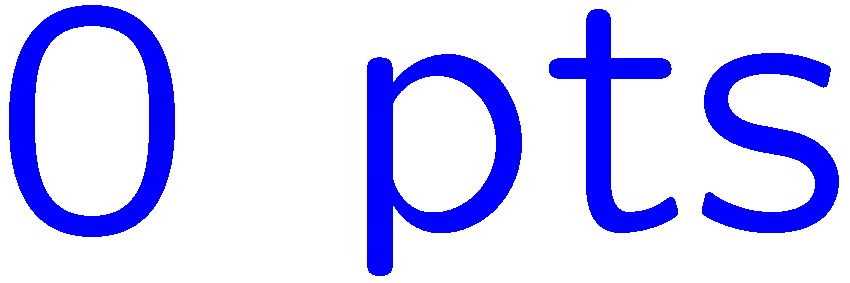 0 of 5
1+1=
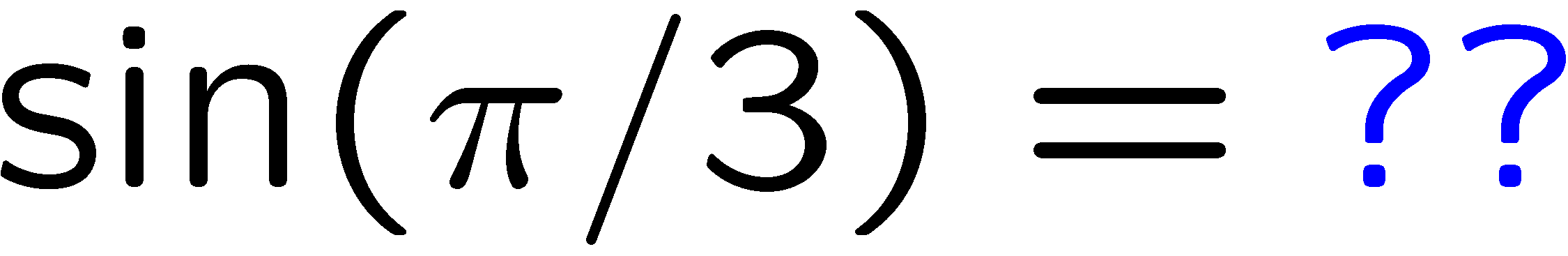 1
2
3
4
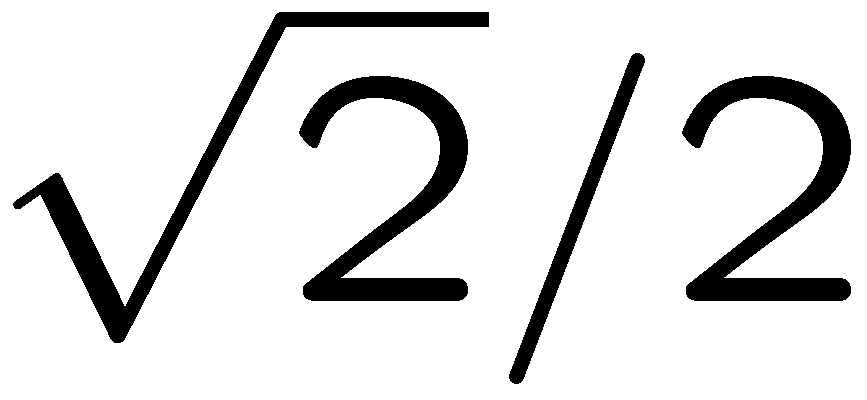 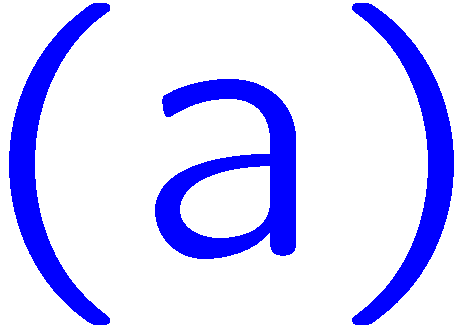 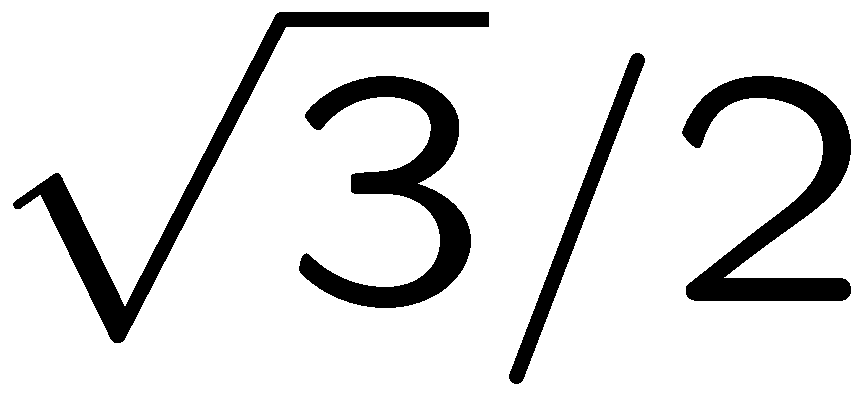 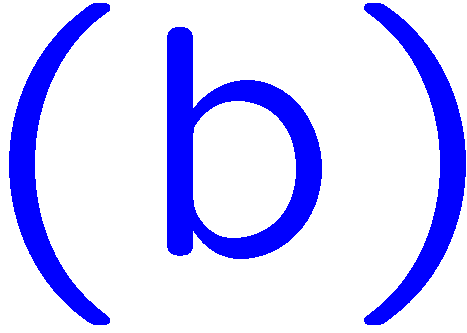 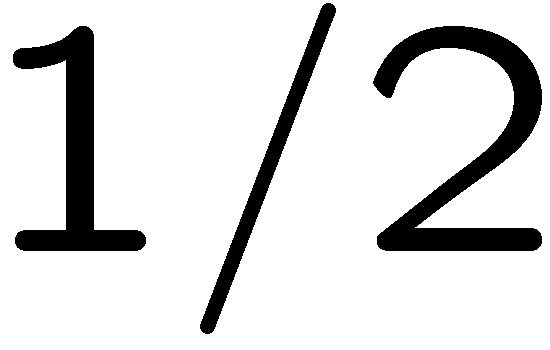 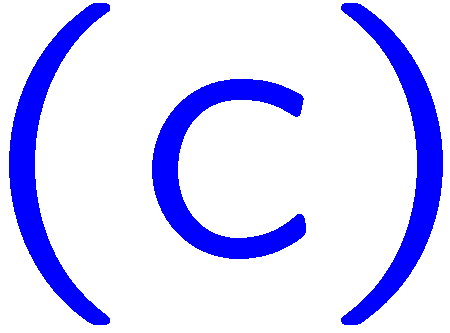 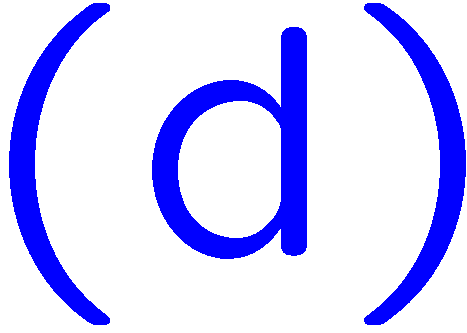 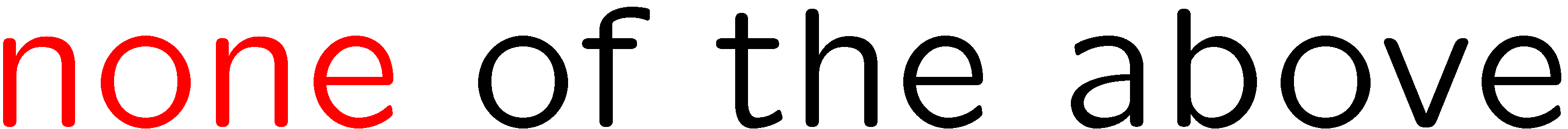 42
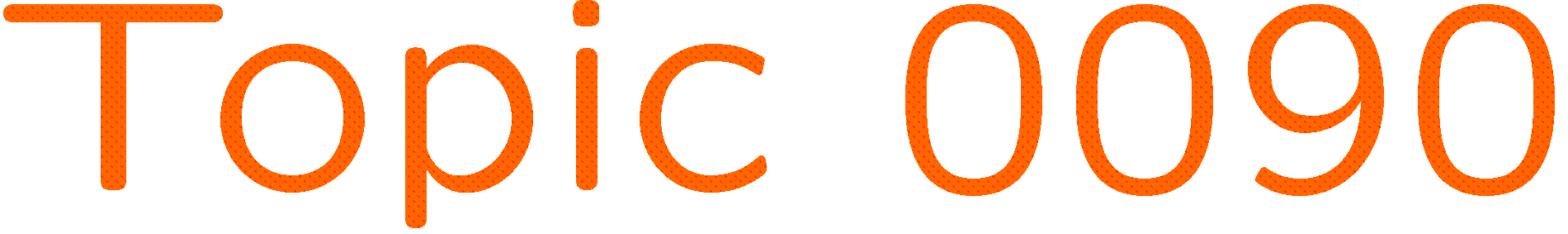 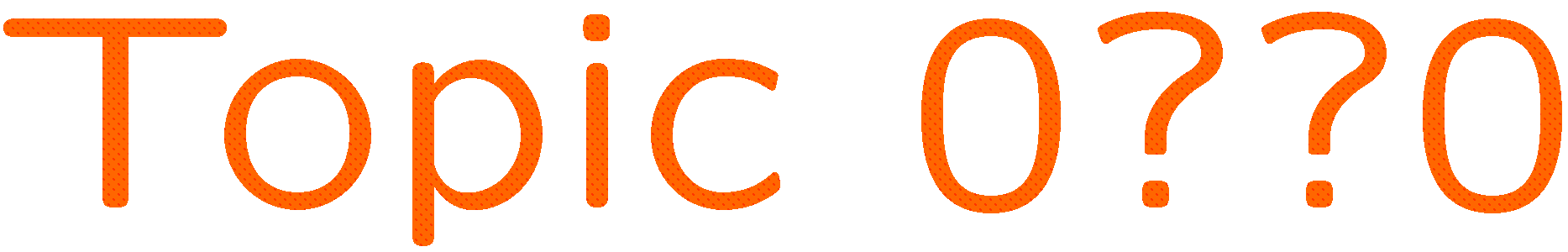 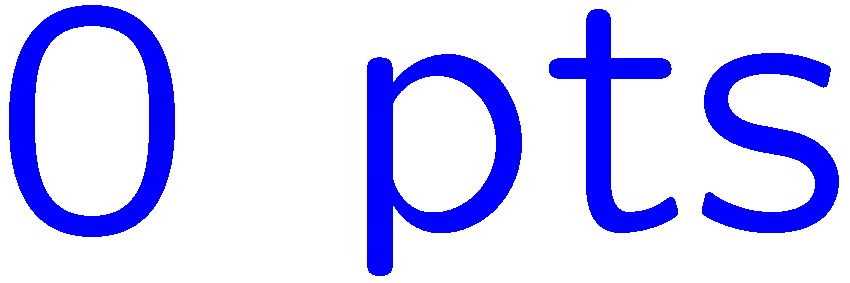 0 of 5
1+1=
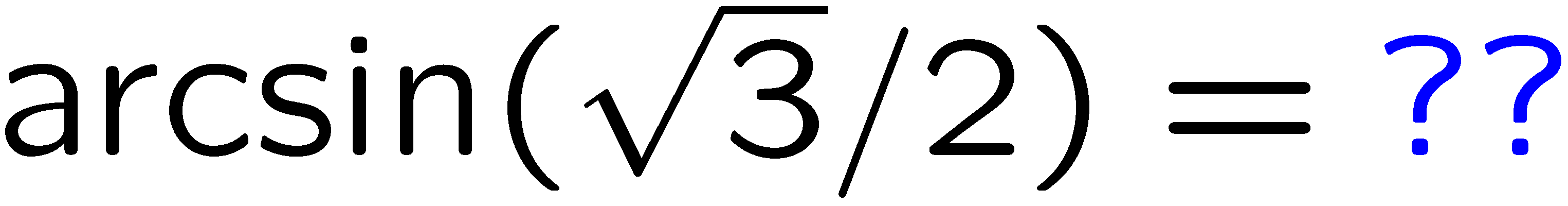 1
2
3
4
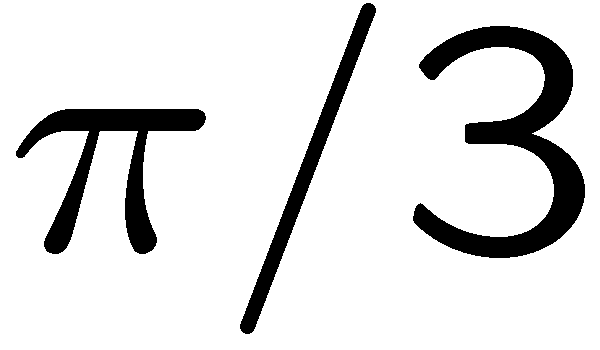 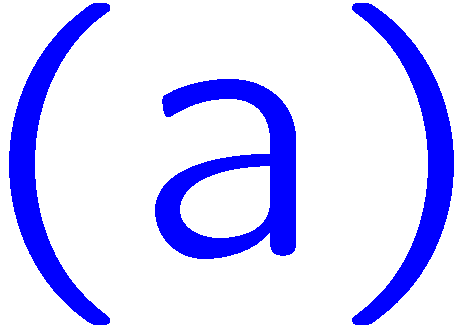 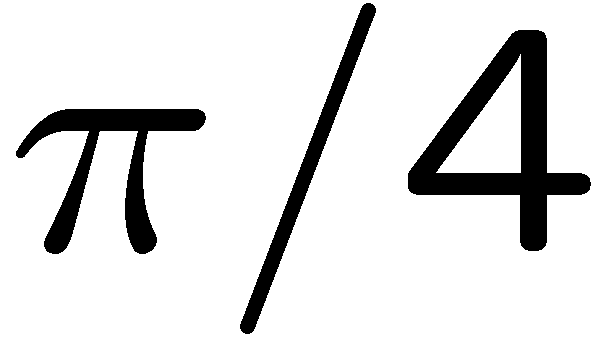 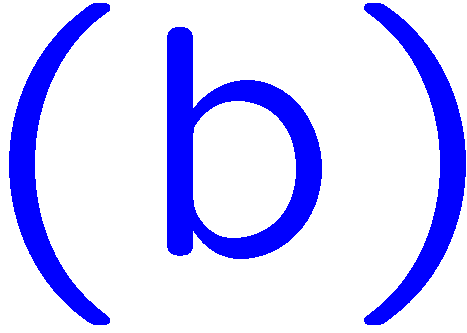 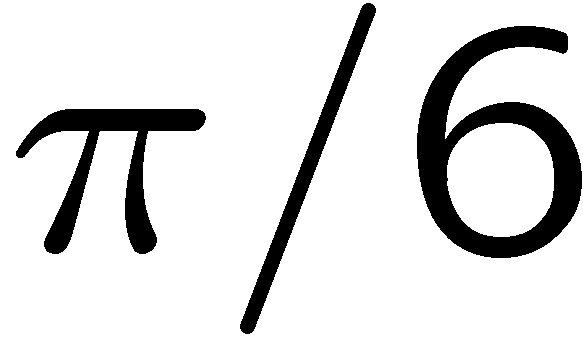 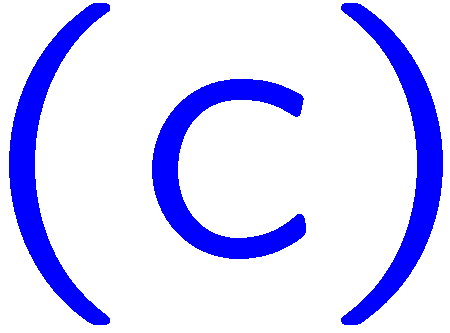 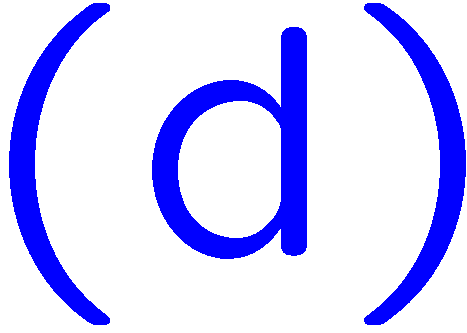 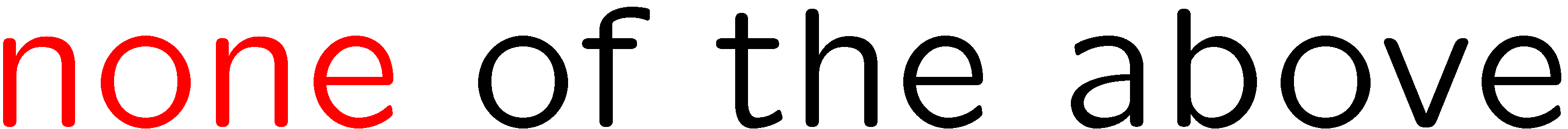 43
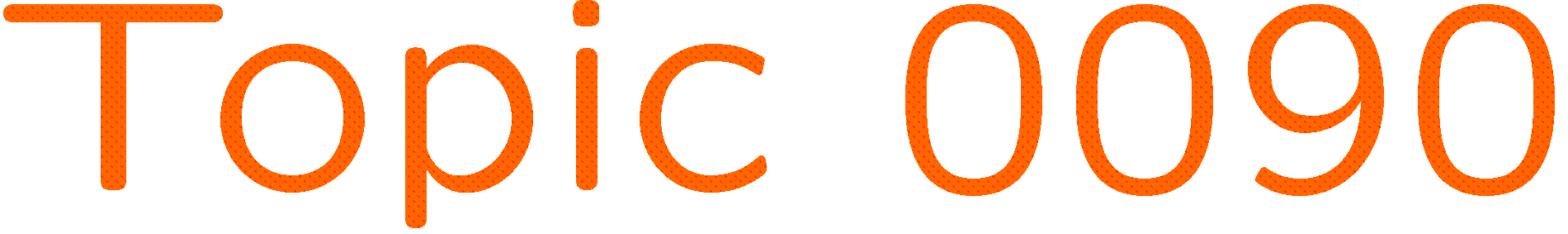 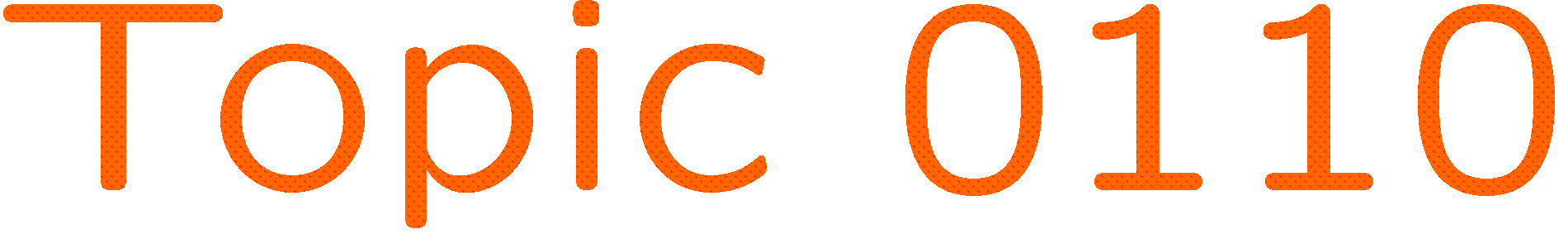 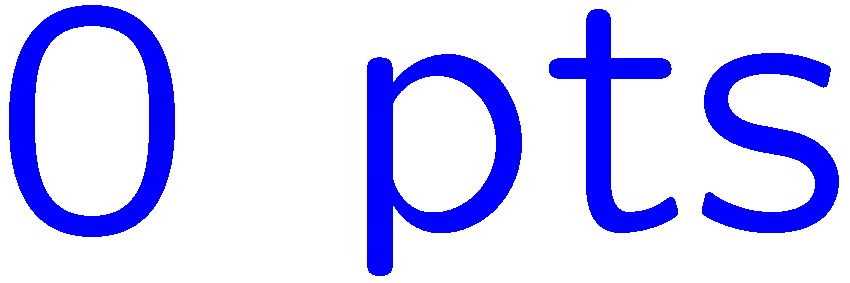 0 of 5
1+1=
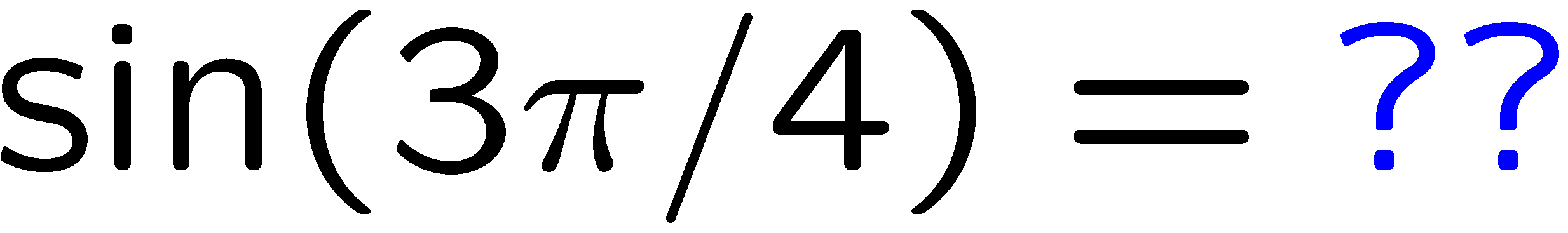 1
2
3
4
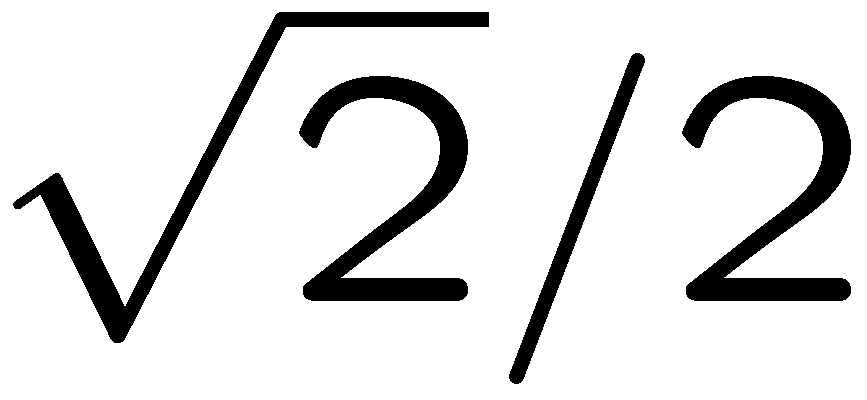 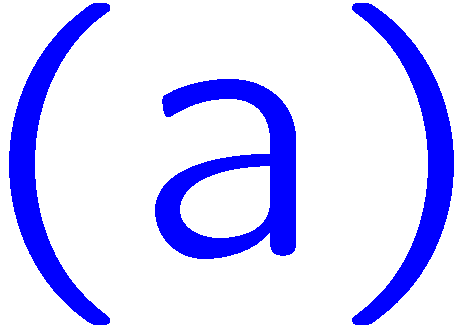 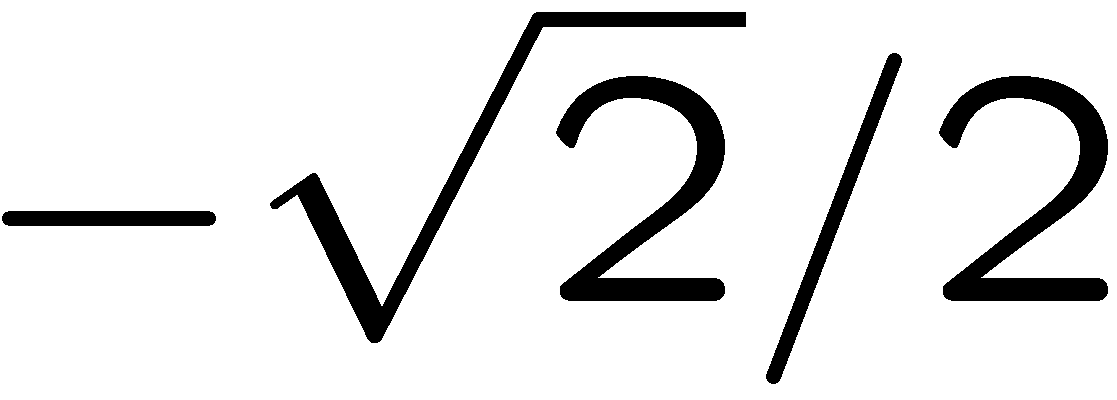 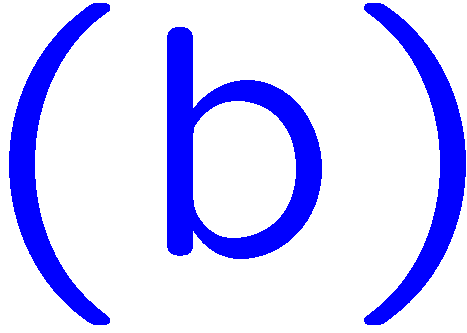 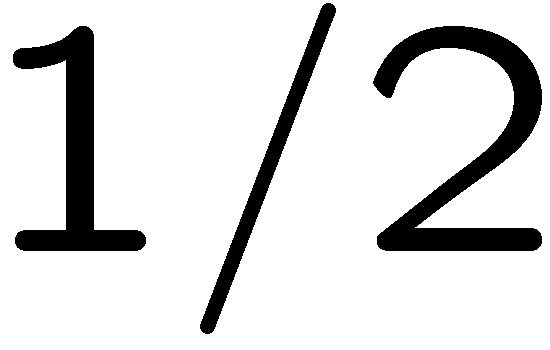 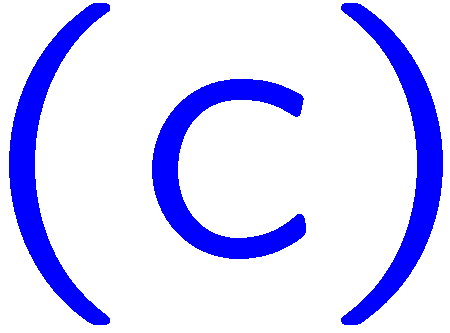 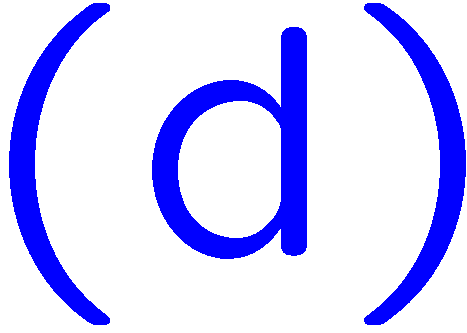 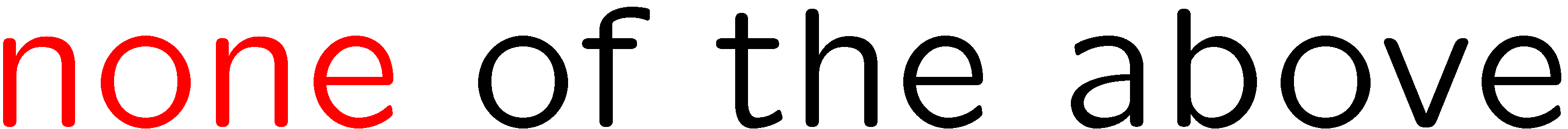 44
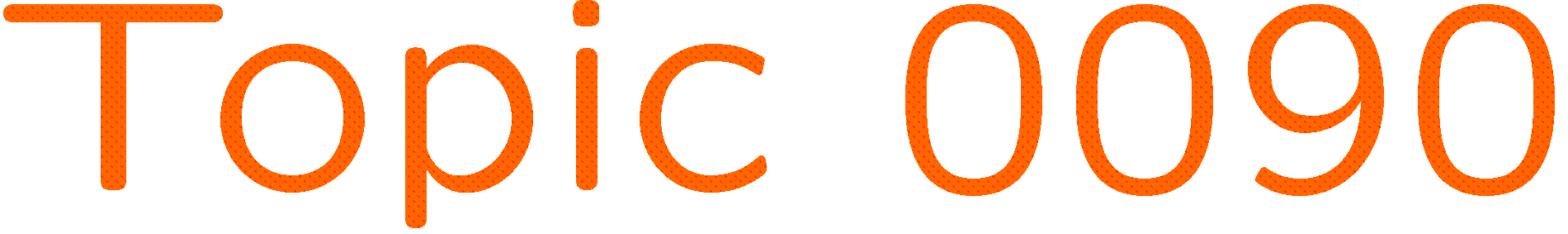 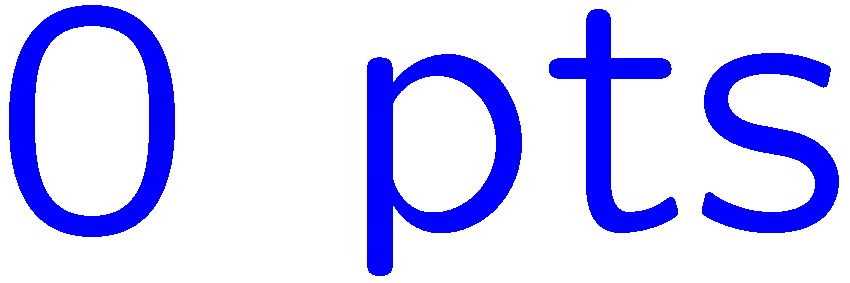 0 of 5
1+1=
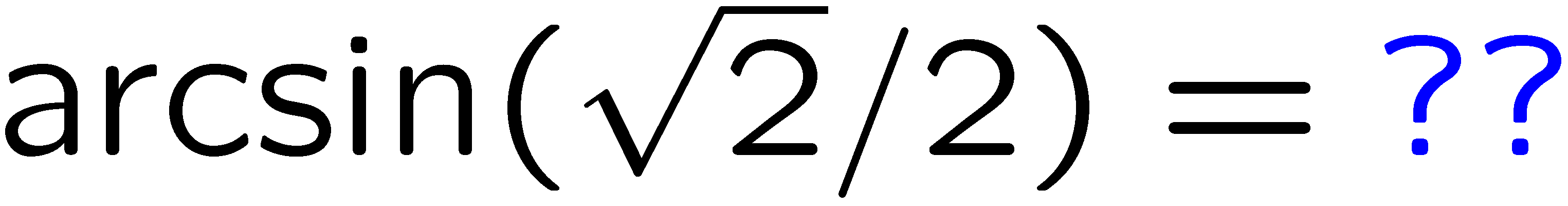 1
2
3
4
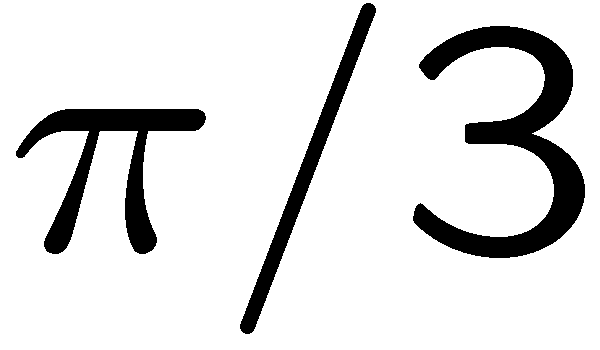 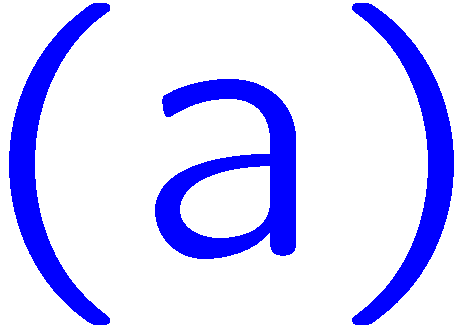 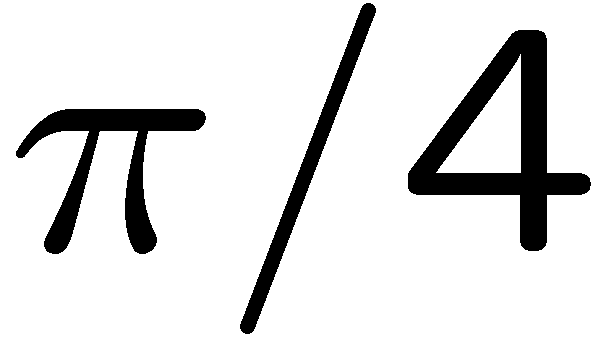 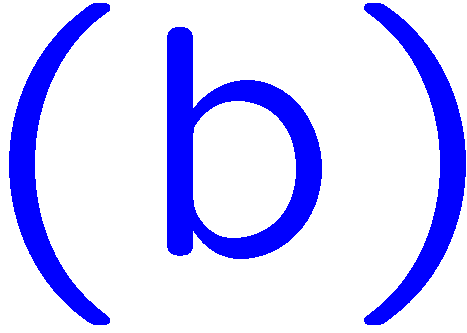 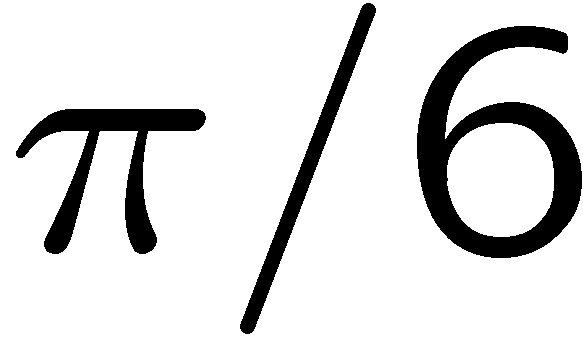 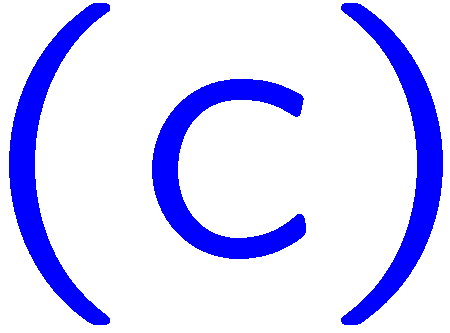 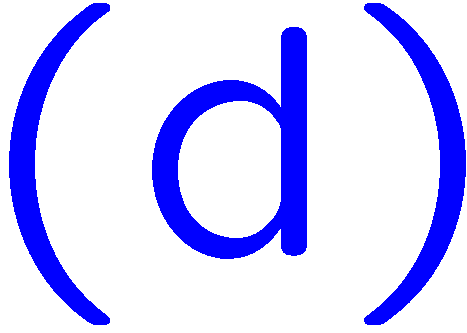 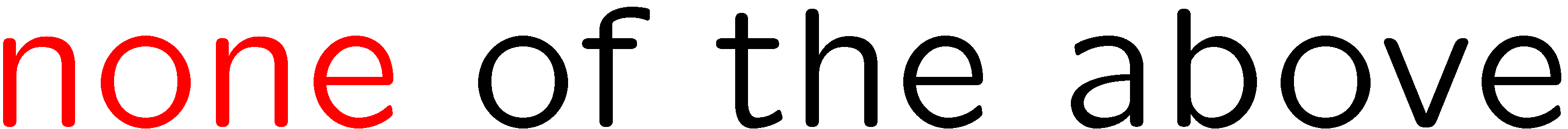 45
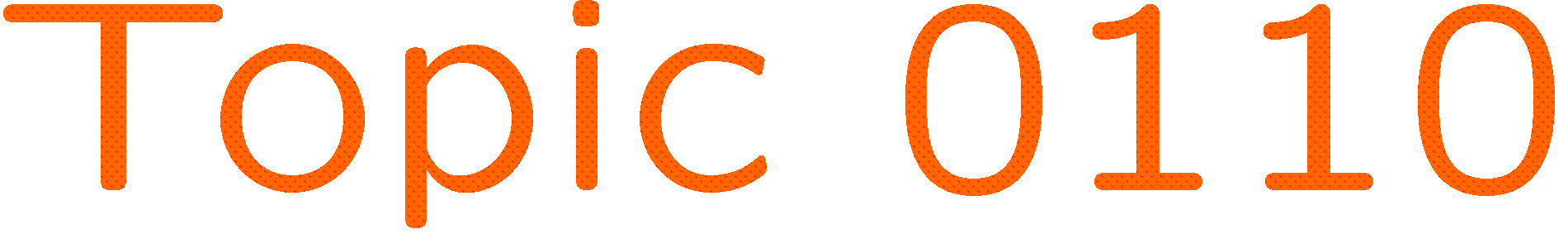 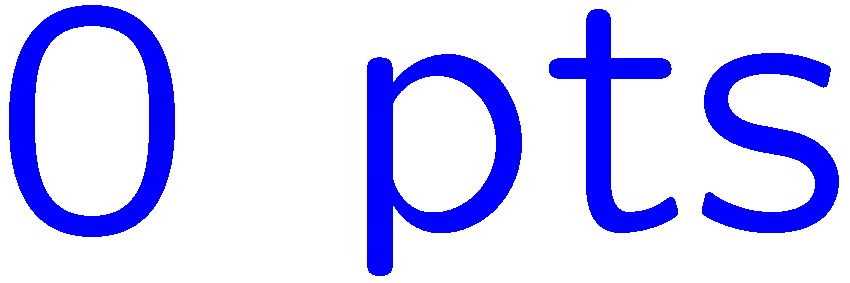 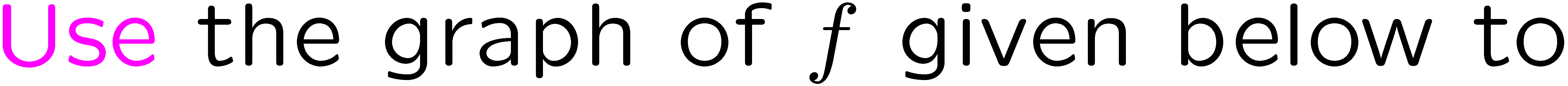 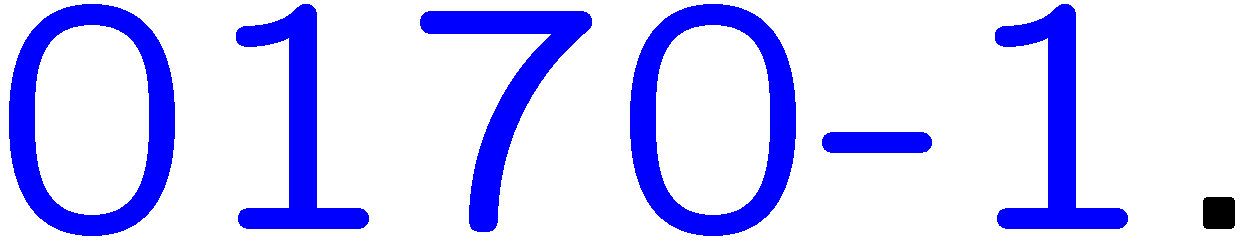 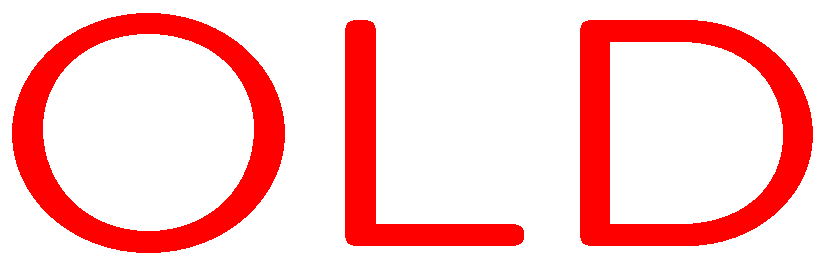 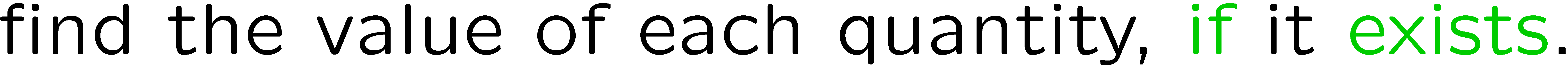 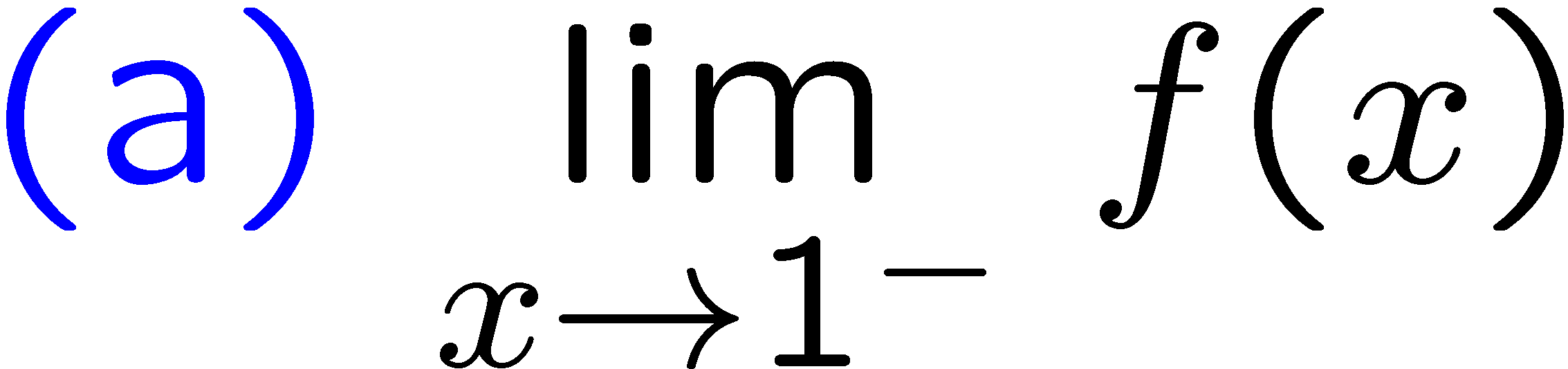 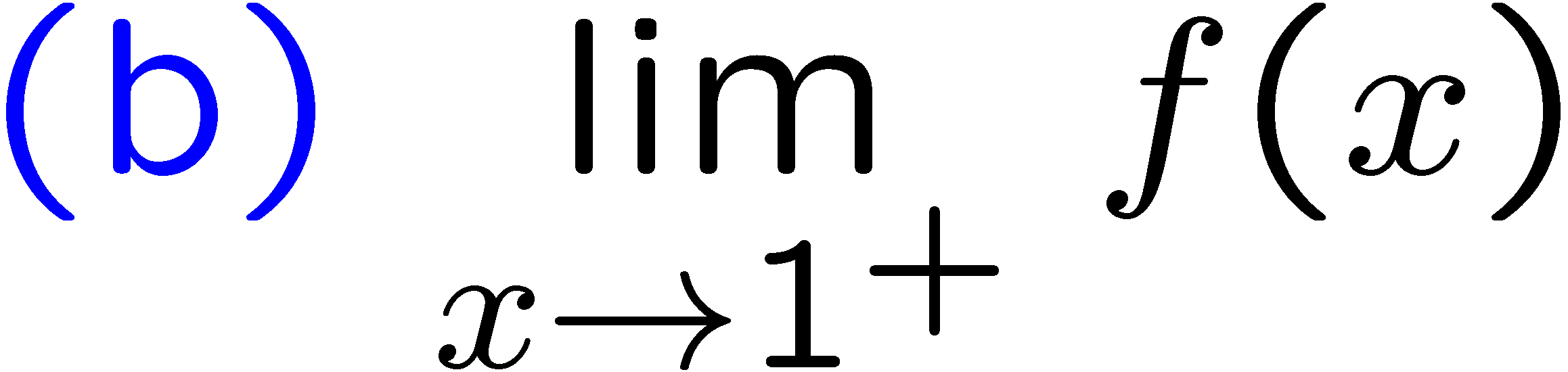 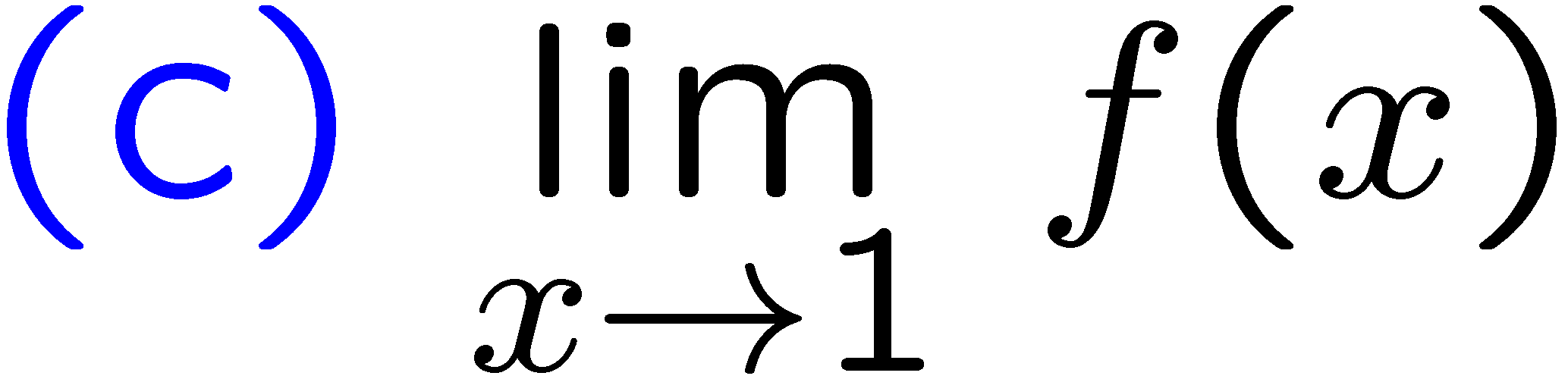 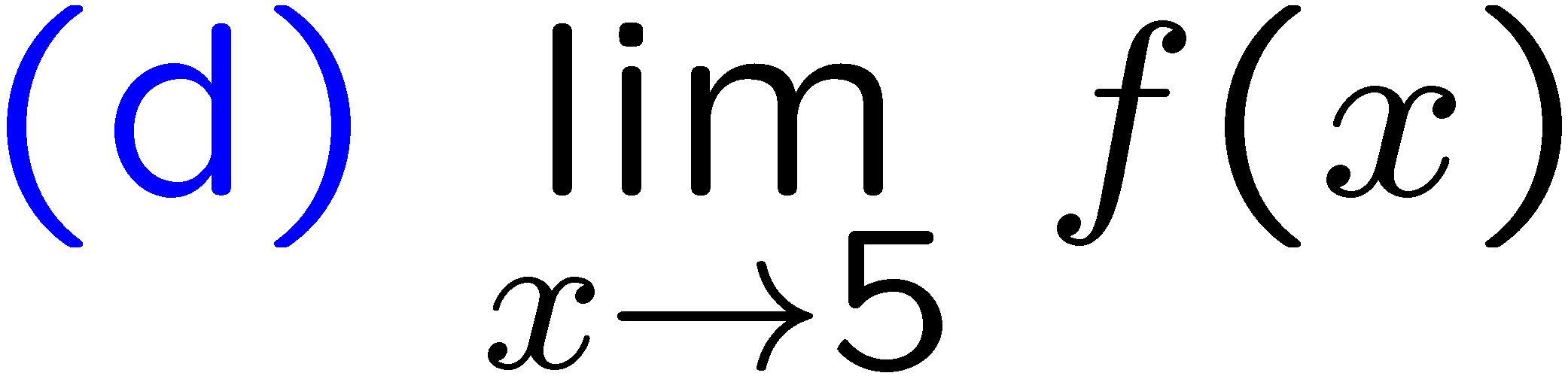 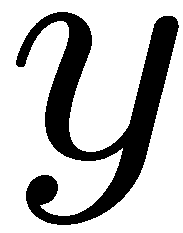 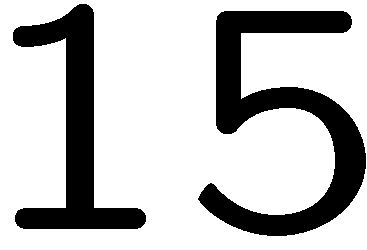 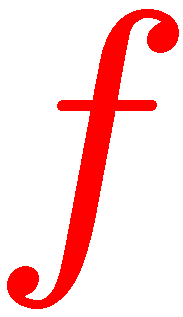 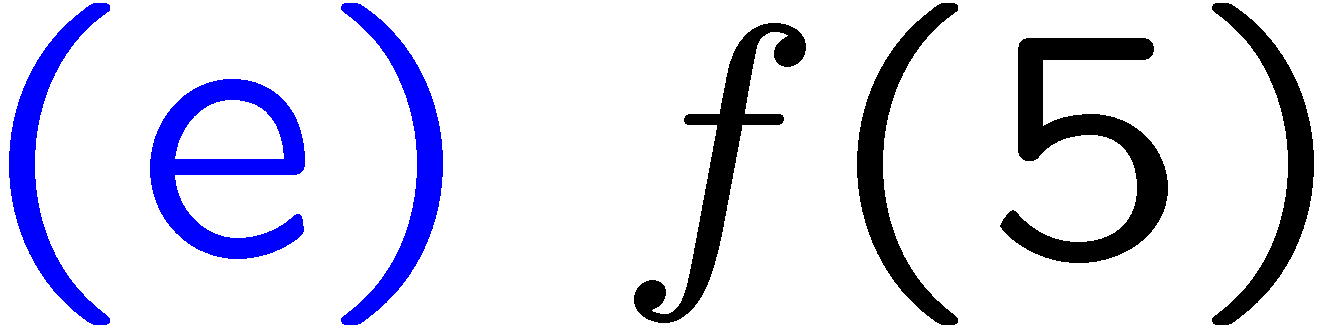 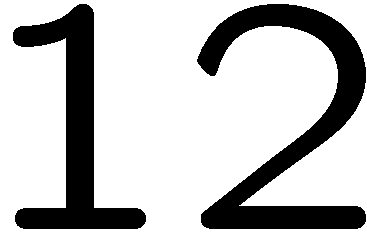 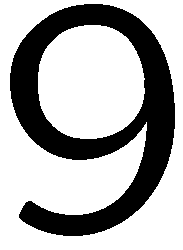 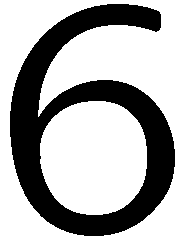 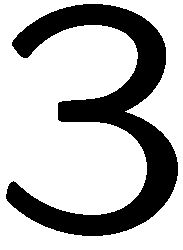 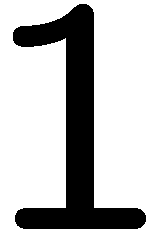 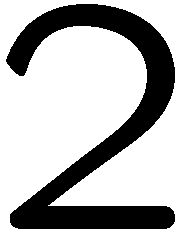 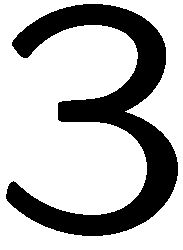 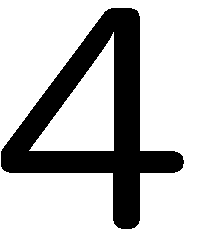 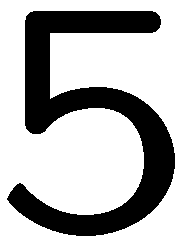 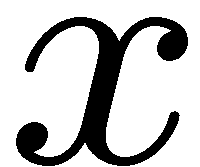 46
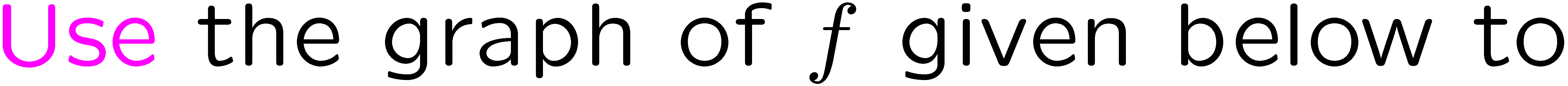 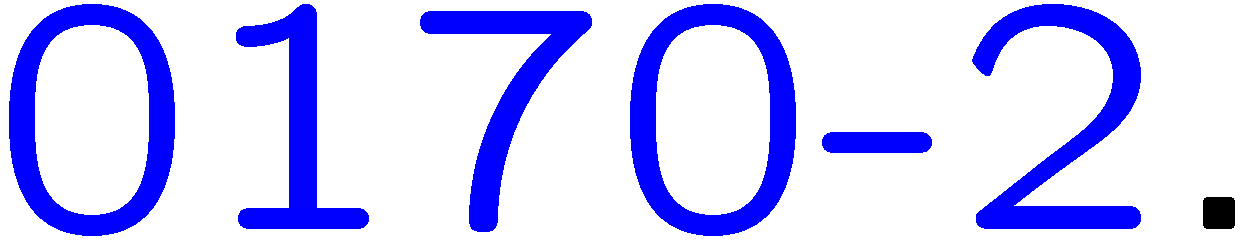 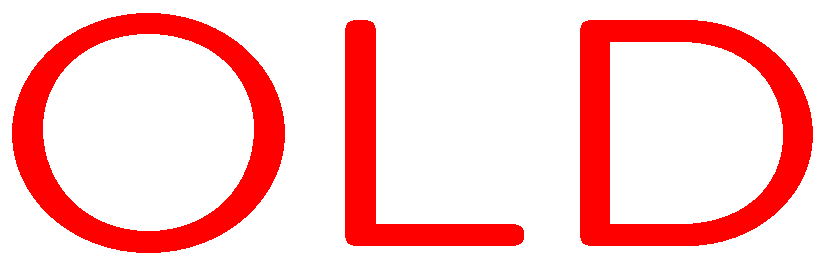 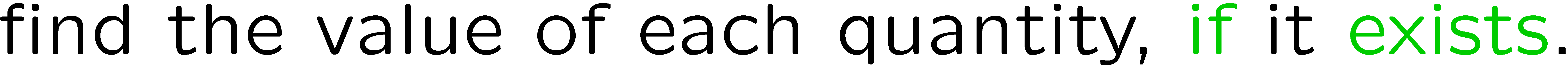 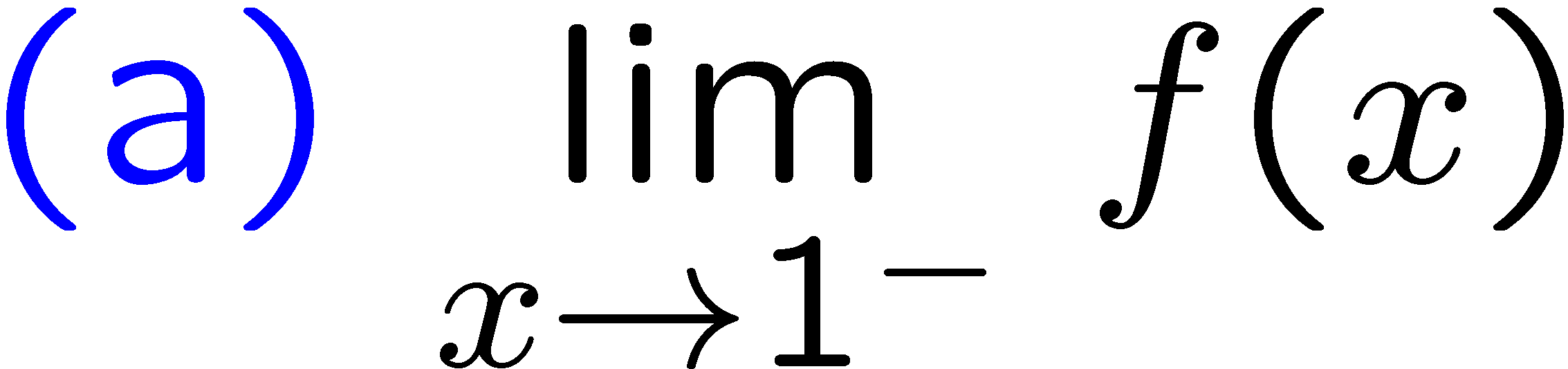 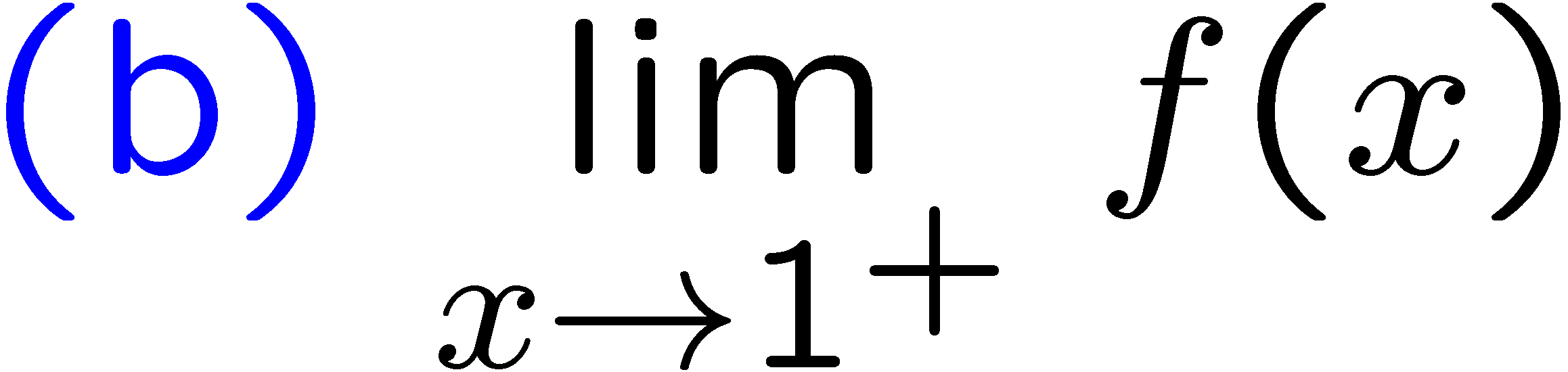 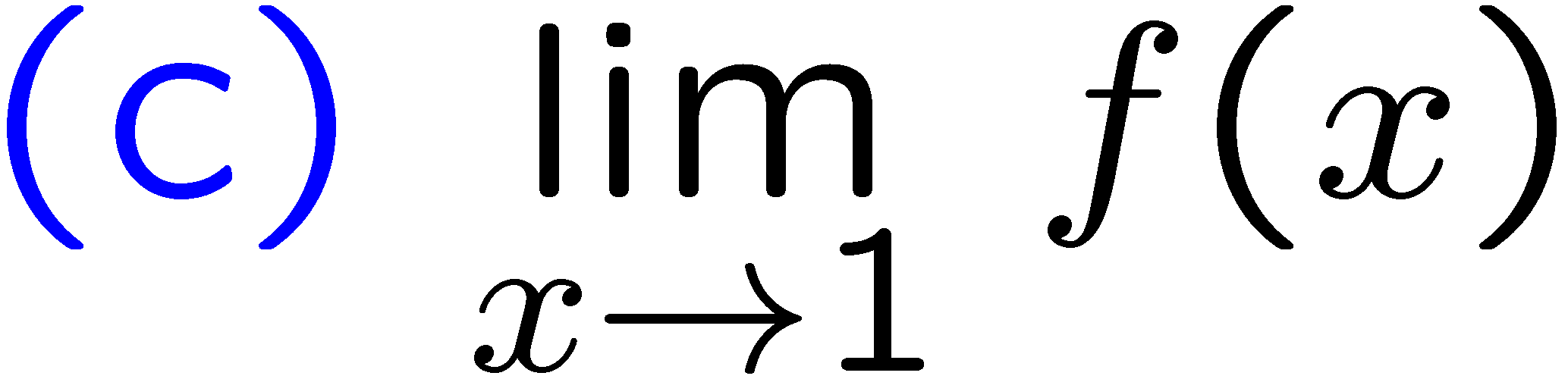 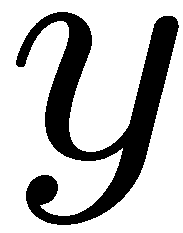 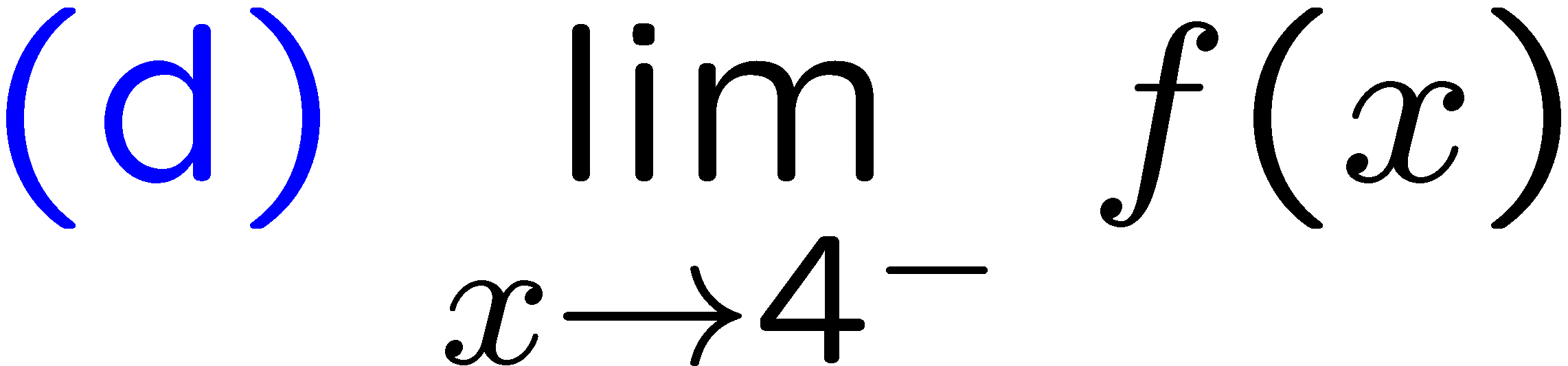 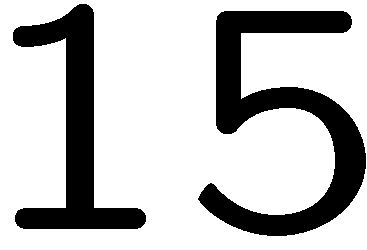 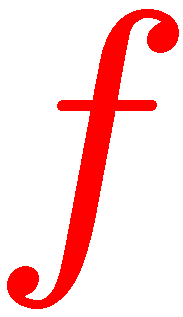 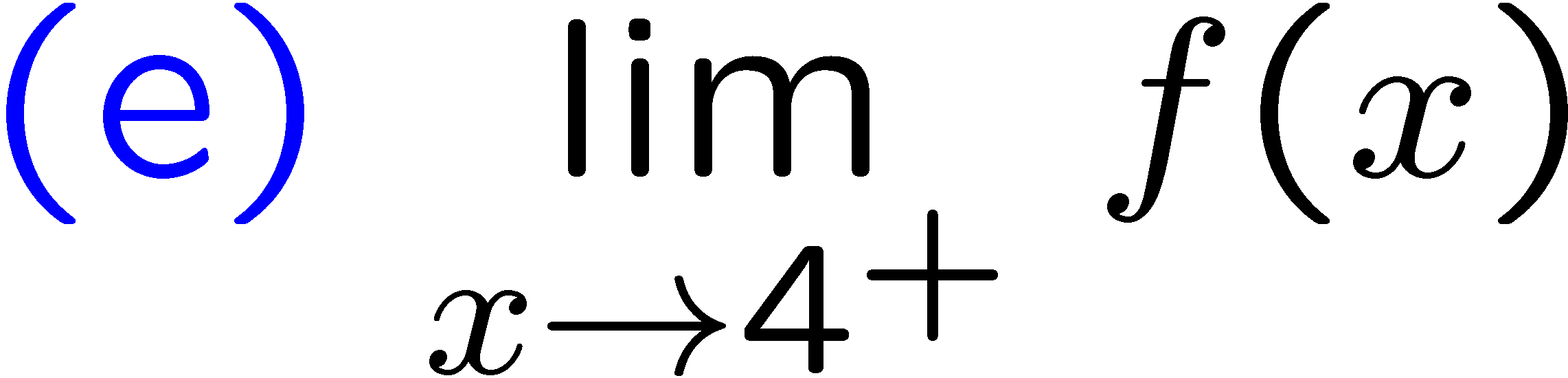 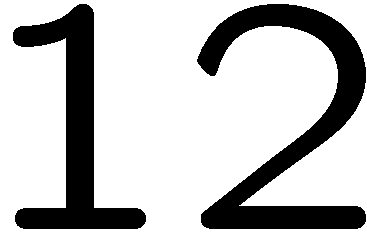 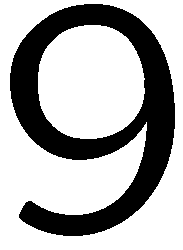 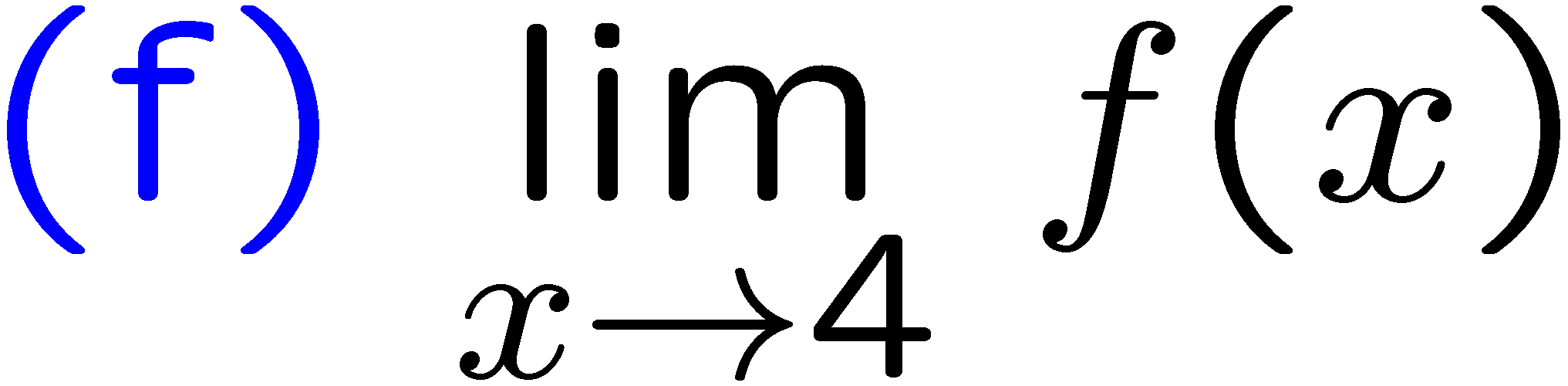 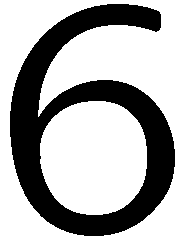 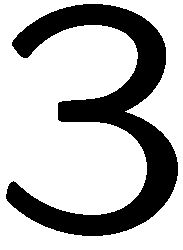 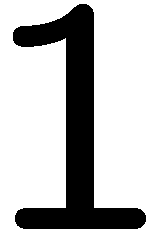 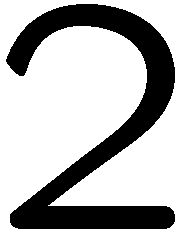 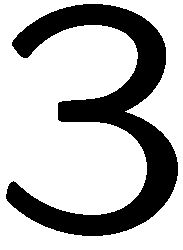 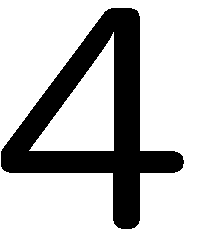 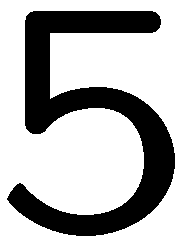 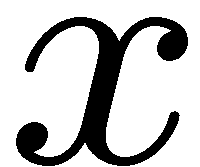 47
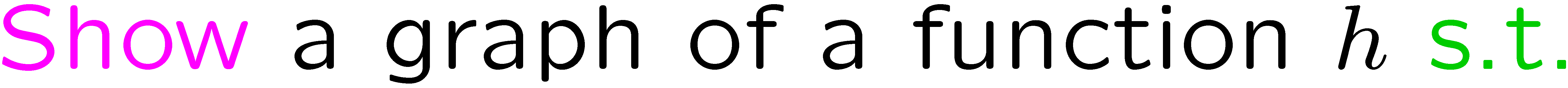 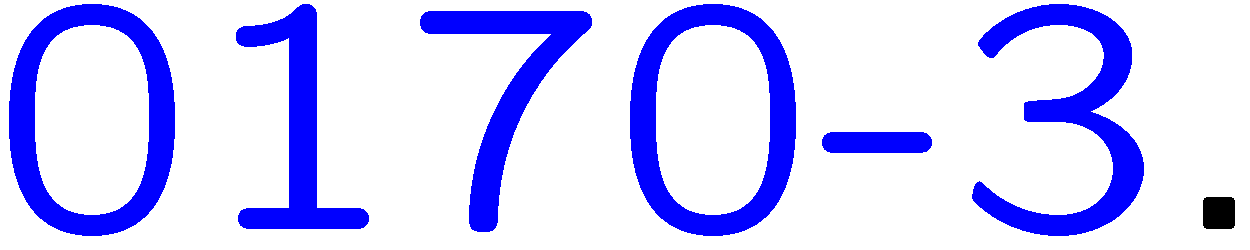 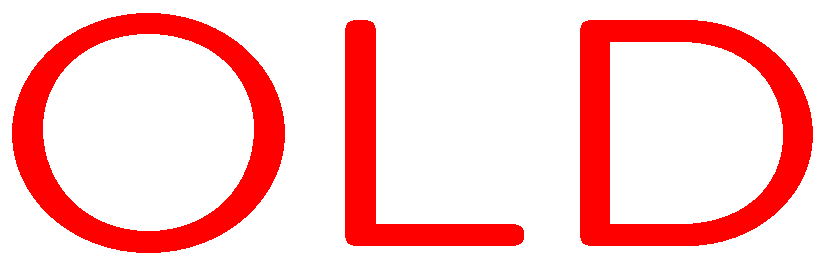 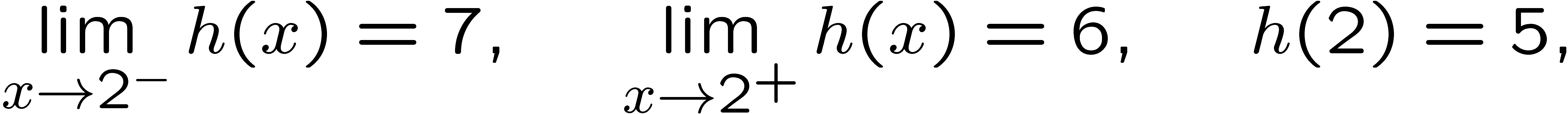 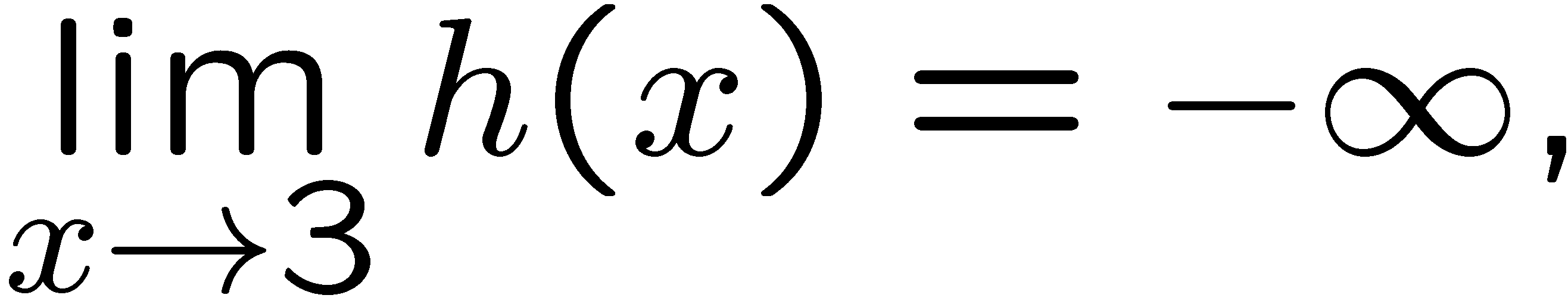 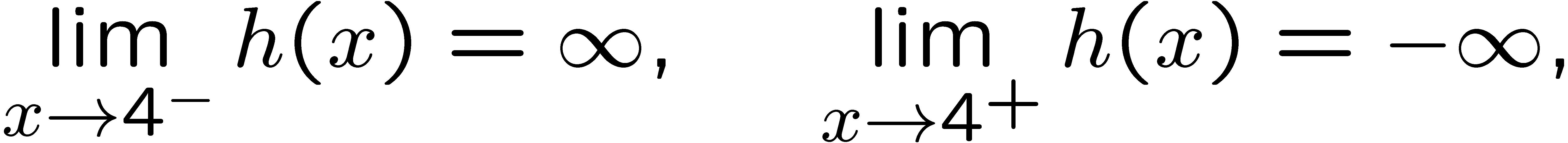 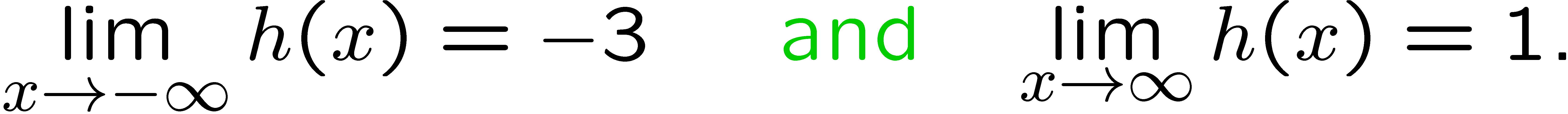 48
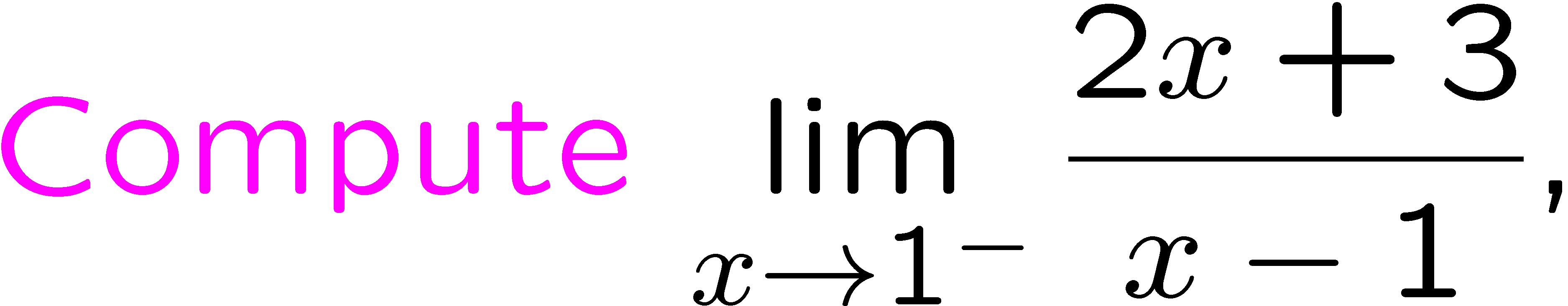 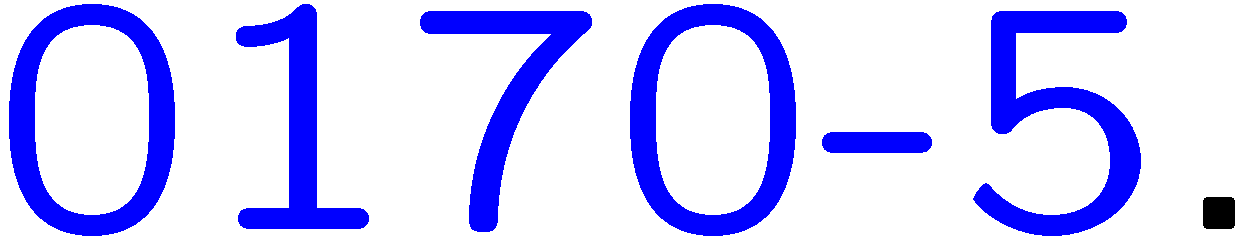 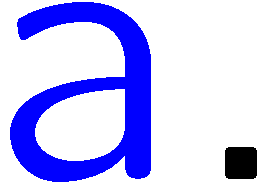 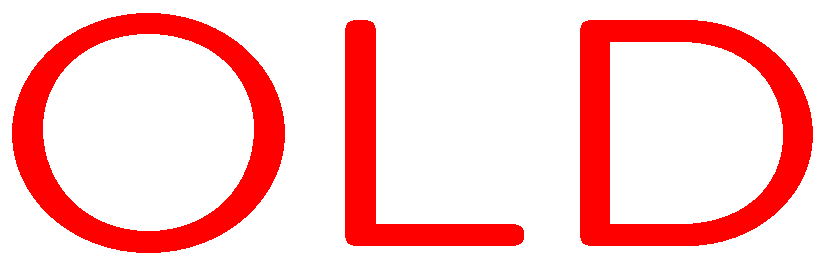 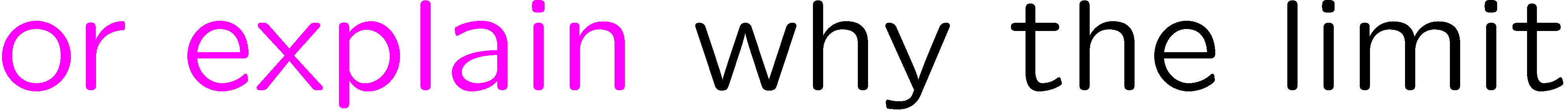 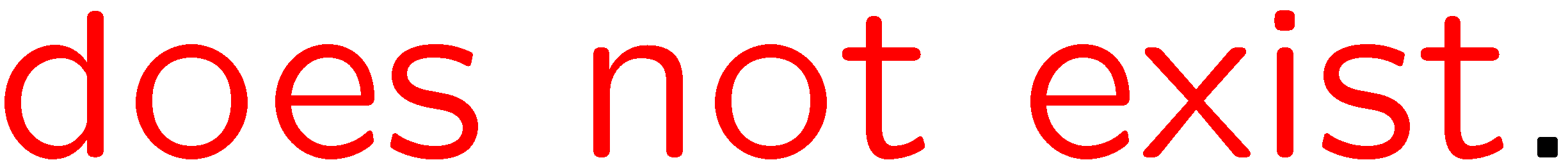 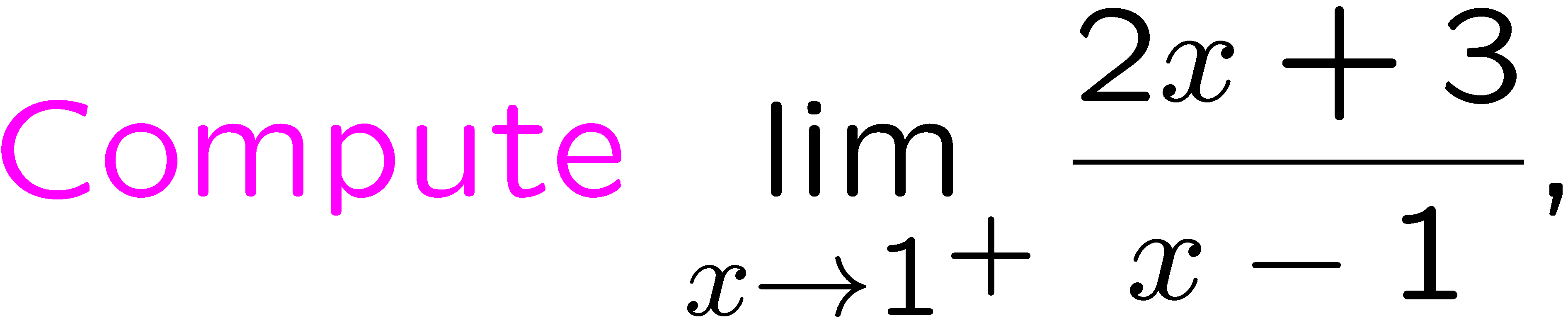 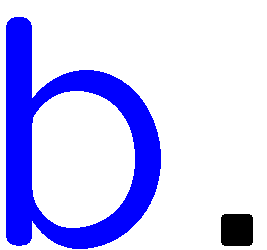 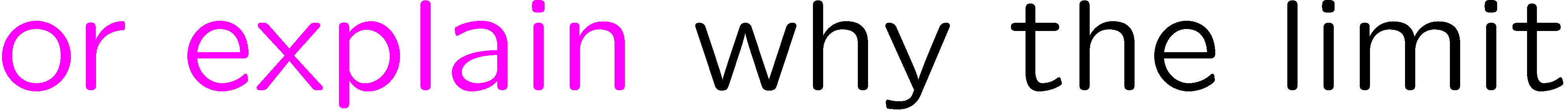 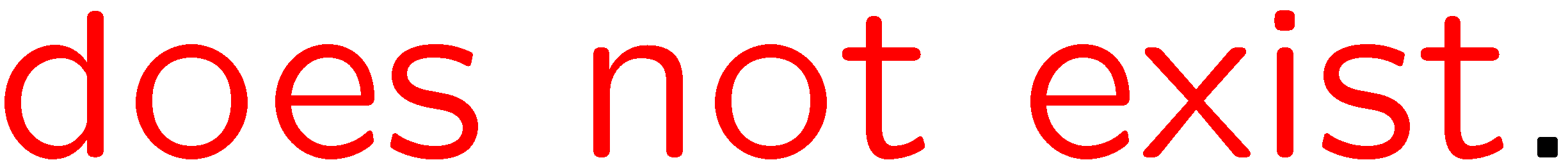 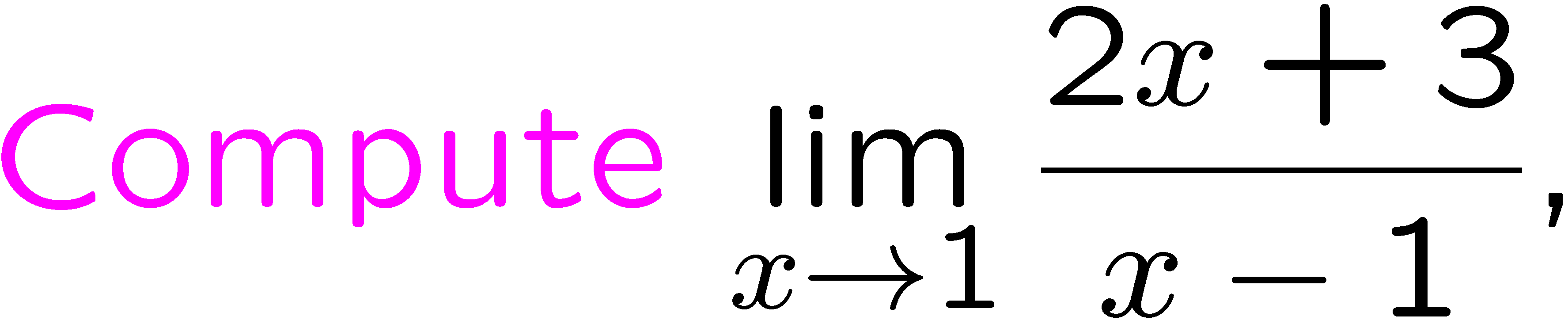 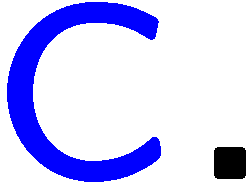 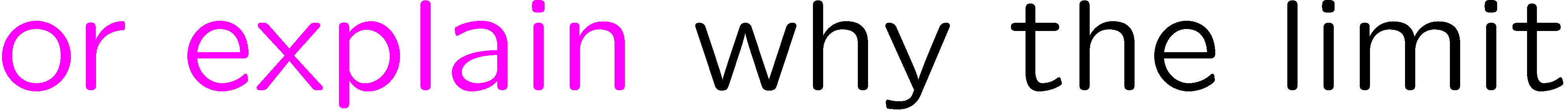 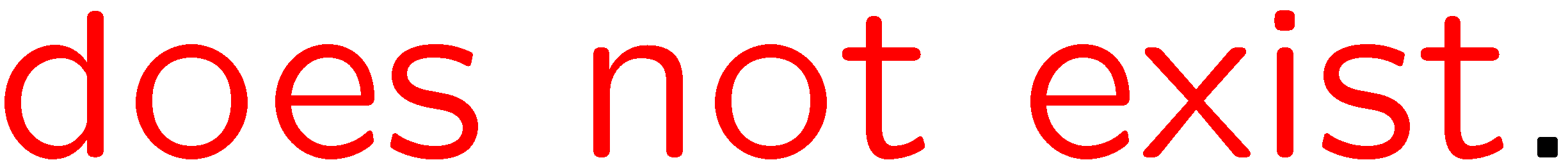 49
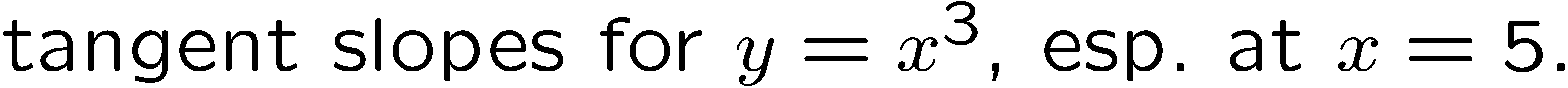 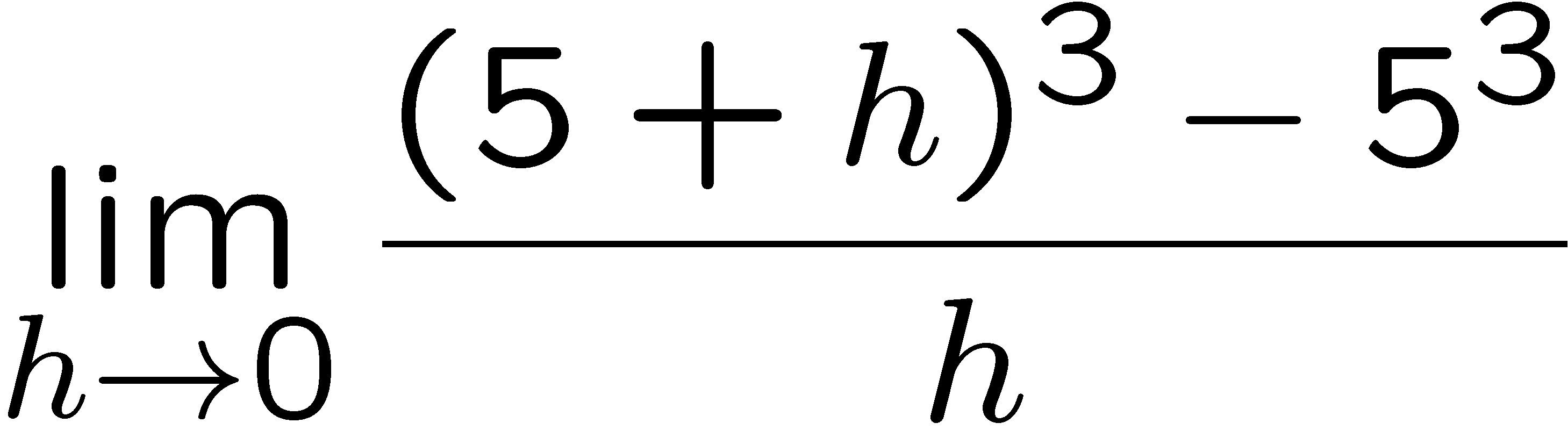 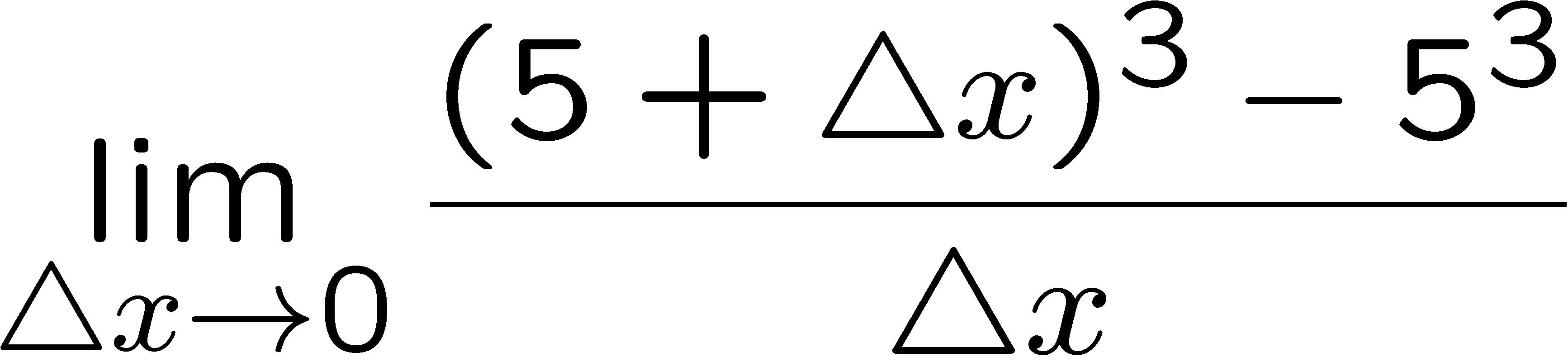 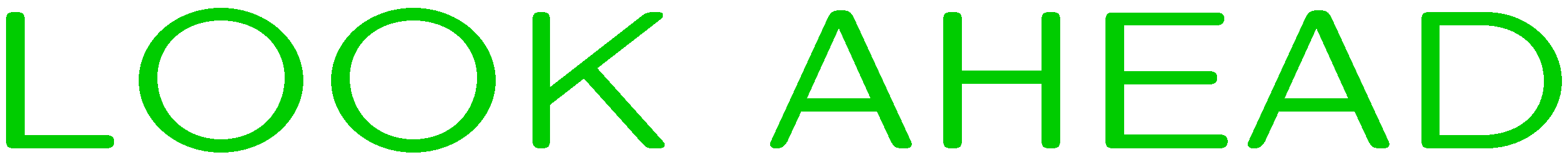 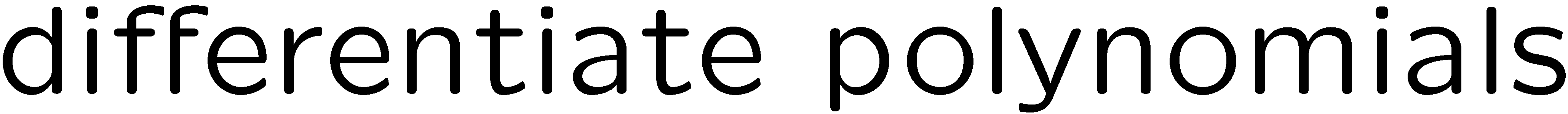 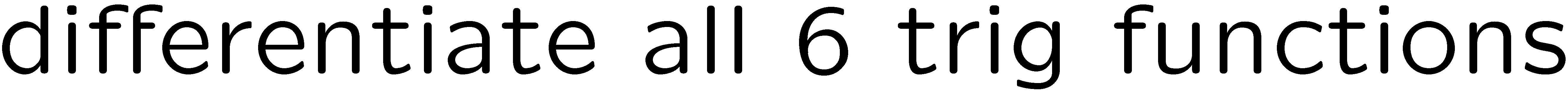 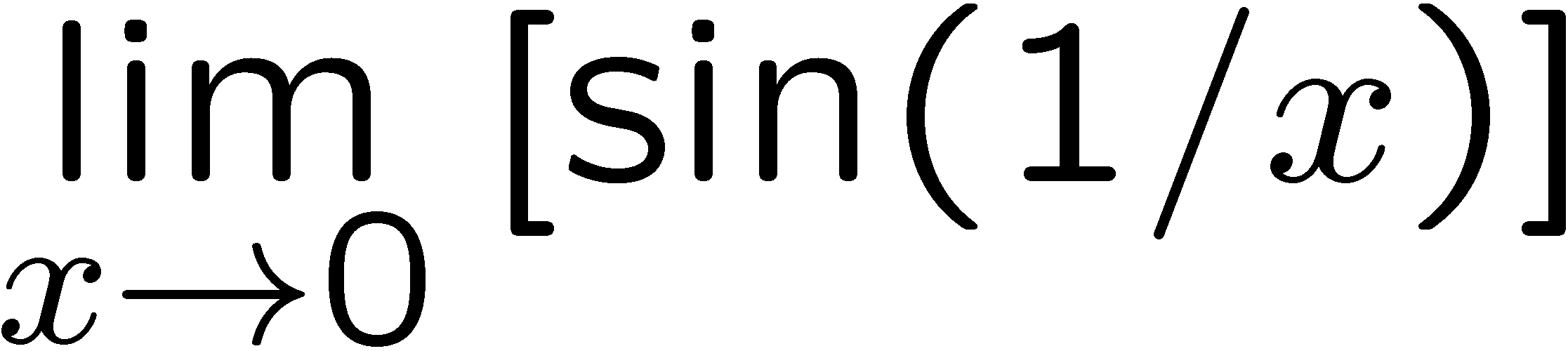 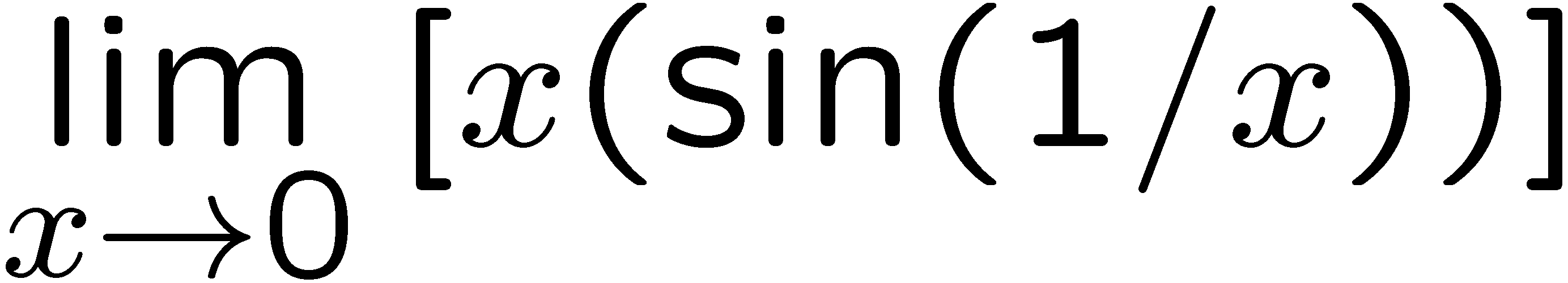 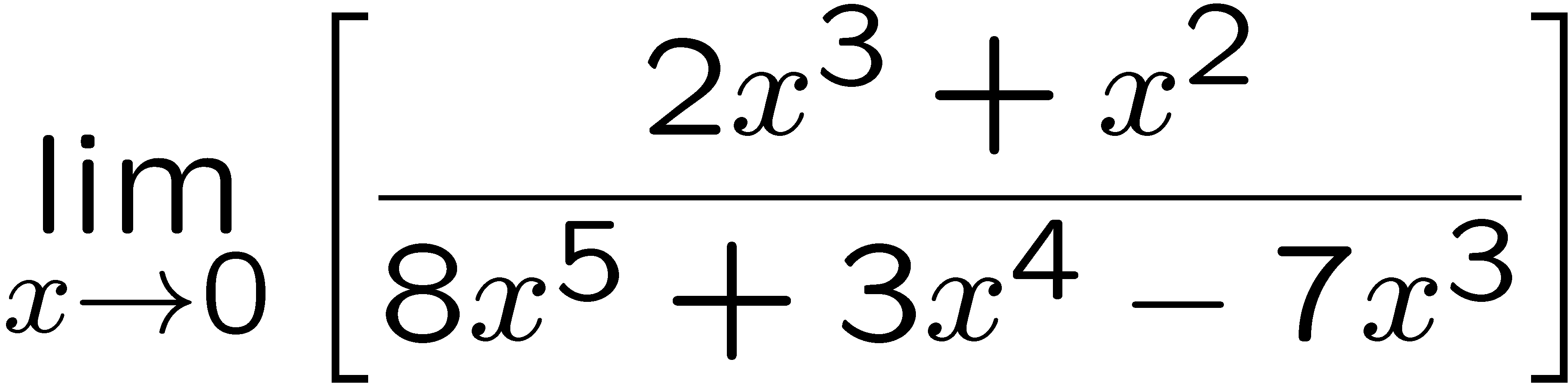 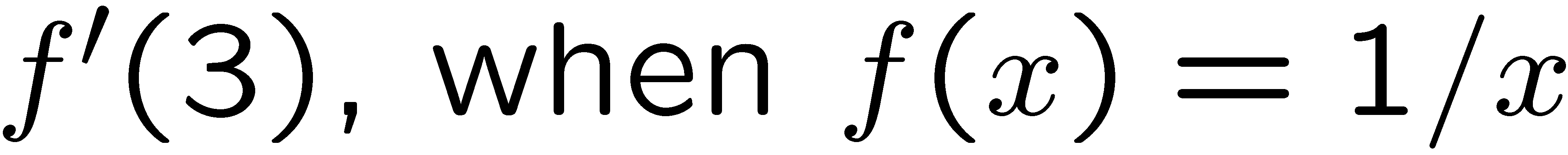 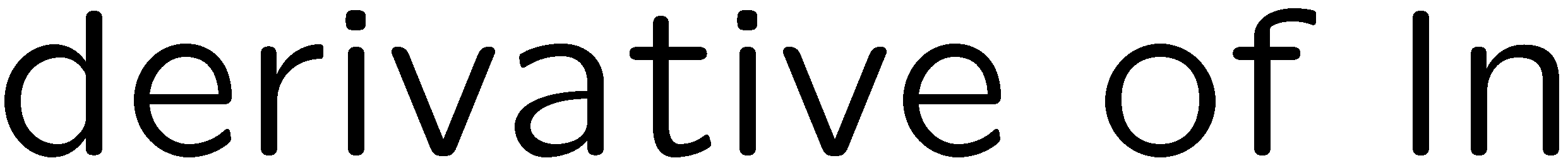 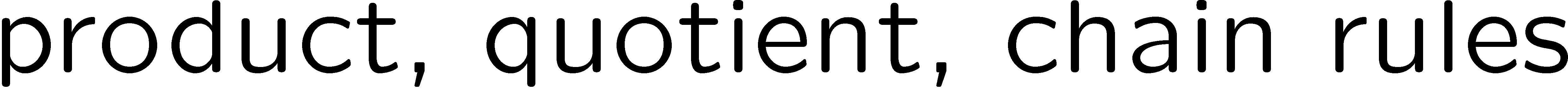 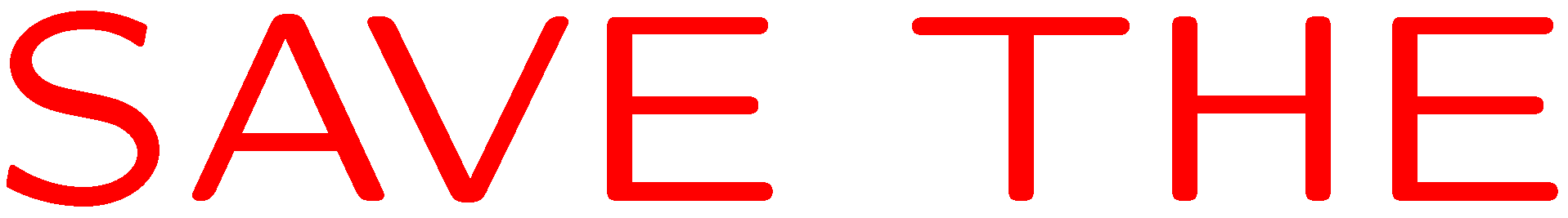 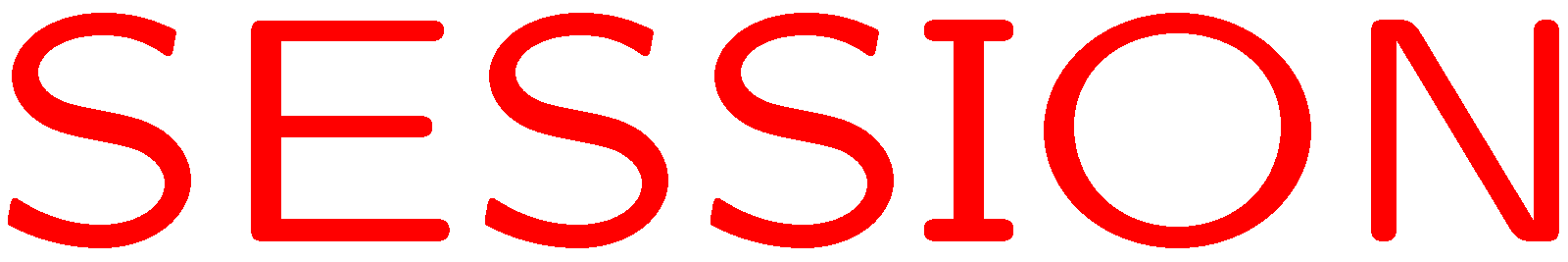 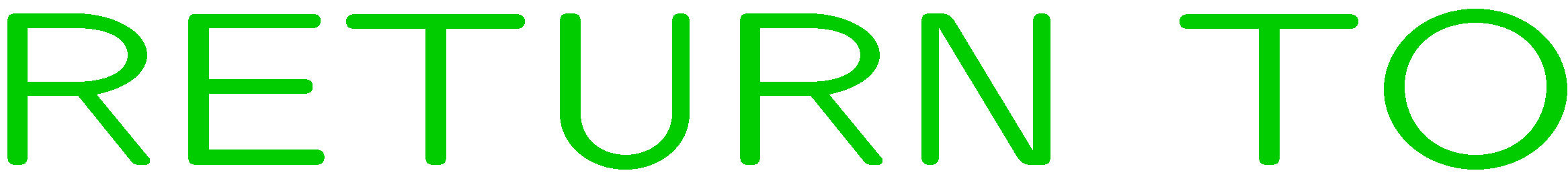 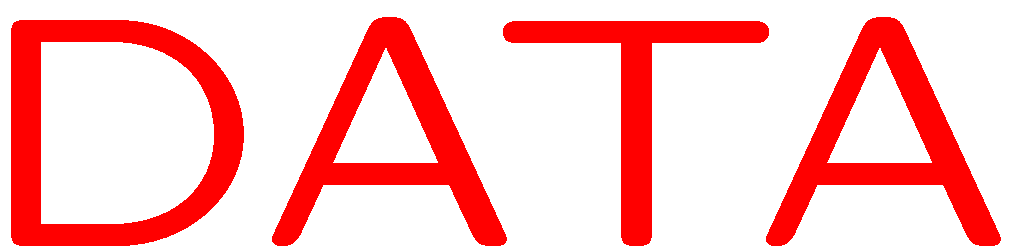 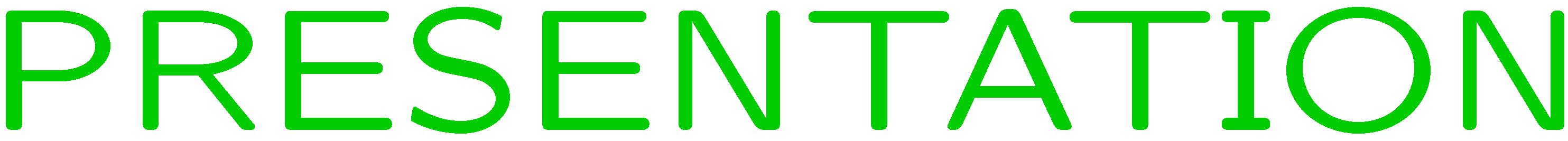